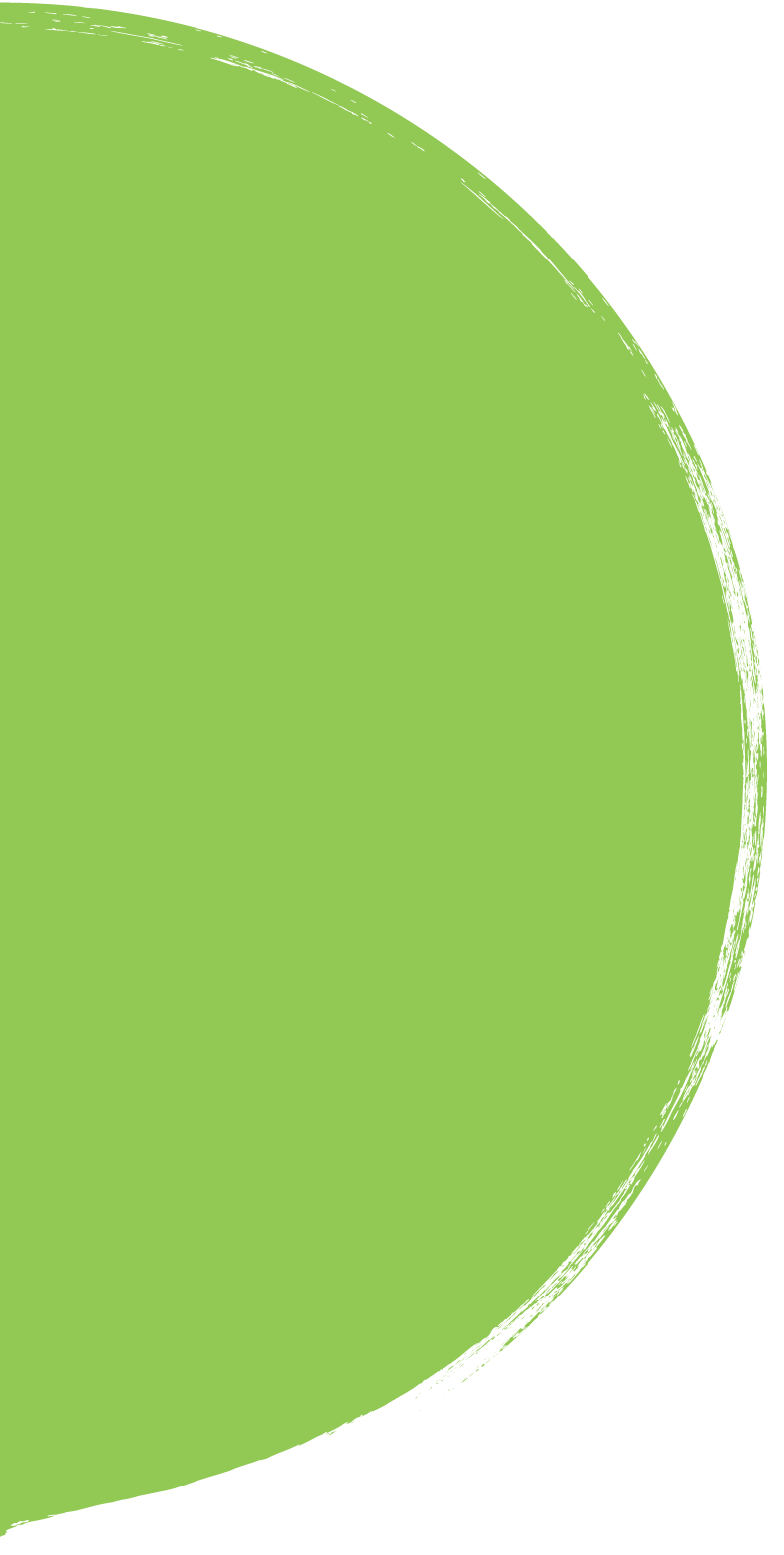 GEMEINDE
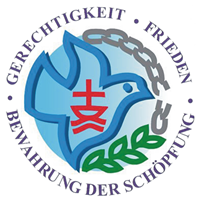 GEMEINSAM UNTERWEGS
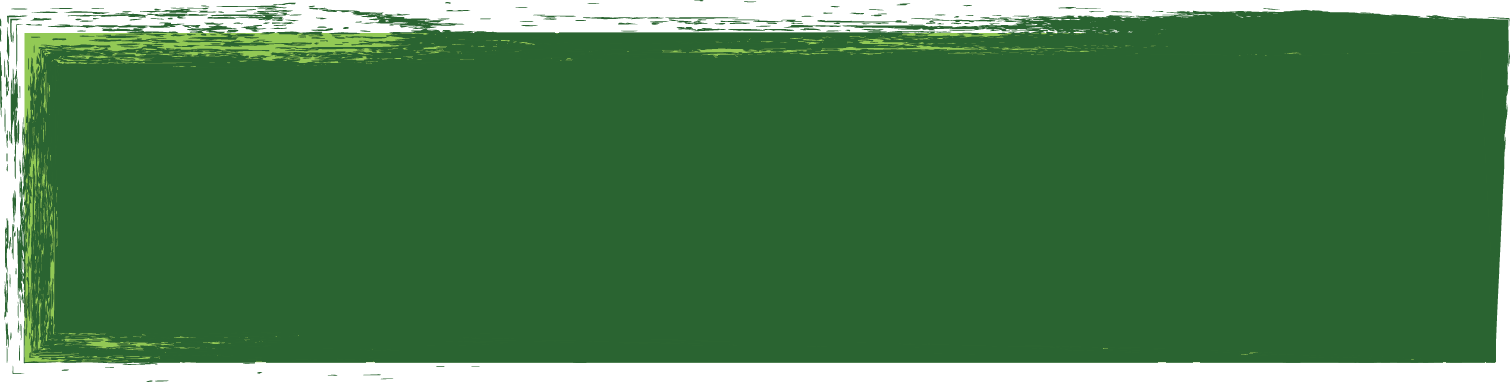 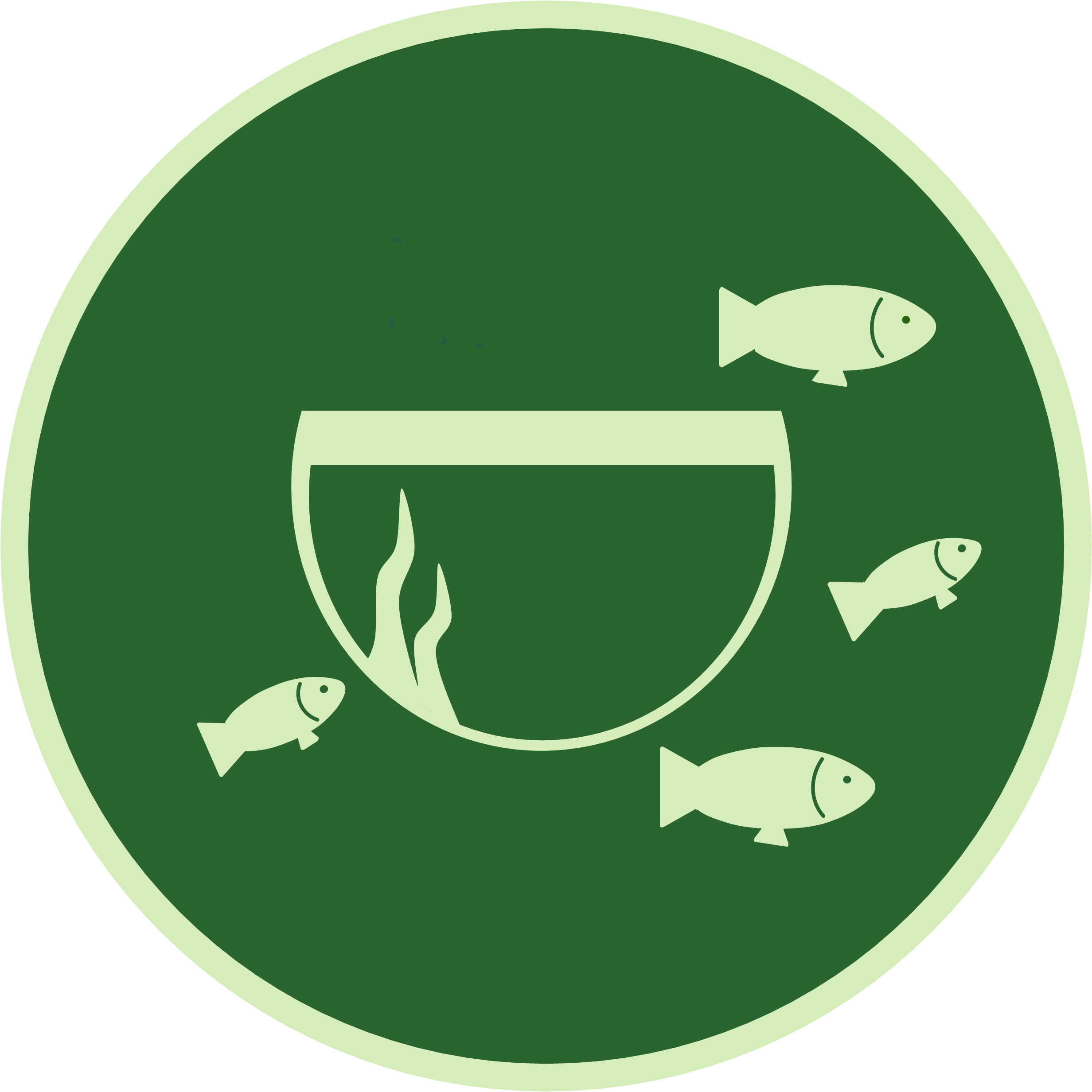 für Gerechtigkeit, Frieden &   
         Bewahrung der Schöpfung
Gemeinde N
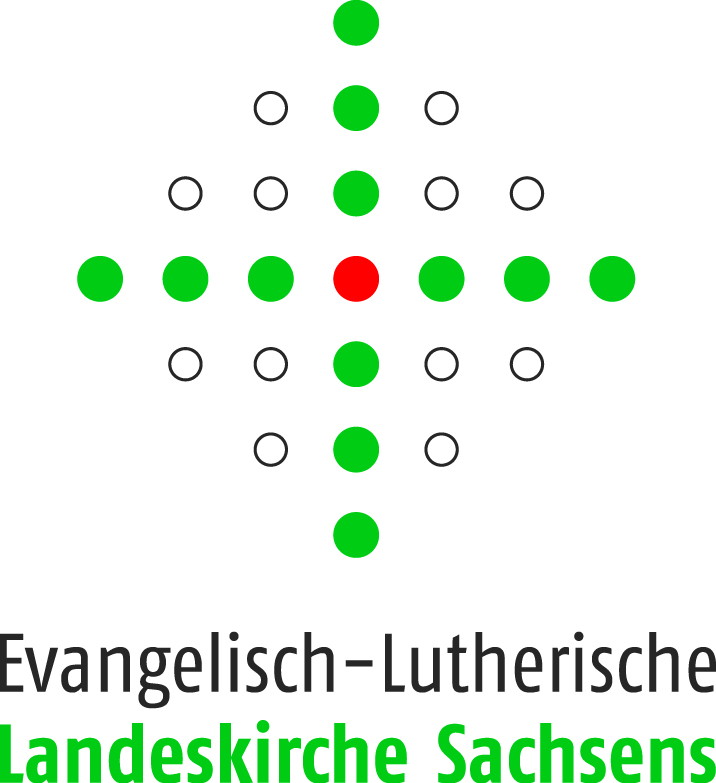 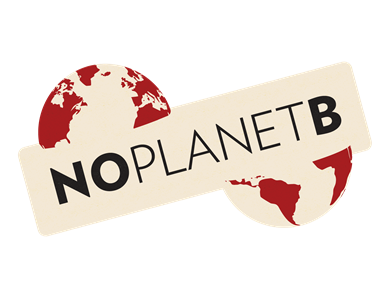 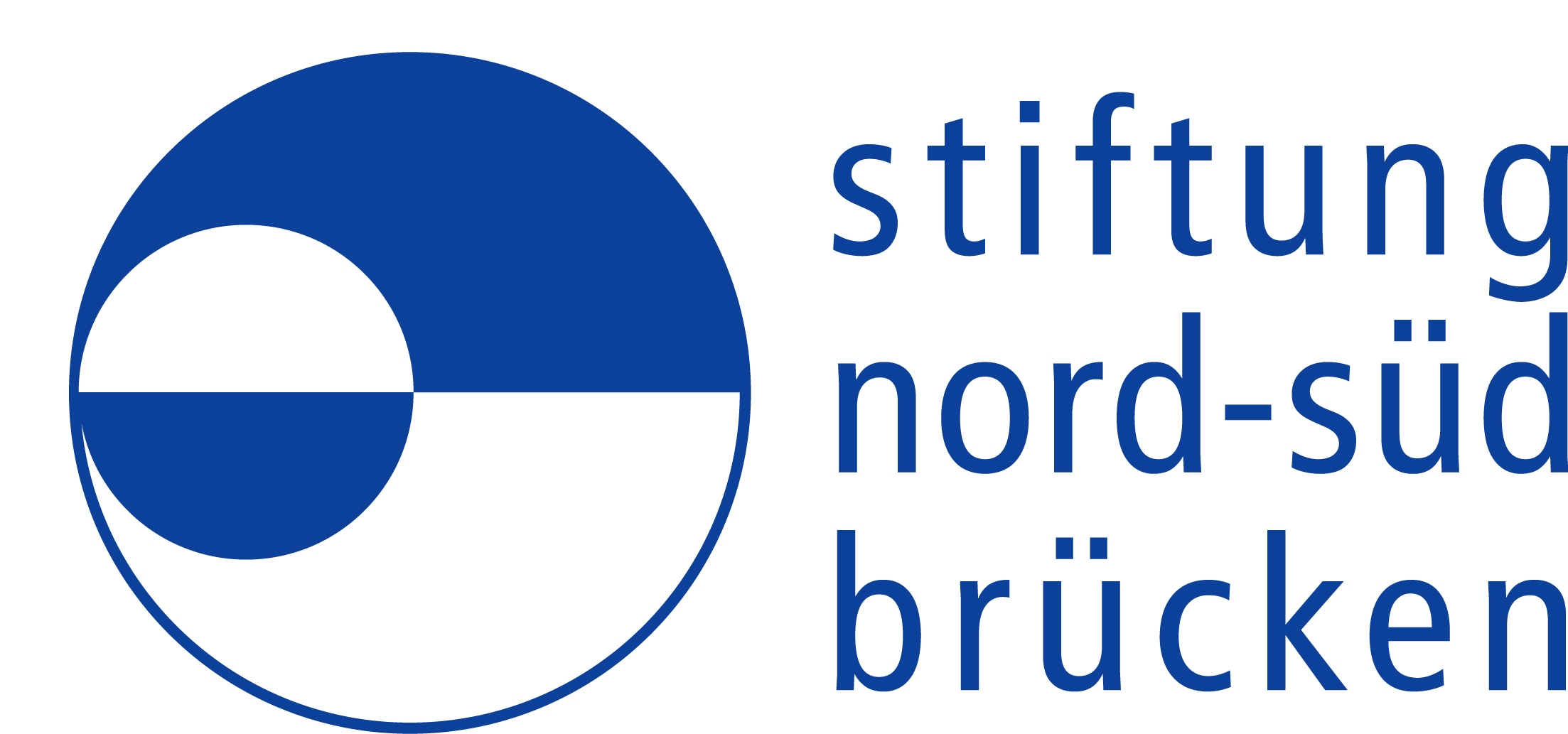 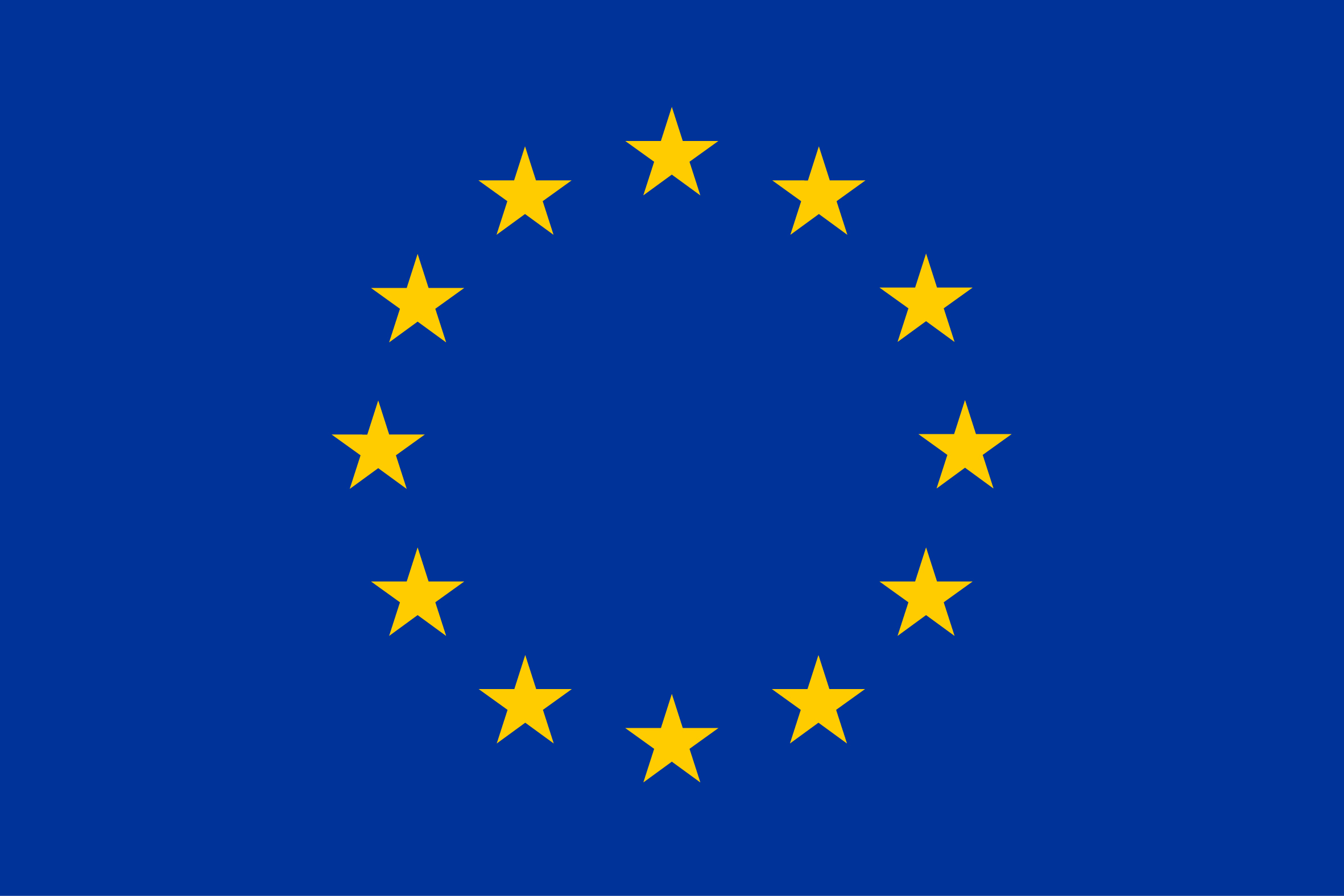 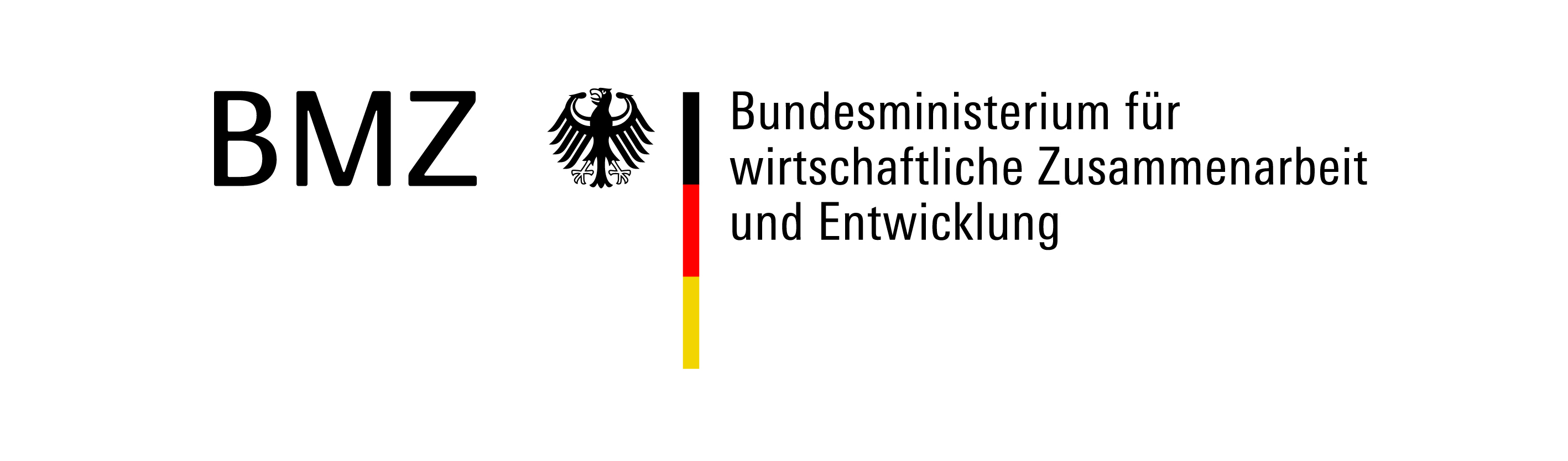 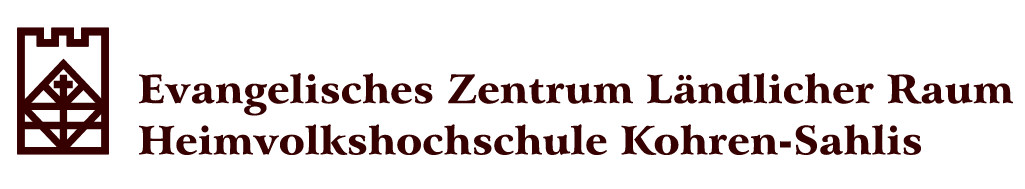 Diese Präsentation wurde mit finanzieller Unterstützung der Europäischen Union und des BMZ erstellt. Für den Inhalt dieses Dokuments ist ausschließlich das Projekt Gemeinde N verantwortlich und es gibt nicht die Position der Europäischen Union, des BMZ, von NOPLANETB oder der Stiftung Nord-Süd-Brücken wieder.
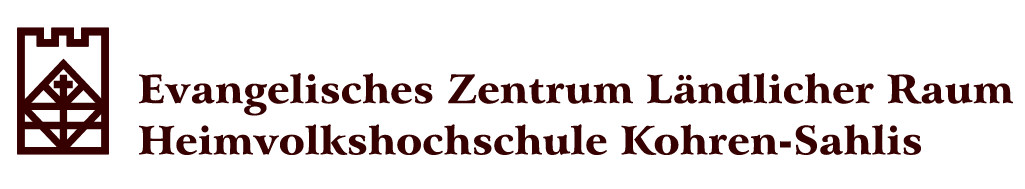 [Speaker Notes: In den Notizen finden Sie einen vorgeschlagenen Text zur Präsentation.
Natürlich können Sie auch einen eigenen Text verwenden.

[Gemeinsamer schöner Einstieg: z.B. Lied oder Gebet]]
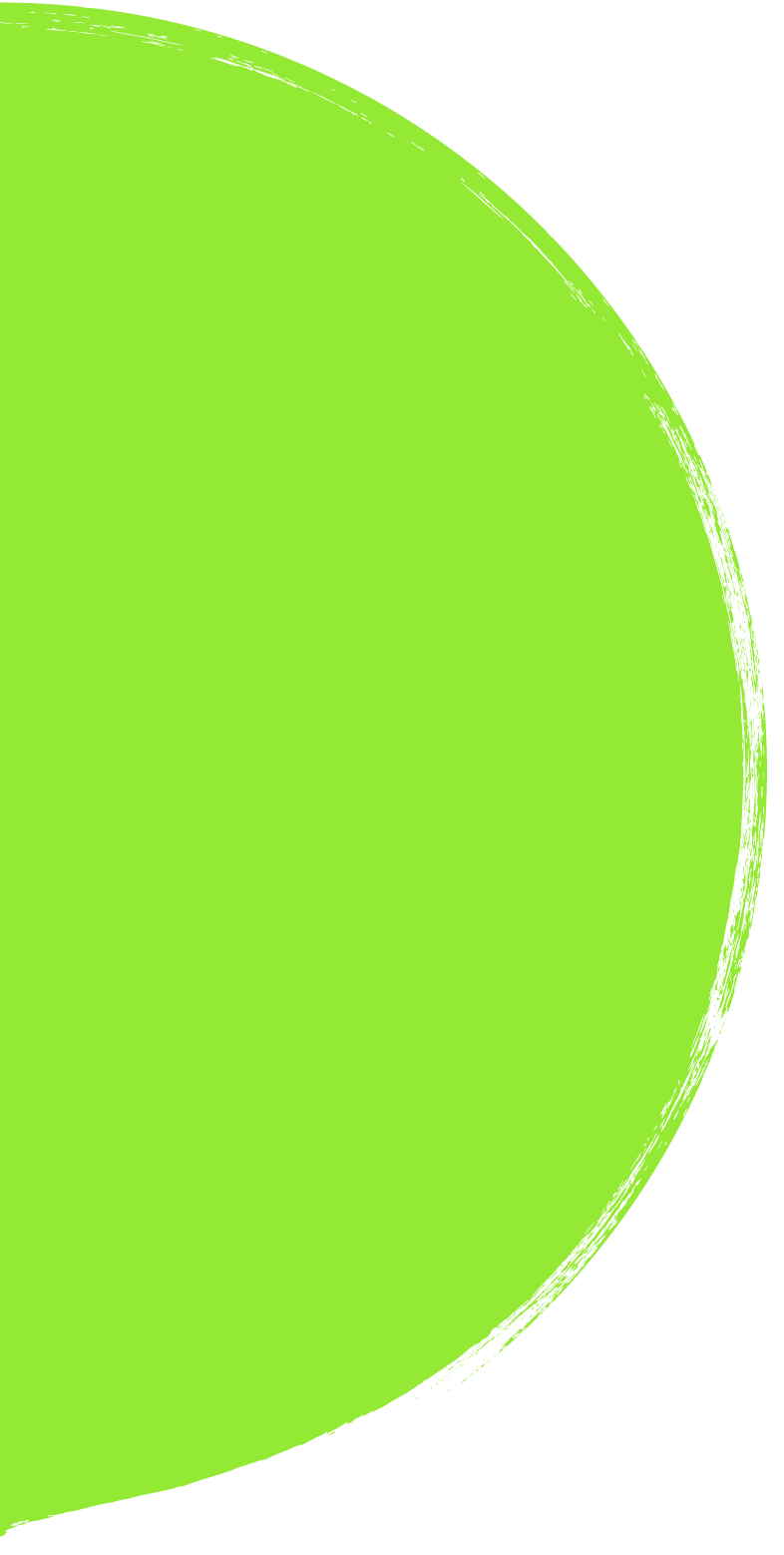 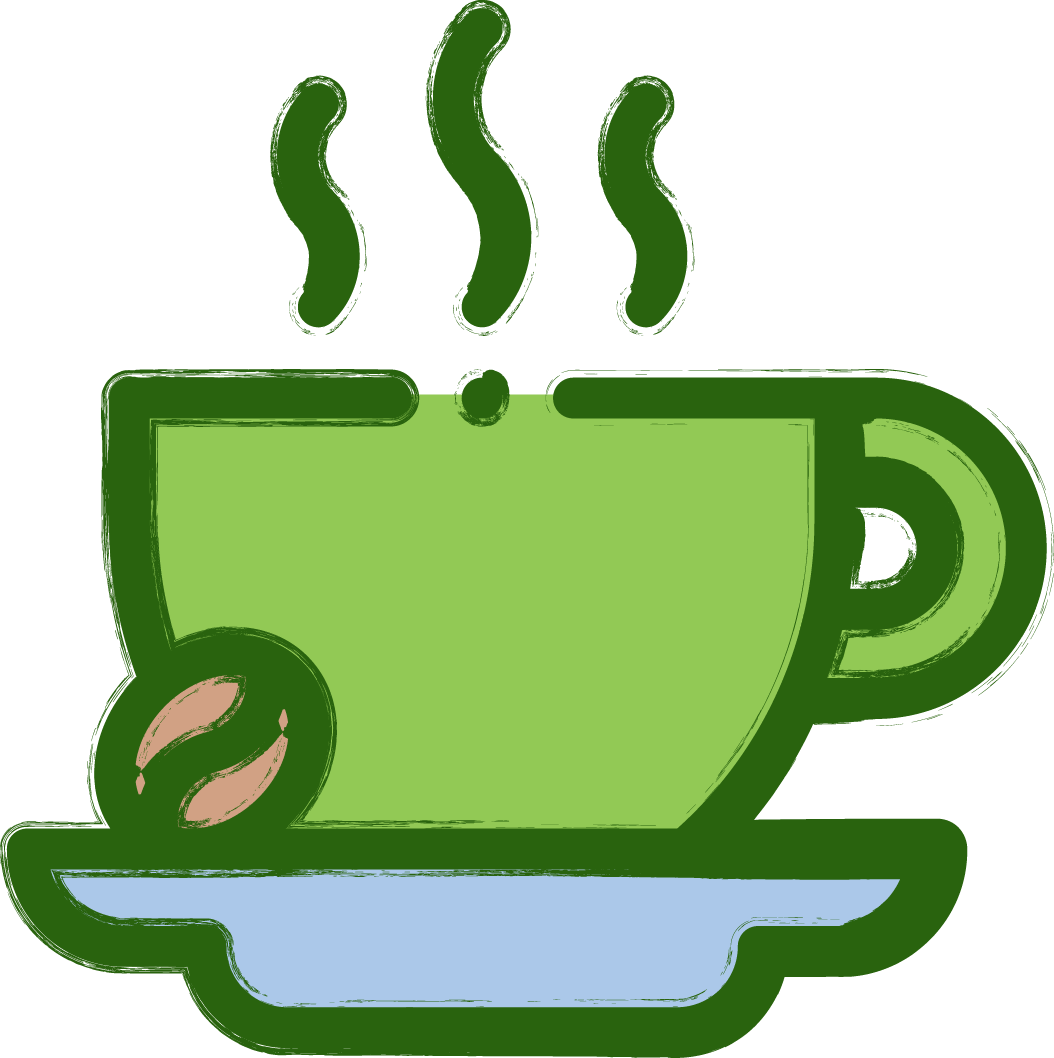 Was hat der christliche Glaube mit Milchkaffee zu tun?
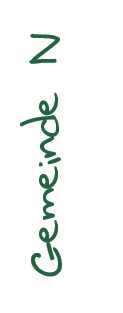 [Speaker Notes: Was hat der christliche Glaube mit Milchkaffee zu tun?]
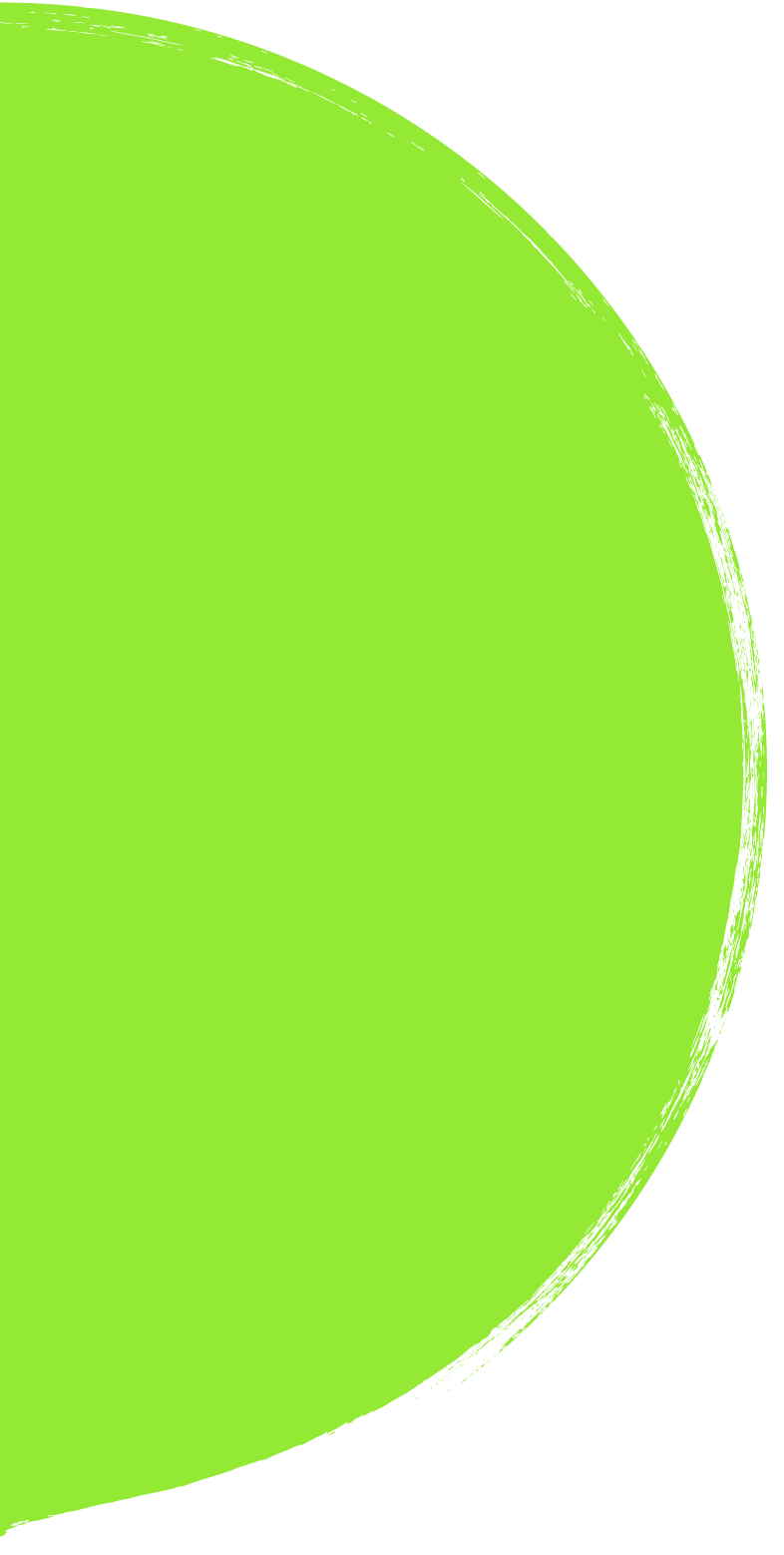 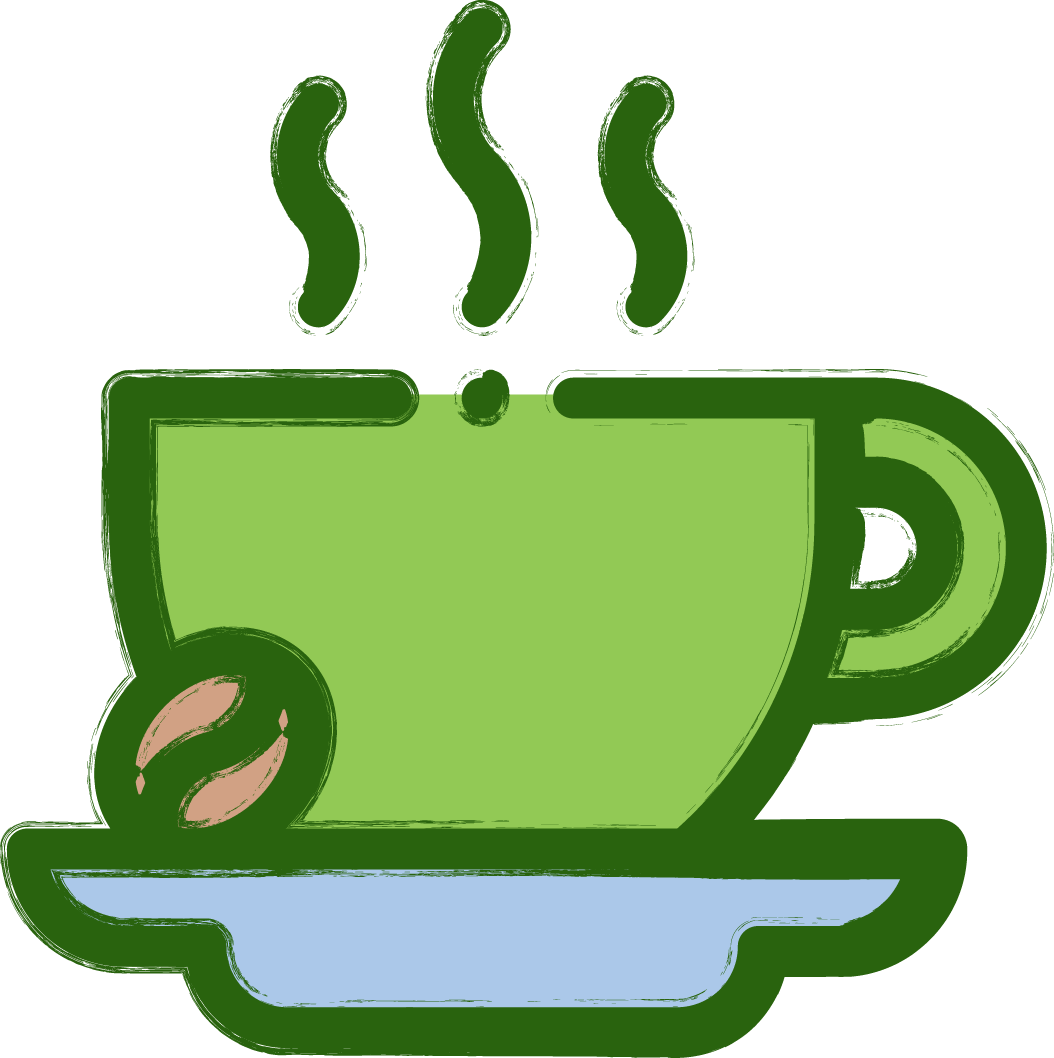 Was hat der christliche Glaube mit Milchkaffee zu tun?
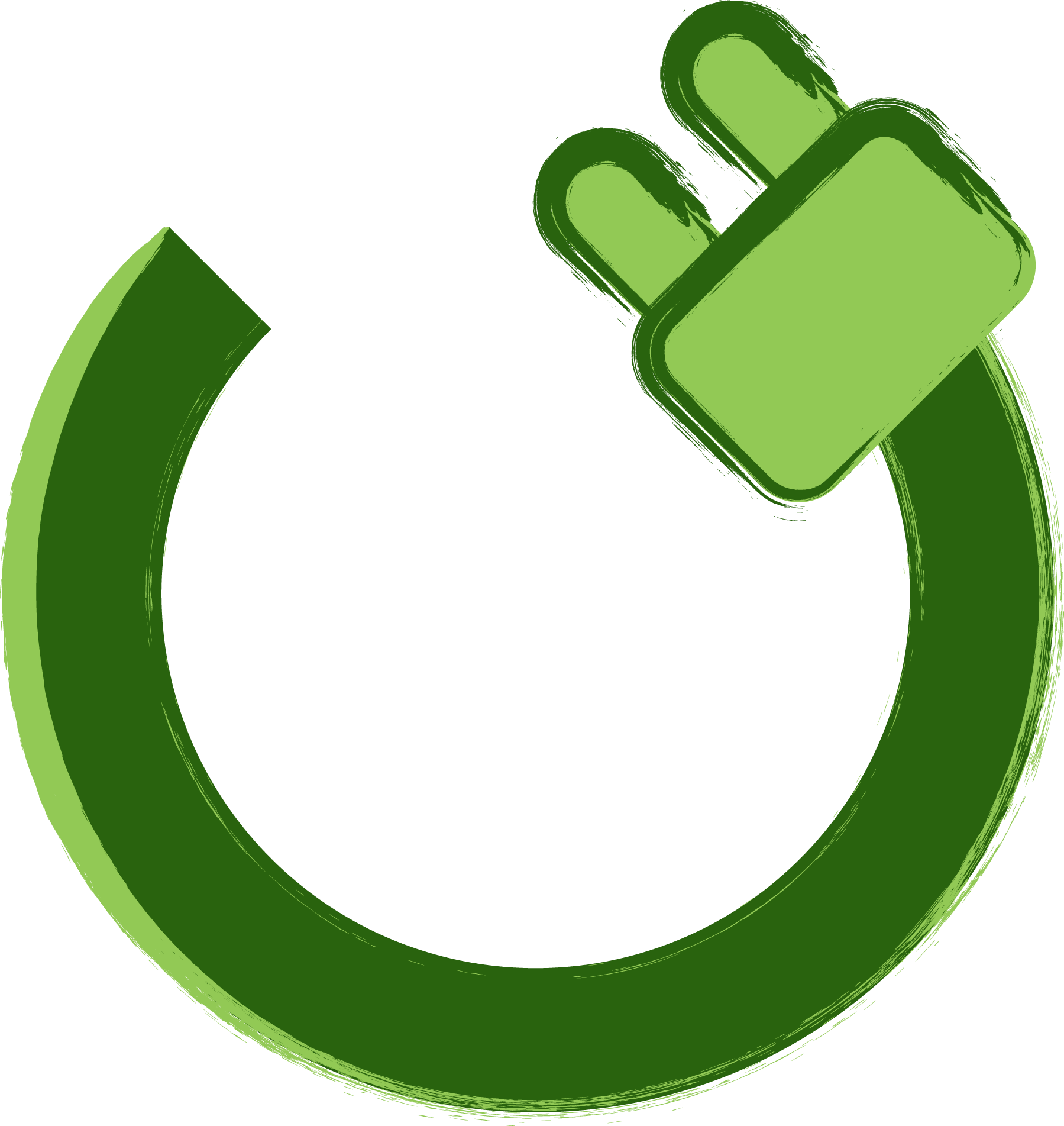 Was ist der Zusammenhang zwischen Steckdosen und Nächstenliebe?
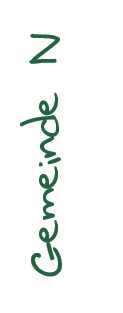 [Speaker Notes: Und was ist eigentlich der Zusammenhang zwischen Steckdosen und Nächstenliebe?]
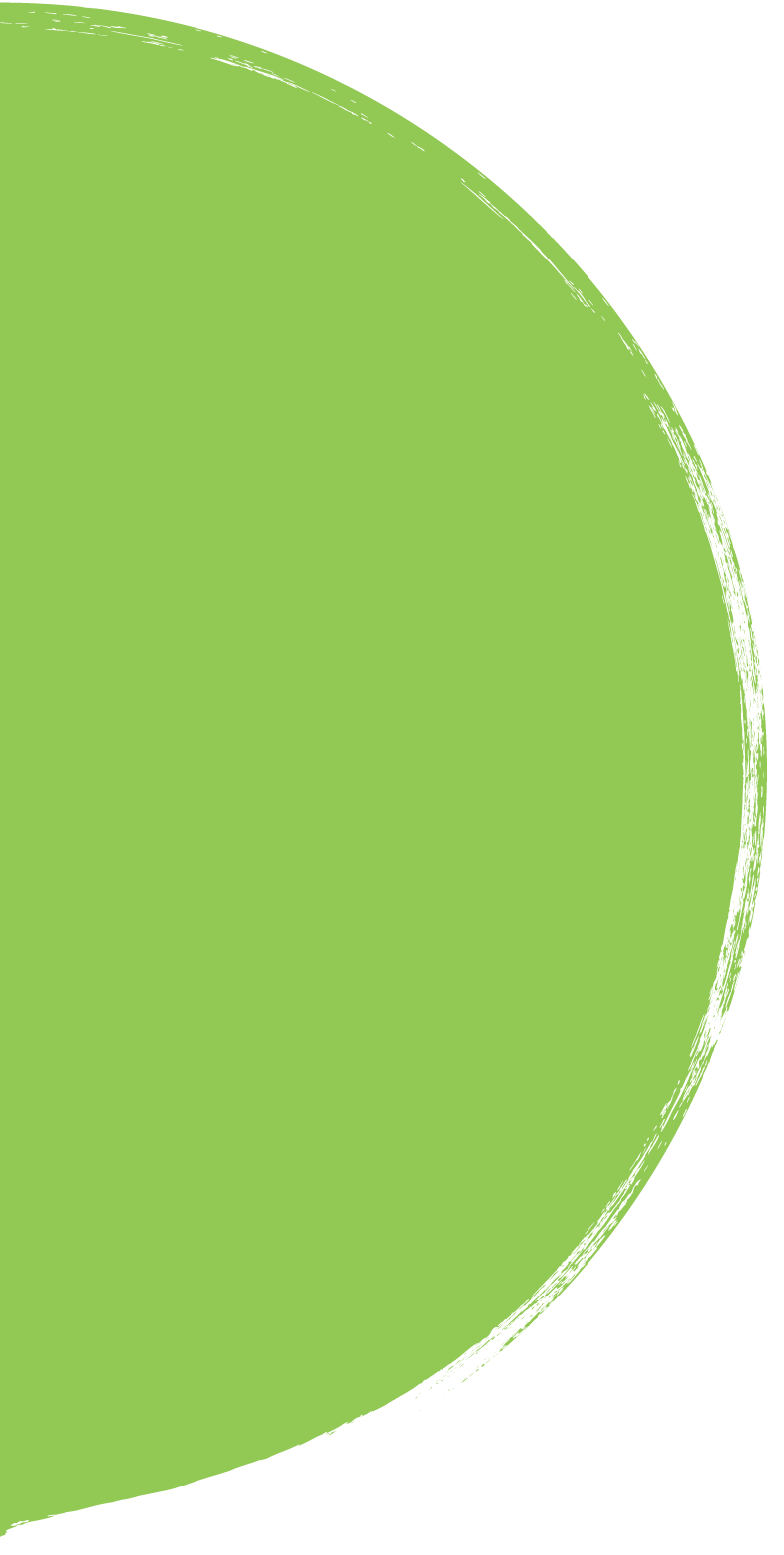 ABLAUF
Kirche und Umwelt
     Unsere Gemeinde in der globalisierten Welt

      Blick nach vorne
      Unsere Einflussmöglichkeiten

      Vorschlag
     Das Programm Gemeinde N

   Fragen und Diskussion
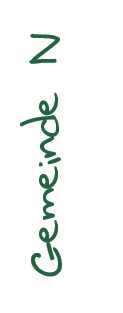 [Speaker Notes: Zum Ablauf:
Diese Einführung wird ca. 20 Minuten dauern. Die Präsentation ist öffentlich und kann im Internet
herunter geladen werden.

In der Präsentation möchte ich ausgehend von den eingangs gestellten Fragen zu Milchkaffee und Steckdosen
einen Blick hinter die Kulissen werfen und der Frage auf den Grund gehen, welche Rolle wir hier in [Ortsname] 
in den globalen Zusammenhängen von Produktion und Konsum eigentlich spielen.

Dann will ich einen Ausblick geben, welche Kraft wir als Kirchgemeinde haben, etwas Positives beizutragen;
Welche Einflussmöglichkeiten wir auch schon mit kleinen Schritten haben.

Dann möchte ich kurz das Programm „Gemeinde N“ vorstellen, als einen Vorschlag, wie solche ersten
Schritte aussehen könnten.

Dann haben wir Zeit um Fragen zu klären.]
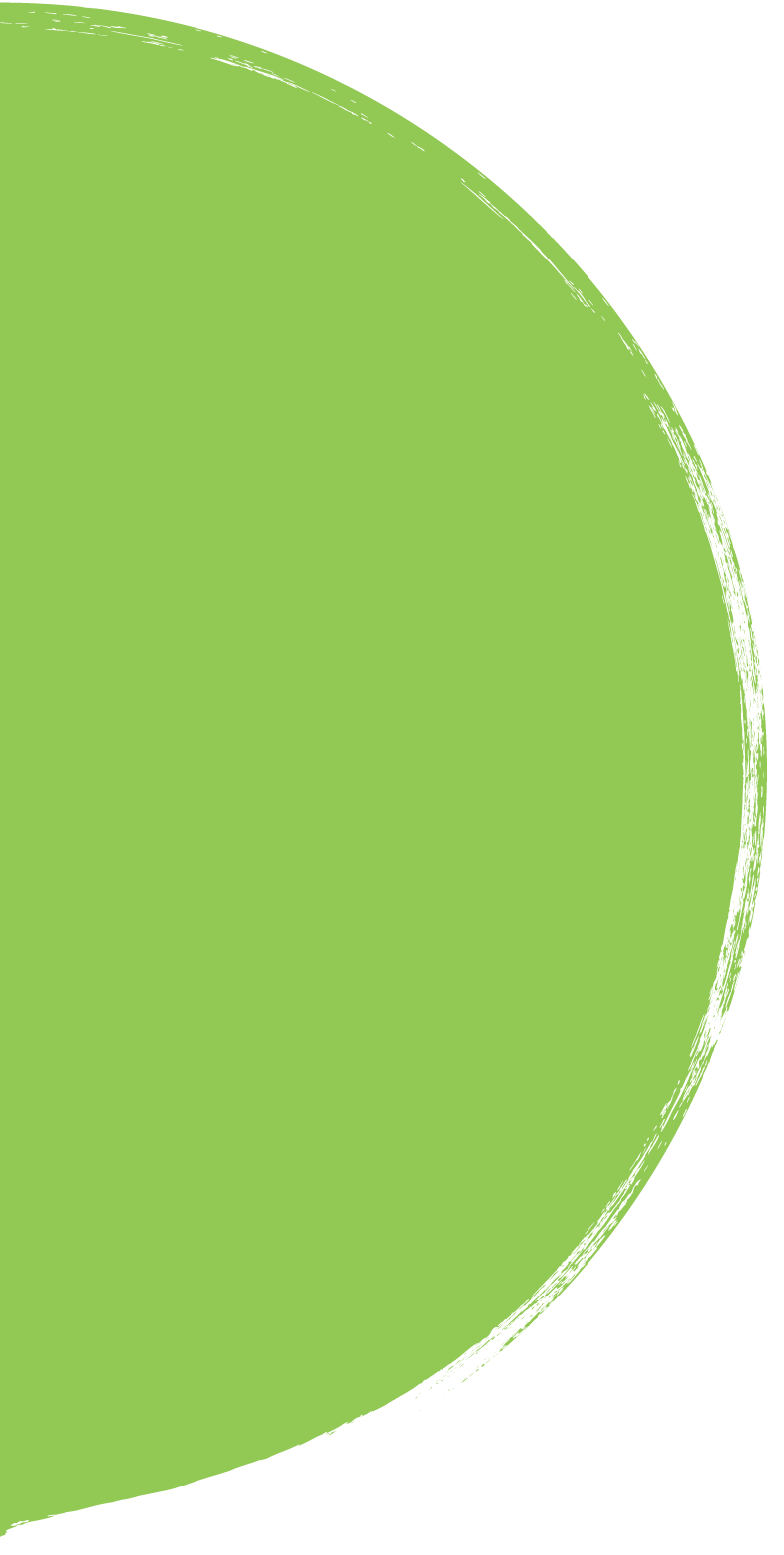 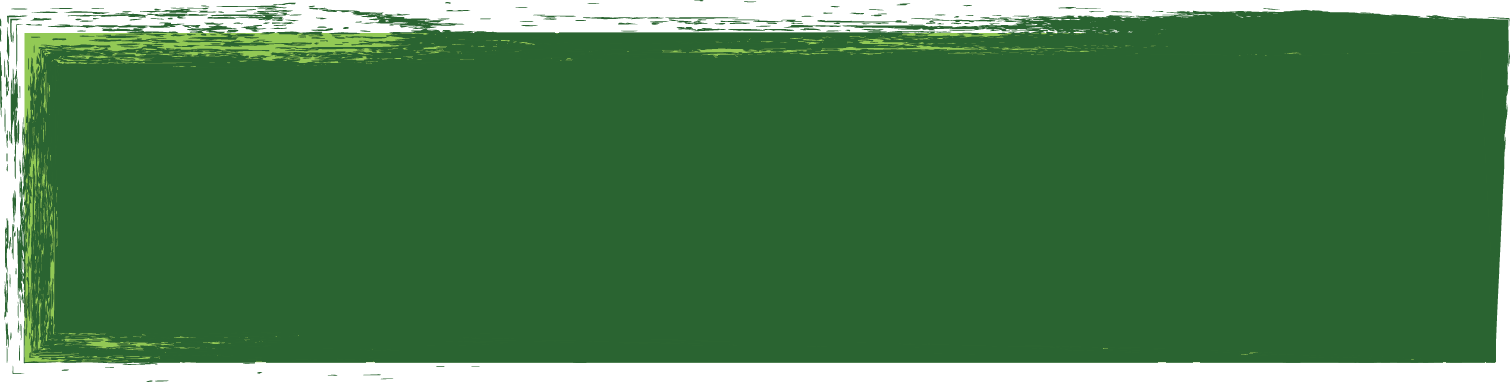 Kirche und Umwelt
Unsere Gemeinde in der globalisierten Welt
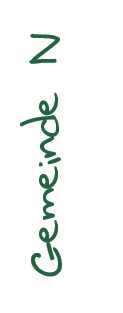 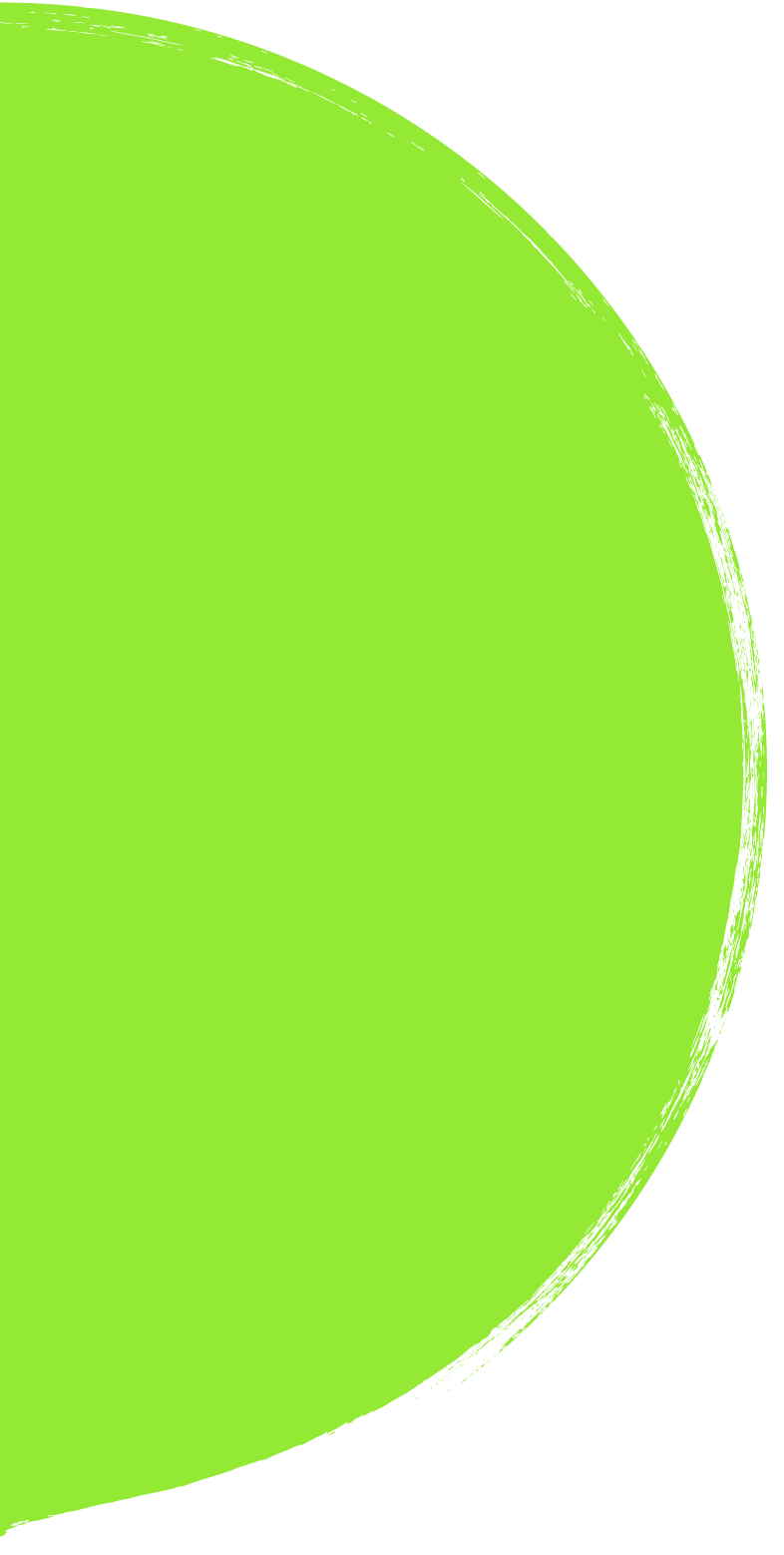 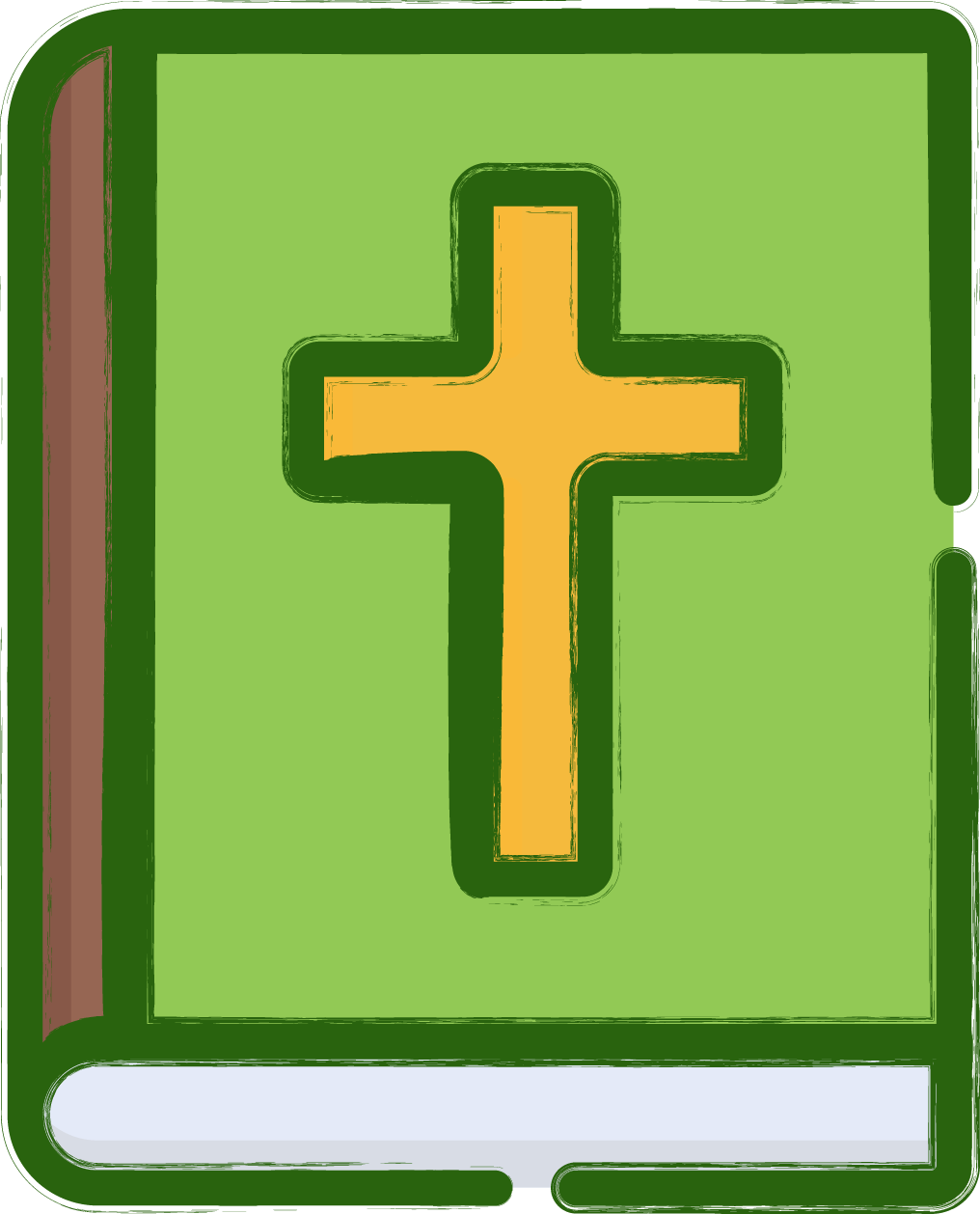 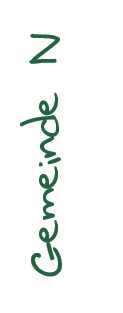 Mt, 25,35
[Speaker Notes: Jede und jeder hat einen etwas anderen Zugang zum Glauben und zur Bibel, aber es gibt einige
Grundthemen, denen sich Christen und Christinnen in der Regel verbunden fühlen.

So z.B. die Sorge um arme Menschen, um Menschen in Not, die Bewahrung der Schöpfung
und das Eintreten für den Frieden.]
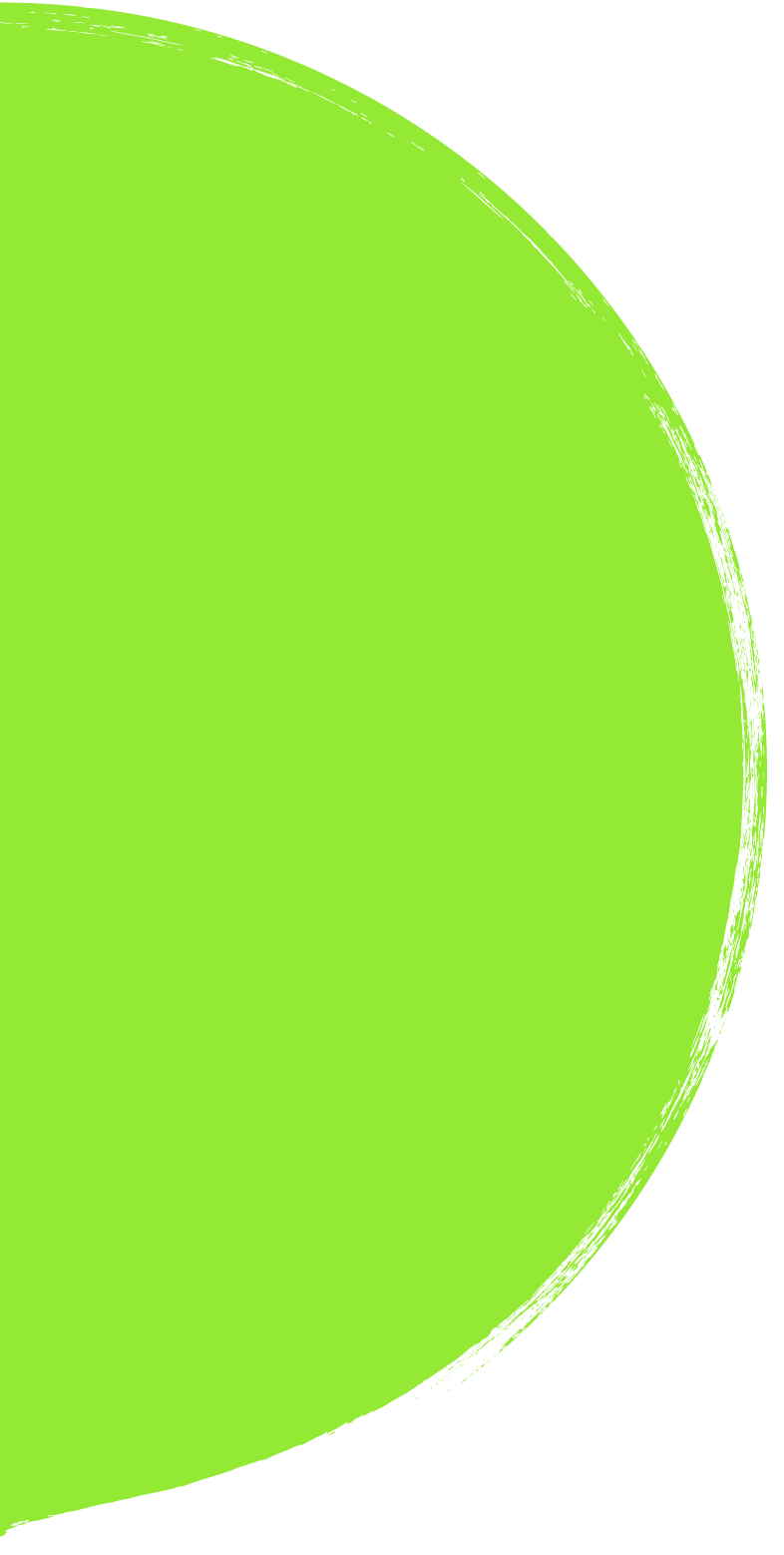 Ich war hungrig, ihr gabt mir zu essen.
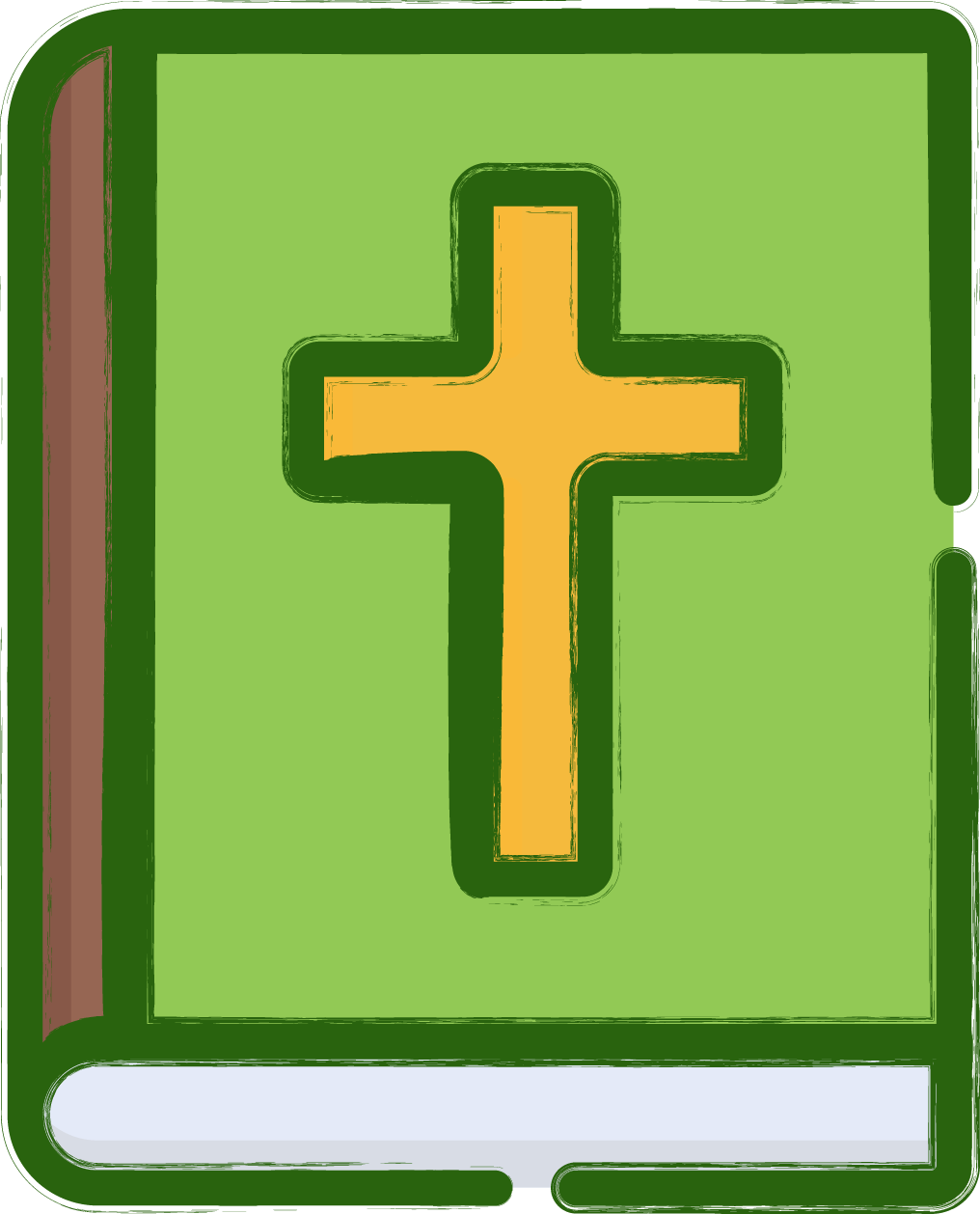 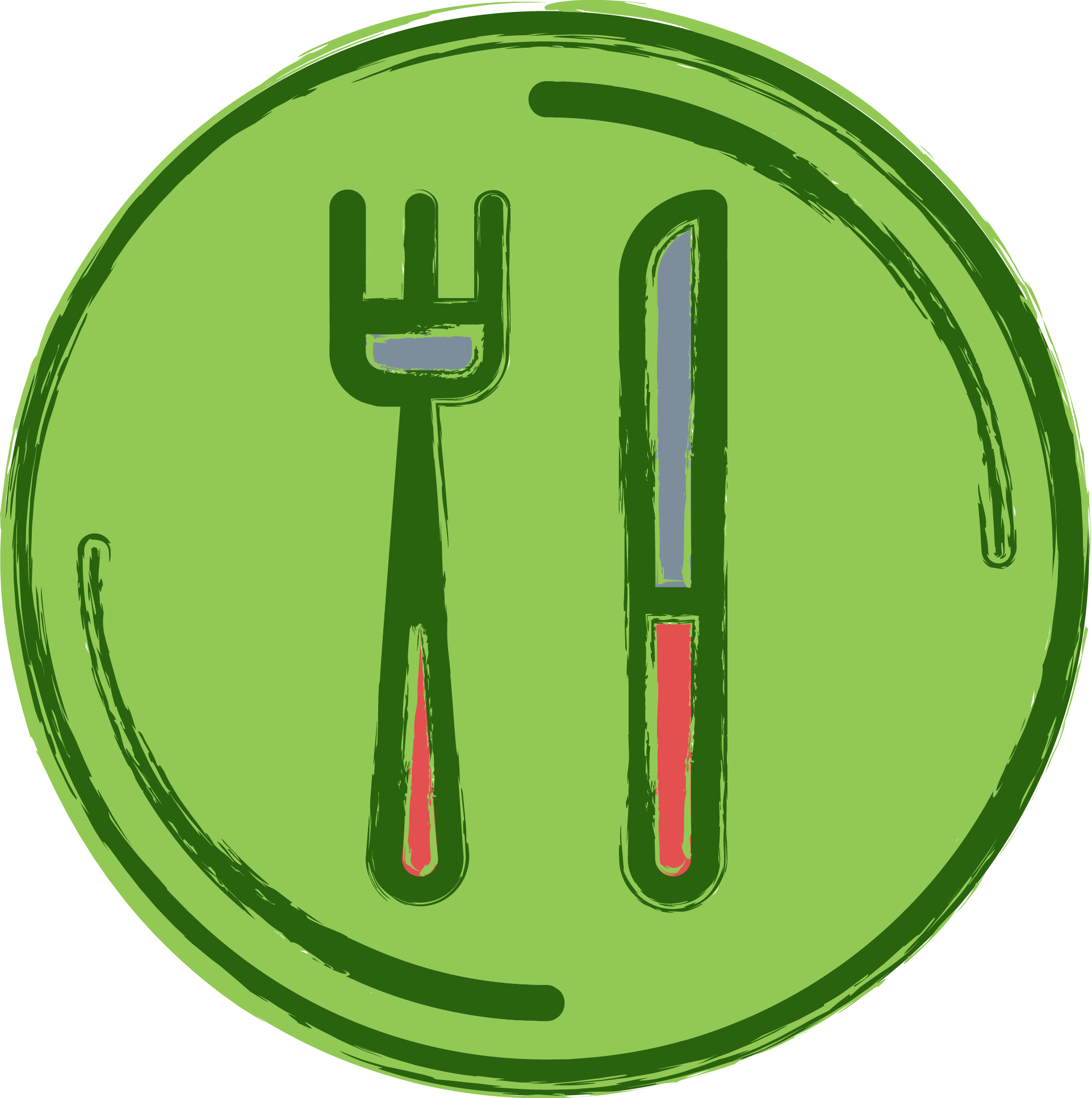 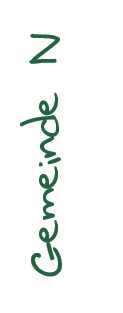 Mt, 25,35
[Speaker Notes: So lesen wir in Mt 25,35 das bekannte Zitat von Jesus: Ich war hungrig, ihr gabt mir zu essen]
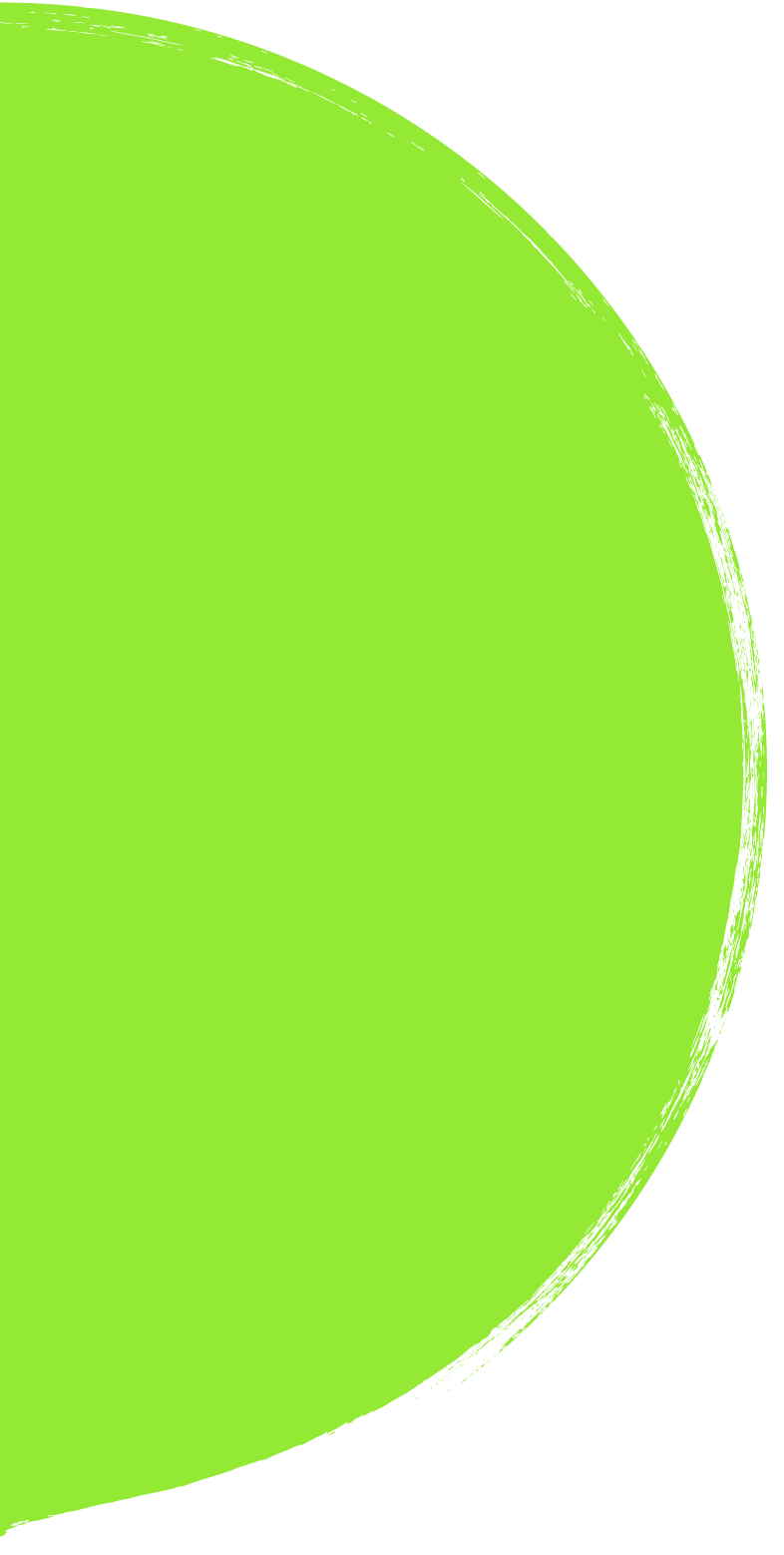 Ich war hungrig, ihr gabt mir zu essen;
             Ich war durstig, ihr gabt mir Wasser
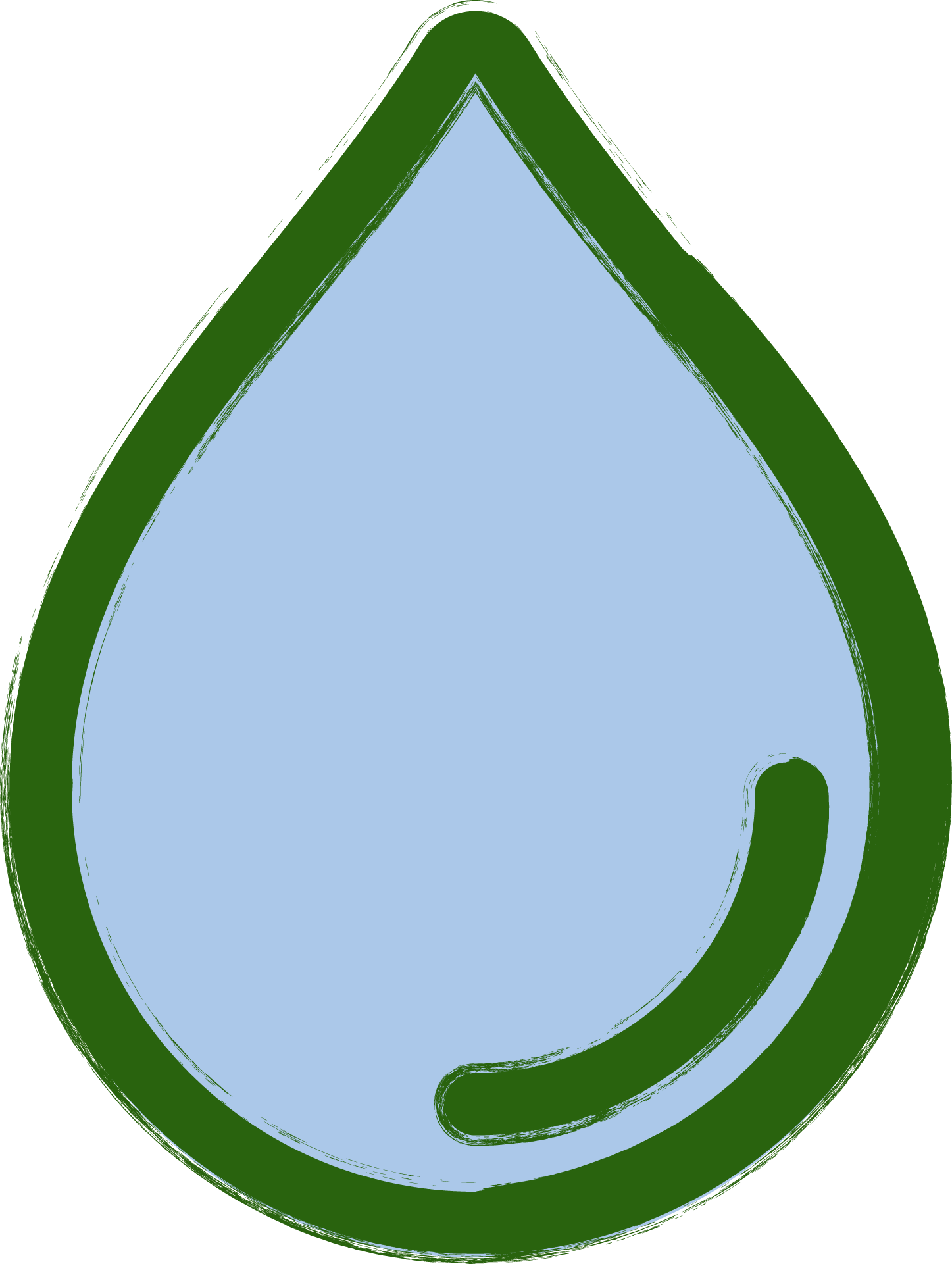 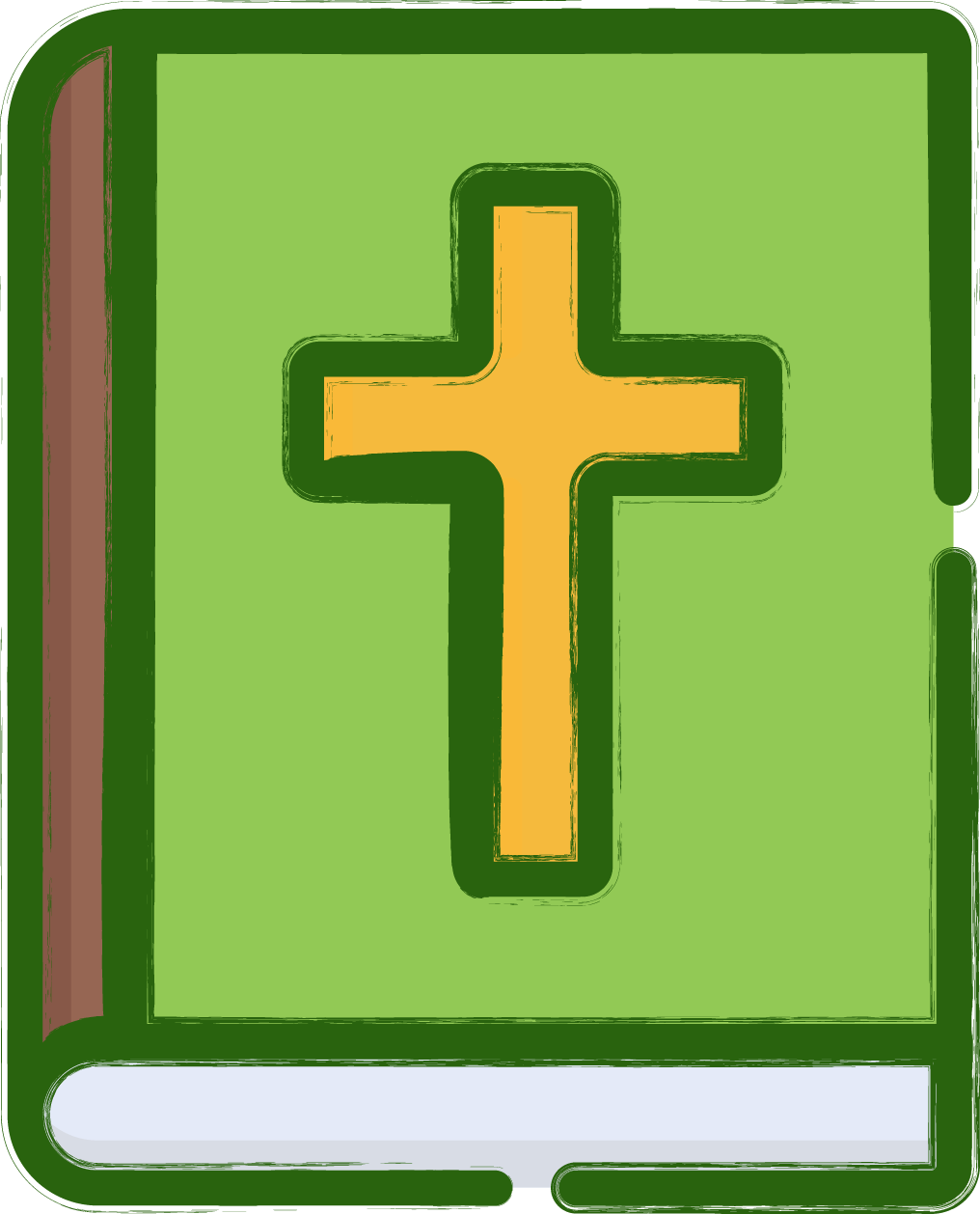 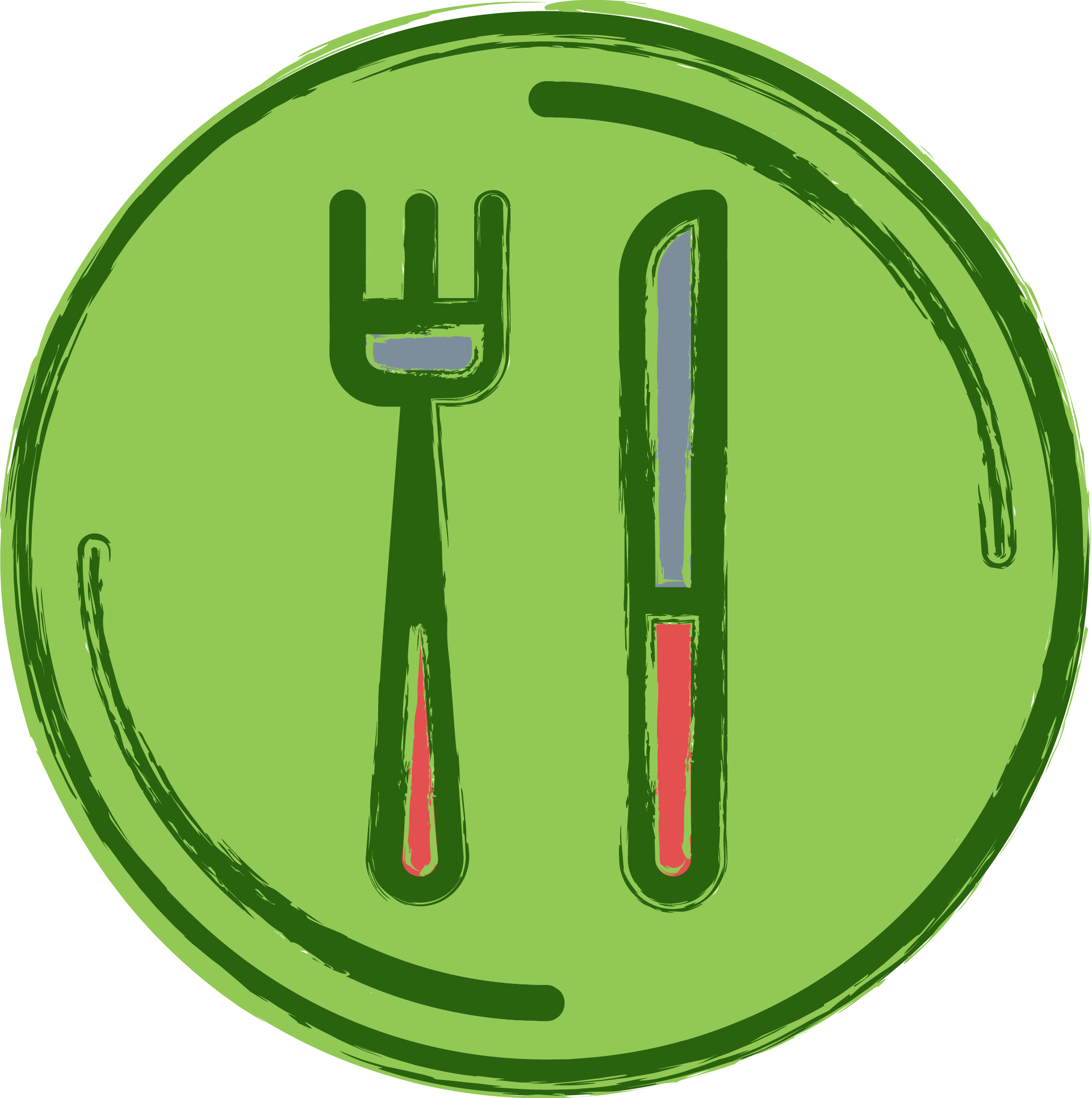 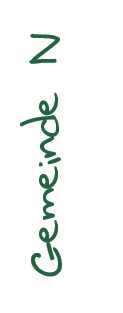 Mt, 25,35
[Speaker Notes: Ich war durstig, ihr gabt mir Wasser.]
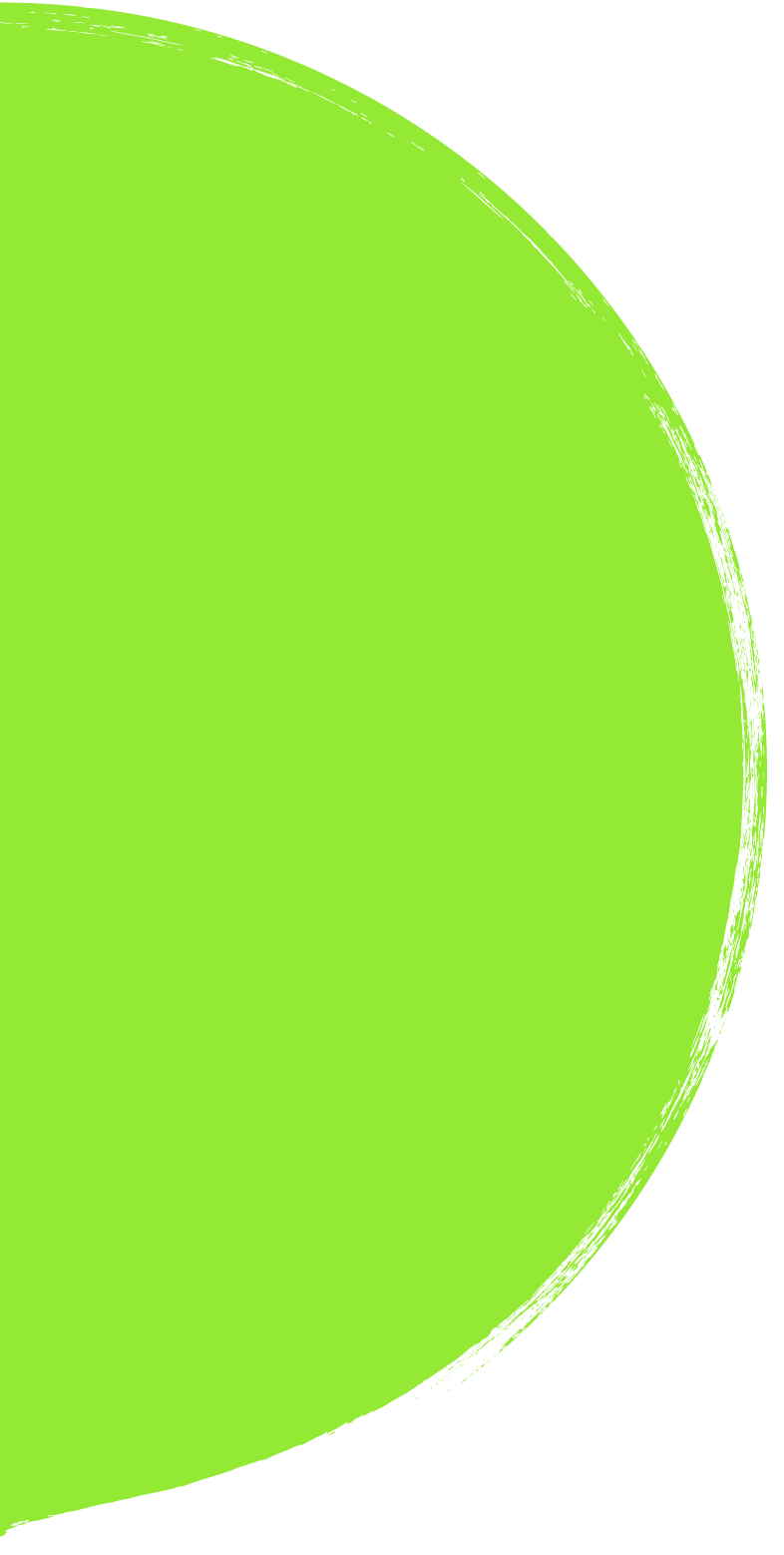 Ich war hungrig, ihr gabt mir zu essen;
             Ich war durstig, ihr gabt mir Wasser
ich war fremd, und ihr habt mich aufgenommen
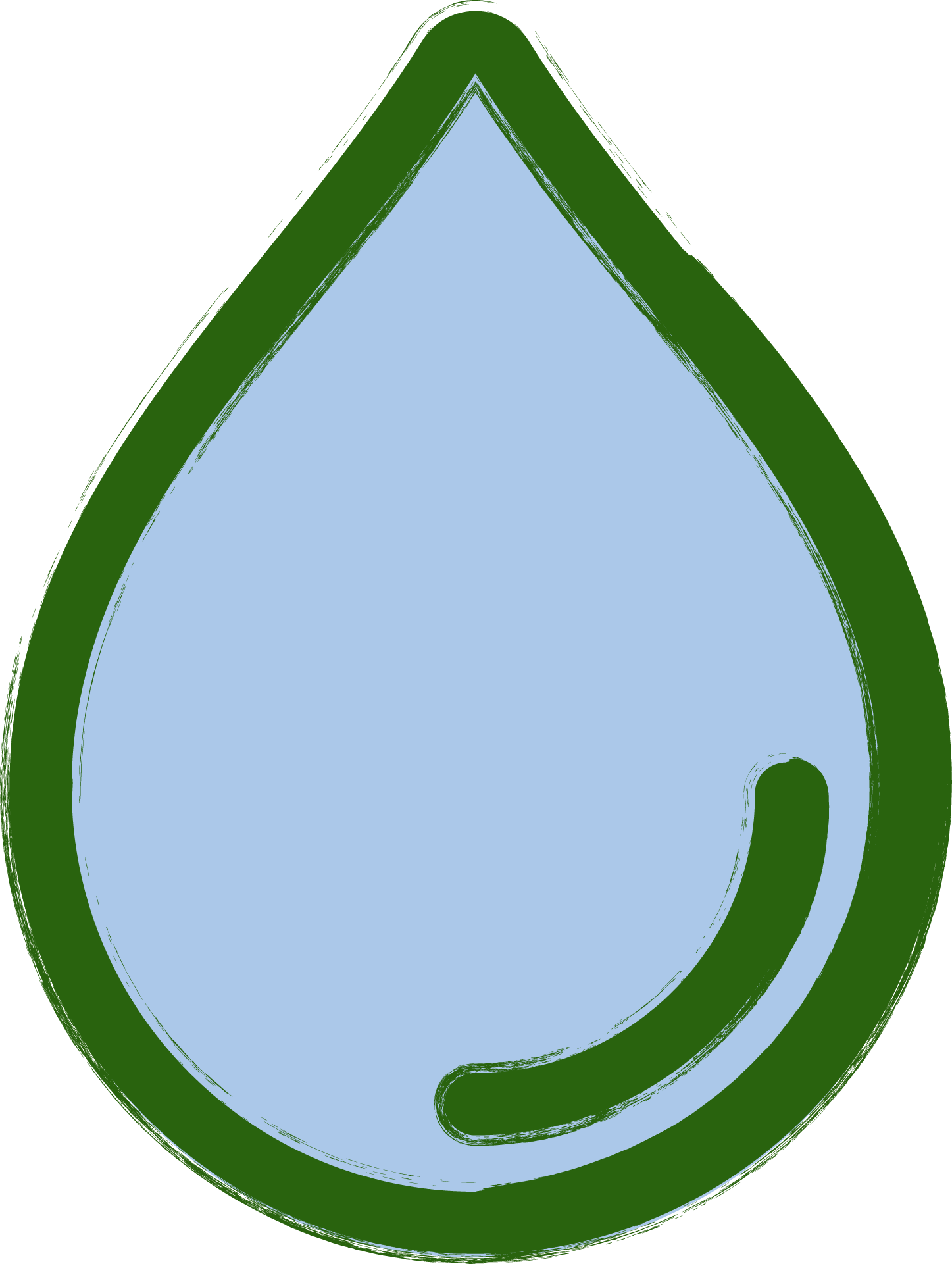 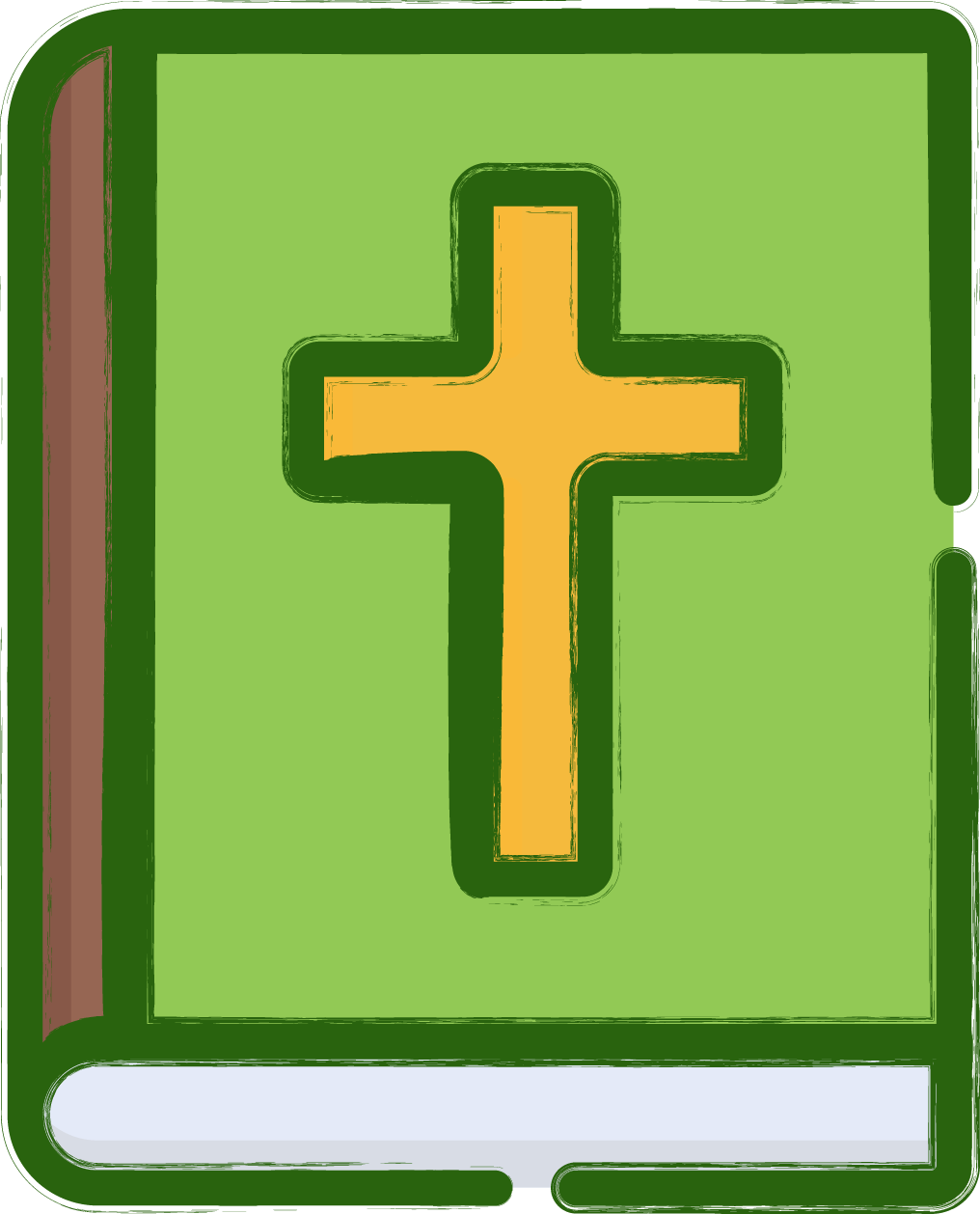 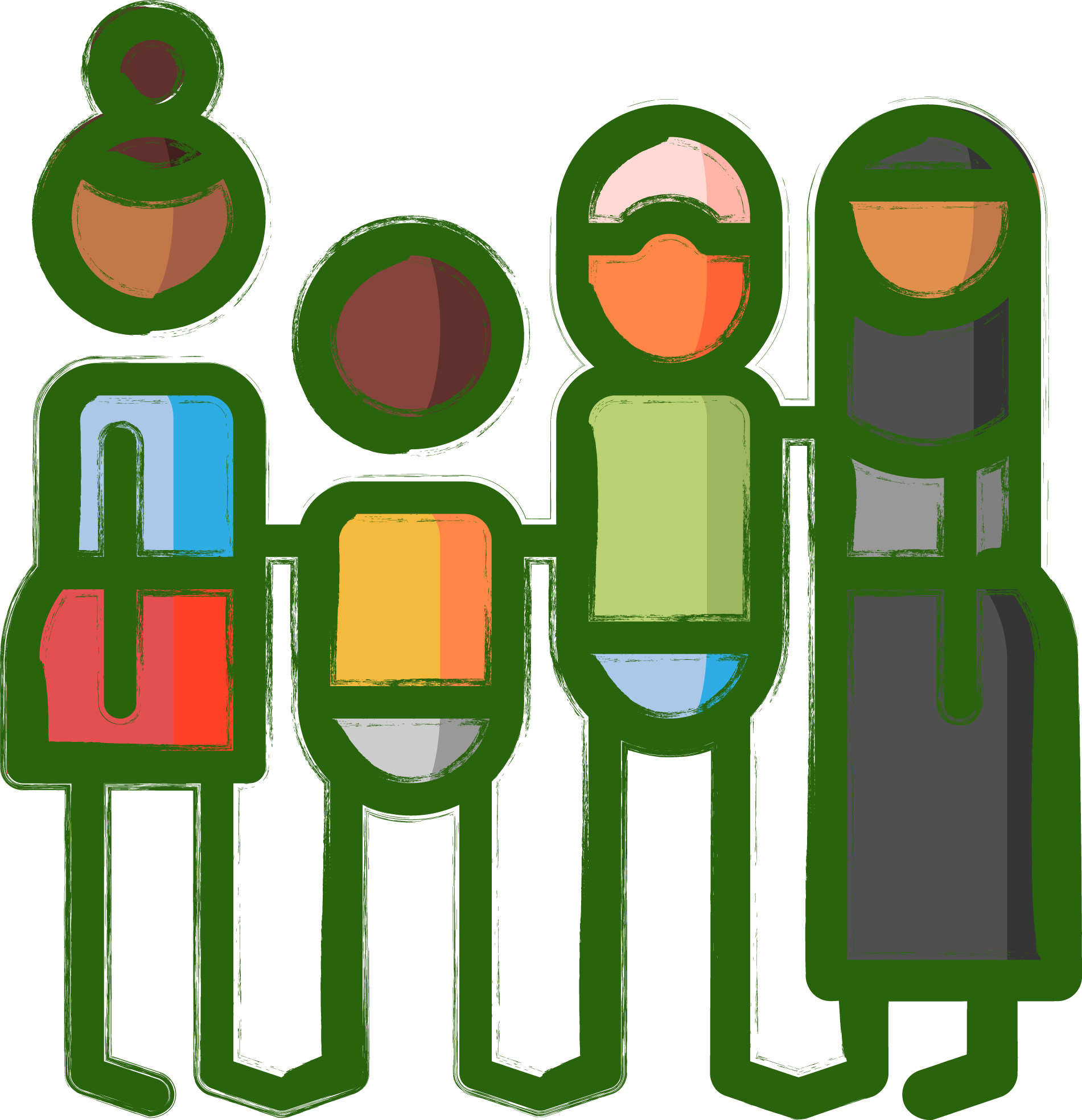 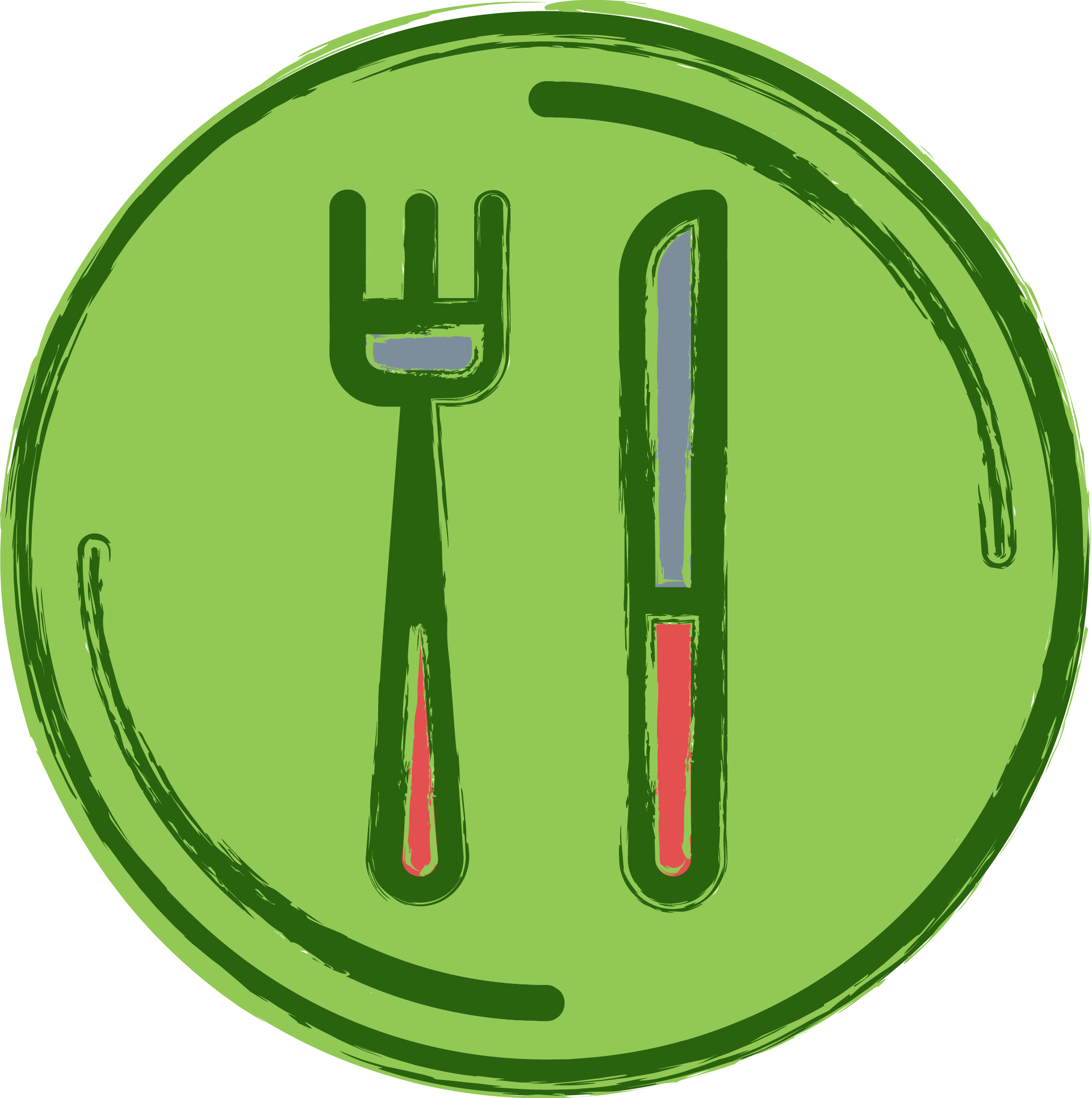 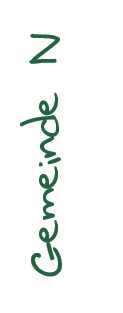 Mt, 25,35
[Speaker Notes: Ich war fremd und ihr habt mich aufgenommen.]
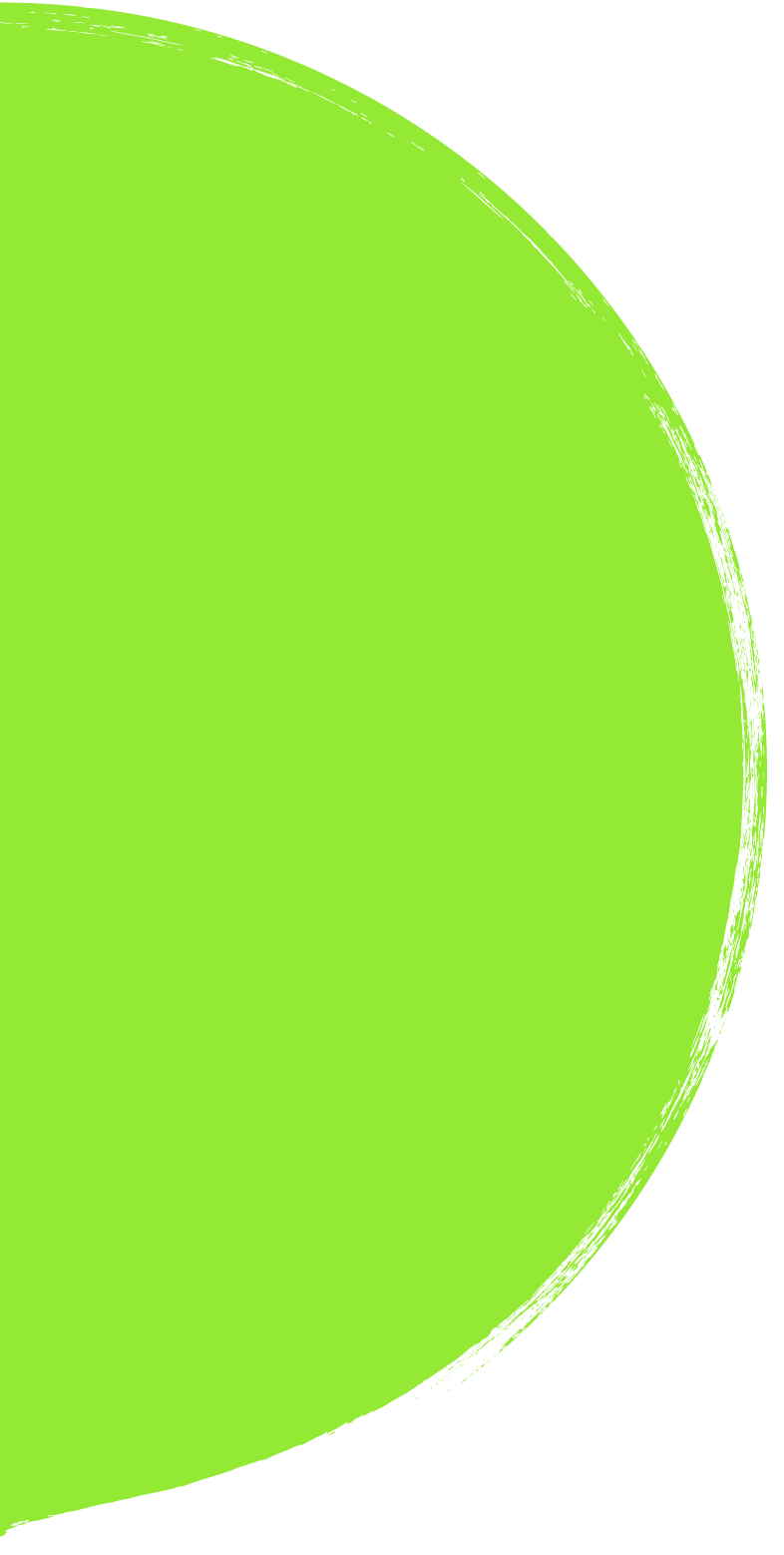 Selig sind die, die für den Frieden arbeiten, denn sie werden Töchter und Söhne Gottes heißen.
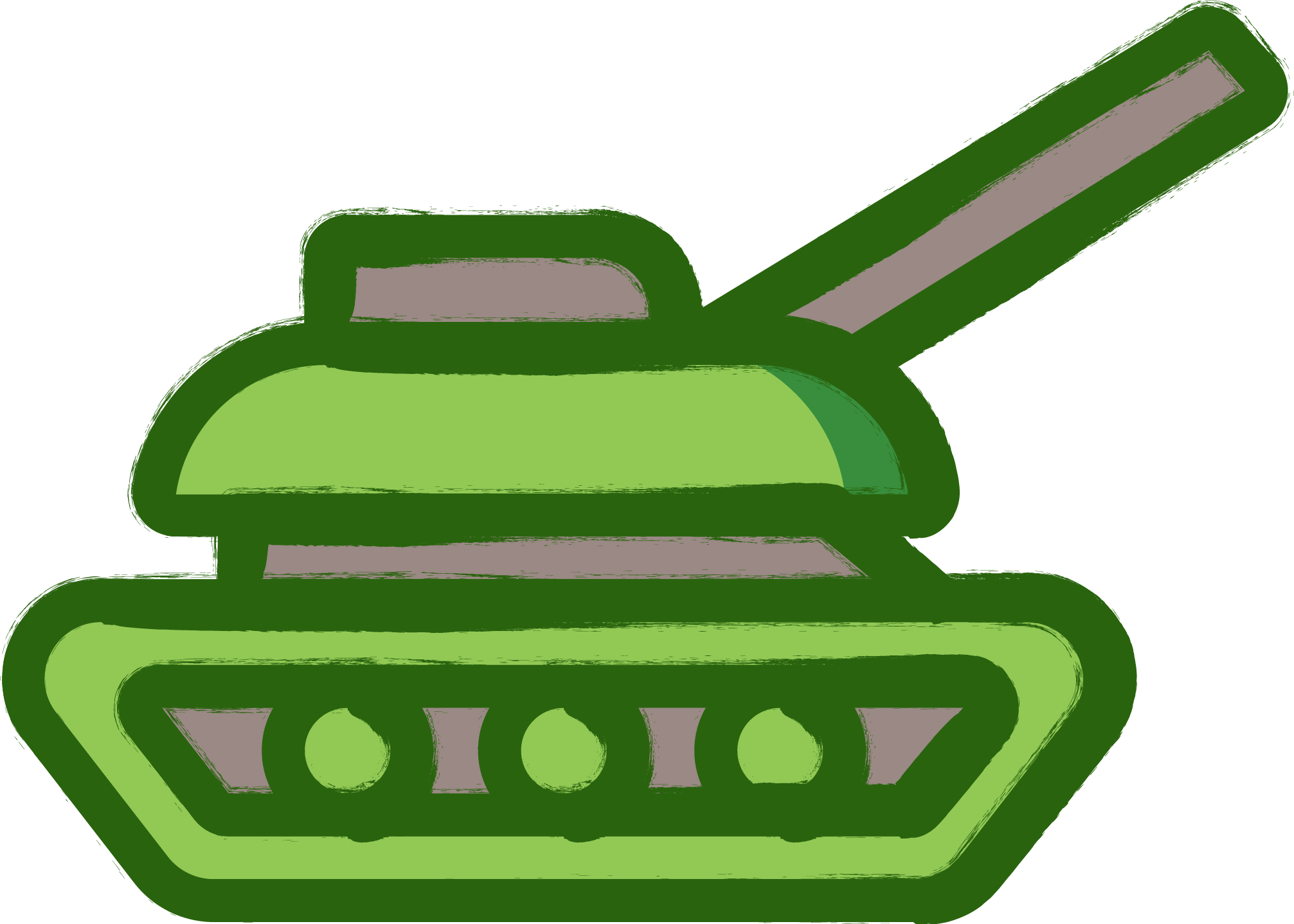 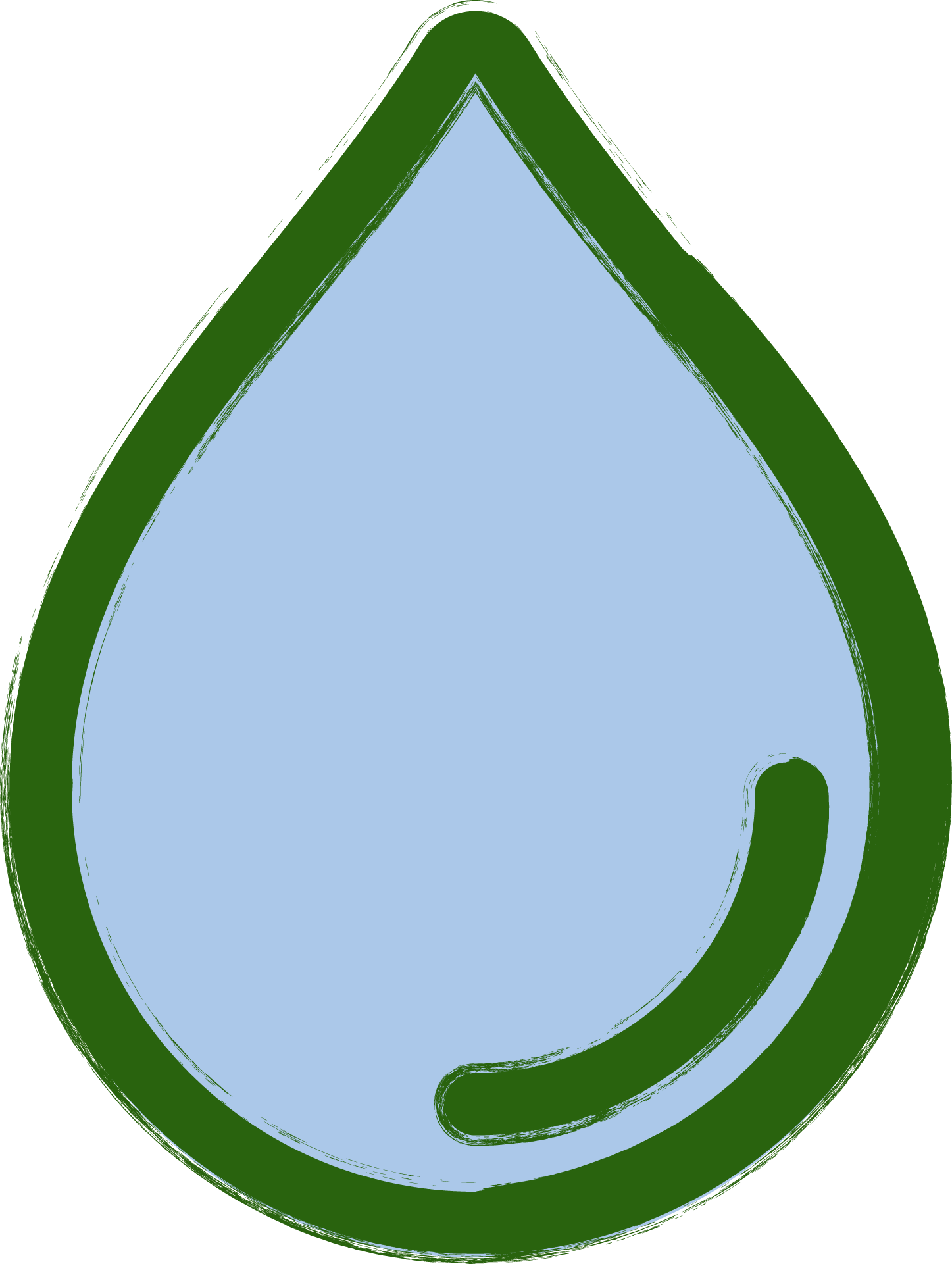 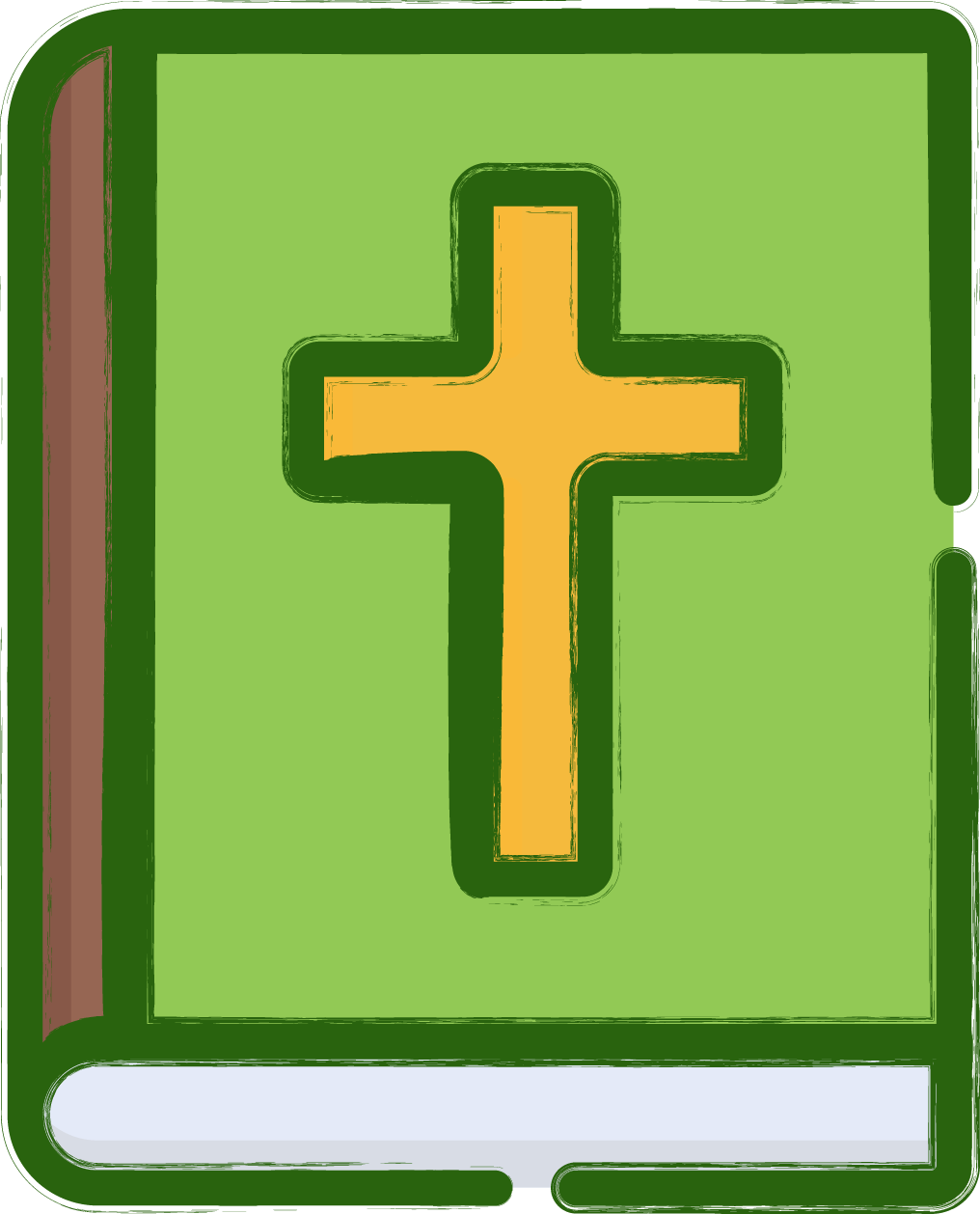 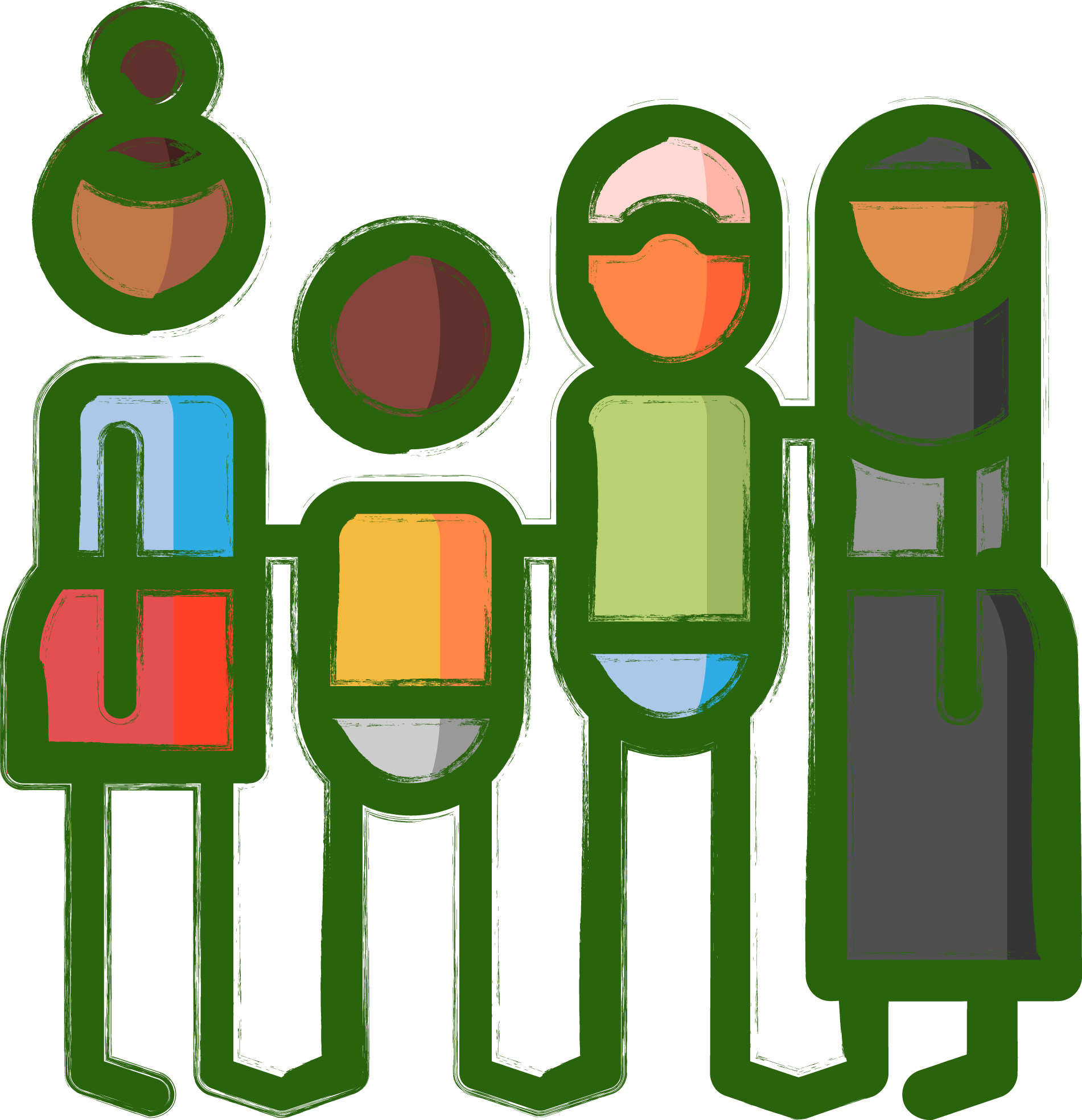 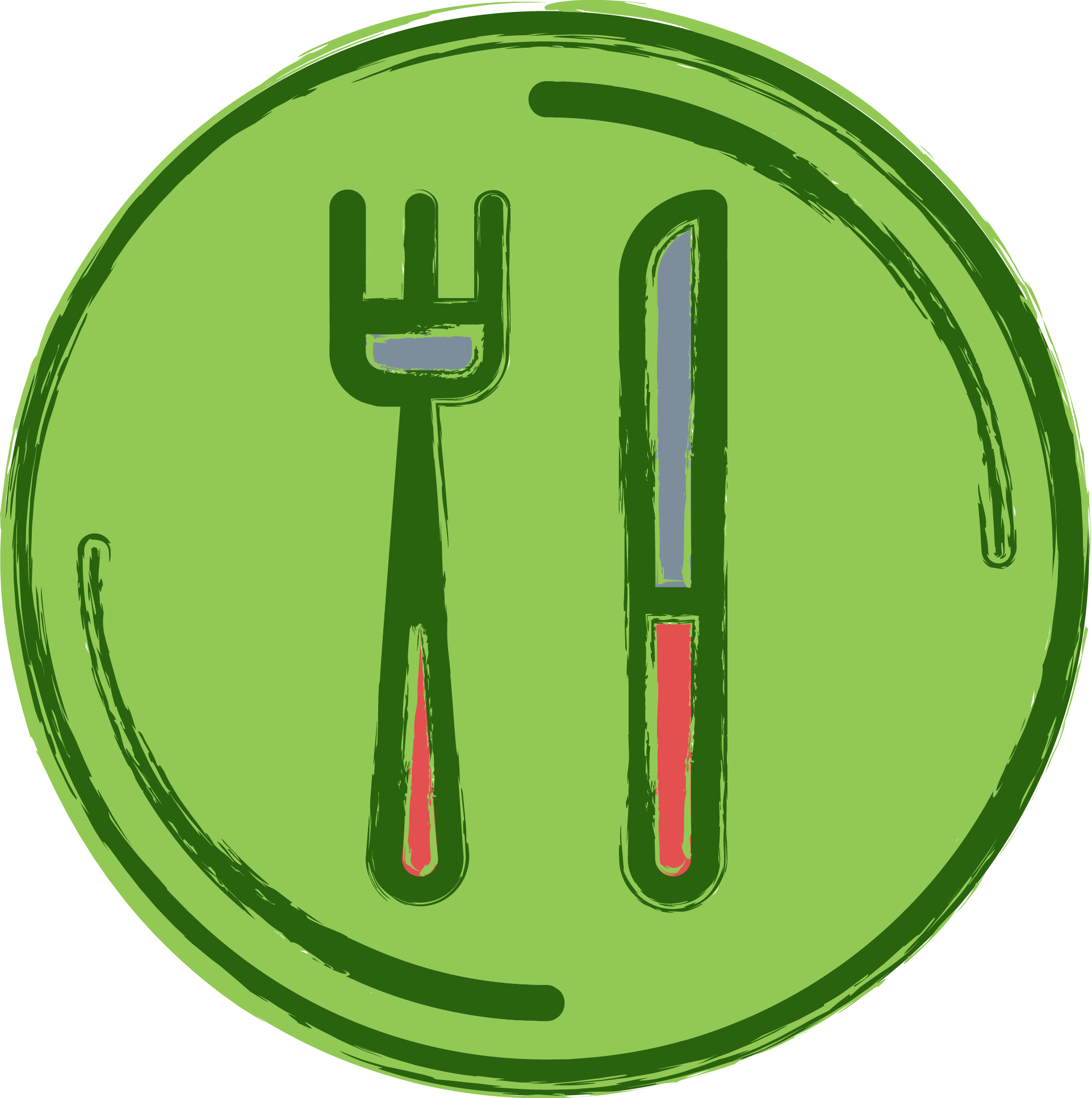 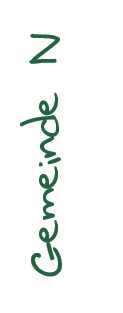 Mt, 5,9
[Speaker Notes: Und in Mt, 5,9: Selig sind die, die für den Frieden arbeiten, denn sie werden Töchter und Söhne Gottes heißen.

Das Stichwort ist das Gebot der Nächstenliebe, das wir im alten Testament finden, und das Jesus
wieder aufnimmt.]
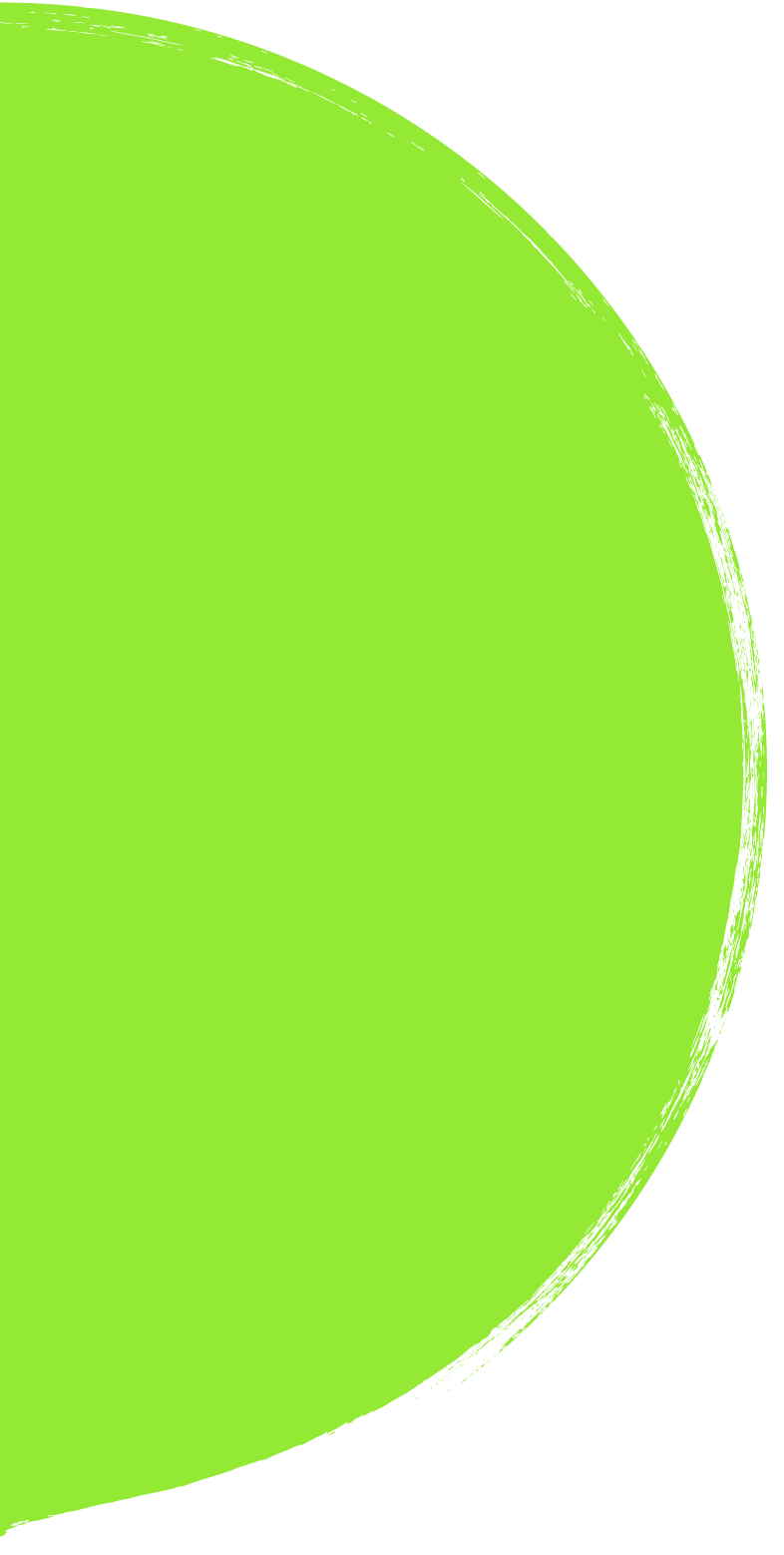 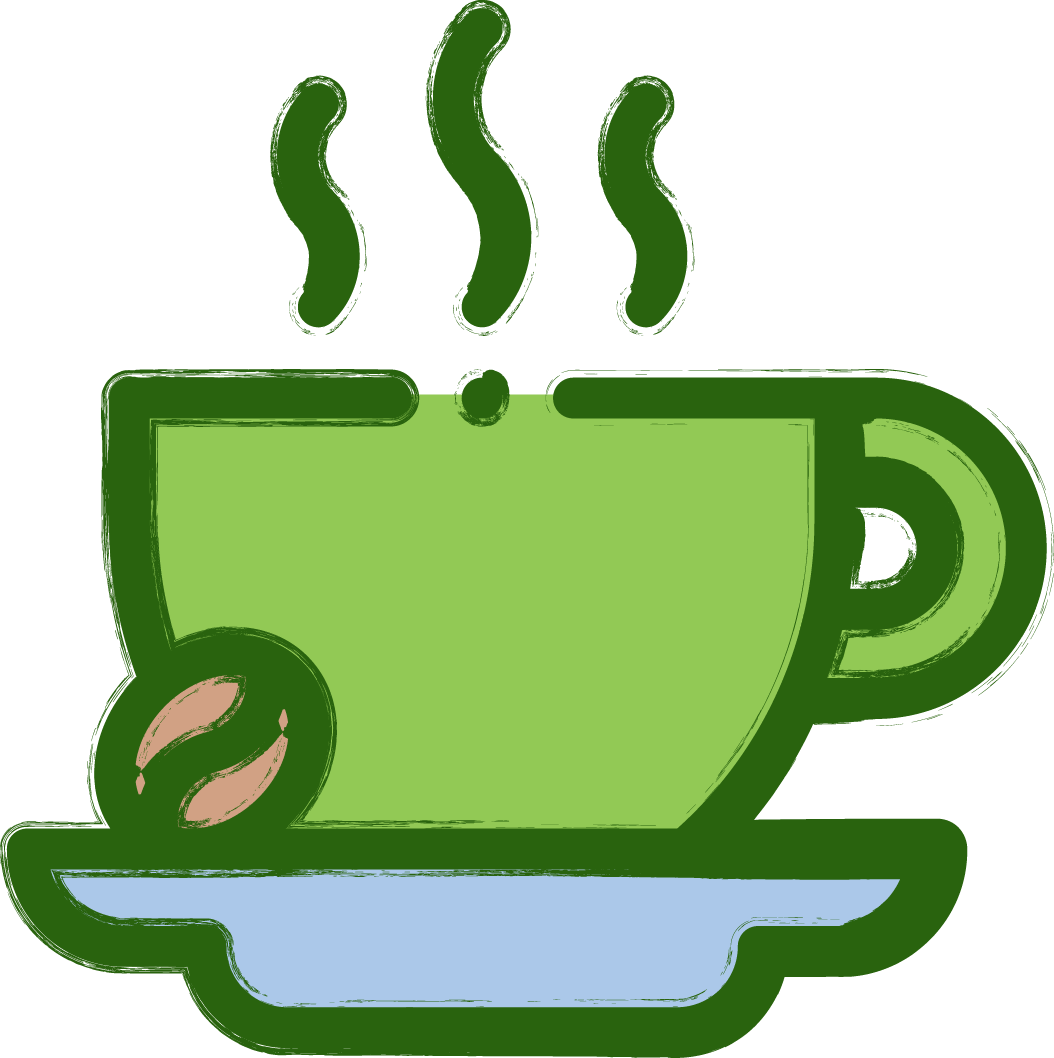 Was hat der christliche Glaube mit Milchkaffee zu tun?
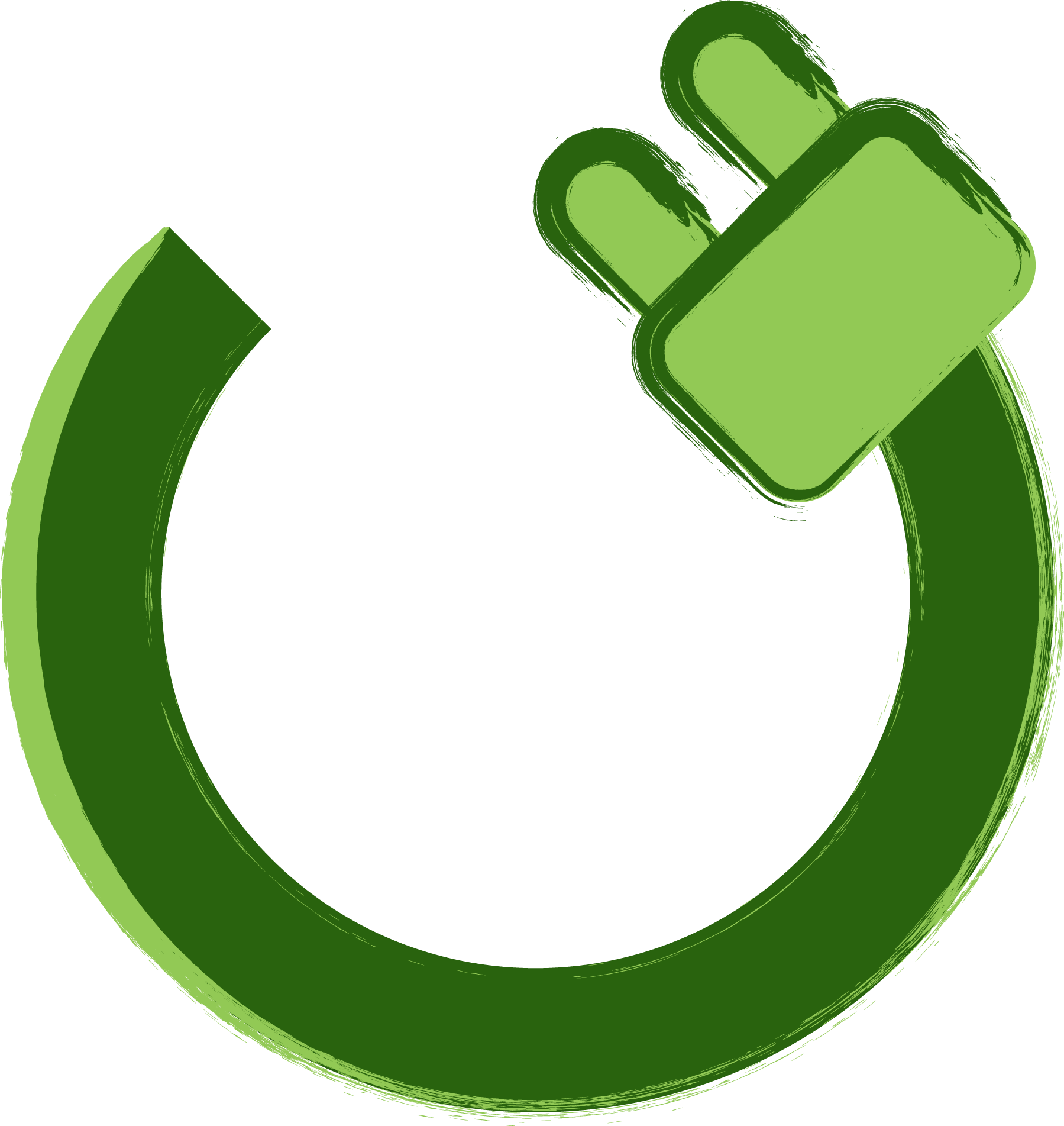 Was ist der Zusammenhang zwischen Steckdosen und Nächstenliebe?
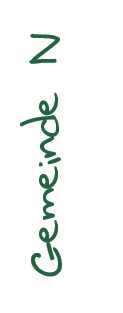 [Speaker Notes: Gehen wir mit diesen Grundsätzen im Kopf zurück zur Steckdose und zum Kirchenkaffee.]
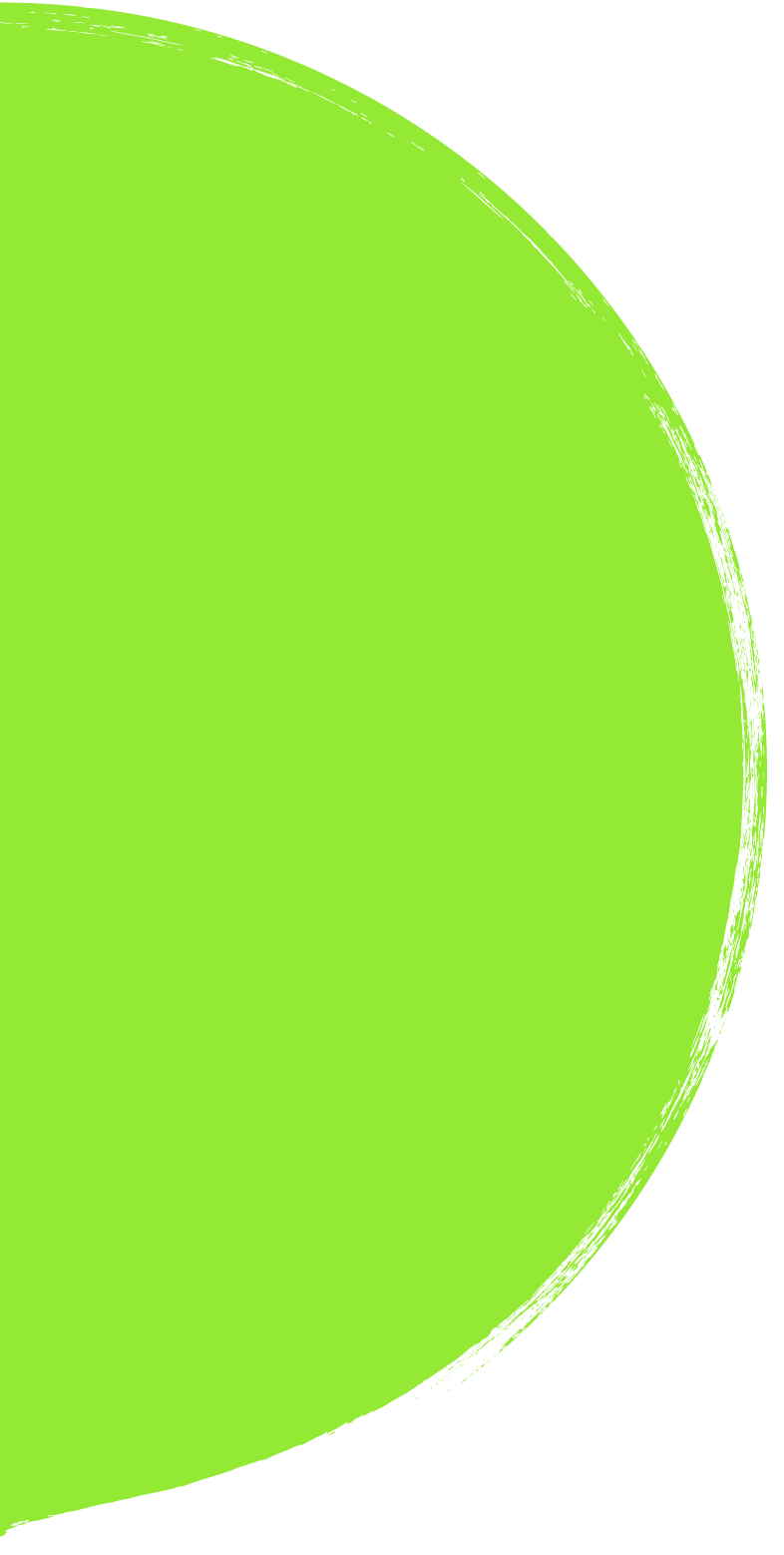 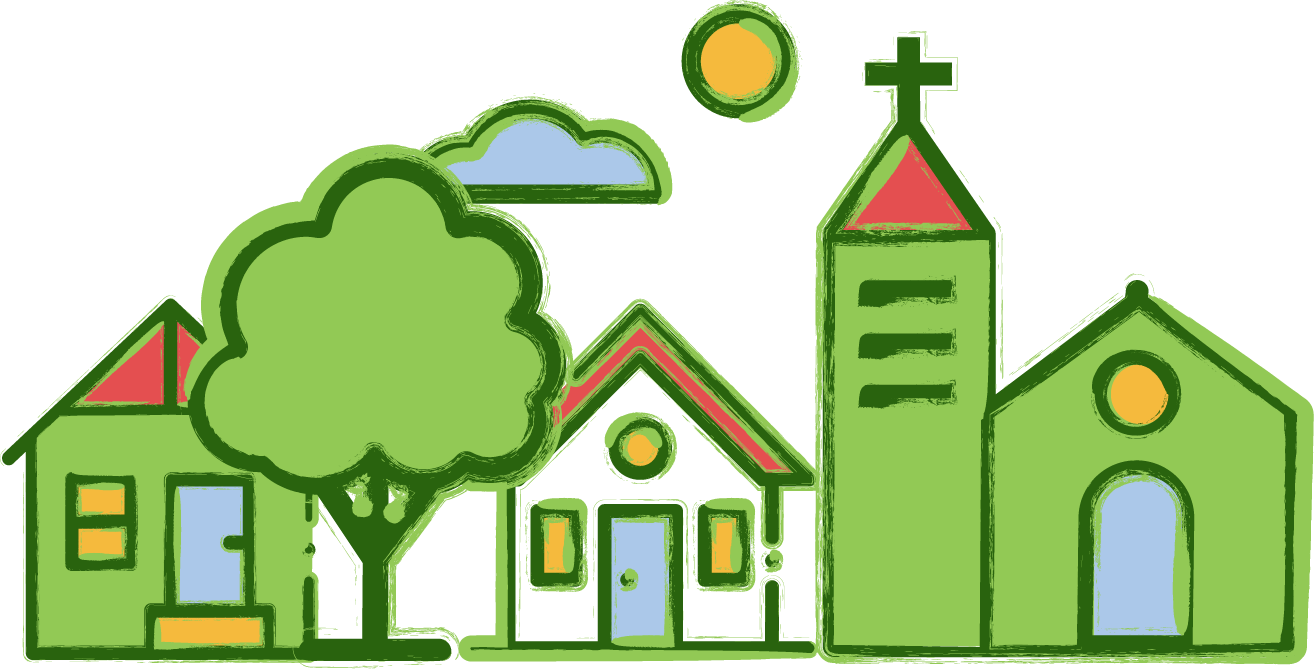 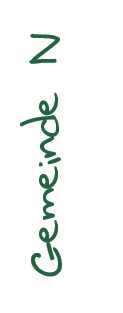 [Speaker Notes: Kaffee schenken wir regelmäßig auf unseren Gemeindeveranstaltungen aus.
Es ist Teil des allgemeinen Rahmens, Teil der gemütlichen Atmosphäre, Teil
unseres lebendigen Gemeindelebens.]
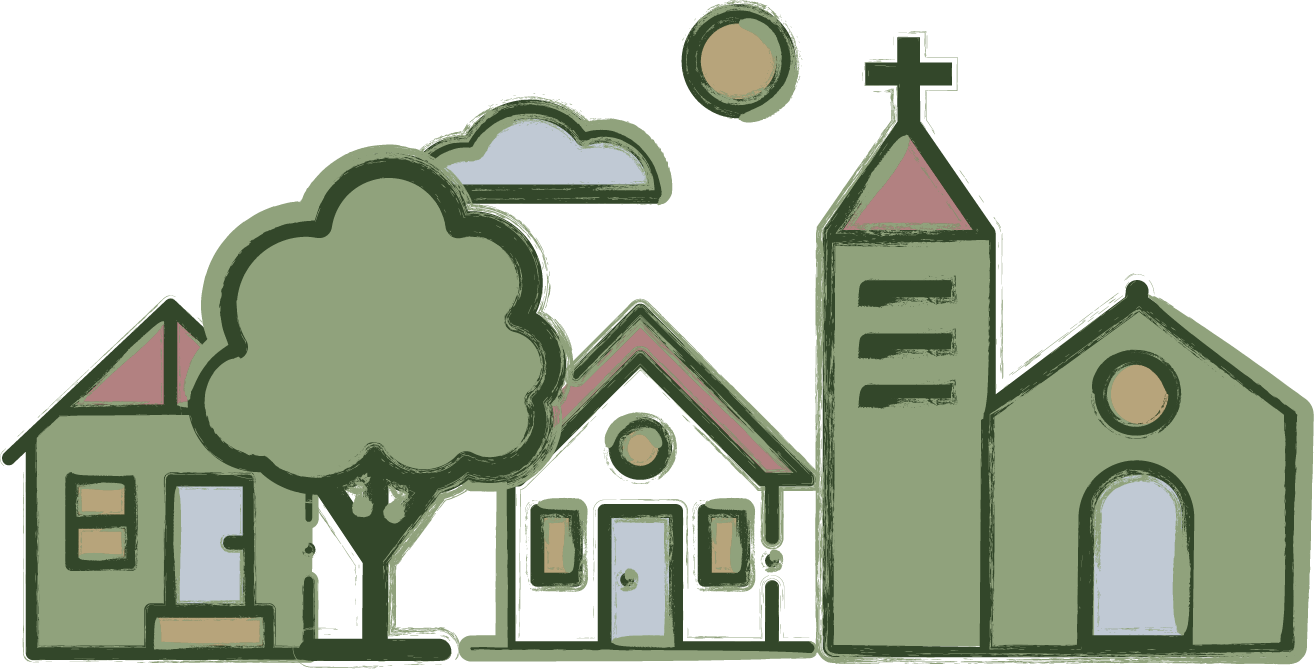 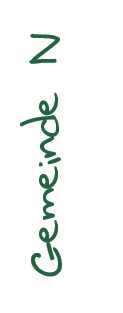 [Speaker Notes: Strom aus der Steckdose betreibt unsere Kirchenbeleuchtung, unsere Heizung, die Orgel,
und vieles mehr [hier gerne eigene Beispiele anbringen].]
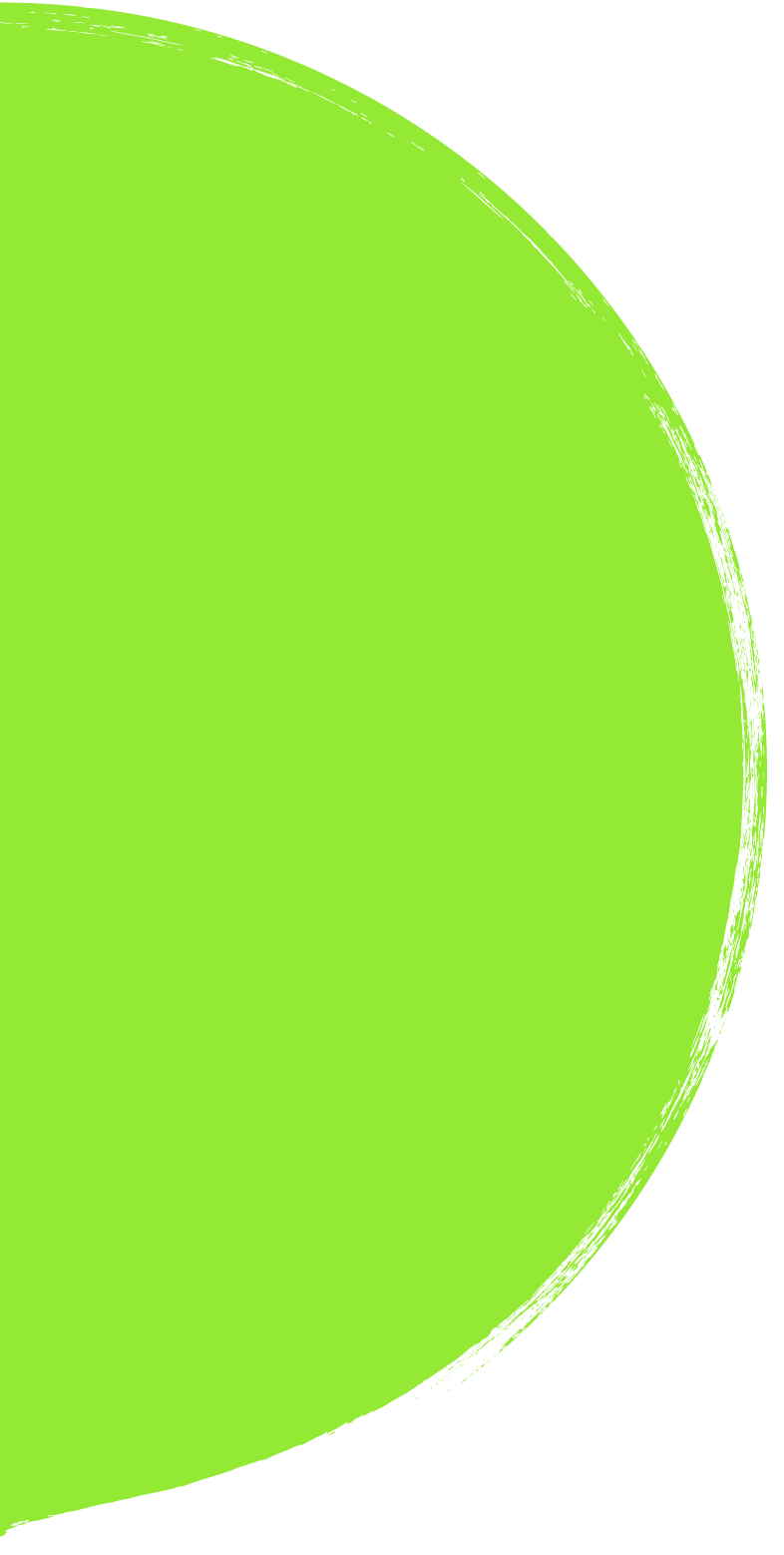 ?
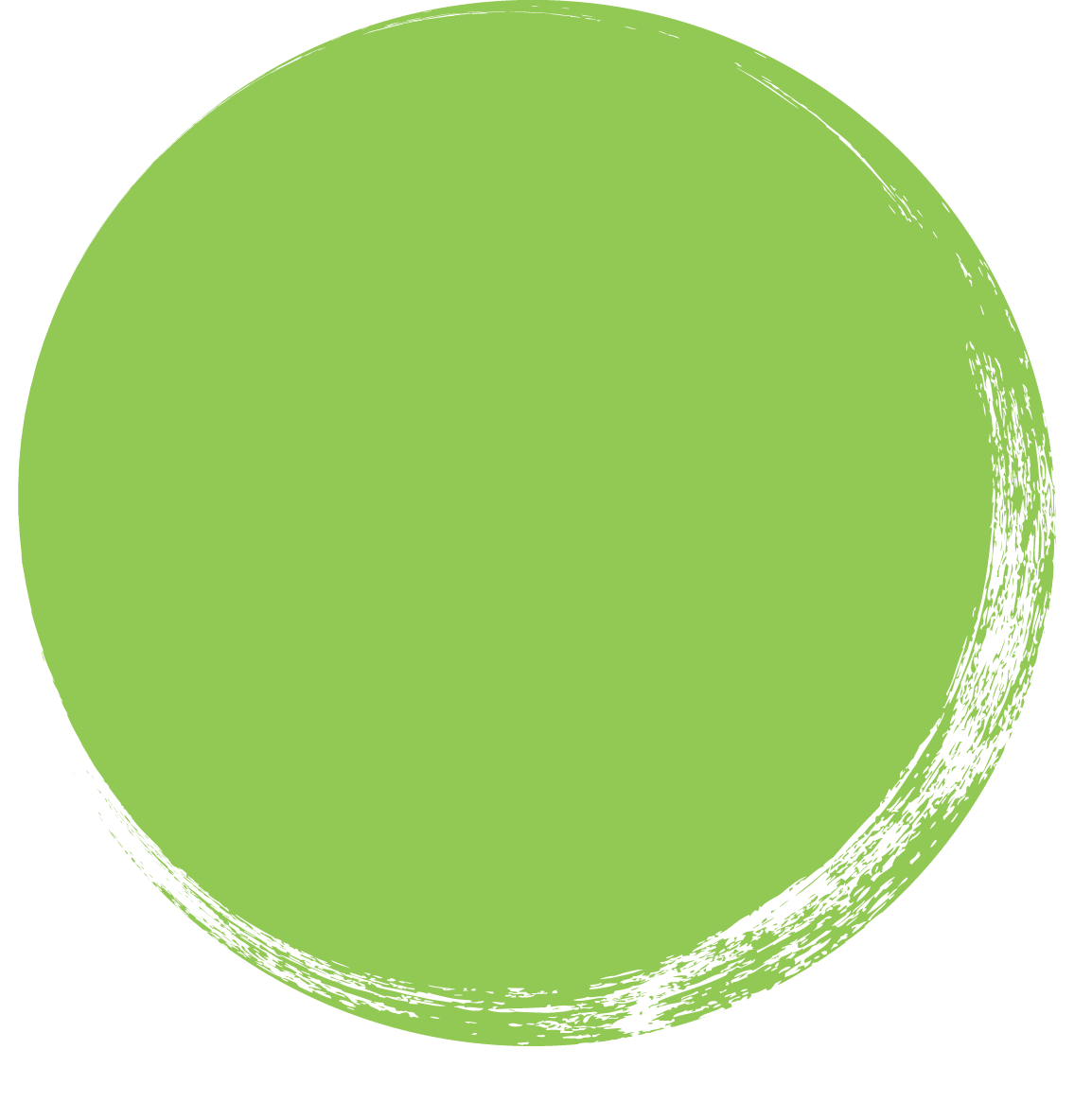 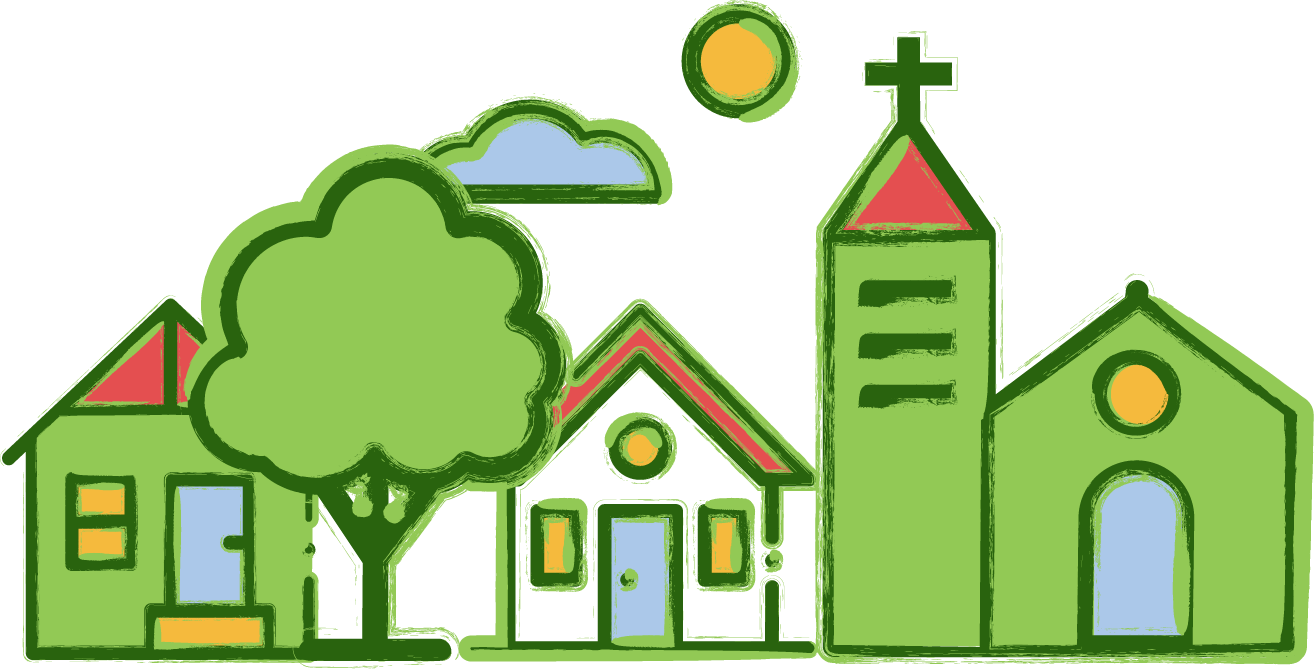 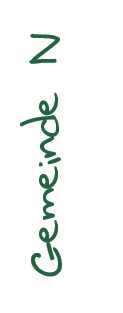 [Speaker Notes: Beides sind alltägliche Dinge in einer Kirchgemeinde. 
Was hat das mit unserem Glauben, unseren Werten oder gar mit Jesu Gebot der Nächstenliebe zu tun?]
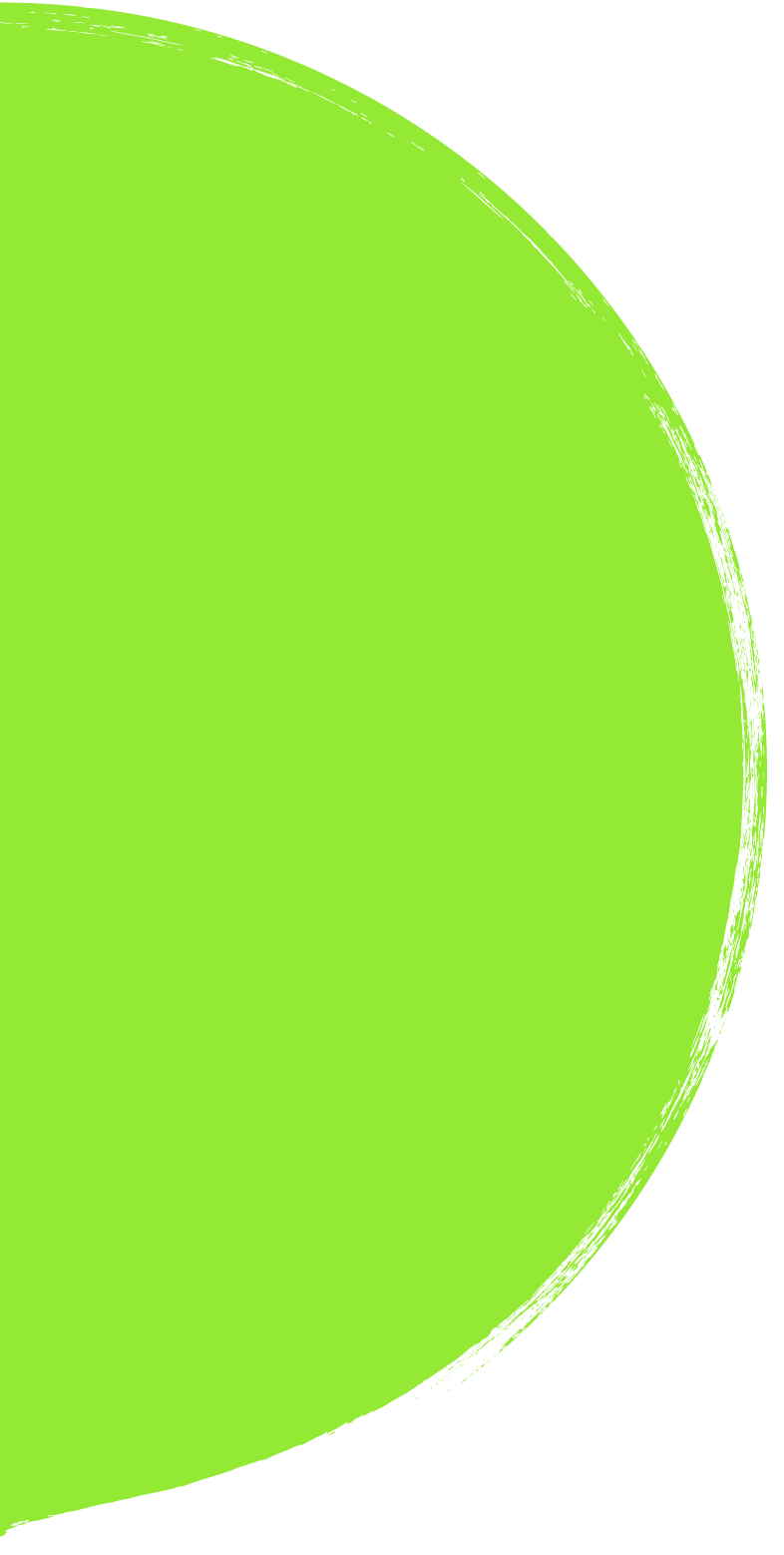 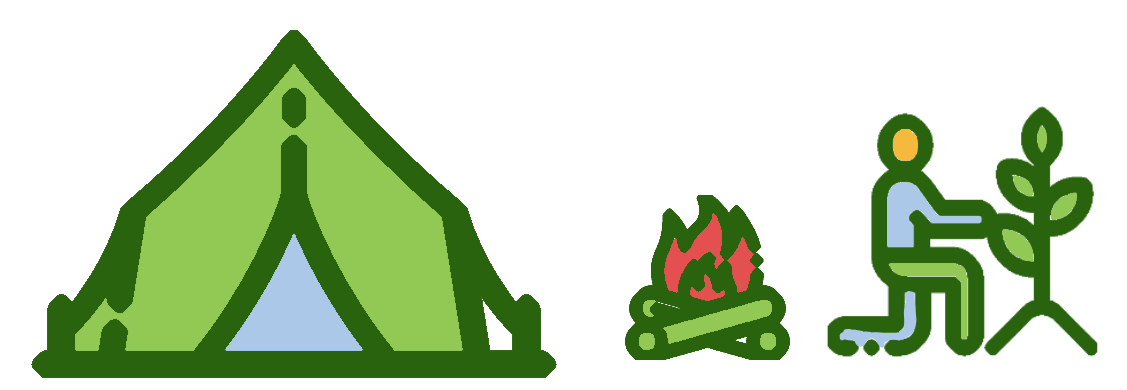 [Speaker Notes: Zur Zeit der ersten christlichen Gemeinden wäre diese Frage sehr einfach zu beantworten gewesen:
Gar nichts!
Das Holz zum Heizen und Kochen wurde im Wald gesammelt, Getränke und Essen wurde selbst
angebaut und hergestellt. 
Da waren Essen, Trinken und Heizen tatsächlich vor allem Rahmenbedingungen für das Gemeindeleben.
Aber wie sieht das heute aus?]
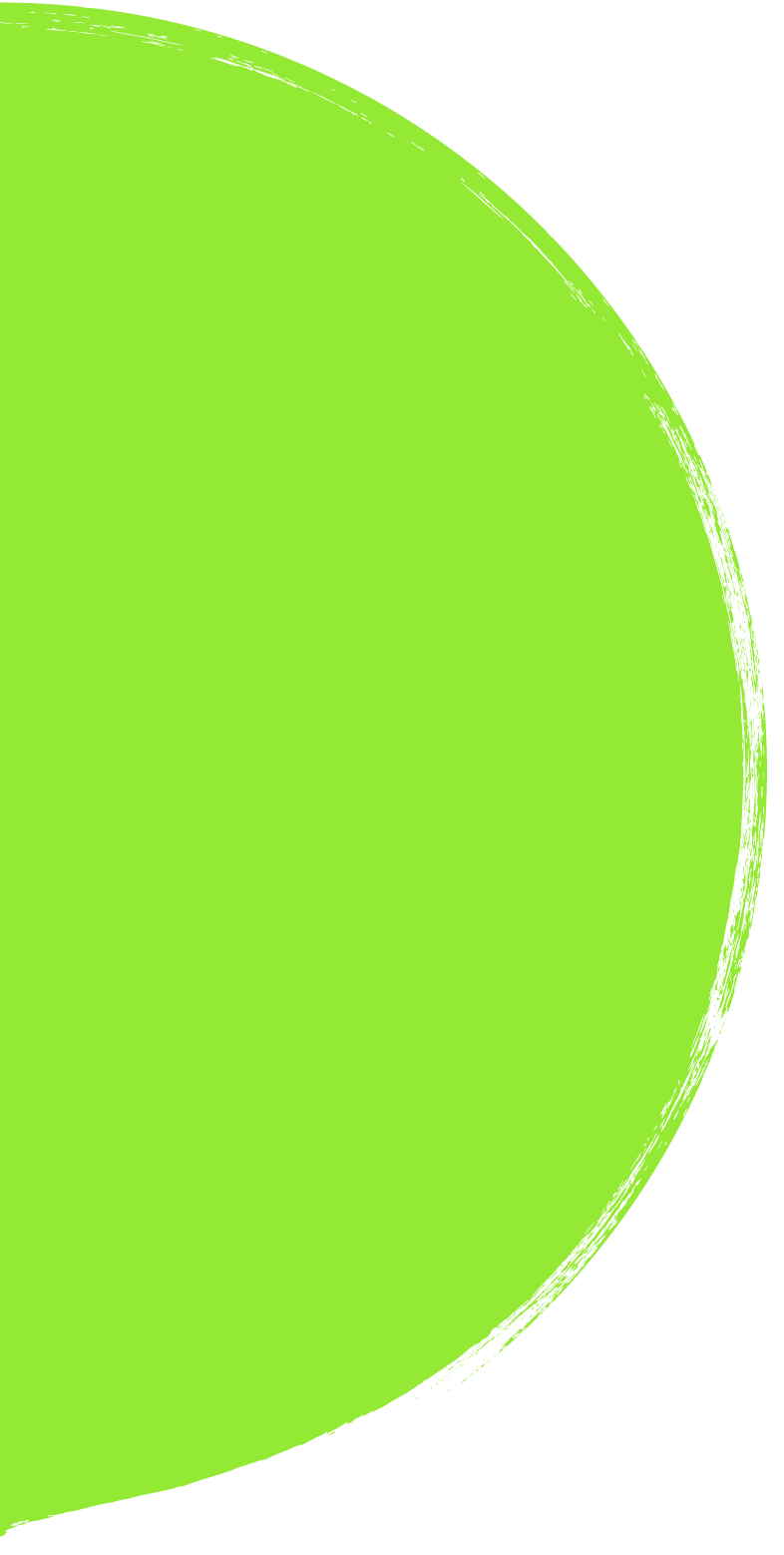 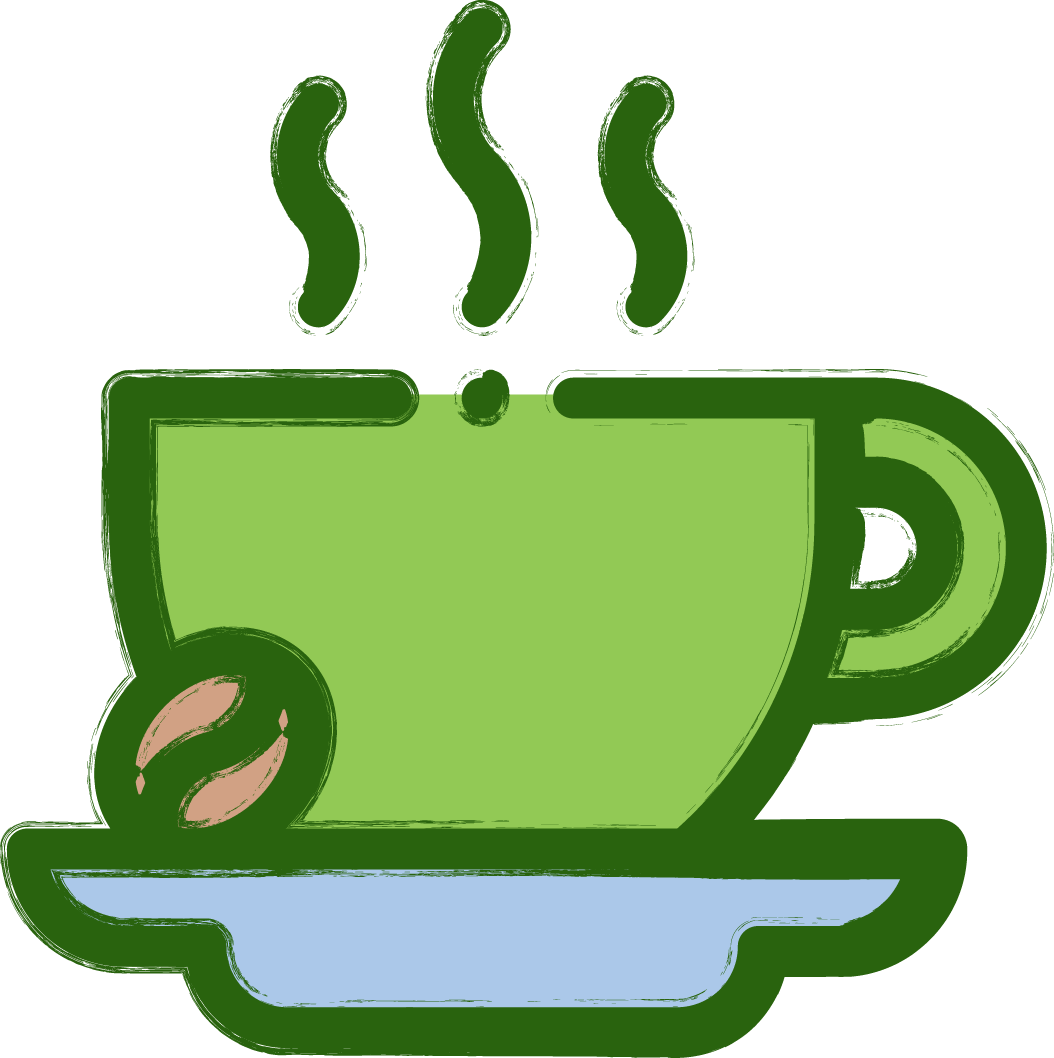 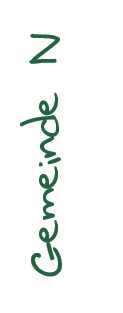 [Speaker Notes: Der Kaffee, die Milch darin, der Zucker, die Zutaten für den Kuchen und vieles mehr:
Wo kommt das alles her?
Kinder würden jetzt antworten: Aus dem Supermarkt!
Und damit haben sie nicht ganz Unrecht.]
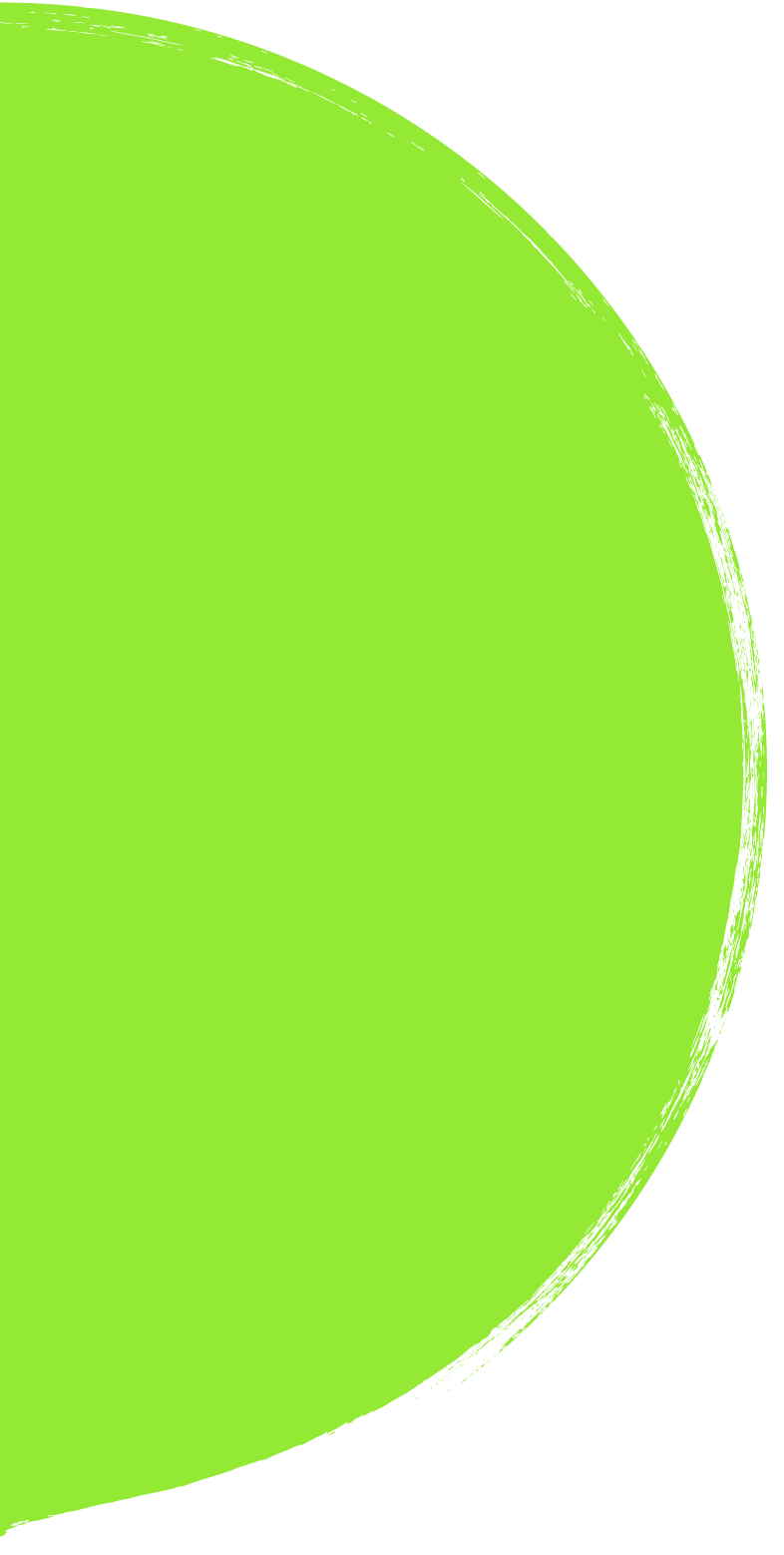 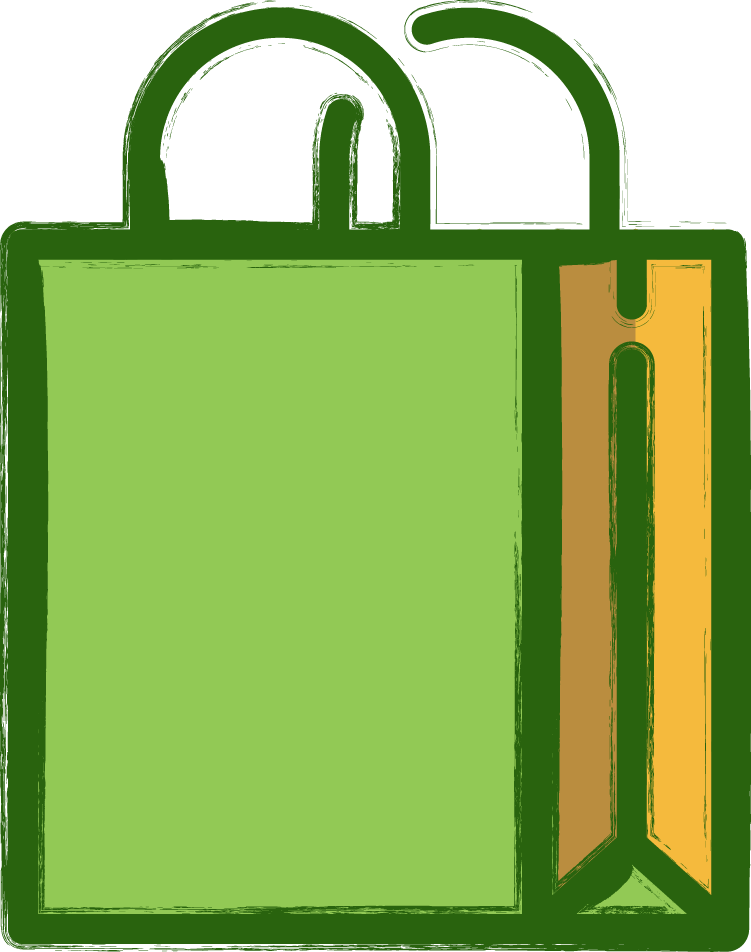 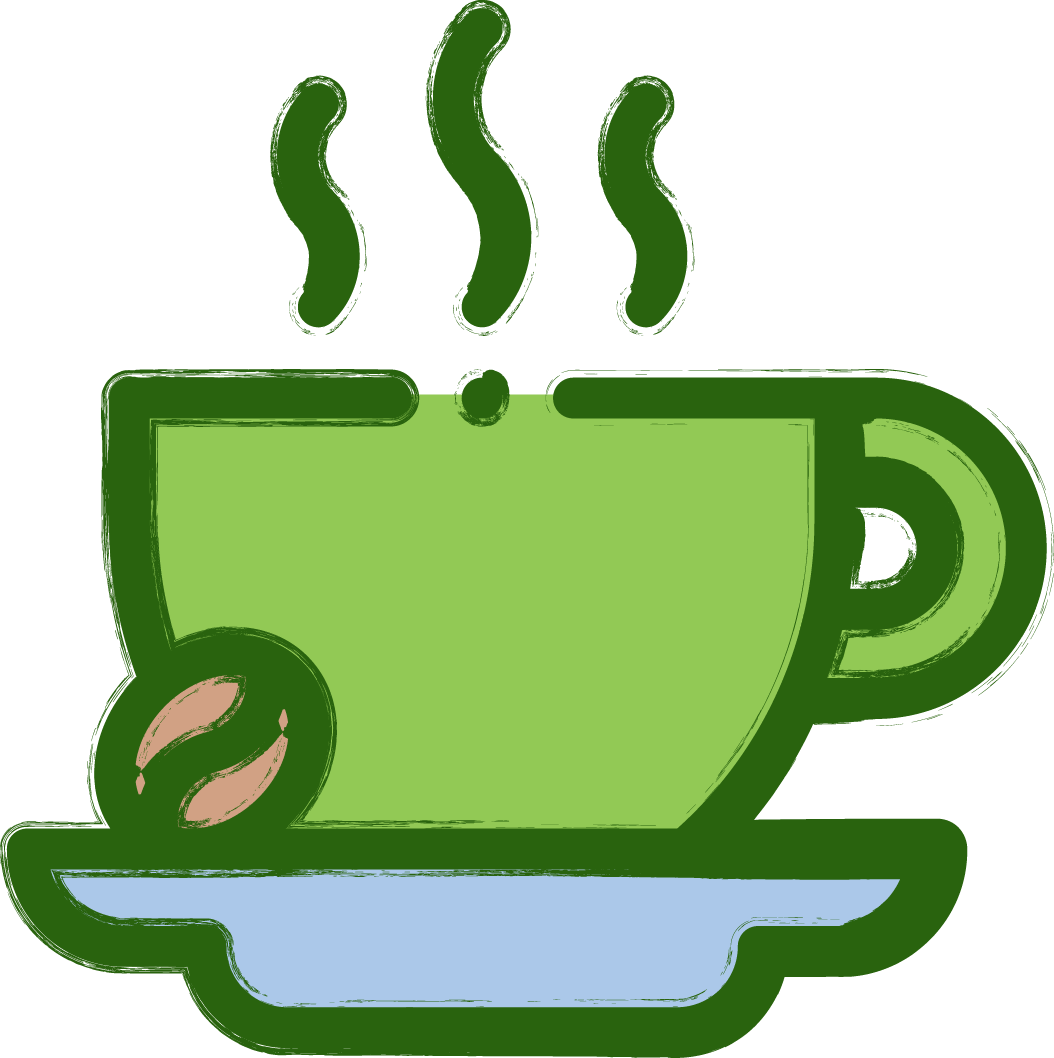 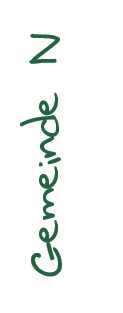 [Speaker Notes: Die meisten Produkte, die wir für unsere Gemeinde besorgen, kommen tatsächlich nicht
mehr vom Nachbarn, oder der Landwirtin aus dem Ort, sondern aus
Supermärkten und anderen großen Geschäften.]
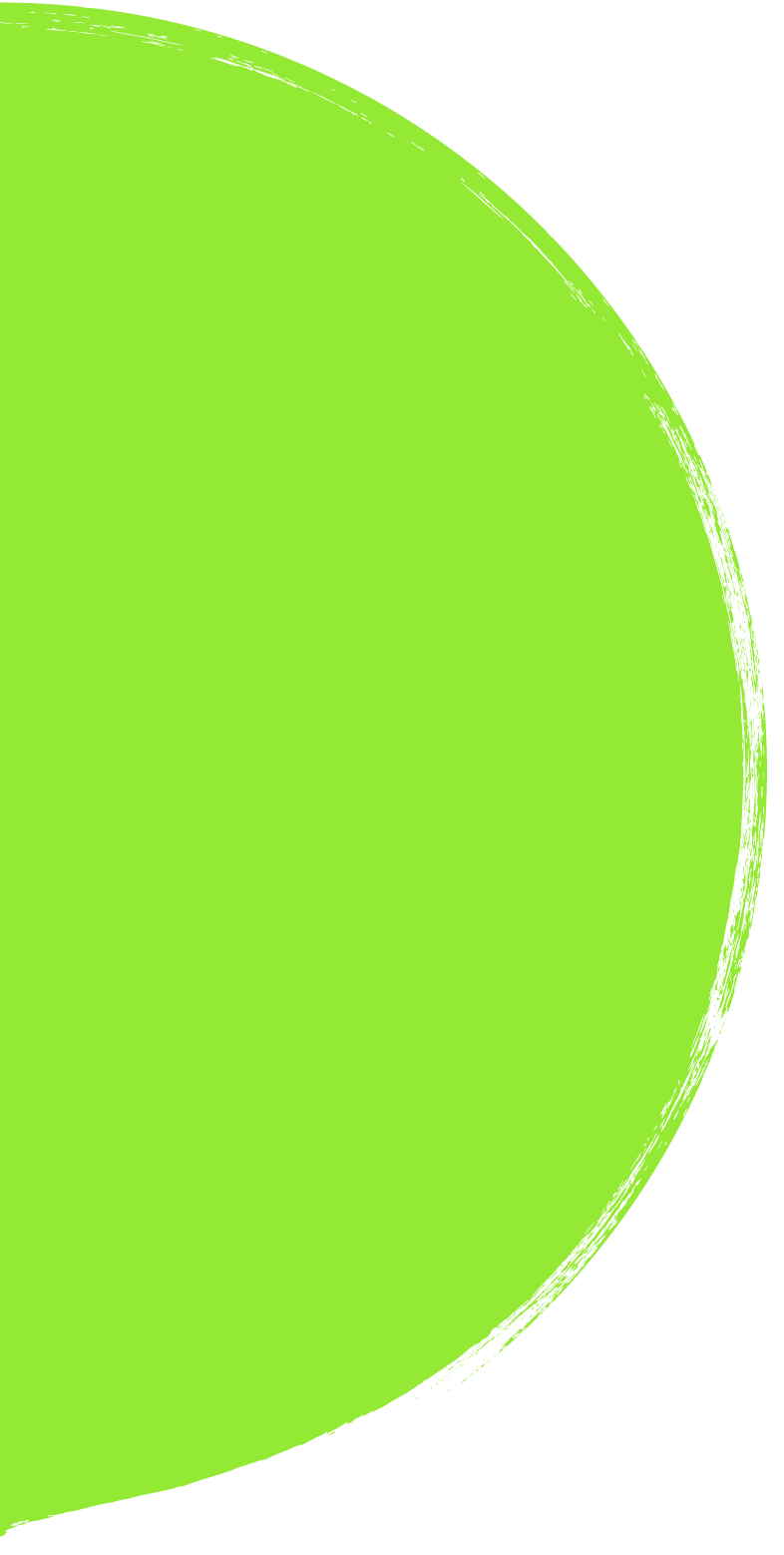 ?
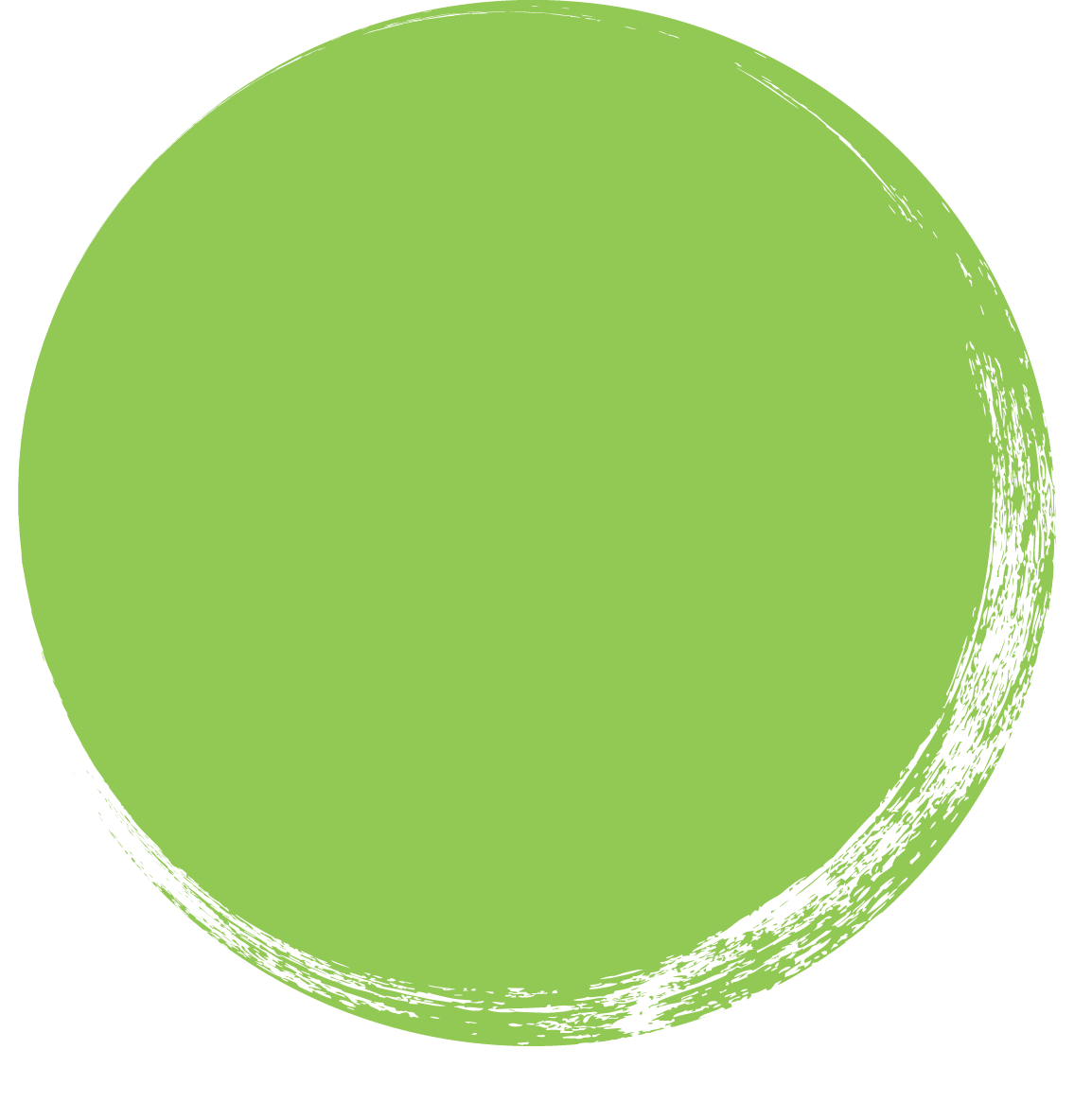 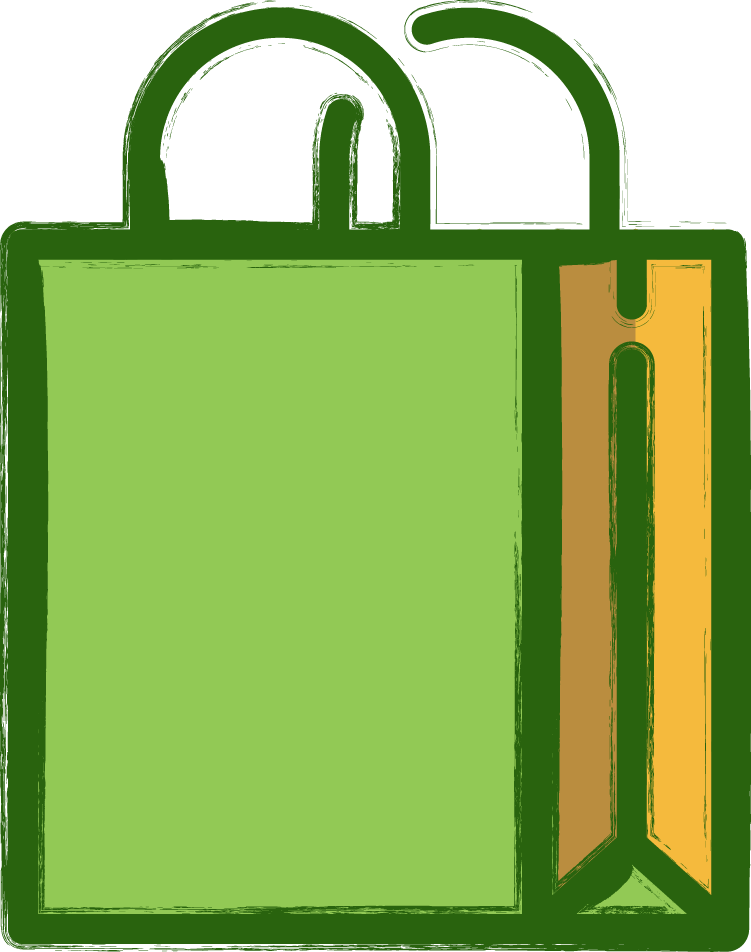 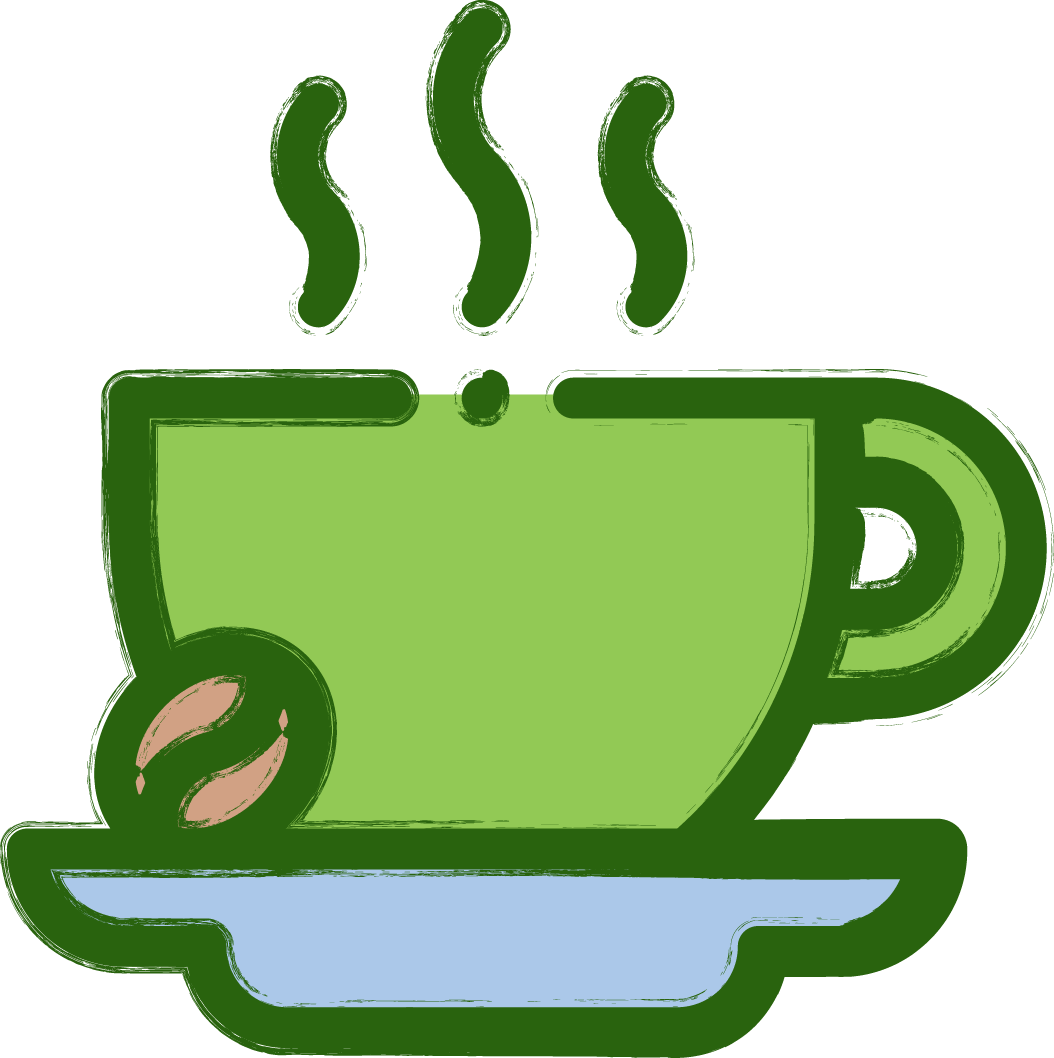 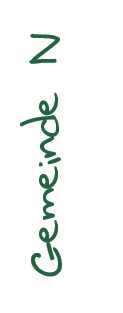 [Speaker Notes: Wo genau die Produkte herkommen und auf welche Art und Weise sie produziert oder angebaut wurden,
ist in unserer heutigen Zeit der Globalisierung für uns nur noch schwierig nachzuvollziehen.
Die Zusammenhänge sind oft erst auf den 2. Blick erkennbar. Institutionen wie Brot für die Welt oder Unicef sammeln und kommunizieren entsprechende Informationen, und einige kennen wir aus unserer Eine-Welt-Arbeit.
Schauen wir gemeinsam hinter die Kulissen: 
Wie sieht das konkret aus?]
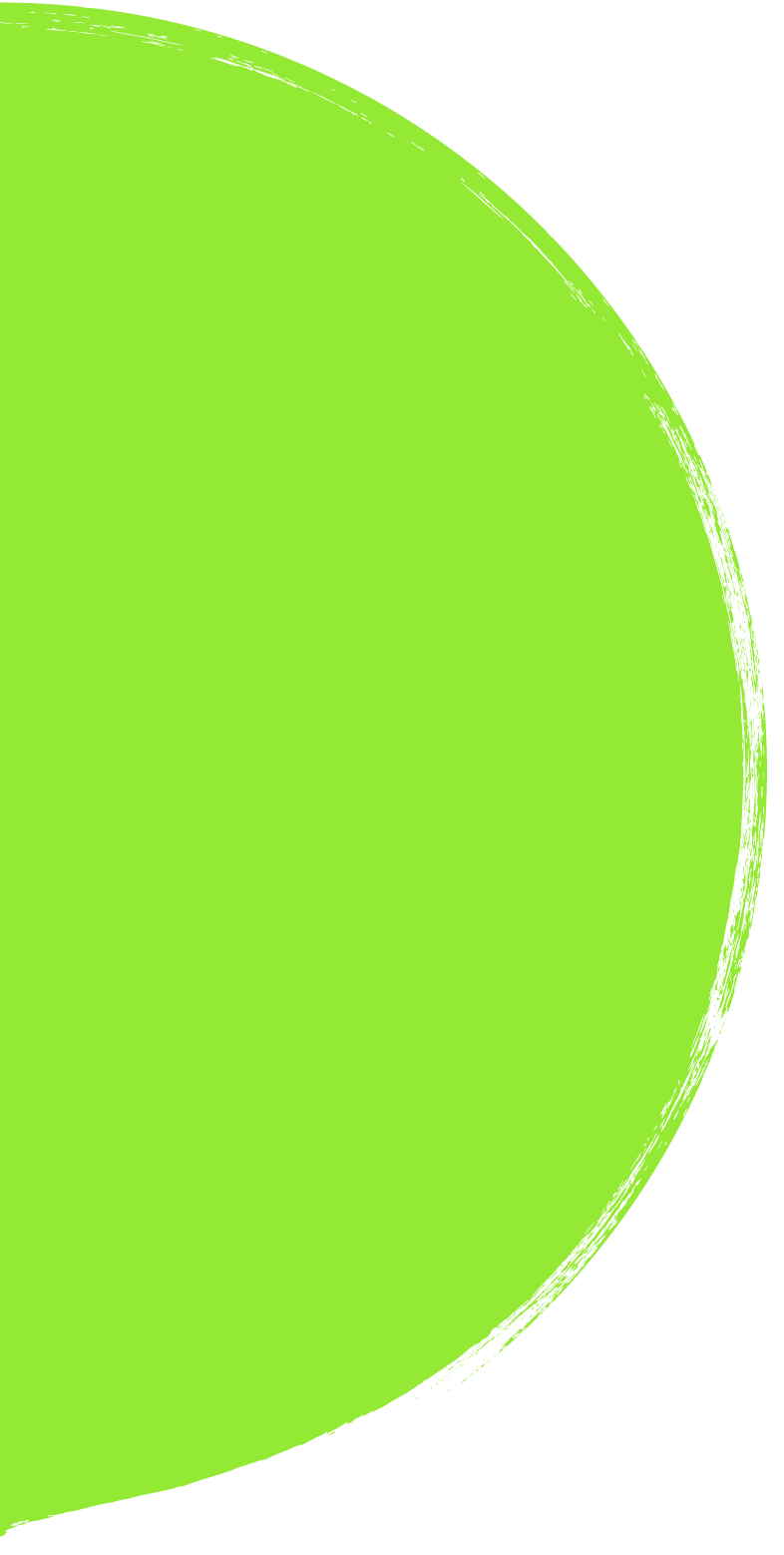 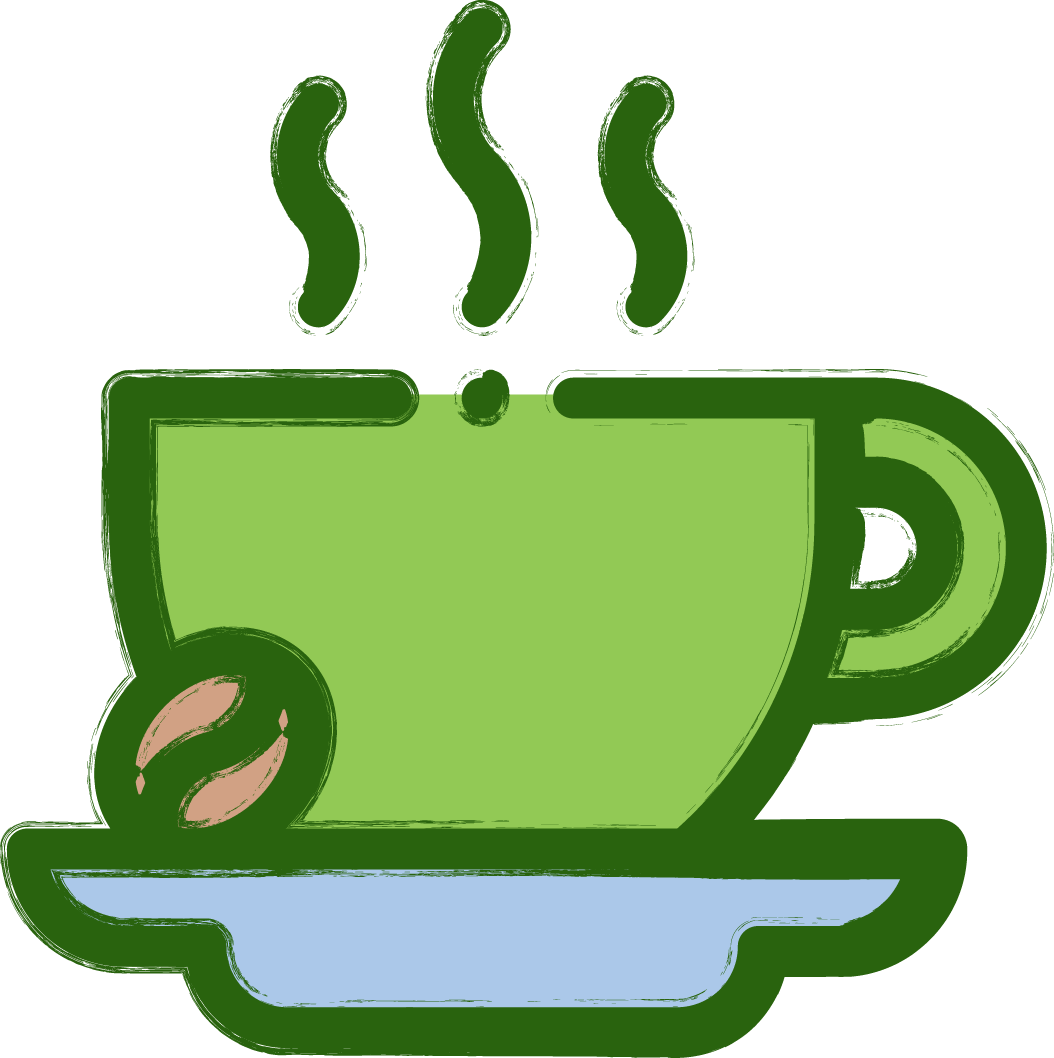 Was hat der christliche Glaube mit Milchkaffee zu tun?
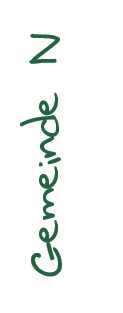 [Speaker Notes: Beginnen wir mit unserem Gemeindekaffee.]
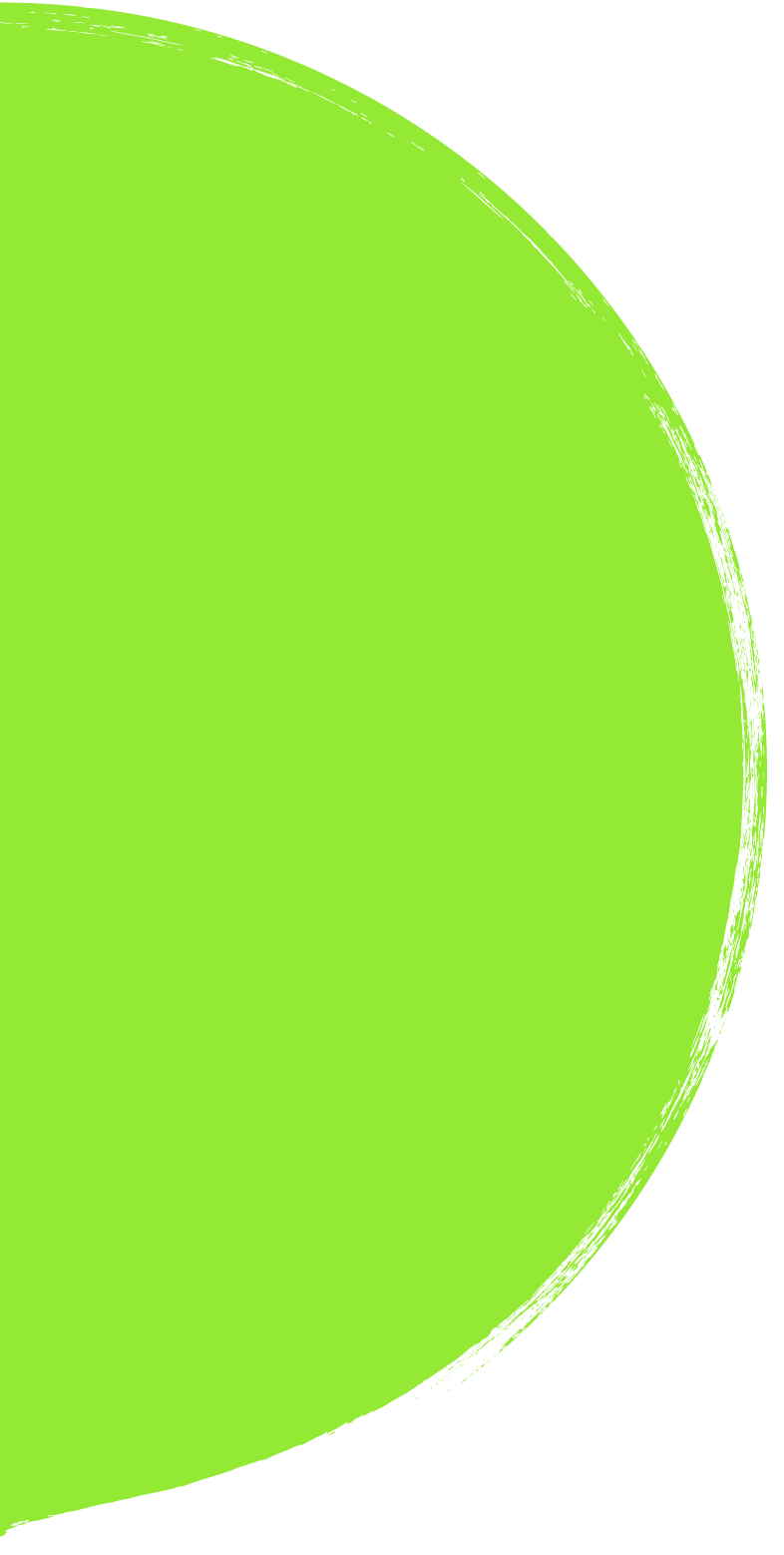 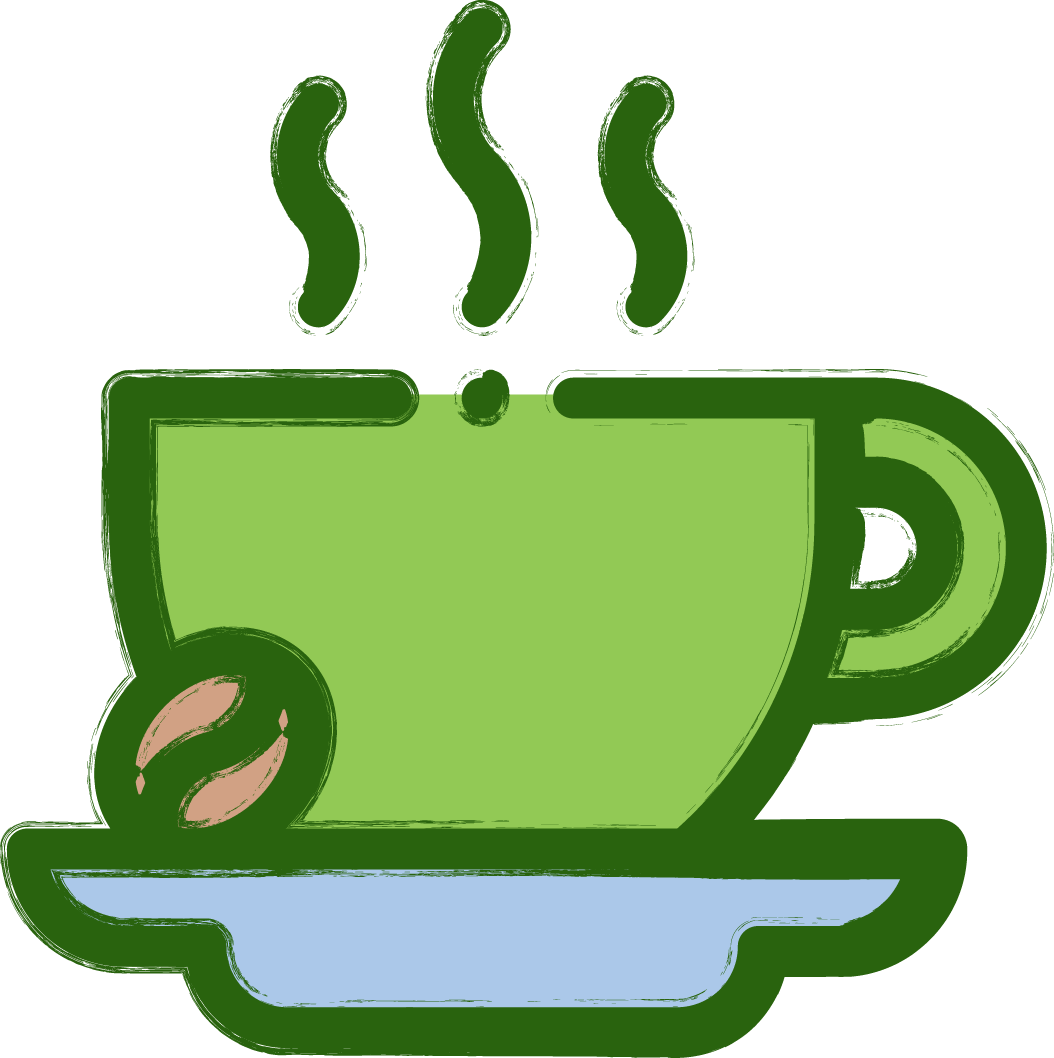 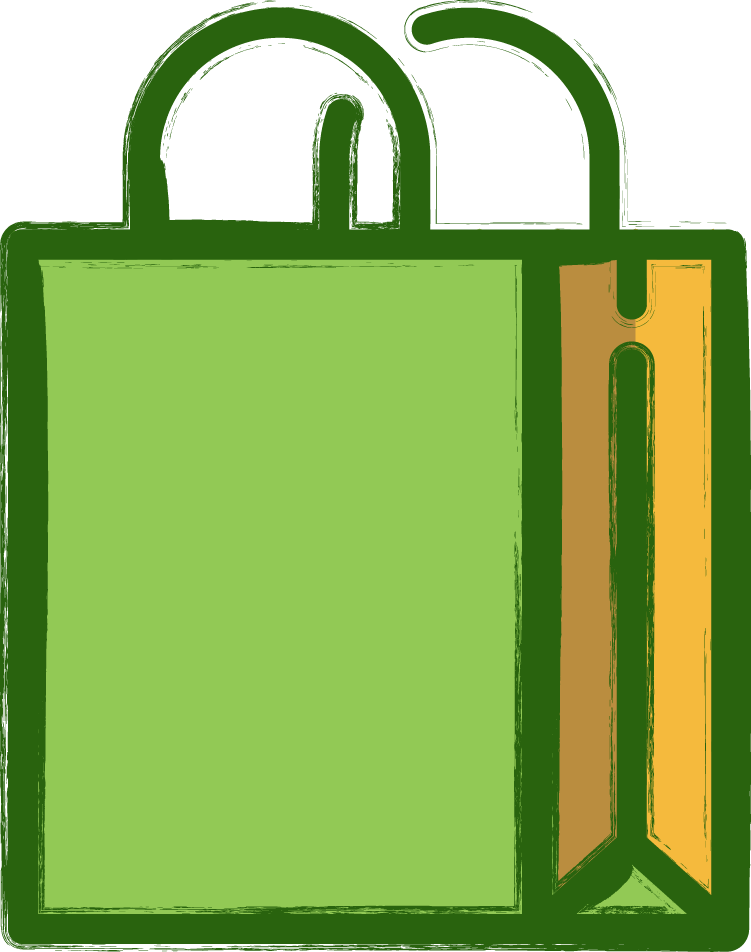 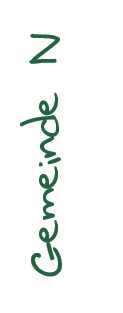 [Speaker Notes: Informationen zur Produktion von Kaffee, aber z.B. auch Orangensaft sind allgemein
schon relativ bekannter, unter dem Stichwort „Fairtrade“.
Der Anbau von Kaffee geht in den meisten Fällen mit Bezahlung weit unter dem
Existenzminimum einher.]
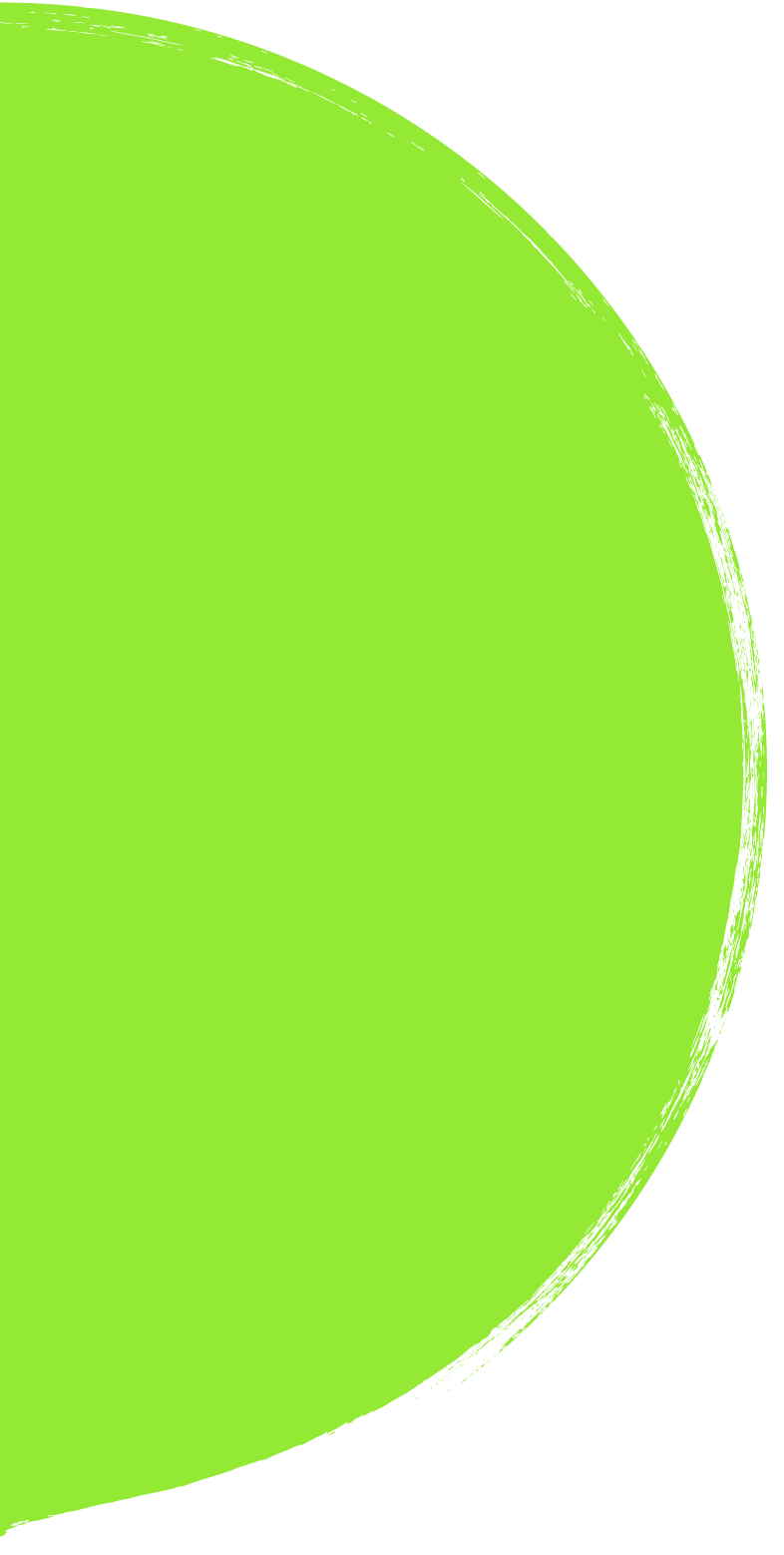 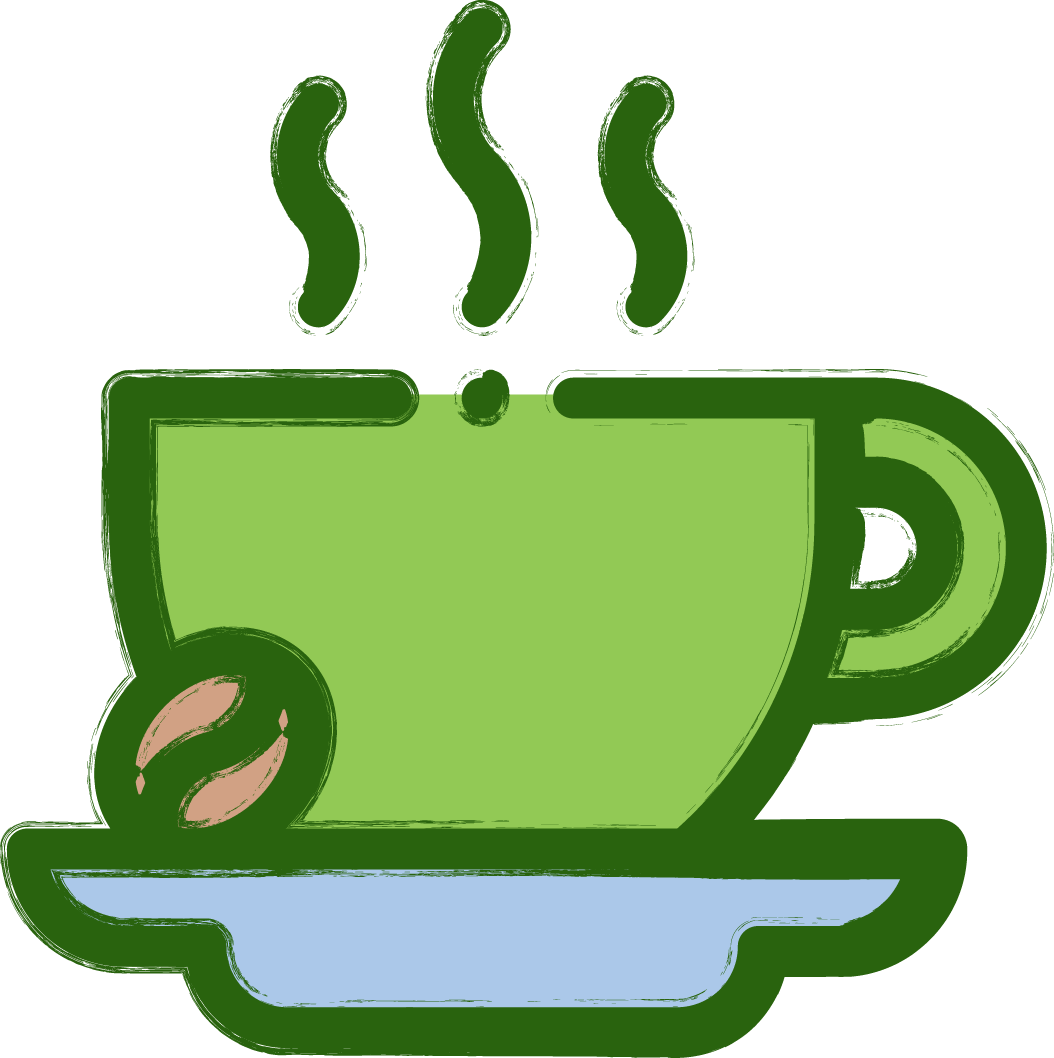 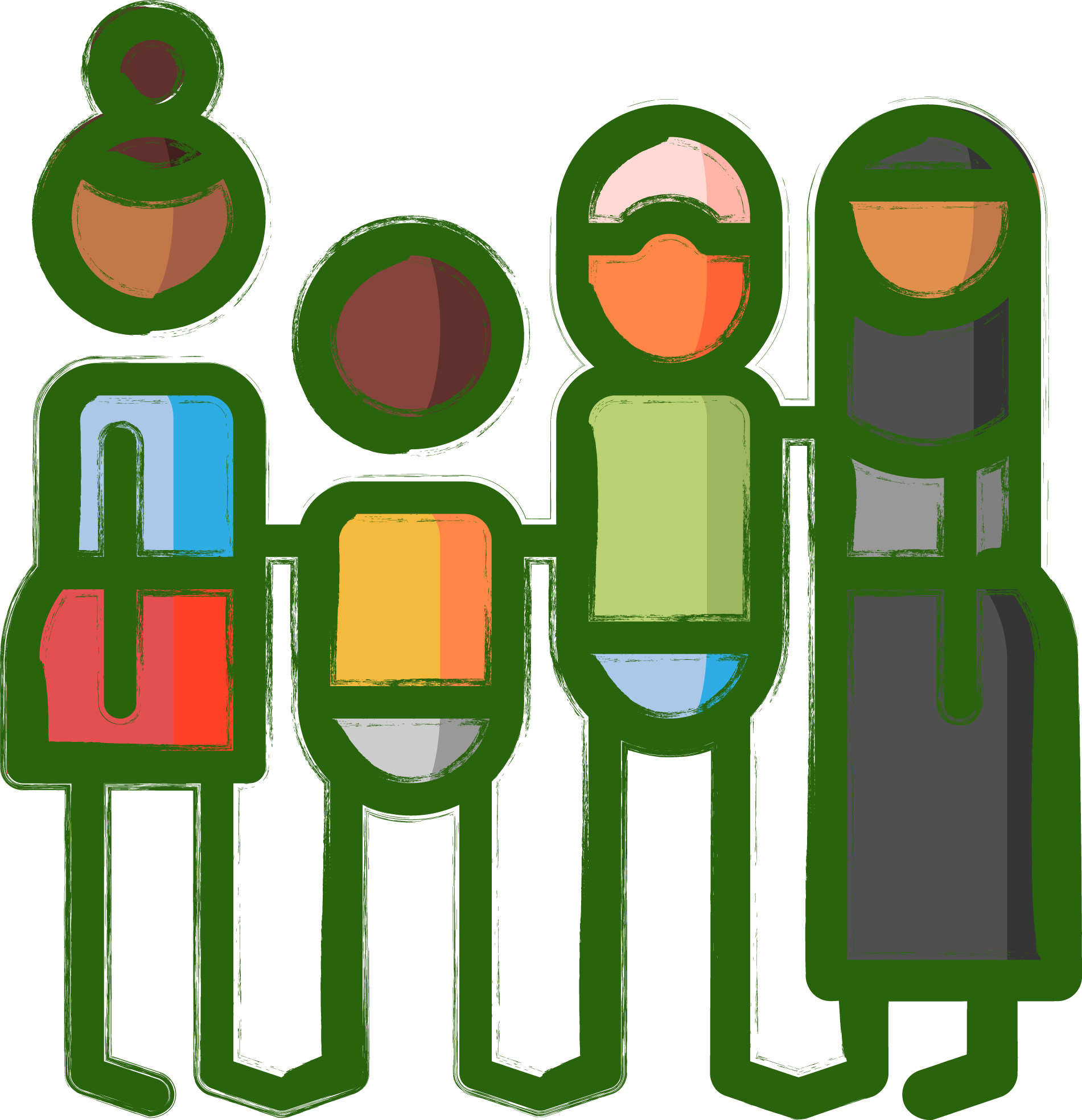 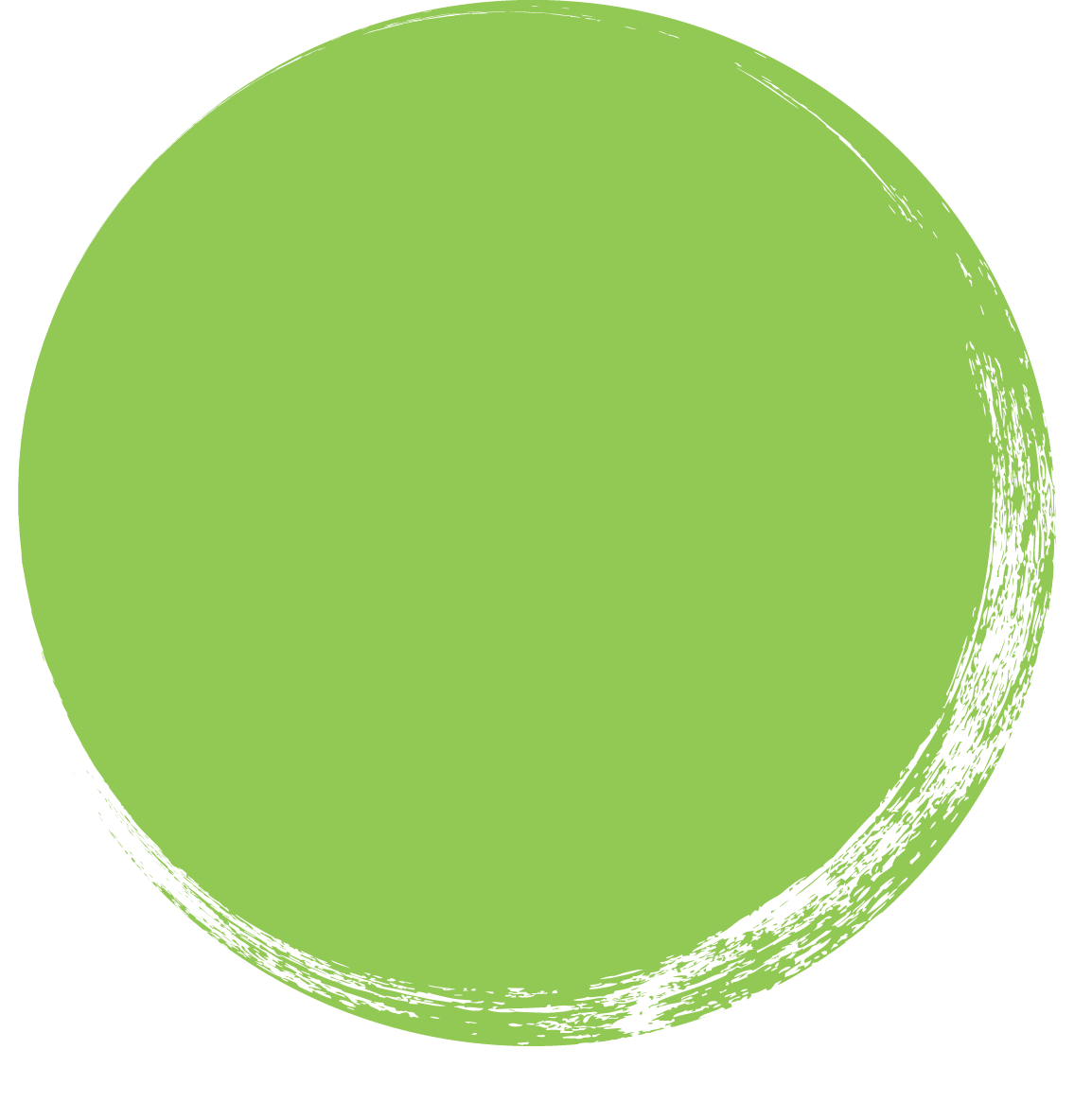 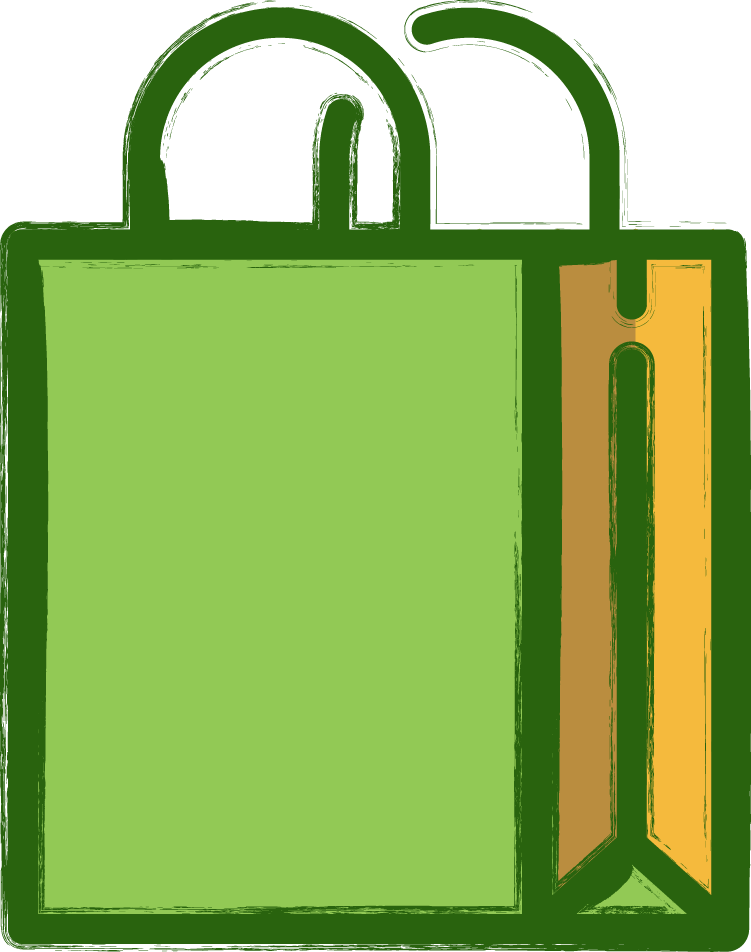 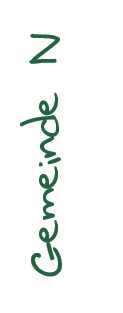 [Speaker Notes: Allzu oft ist der Arbeitsschutz nicht existent oder ungenügend und Kinderarbeit ist nach wie vor
keine Seltenheit.]
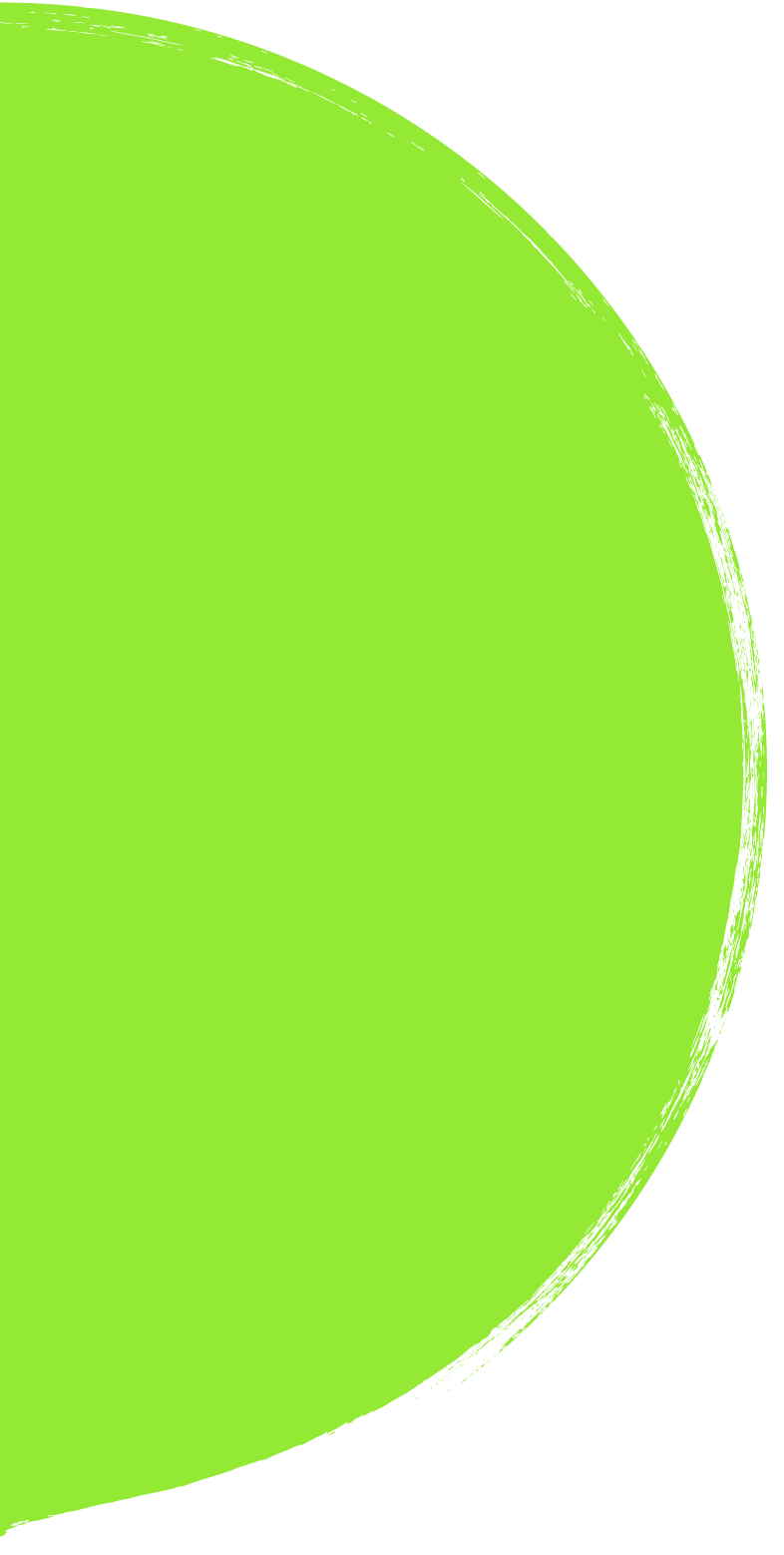 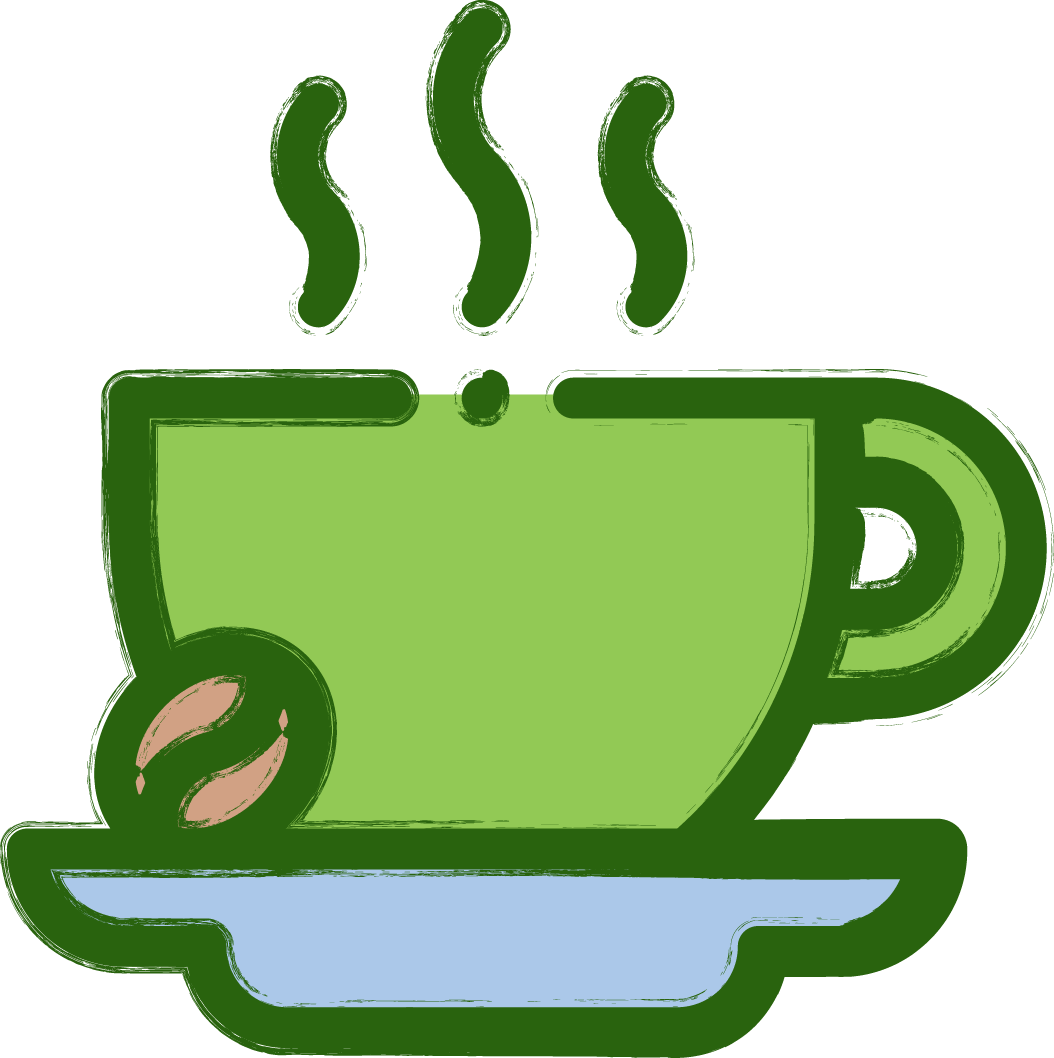 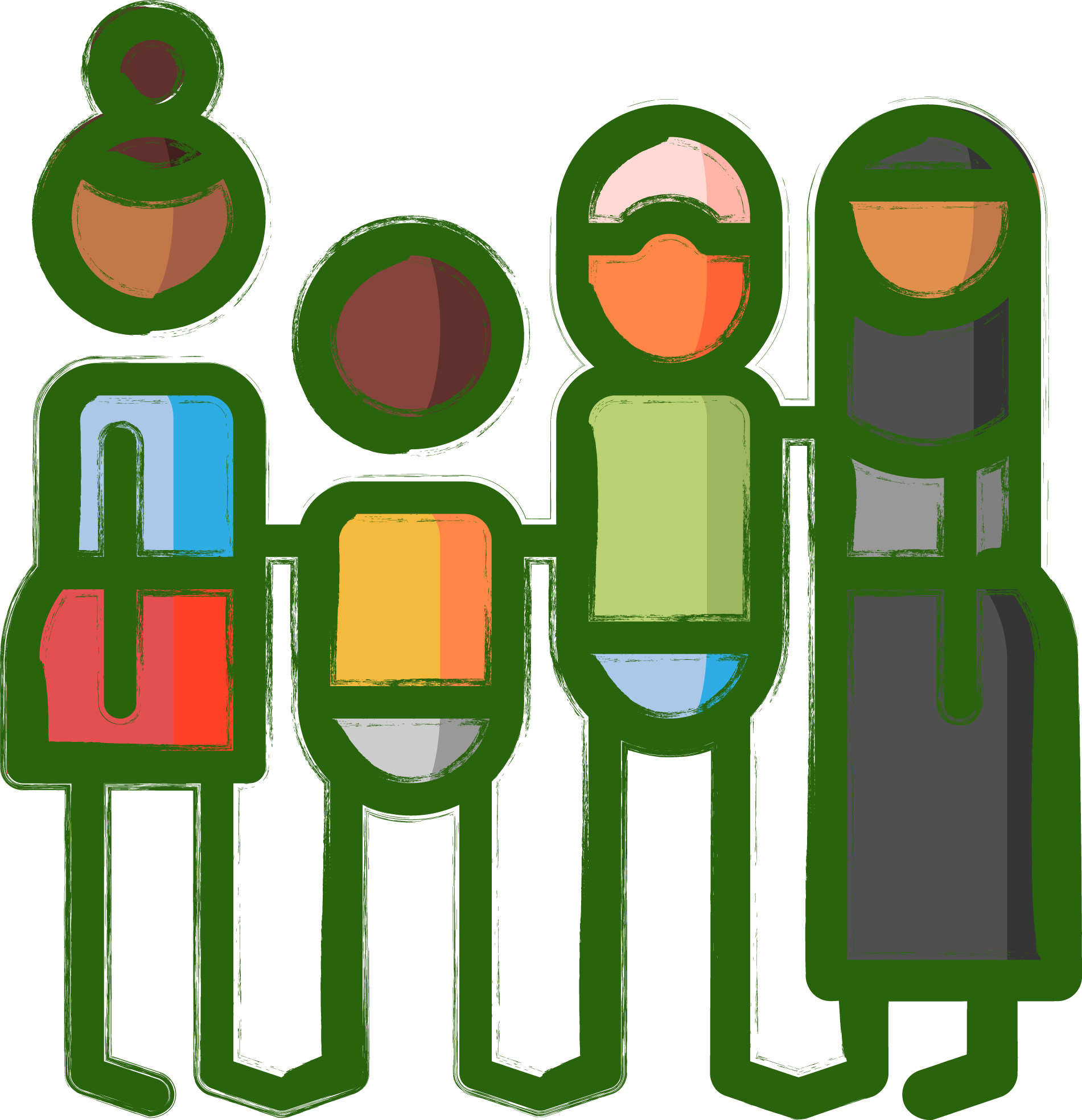 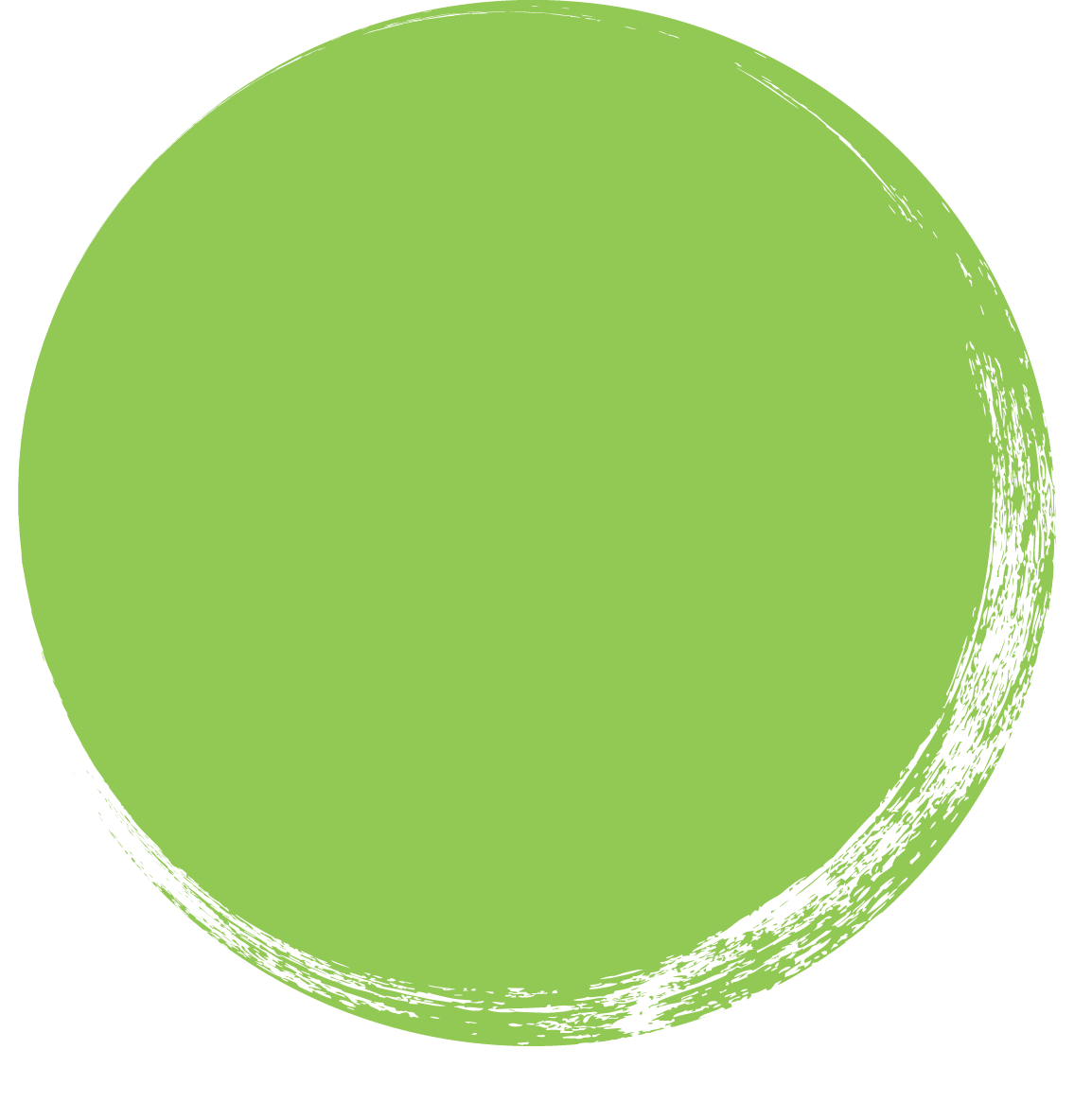 Ausbeutung
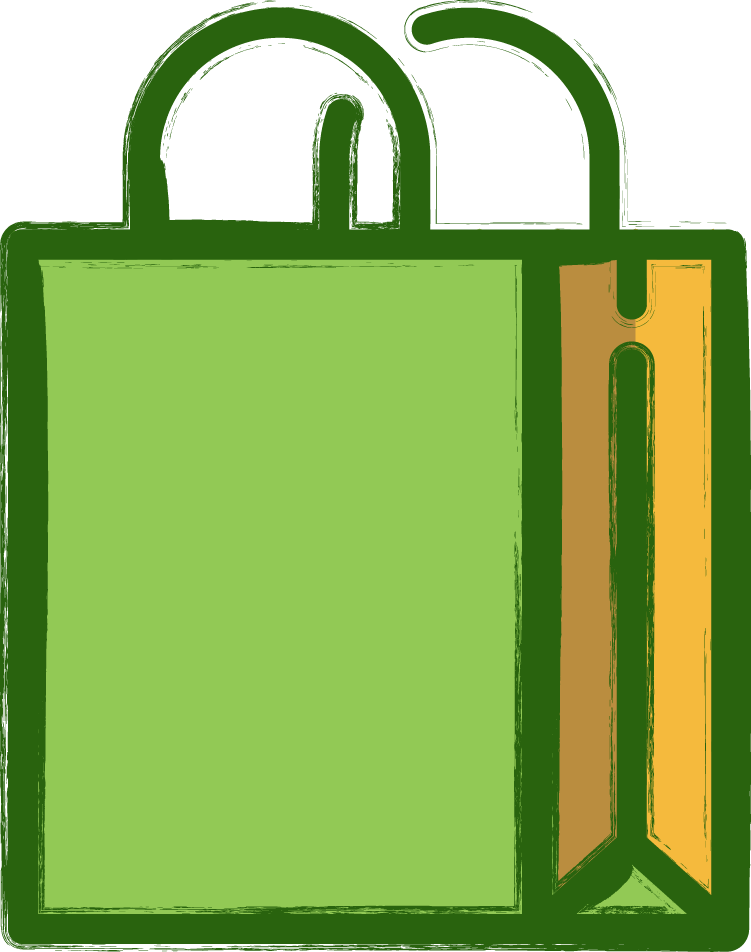 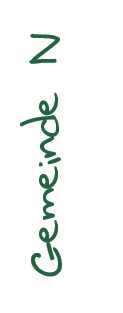 Quelle: Kour, H.; deRiel, E.; Pérez, V.; Takahashi, M. (2018)
[Speaker Notes: In unsere Einkaufstüte wandert also nicht nur der Kaffee selbst, sondern auch ein System der 
systematischen Ausbeutung armer Menschen in anderen Ländern.]
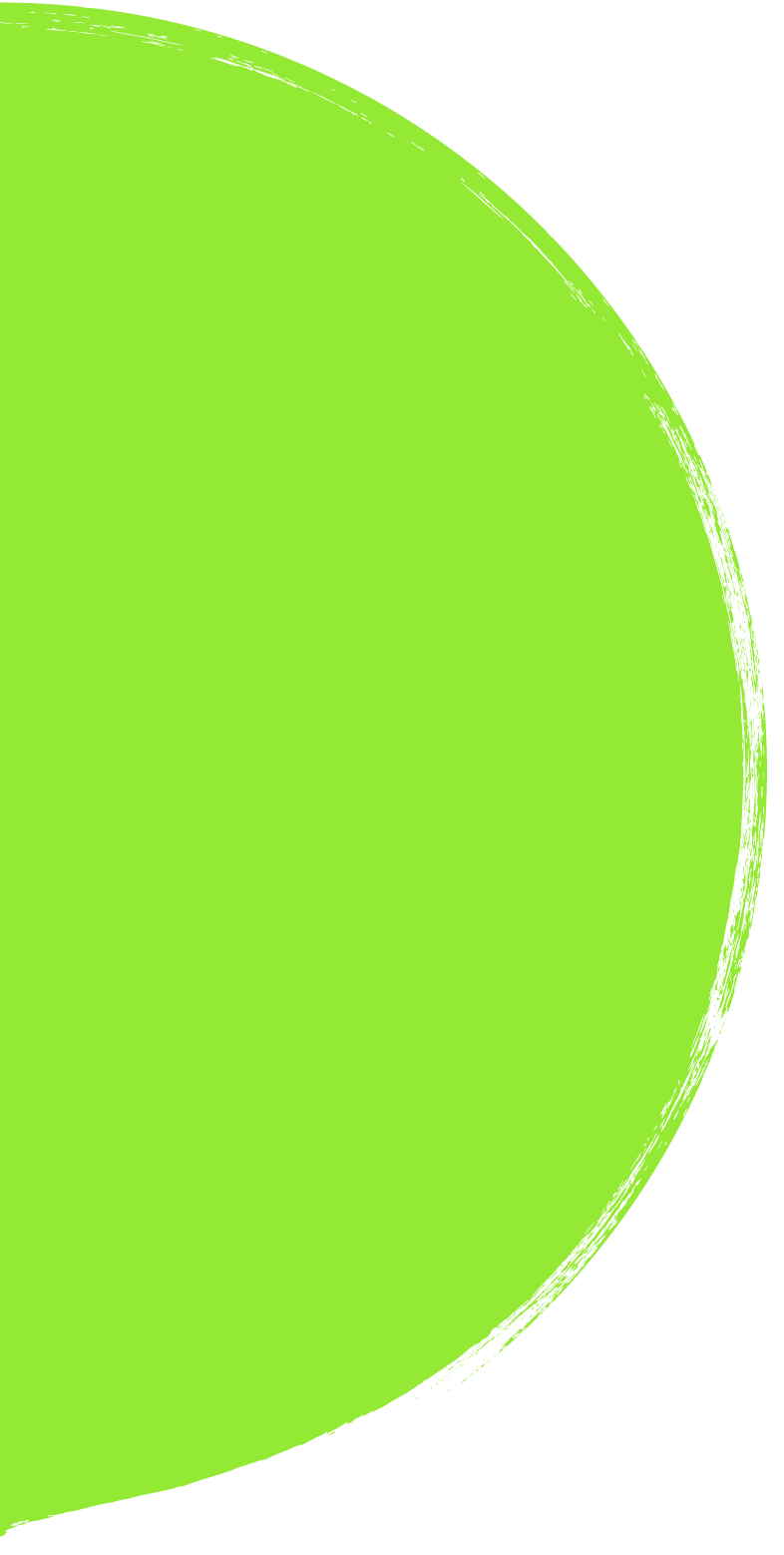 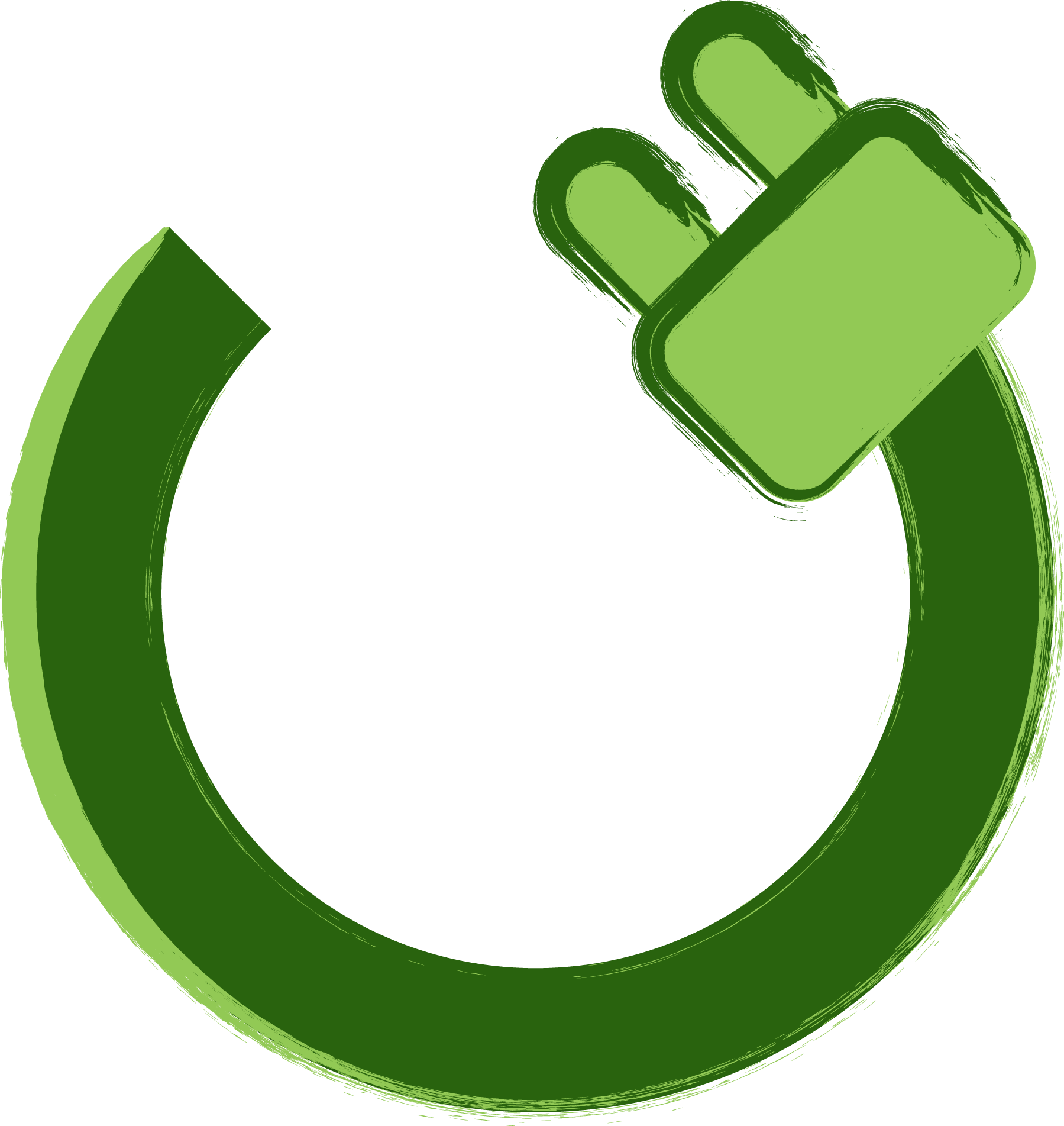 Was ist der Zusammenhang zwischen Steckdosen und Nächstenliebe?
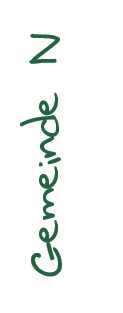 [Speaker Notes: Weniger offensichtlich ist die Sache mit der Steckdose.]
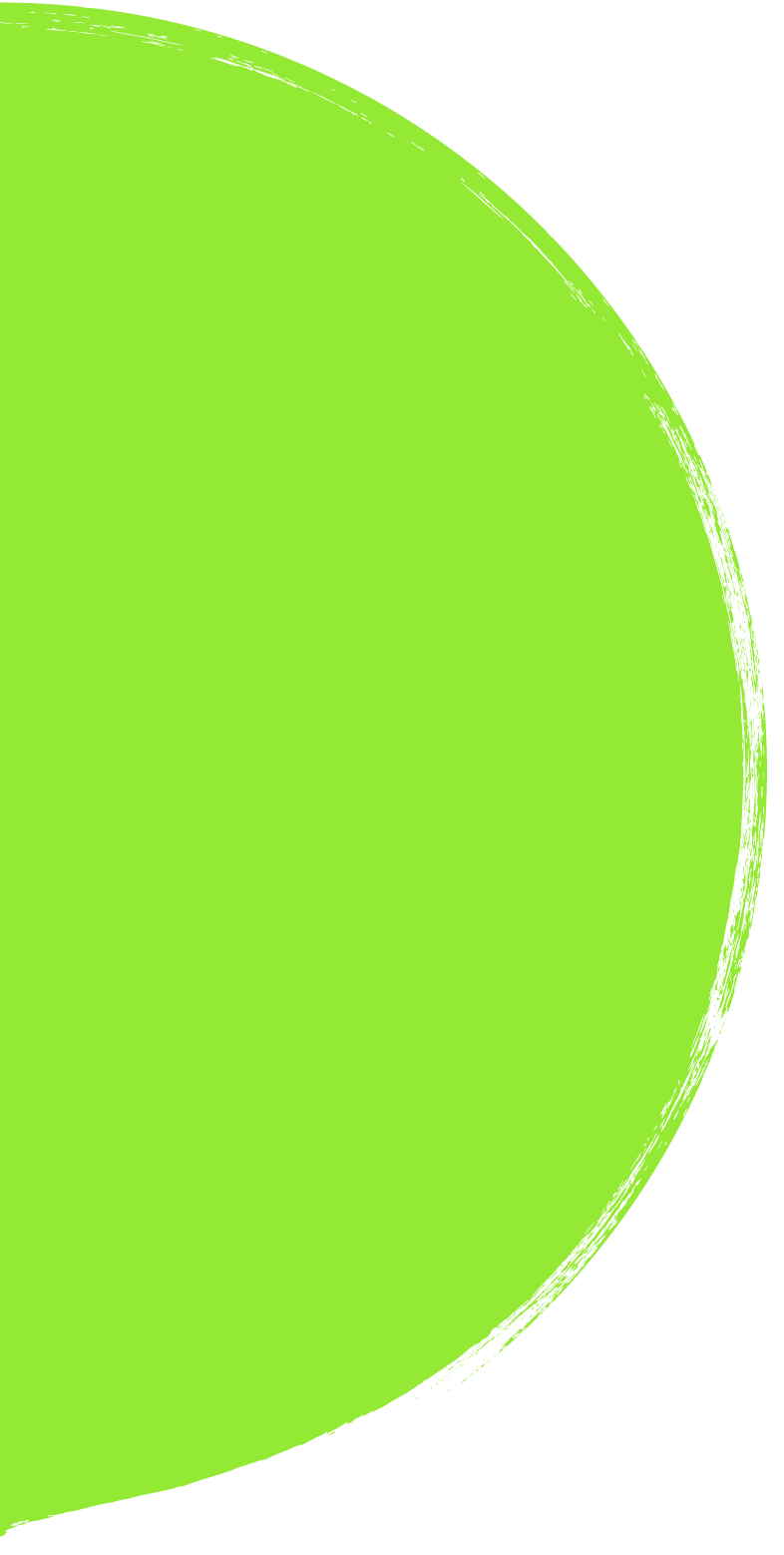 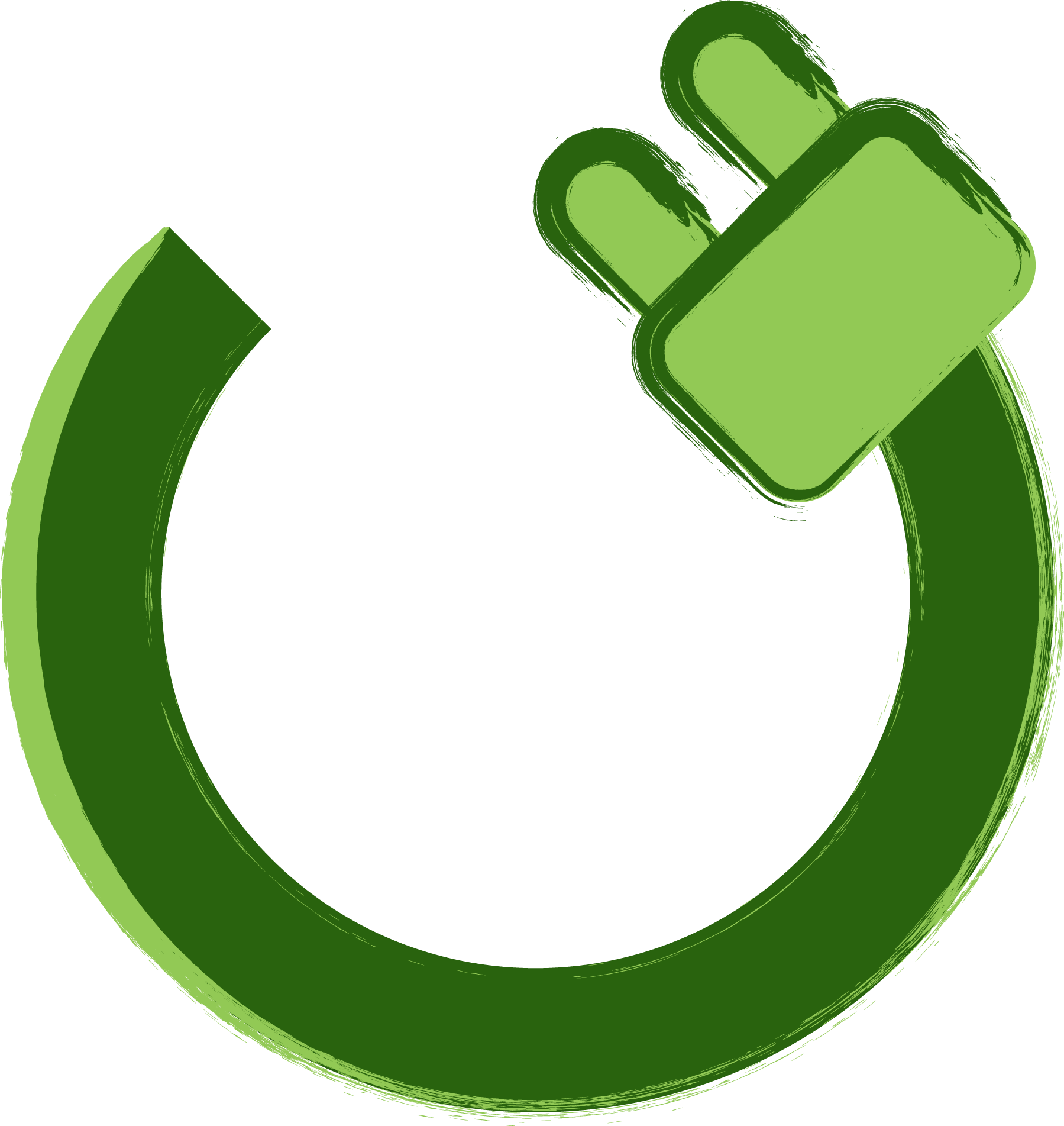 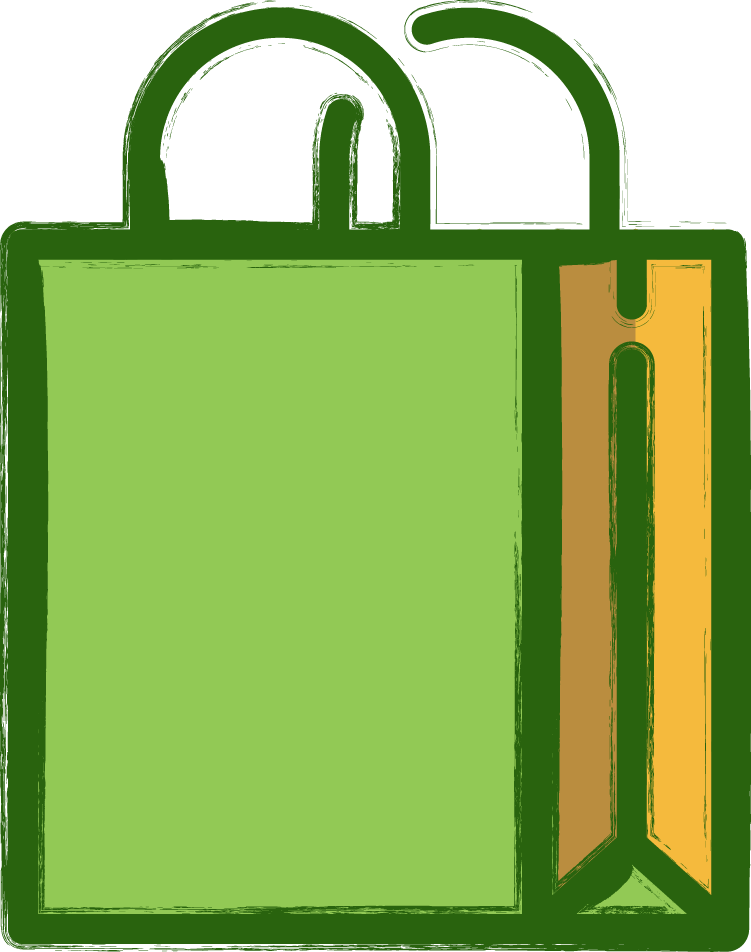 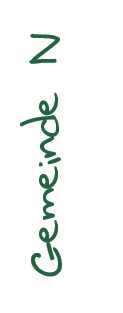 [Speaker Notes: Den Strom, der in unserer Gemeinde verbraucht wird,
produzieren wir nicht selbst [oder nur teilweise selbst].]
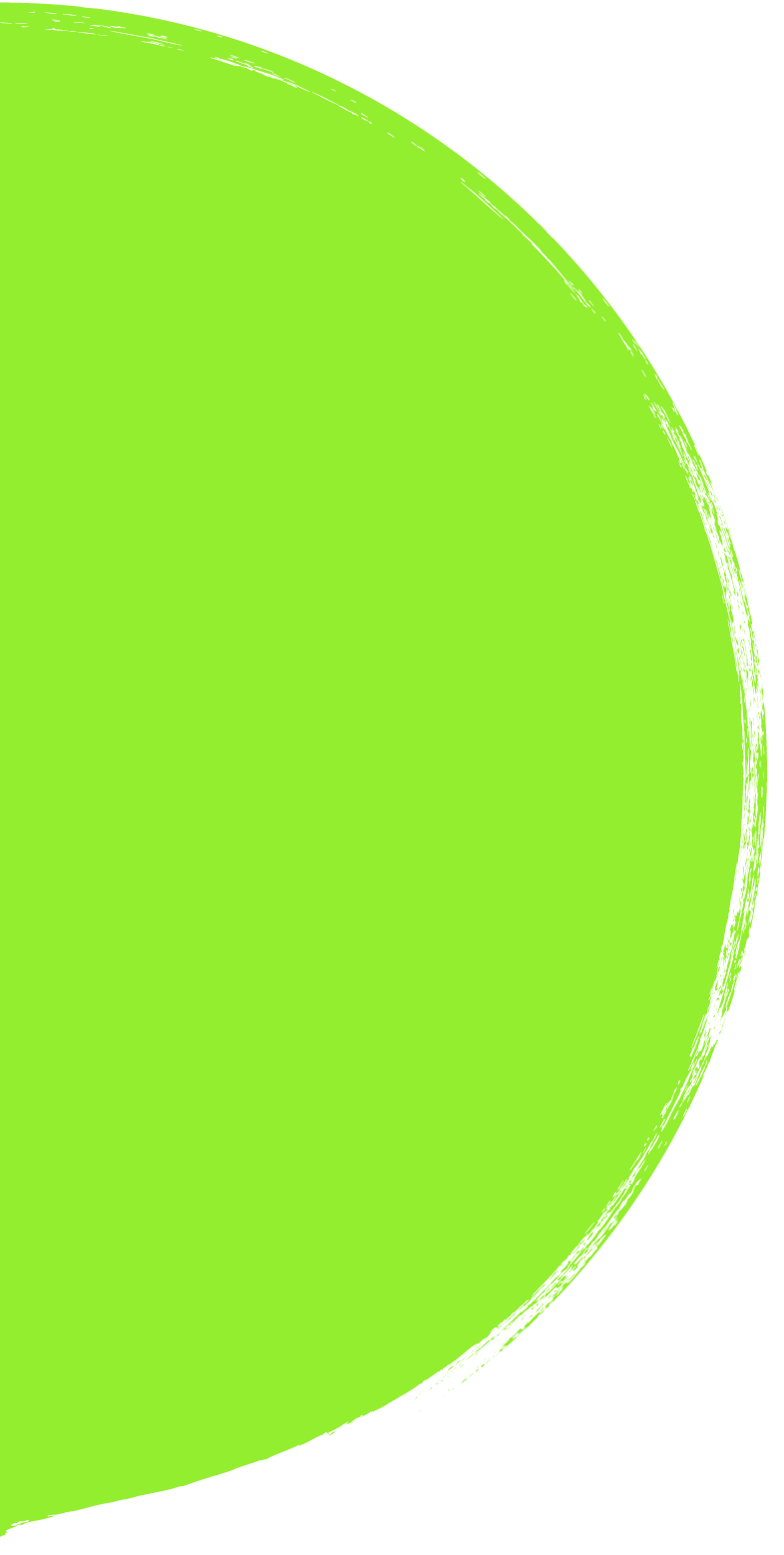 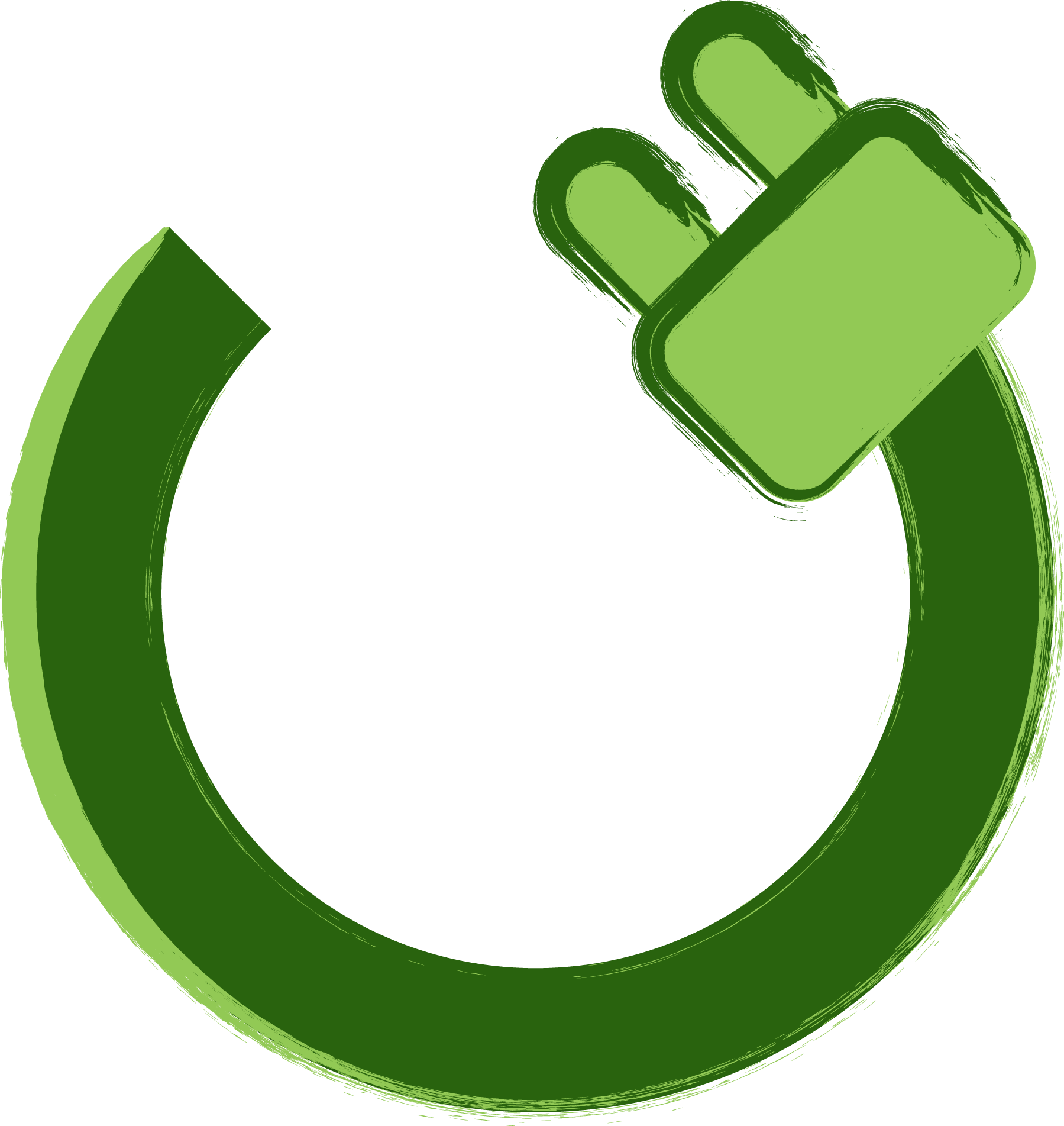 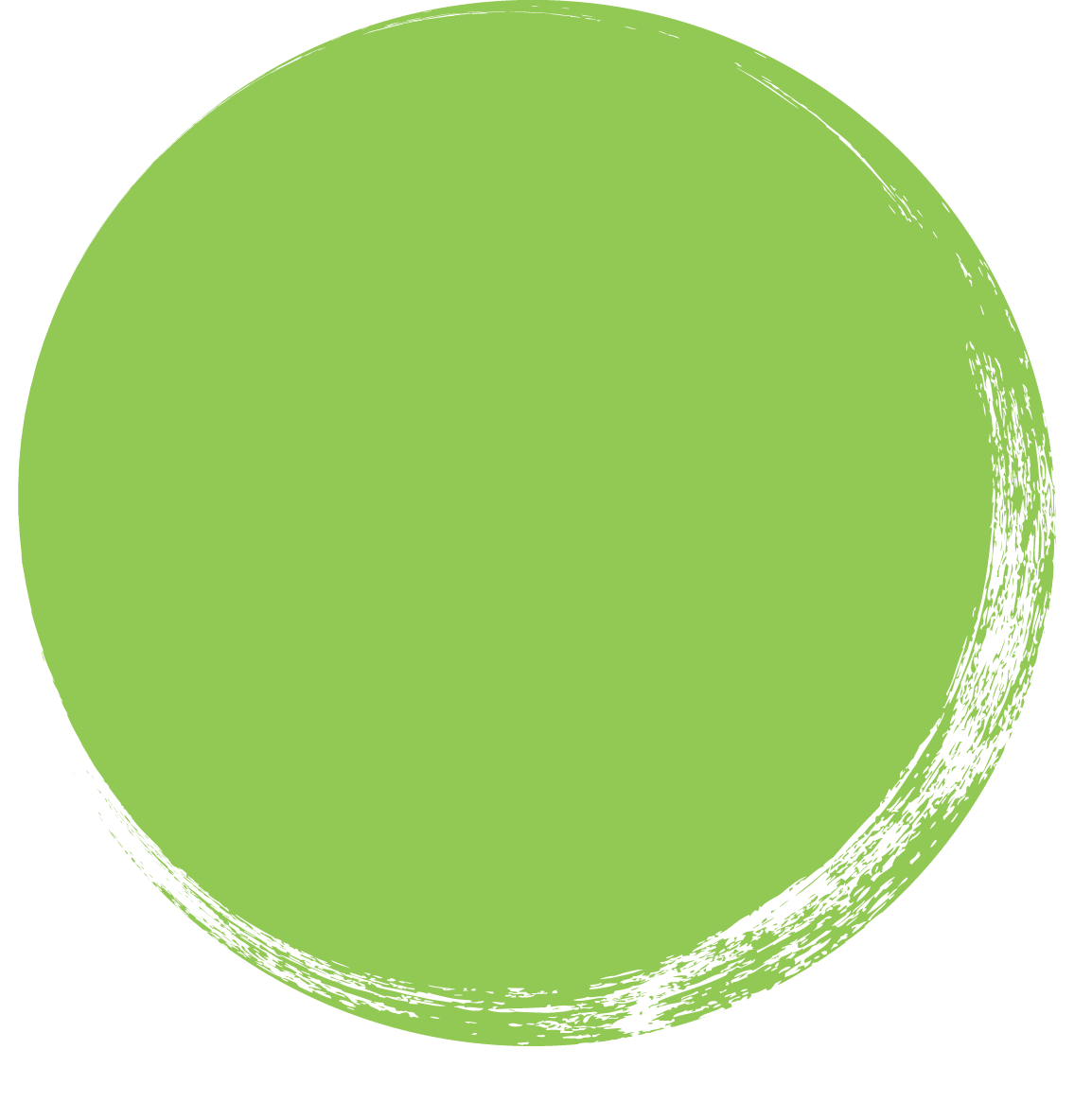 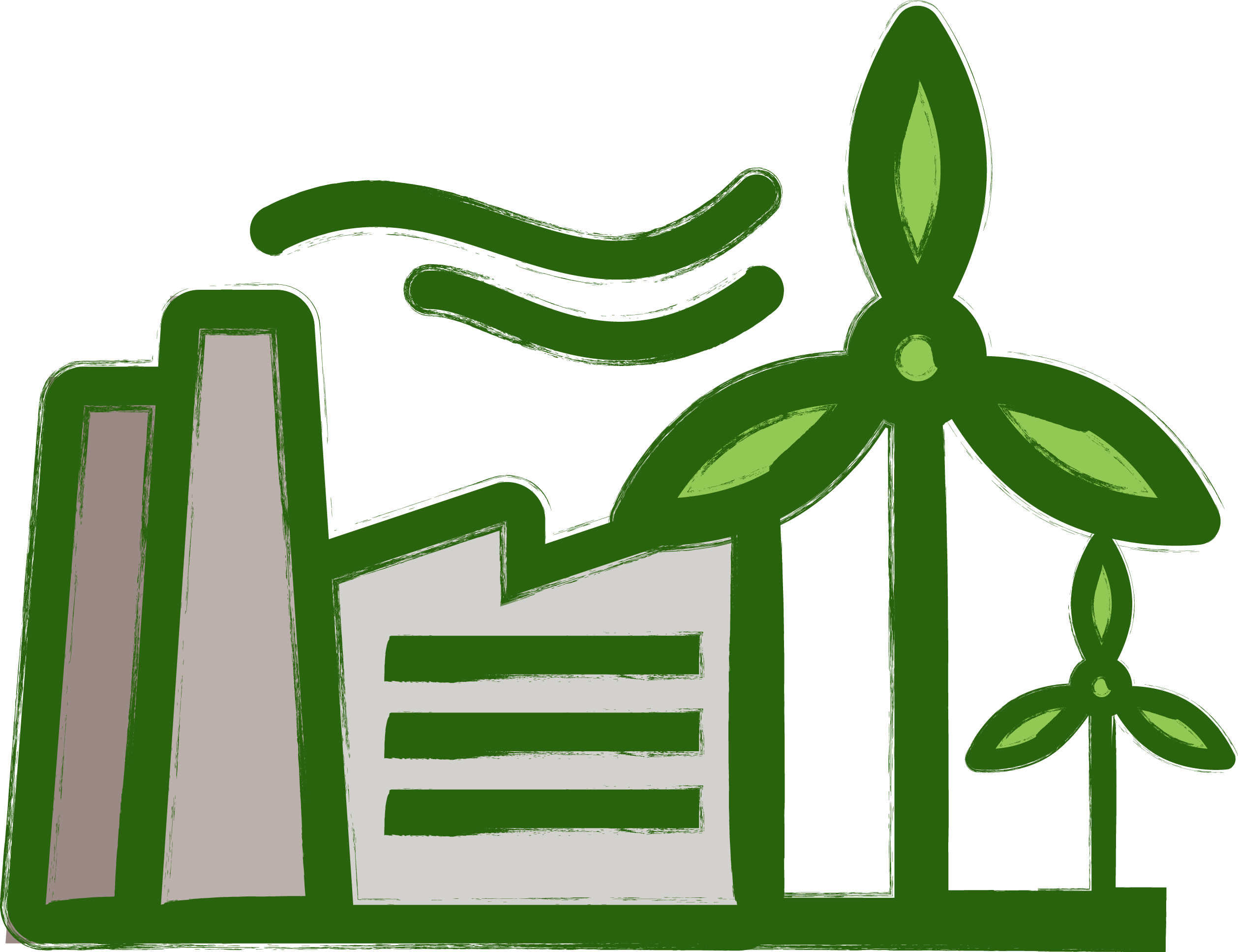 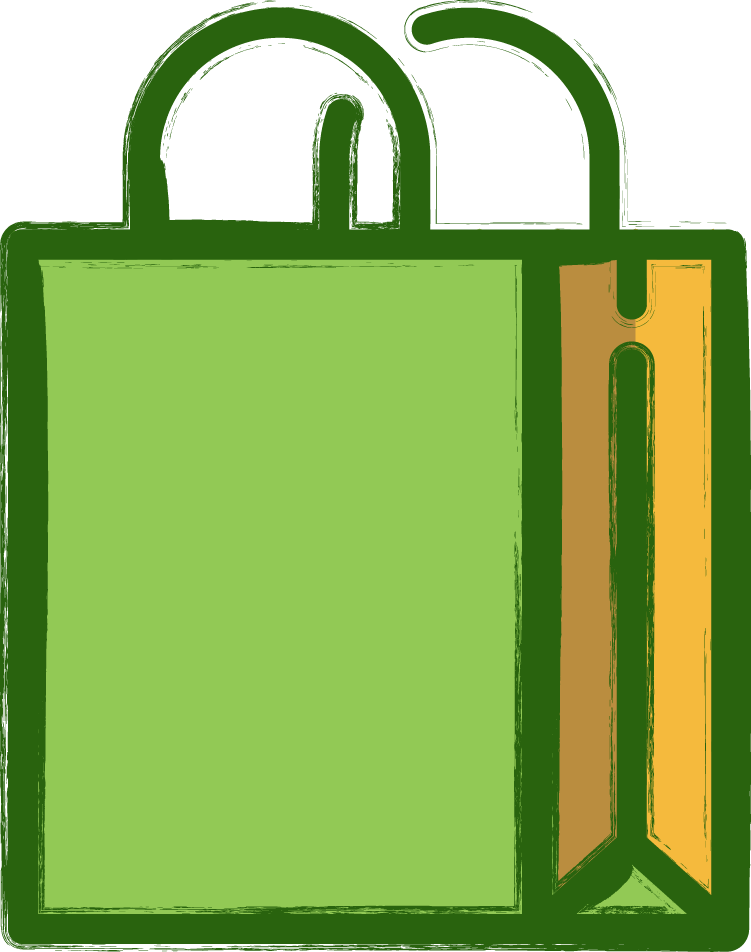 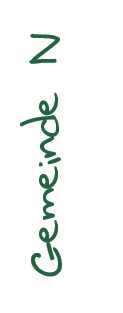 [Speaker Notes: Wir kaufen ihn von Kraftwerken.
Der Strommix, den wir derzeit in Deutschland haben, sieht in etwa so aus:]
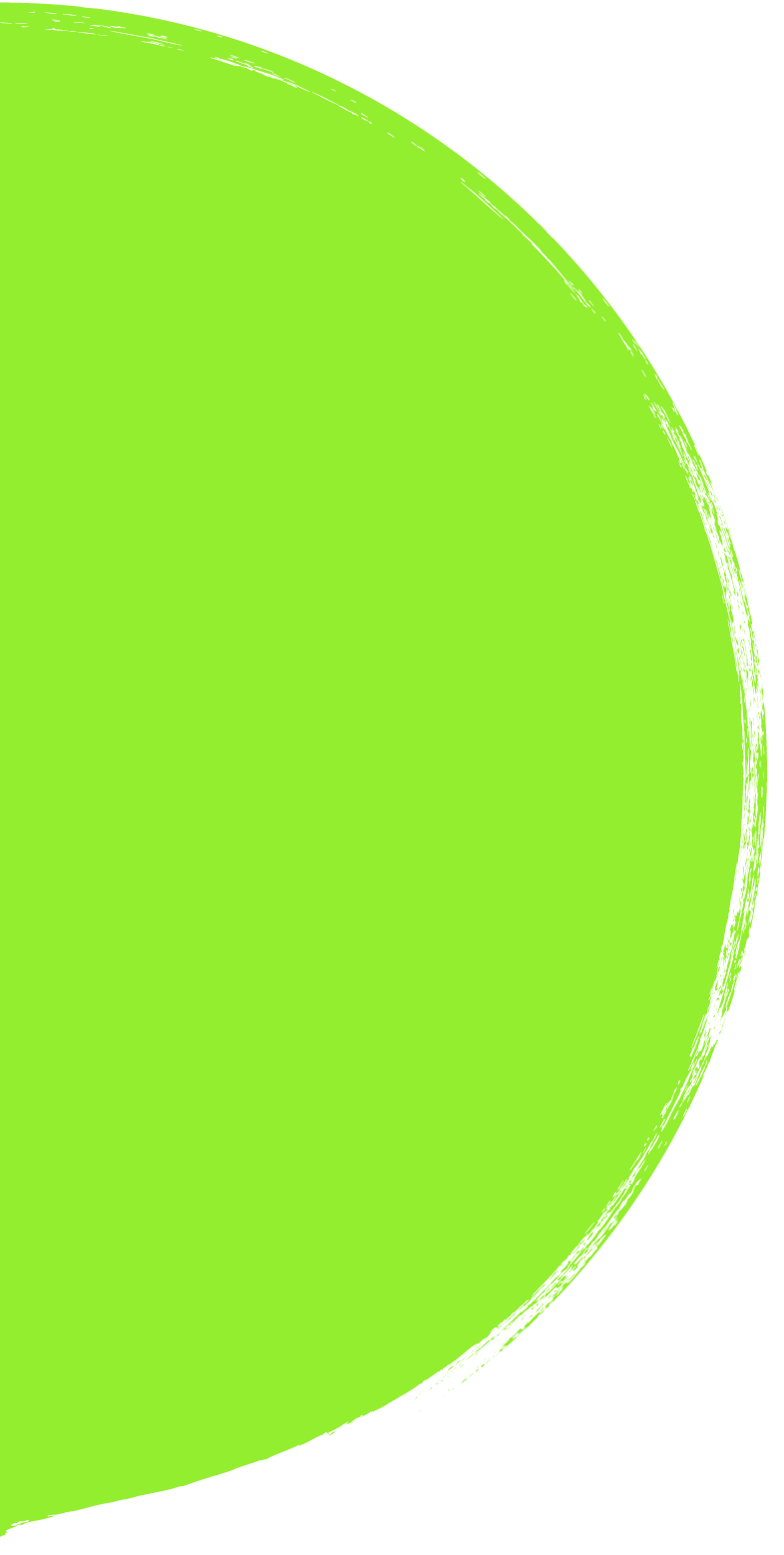 Regenerative Energien
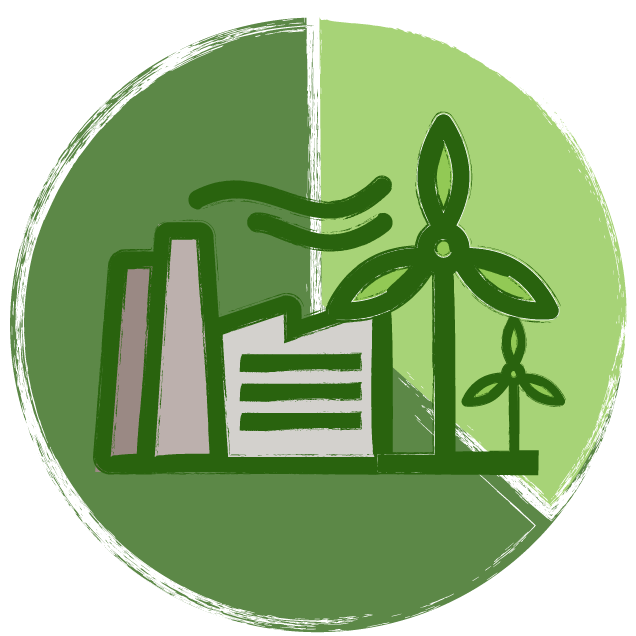 Ca. 45 %
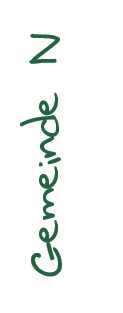 Ca. 55 %
Nicht regenerative Energien
Quelle: Umweltbundesamt, 2020
[Speaker Notes: 55 % des Stroms wird durch nicht-regenerative Energiequellen erzeugt,
also z.B. Kohle, Erdgas oder Atomenergie.

Ungefähr 45 % des Stroms wird durch regenerative Energien erzeugt, 
also z.B. Windenergie oder Solarenergie.]
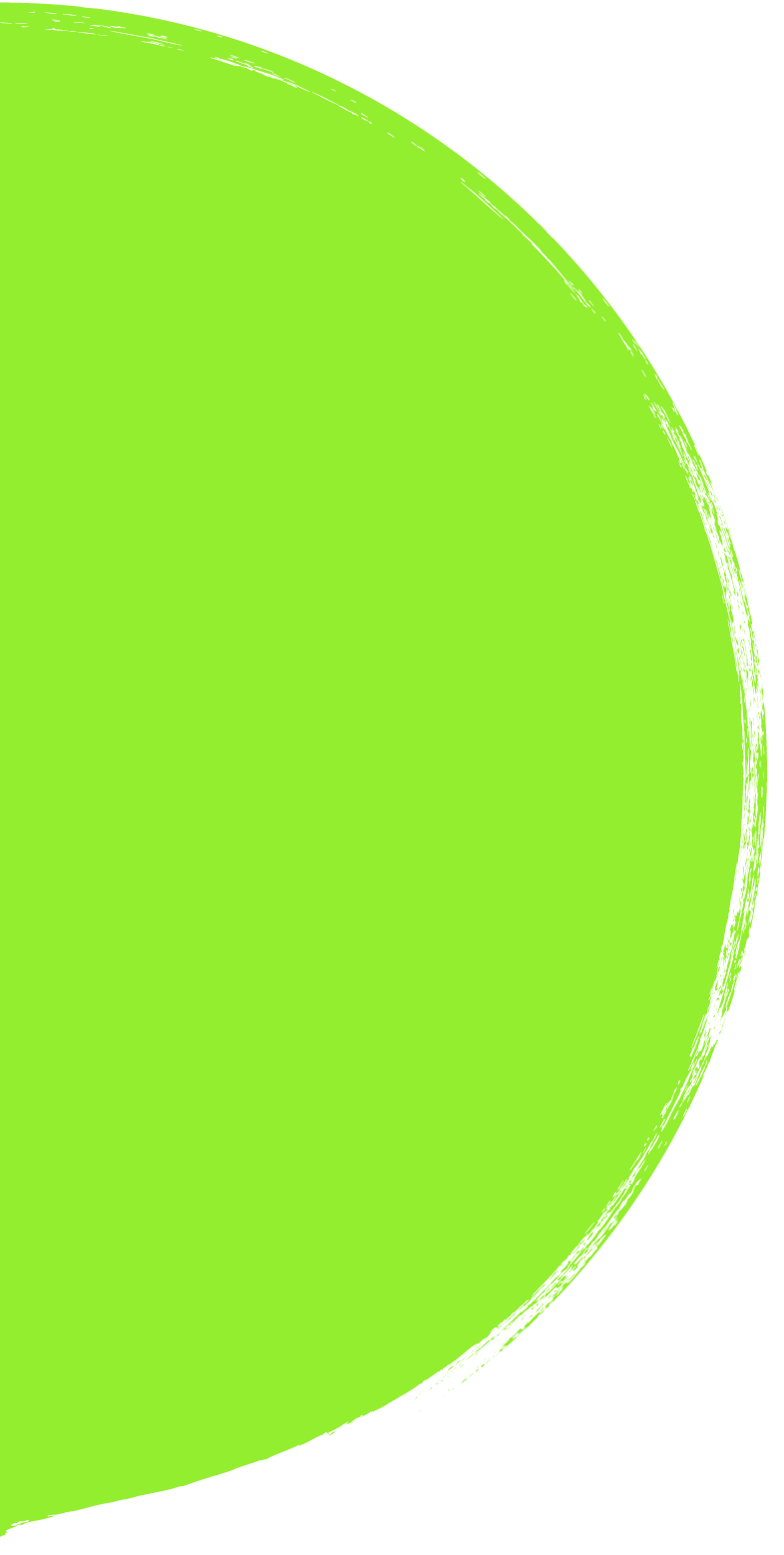 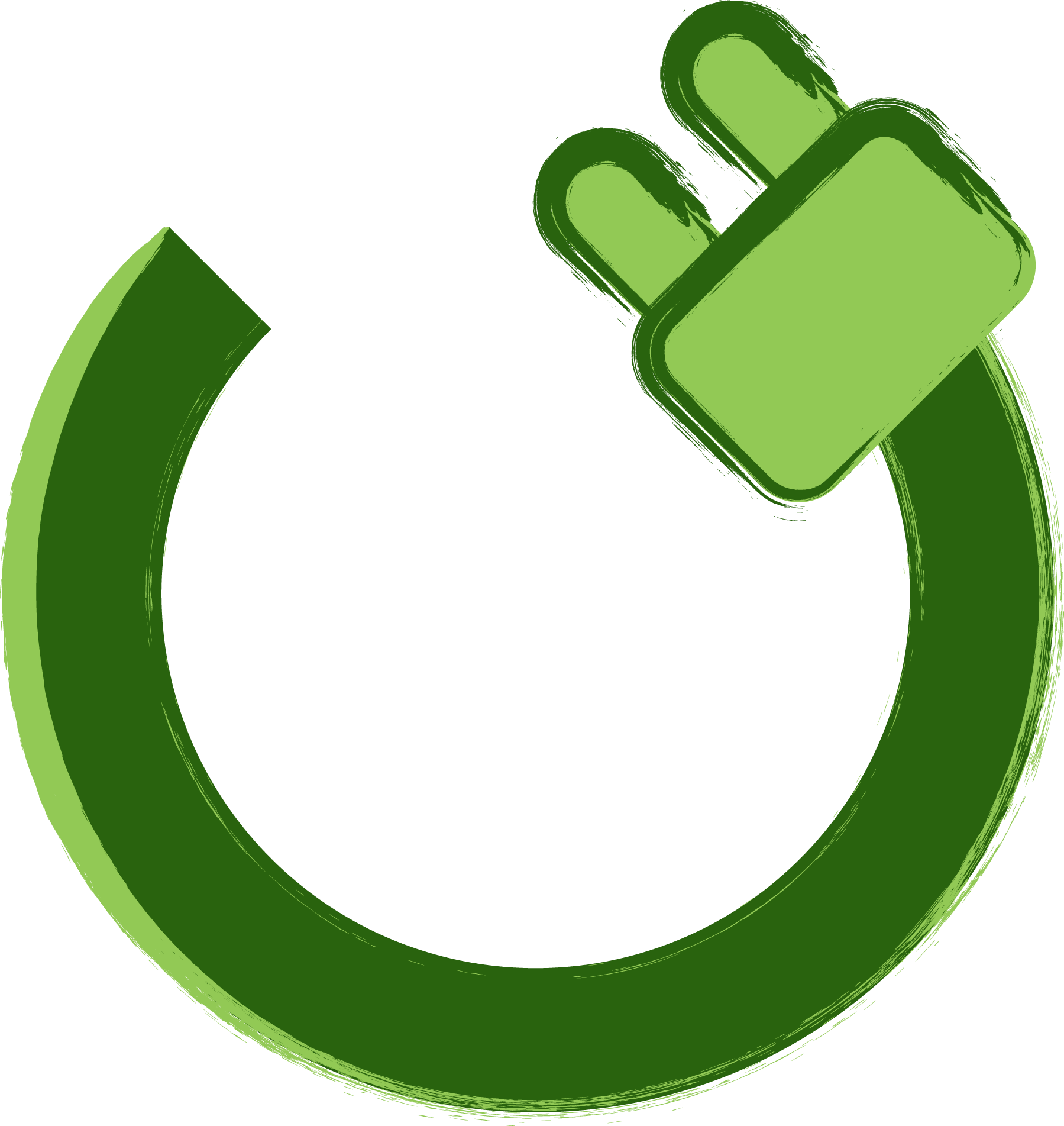 CO2
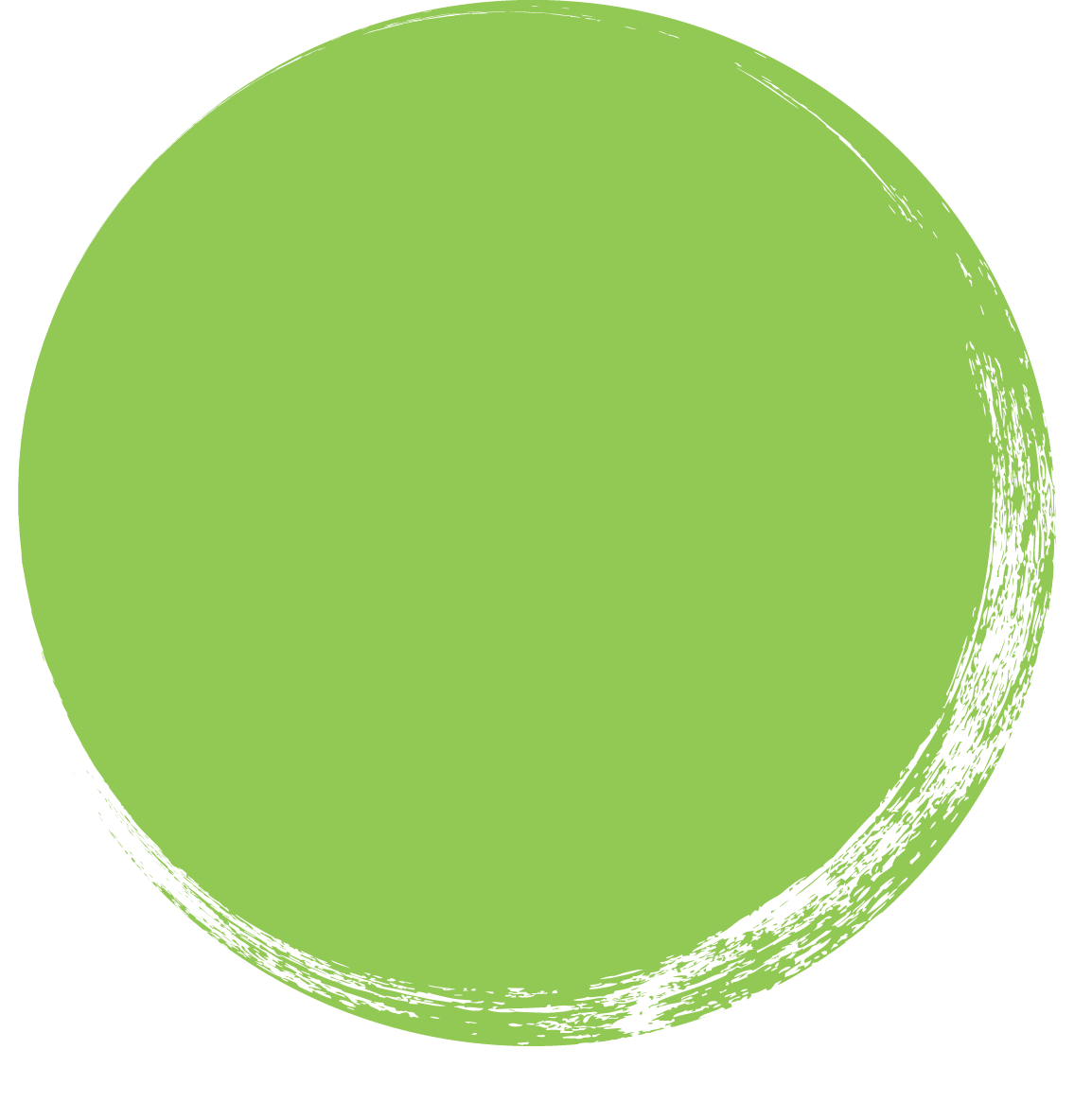 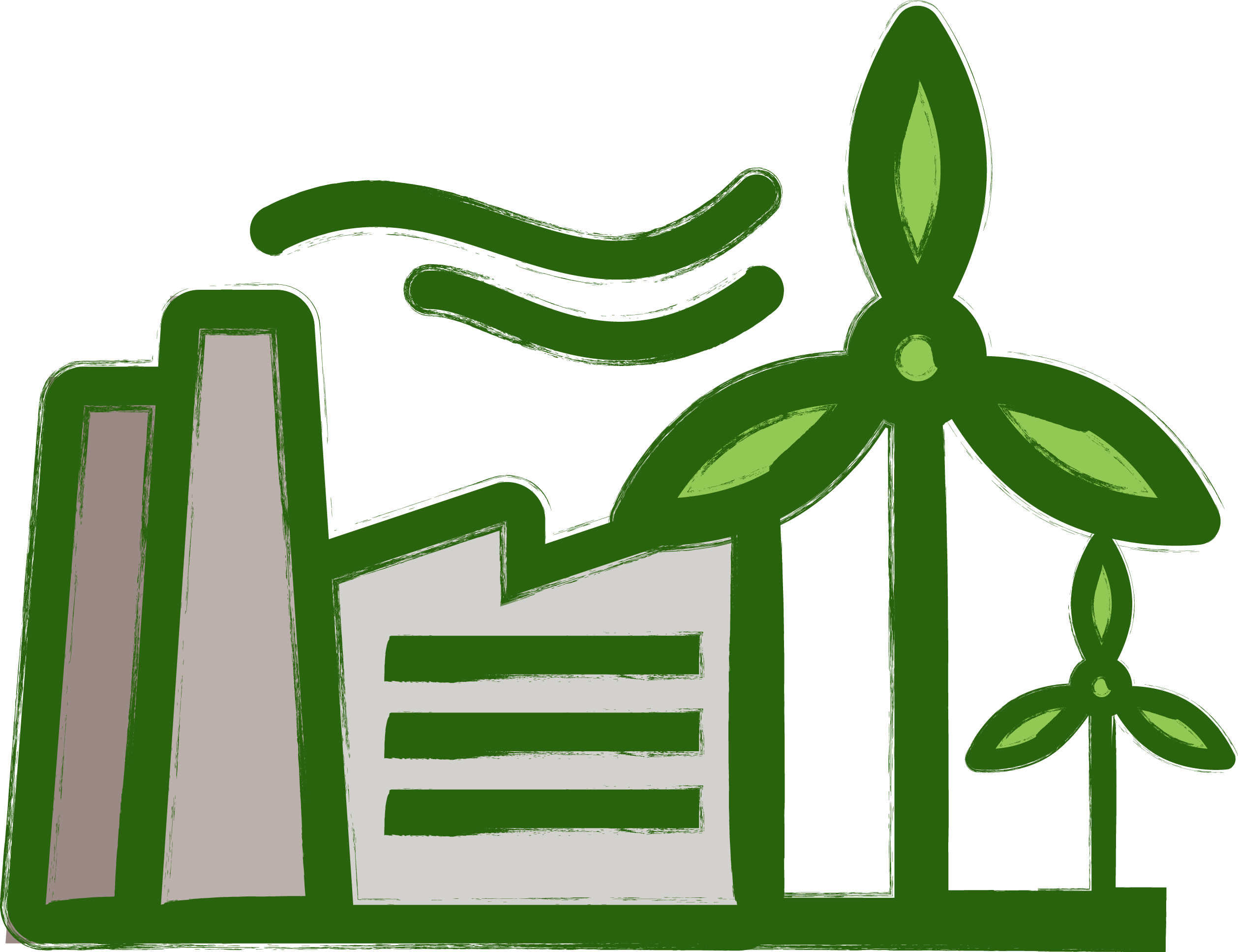 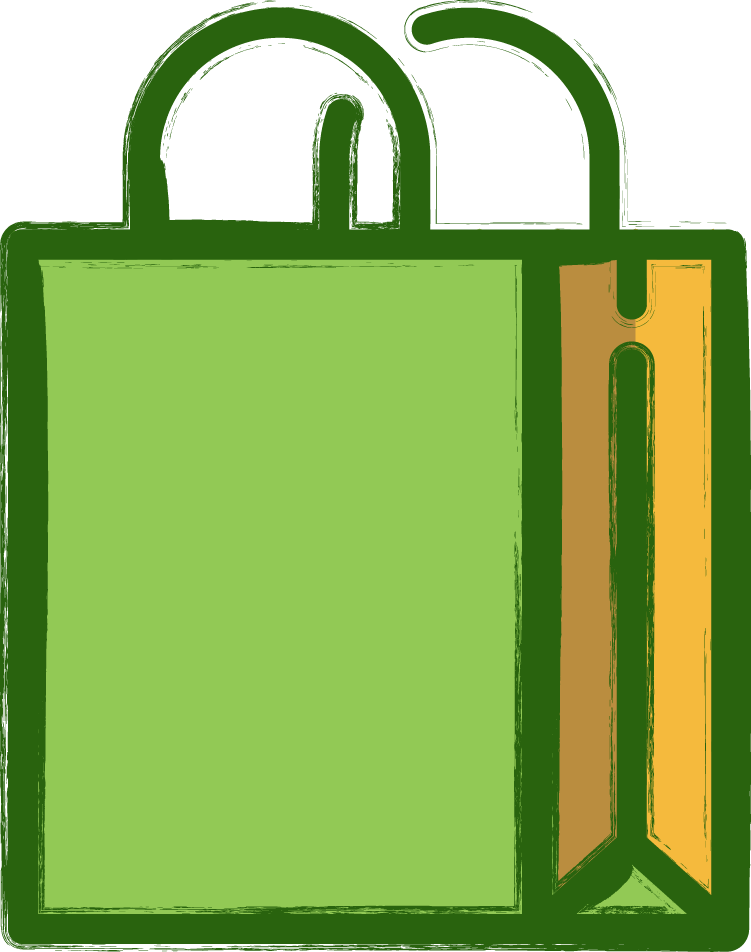 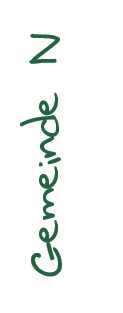 [Speaker Notes: Vor allem durch die Stromproduktion mit fossilen Brennstoffen wie Kohle wird sehr viel CO2 ausgestoßen.]
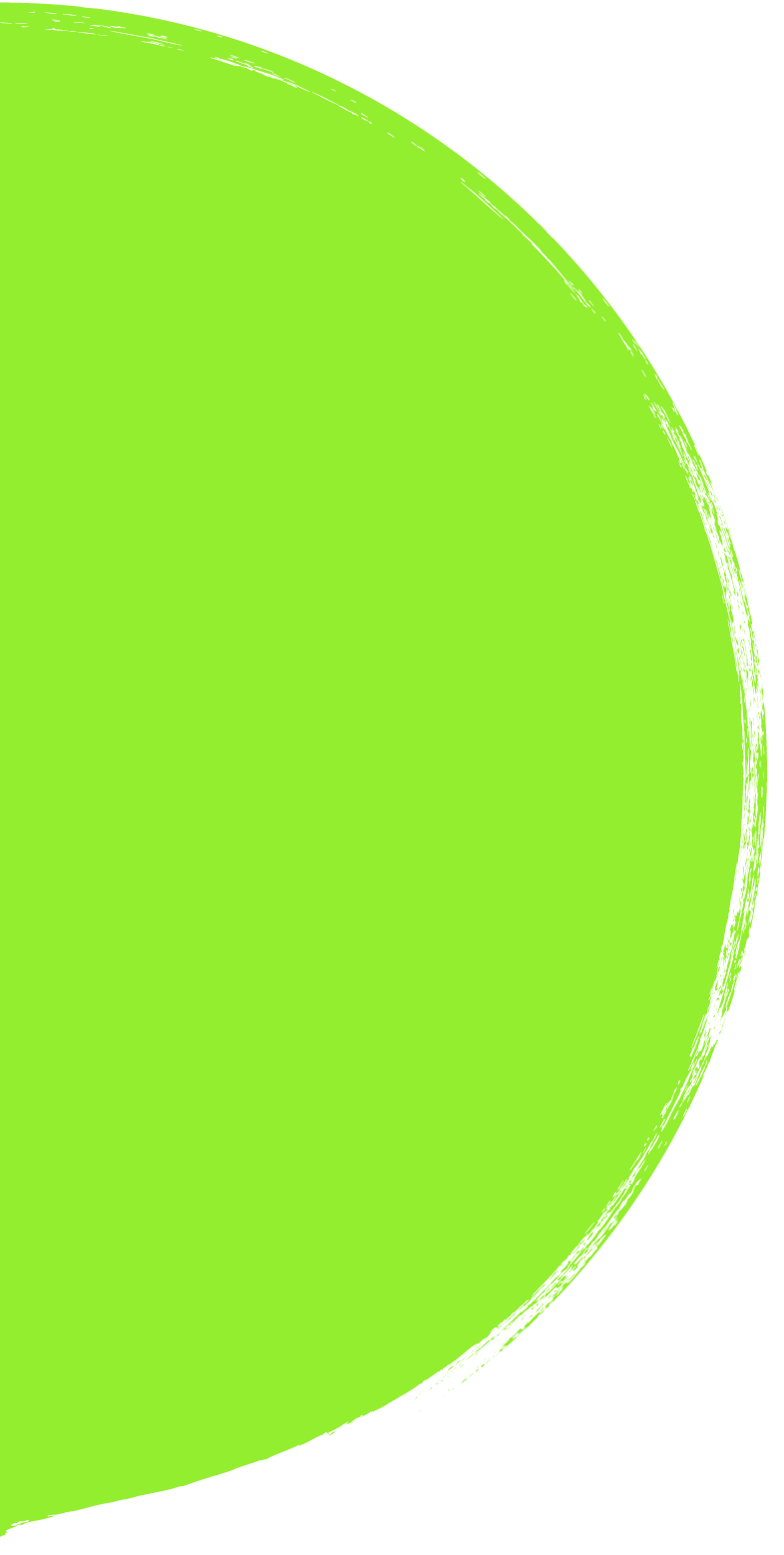 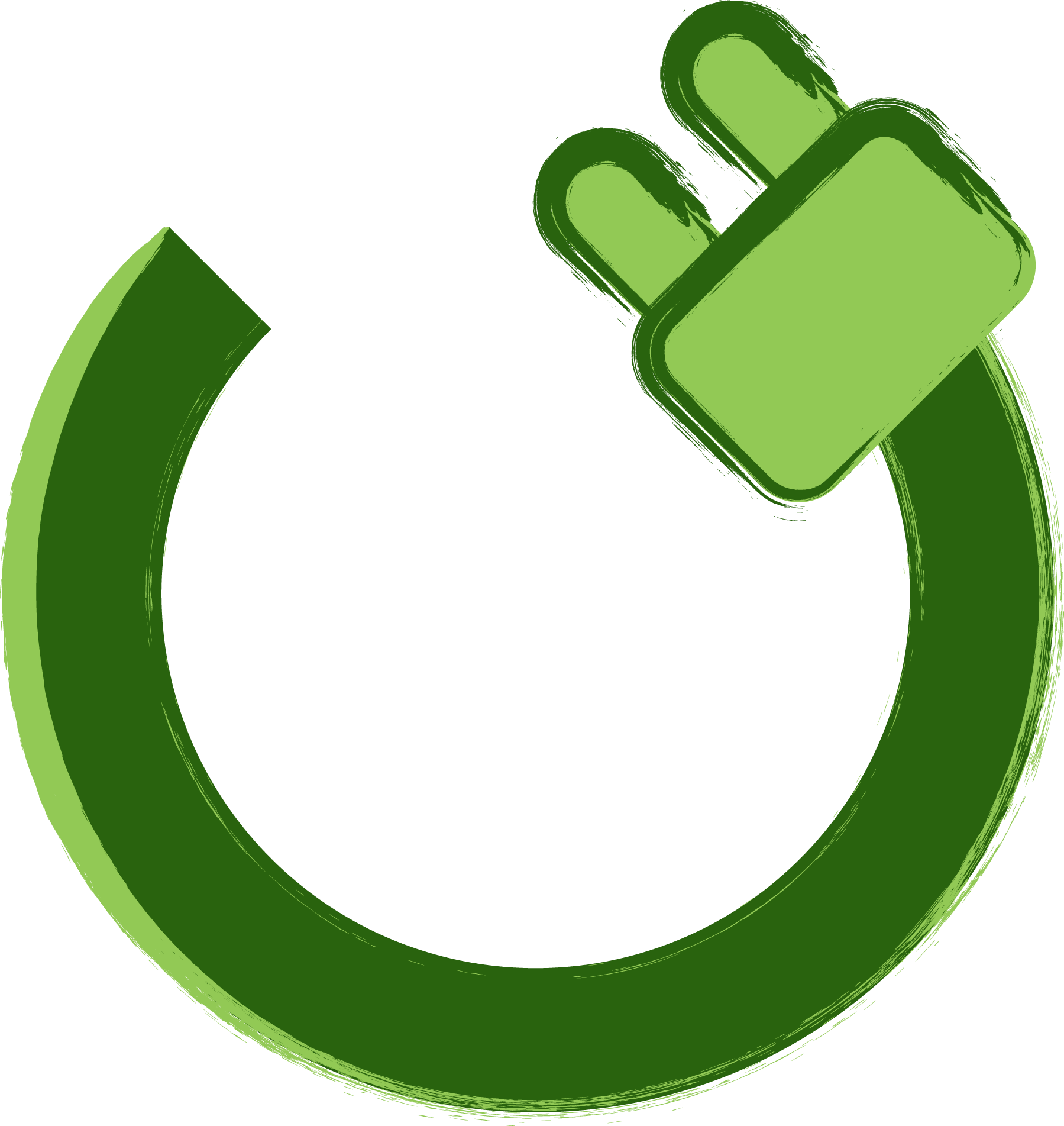 CO2
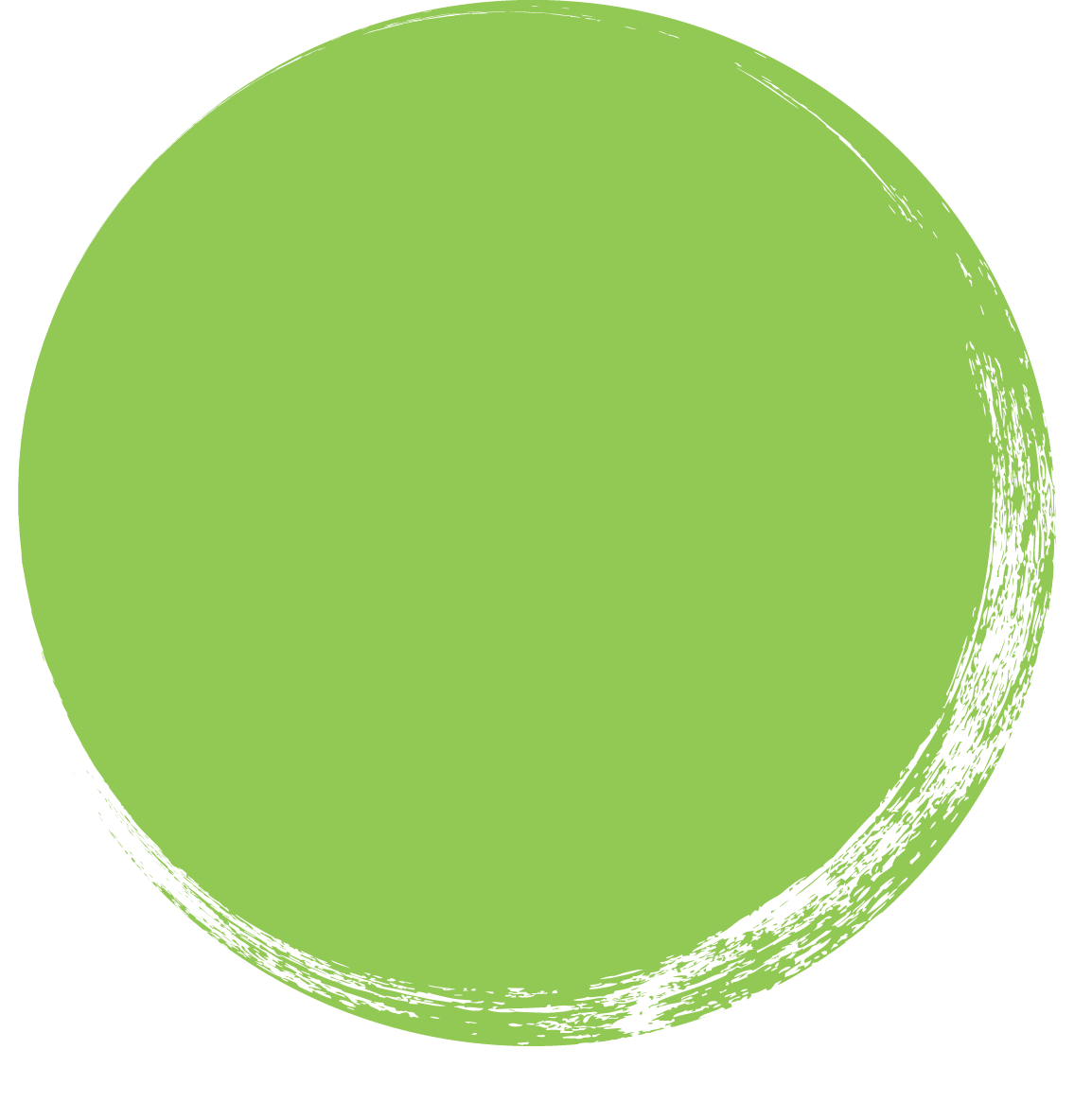 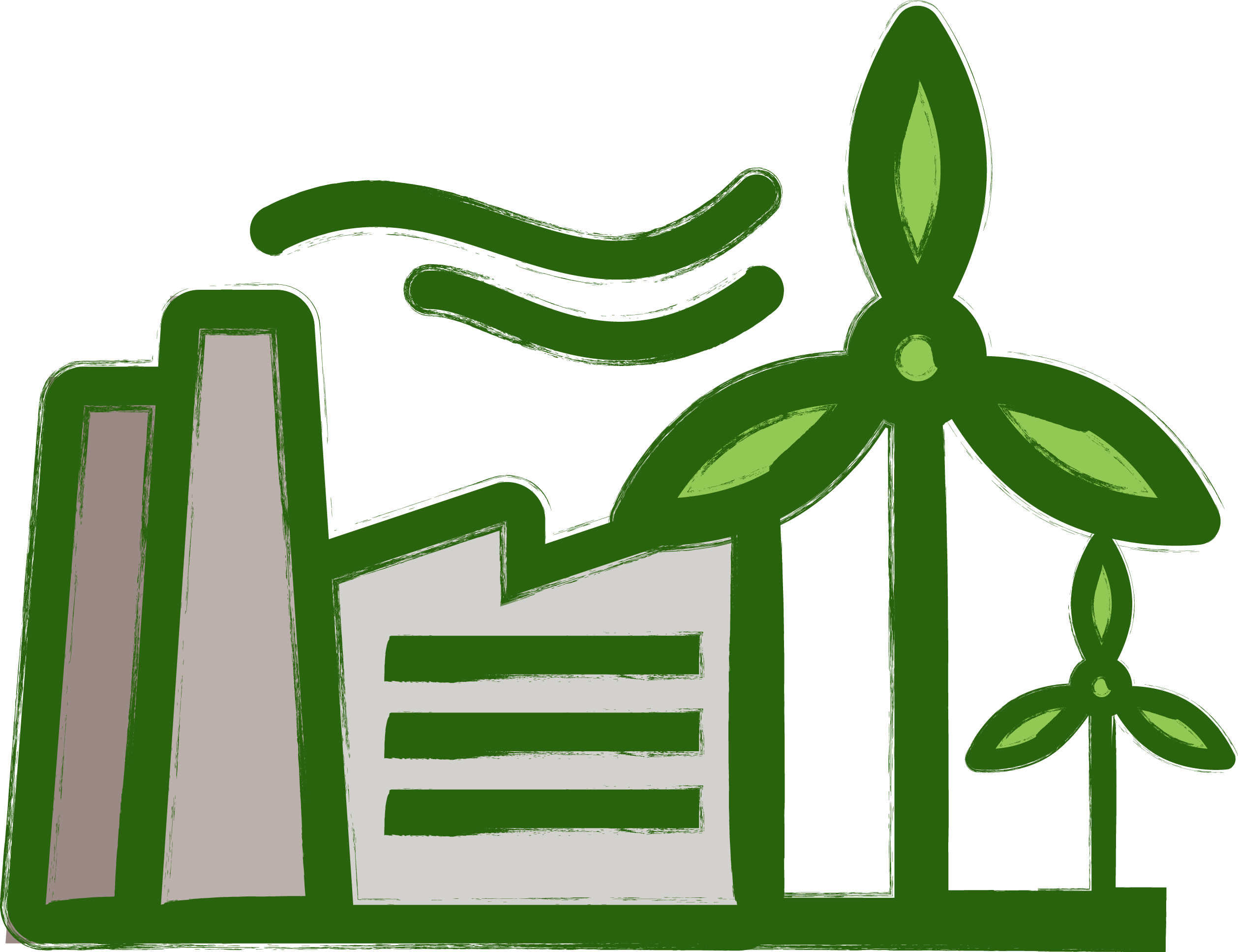 Klimawandel
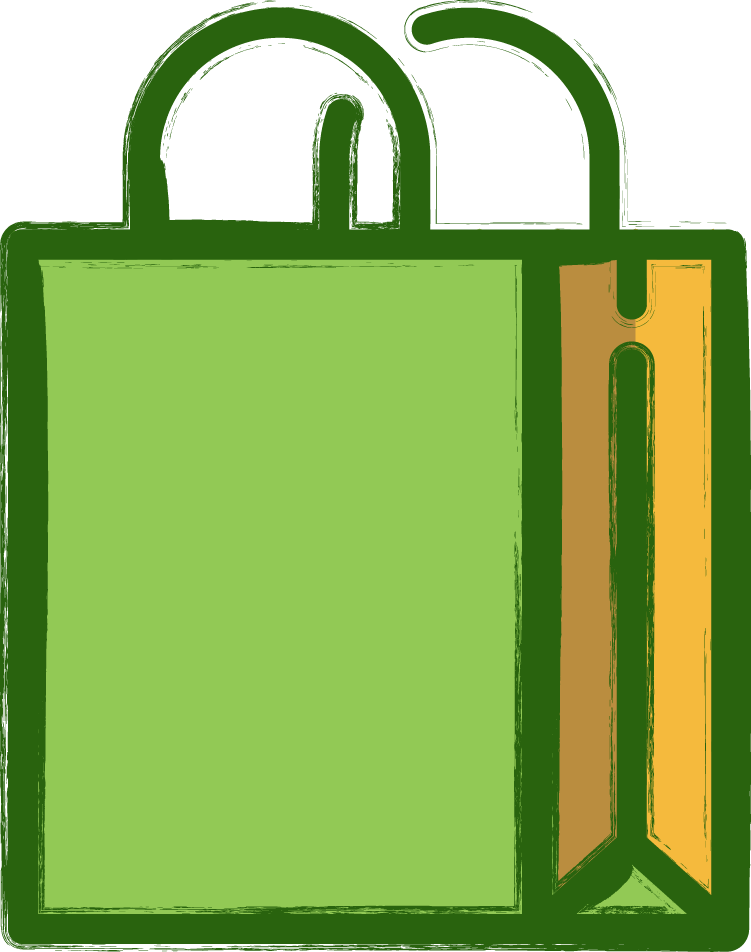 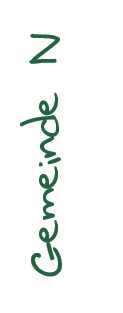 Quelle: Umweltbundesamt, 2018
[Speaker Notes: Unser übermäßiger Ausstoß von CO2 ist einer der Hauptverursacher des Klimawandels.]
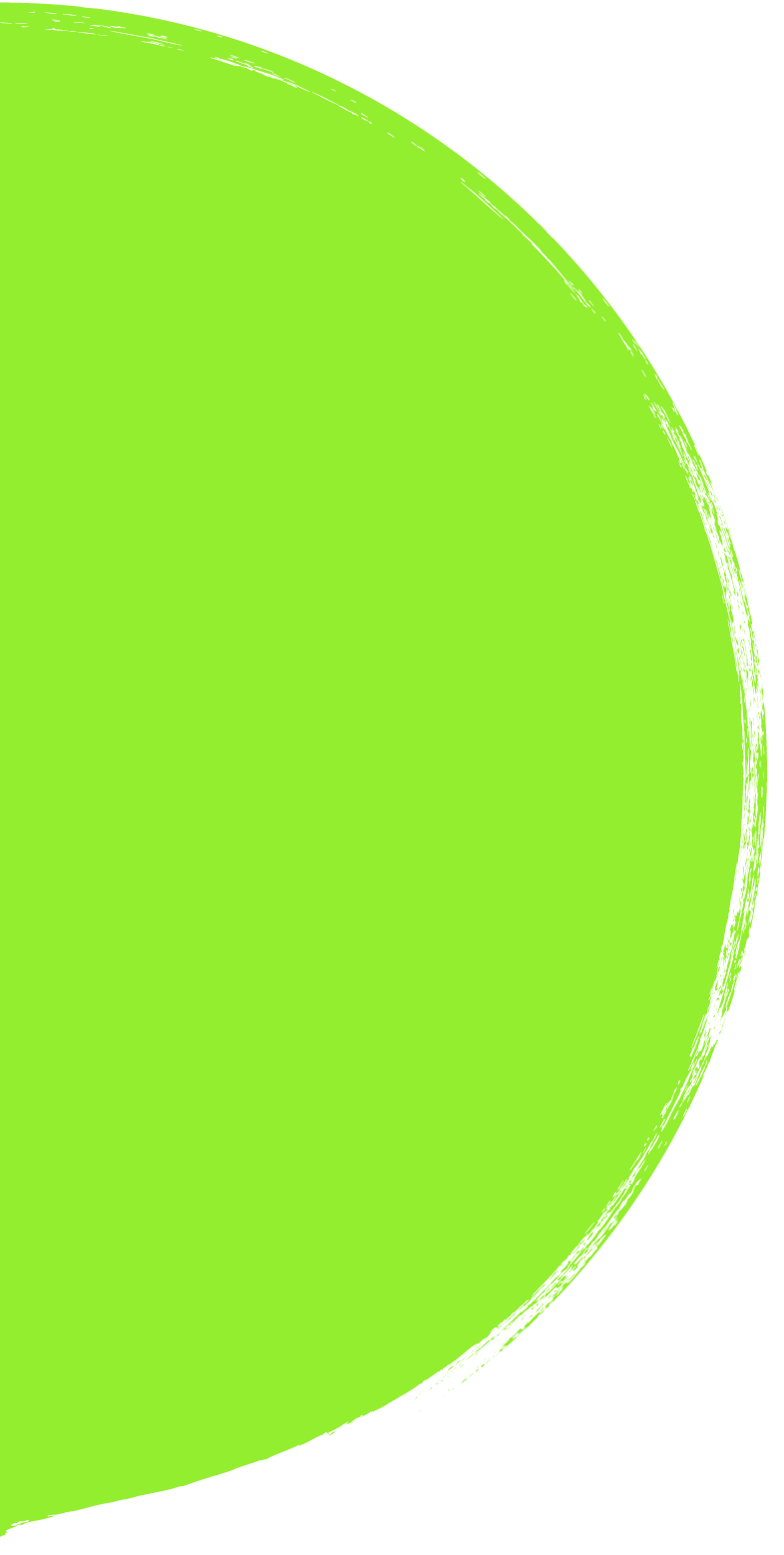 Klimaschutz, ist wichtig!
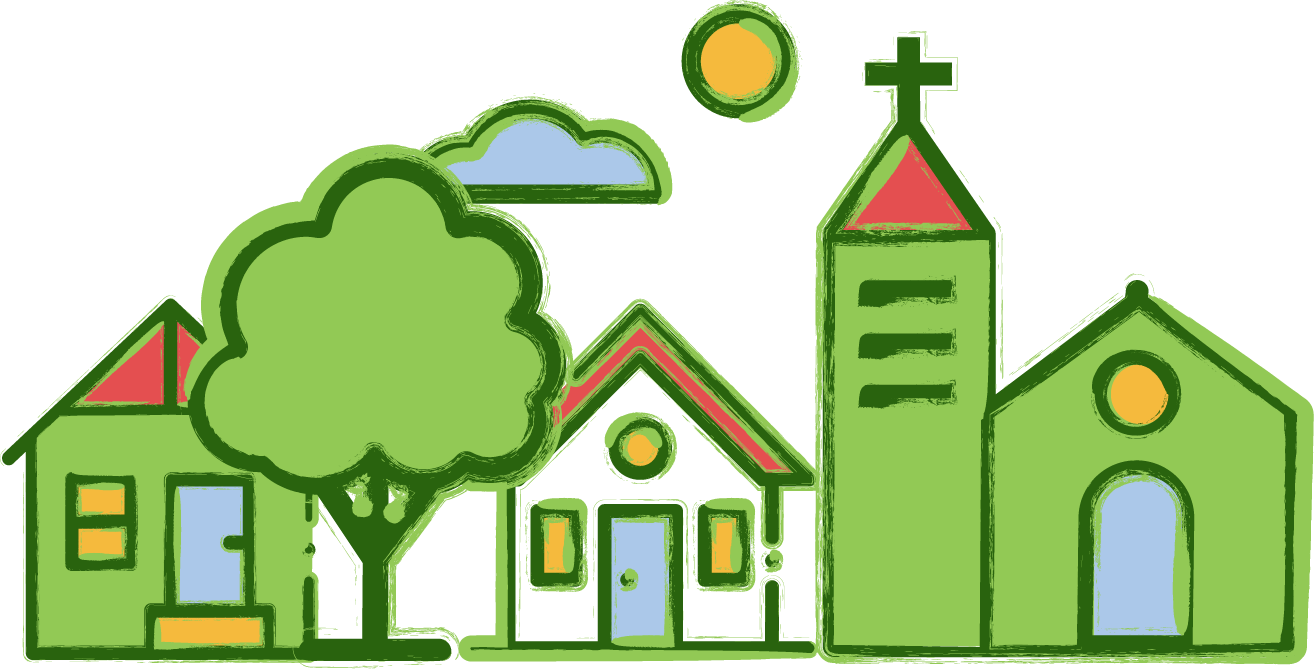 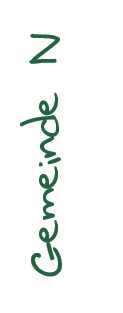 Gemeinde N
[Speaker Notes: Klimaschutz ist in aller Munde. In den Nachrichten wird über Klimakatastrophen
aber auch über Klimagipfel berichtet und auch in der
Nachbarschaft und unter Freunden wird zum Teil darüber gesprochen.]
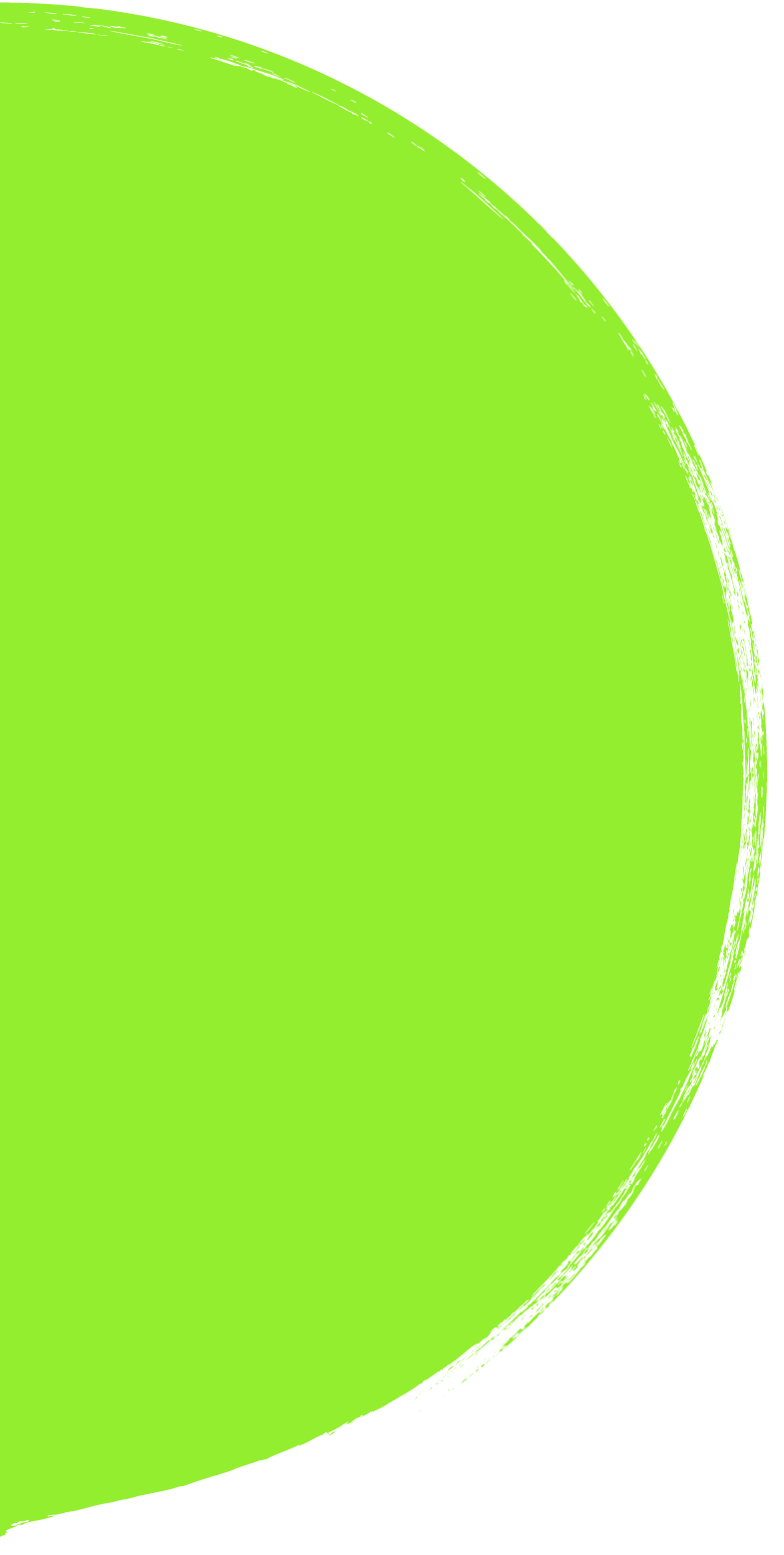 Klar. Aber was hat das 
mit unserer 
Kirchgemeinde 
zu tun?
Klimaschutz, ist wichtig!
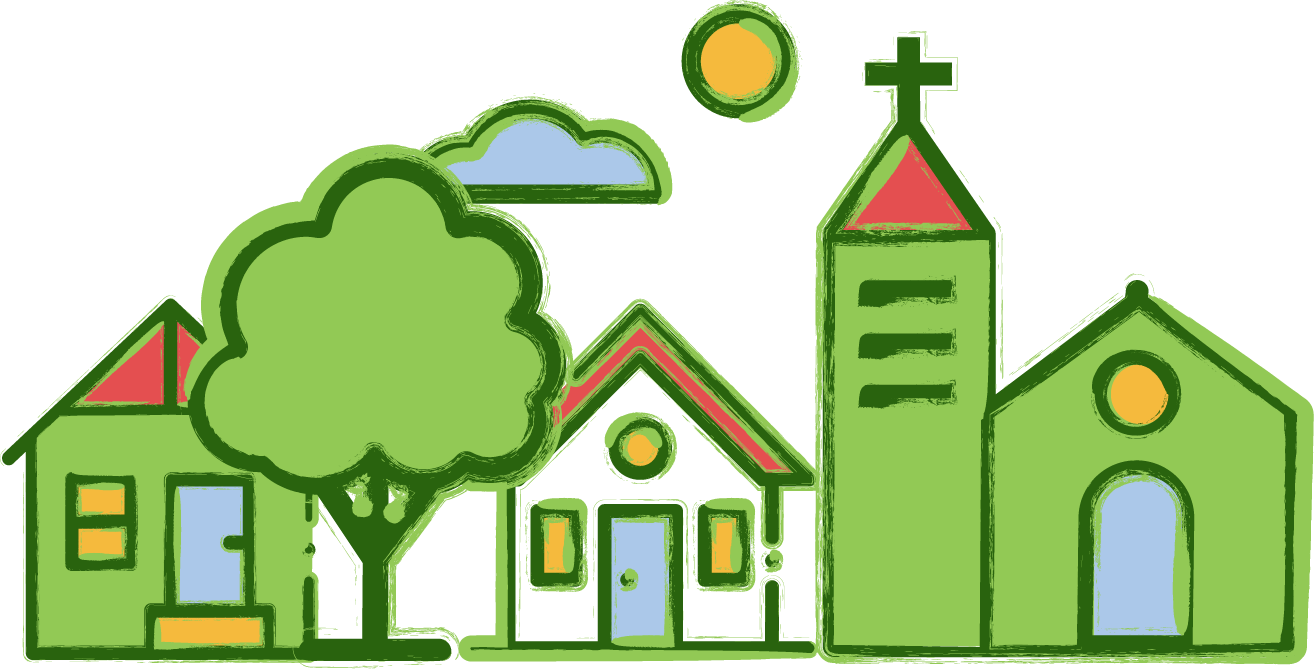 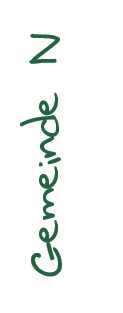 [Speaker Notes: Aber ist Umweltschutz nicht Aufgabe von Politik und Umweltverbänden?
Haben wir als Kirchgemeinde nicht eigentlich andere Themen, um die wir
uns kümmern sollten?
Was hat das mit unserer Kirchgemeinde zu tun?]
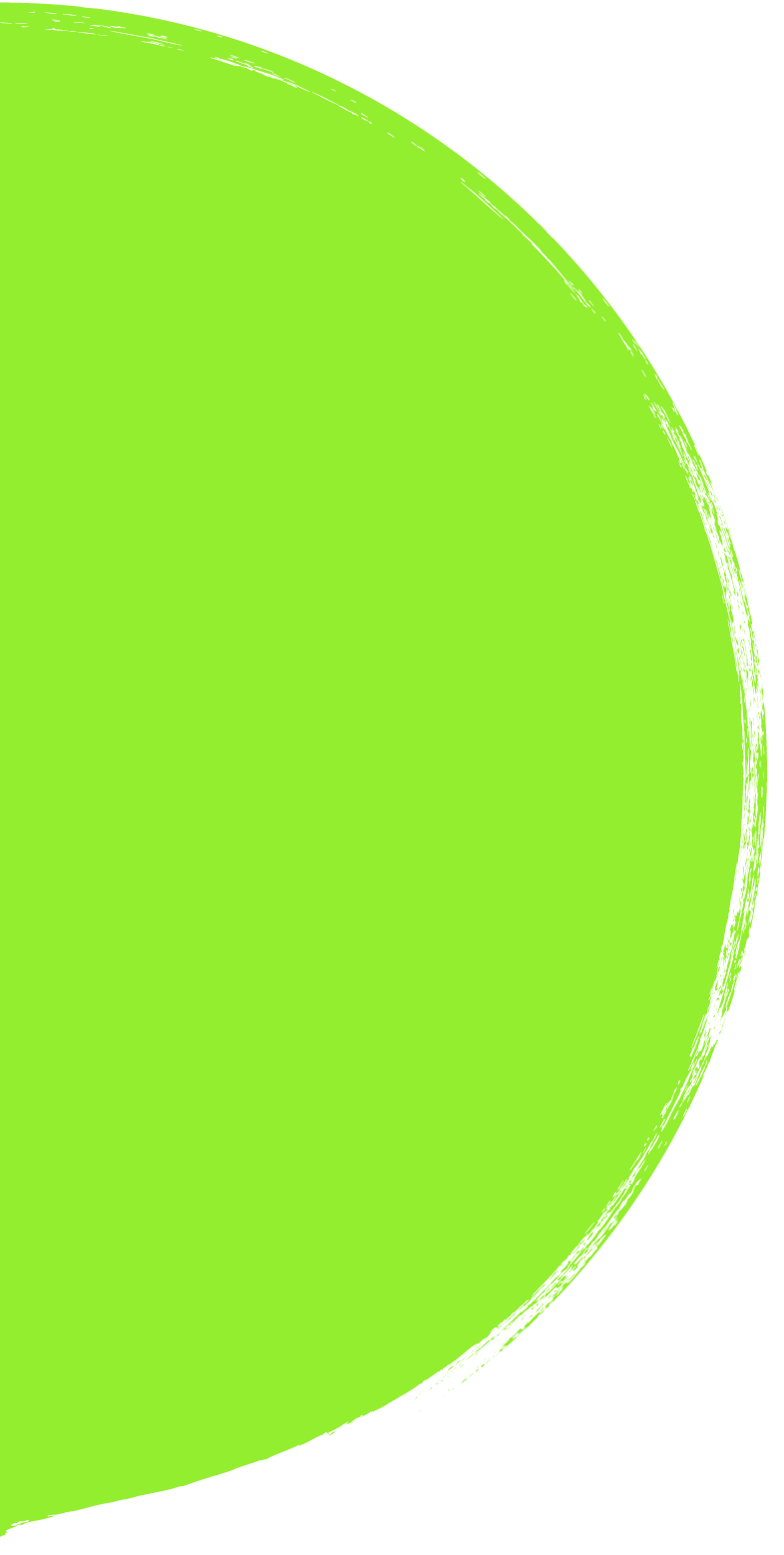 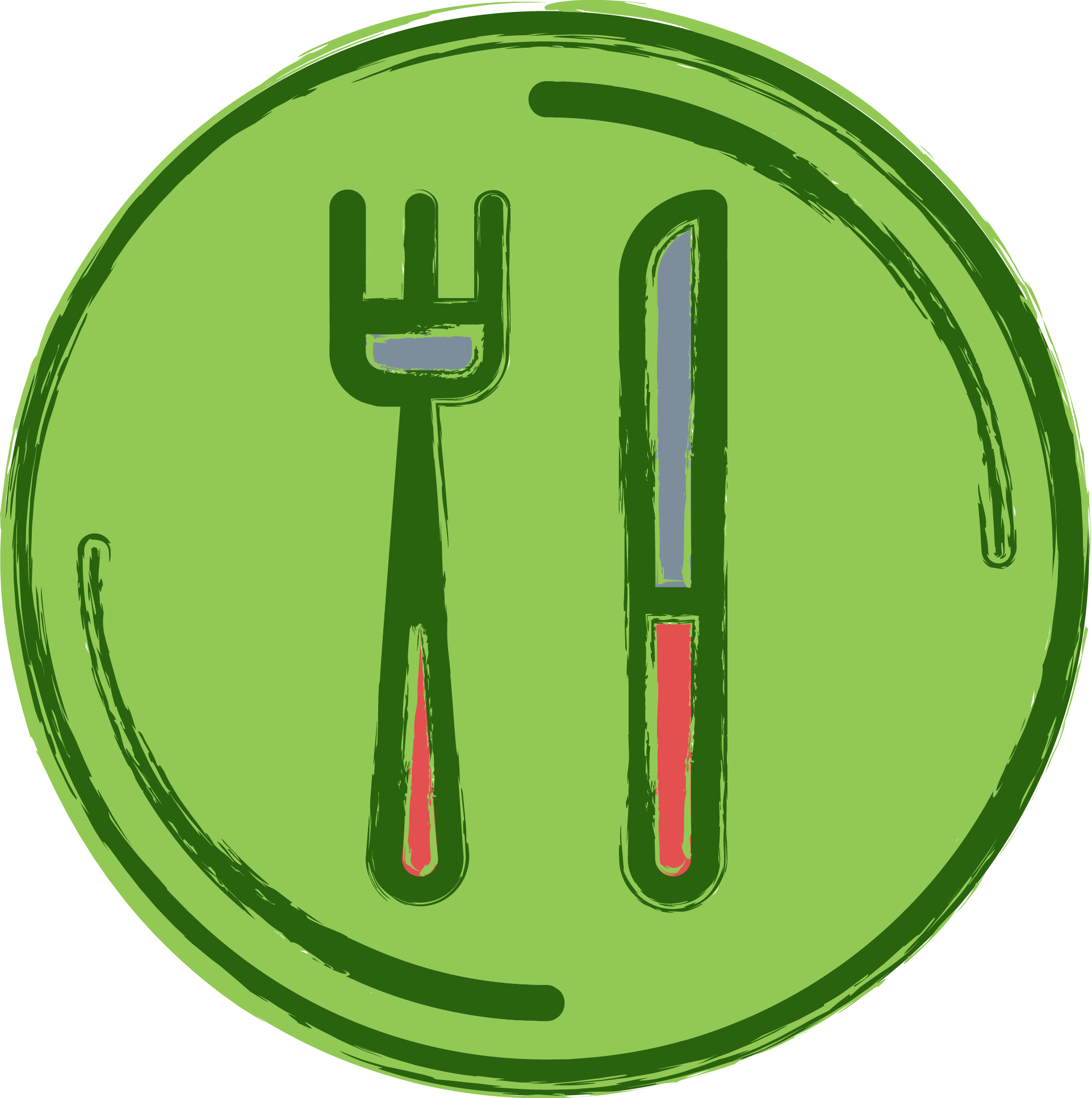 Verstärkte 
Lebensmittelknappheit
Enorme Ernteeinbußen:
Je nach Region 10 bis 50 %
(Oxfam, 2011)
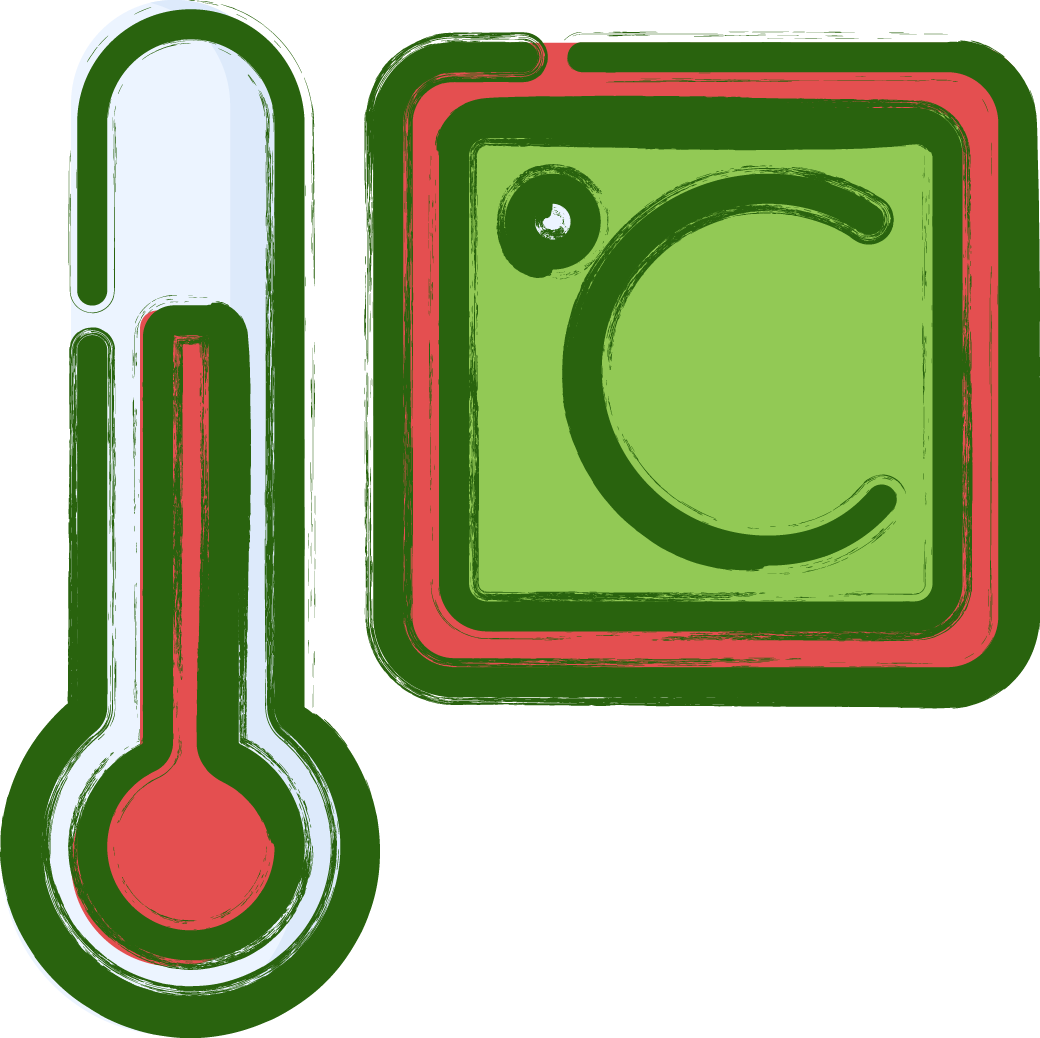 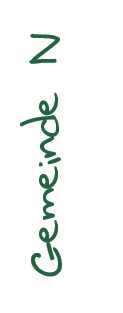 Quellen: WGBU, 2007; Hsiang, et al., 2013, Oxfam, 2011)
[Speaker Notes: Laut einer Studie von Oxfam sind durch die steigenden Temperaturen und größere
Trockenheit Einbußen in der Ernte, je nach Region, bis zu 50 % zu erwarten.
Das verstärkt die Knappheit an Lebensmitteln in armen Regionen.]
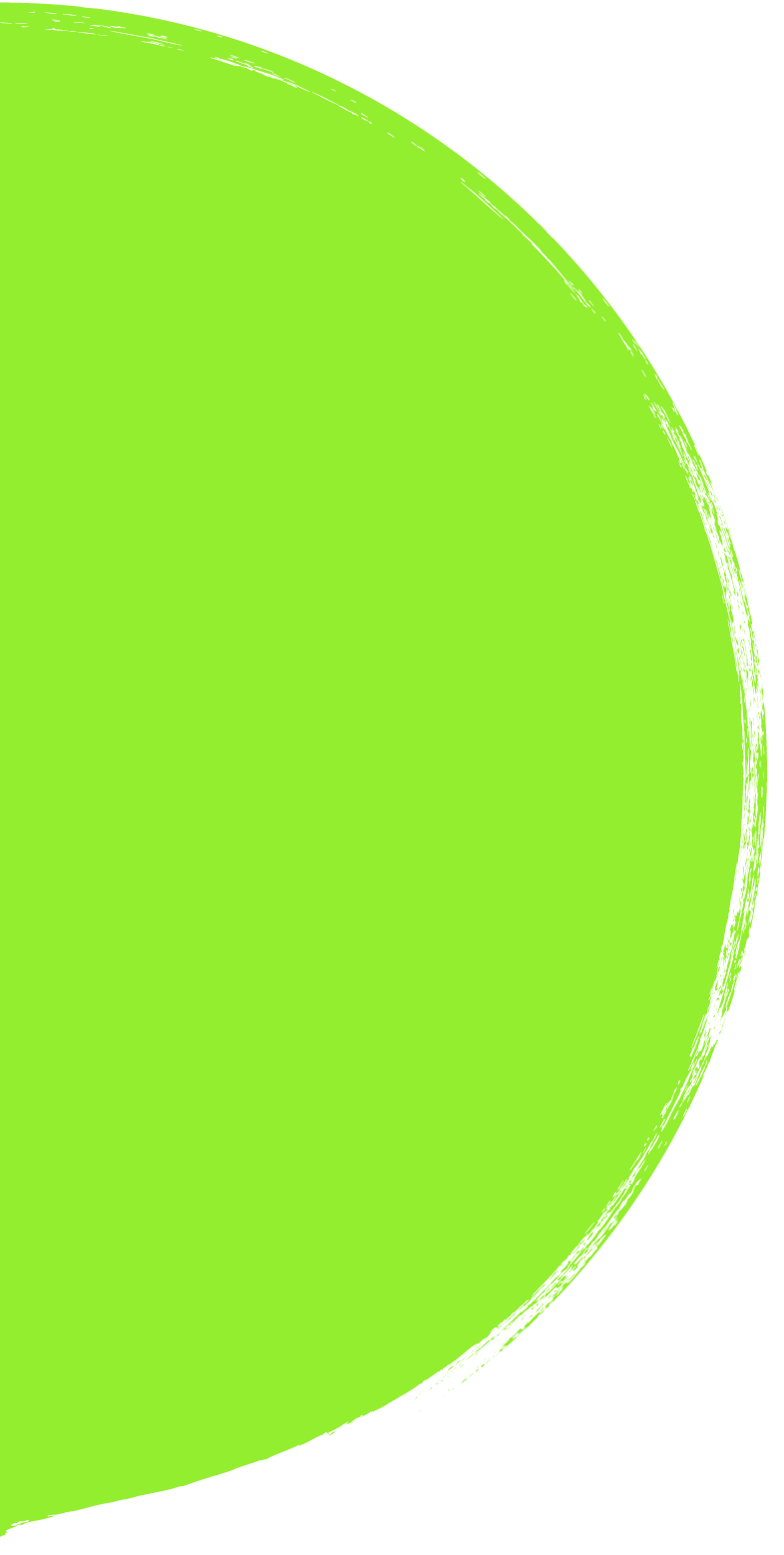 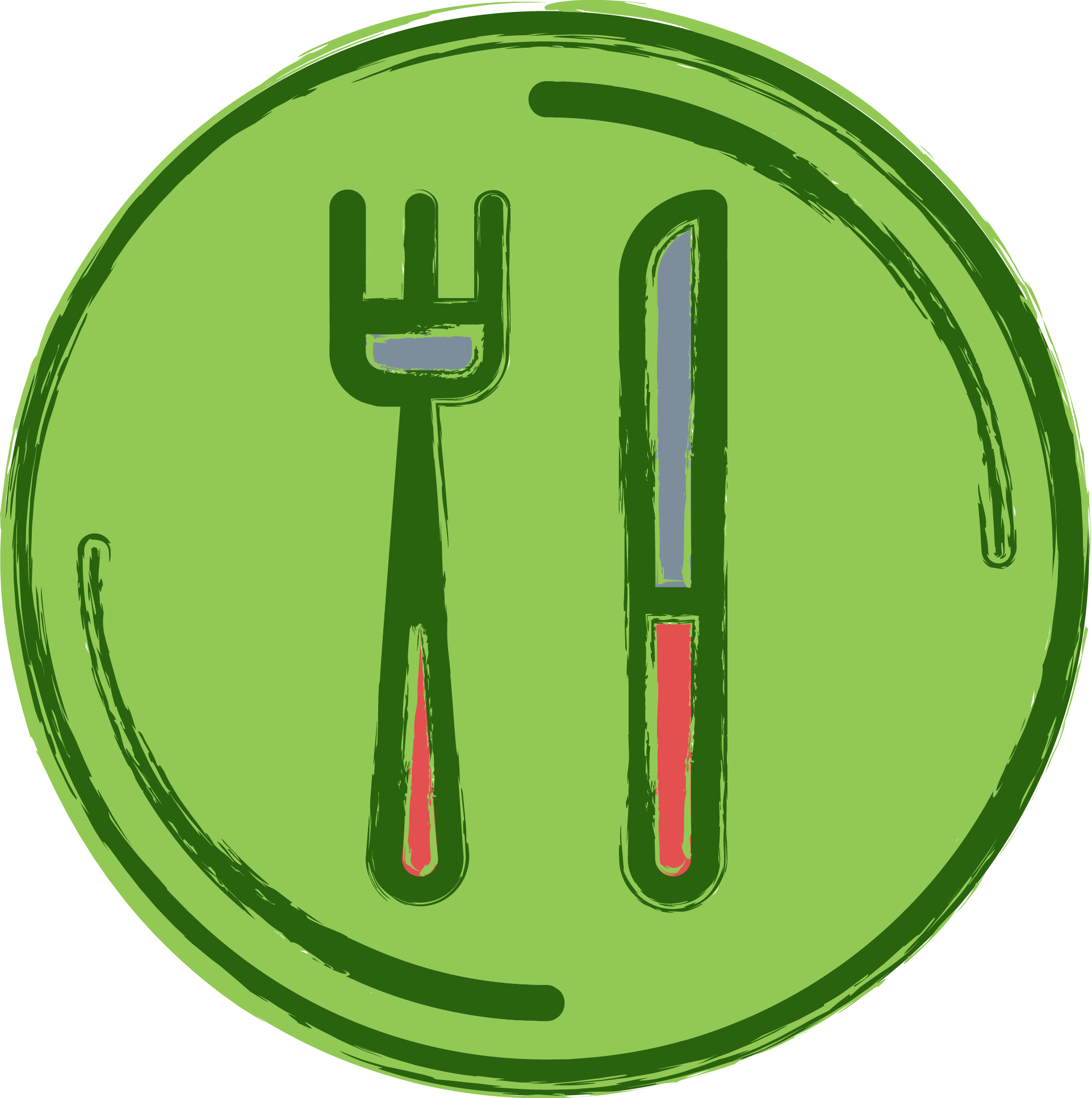 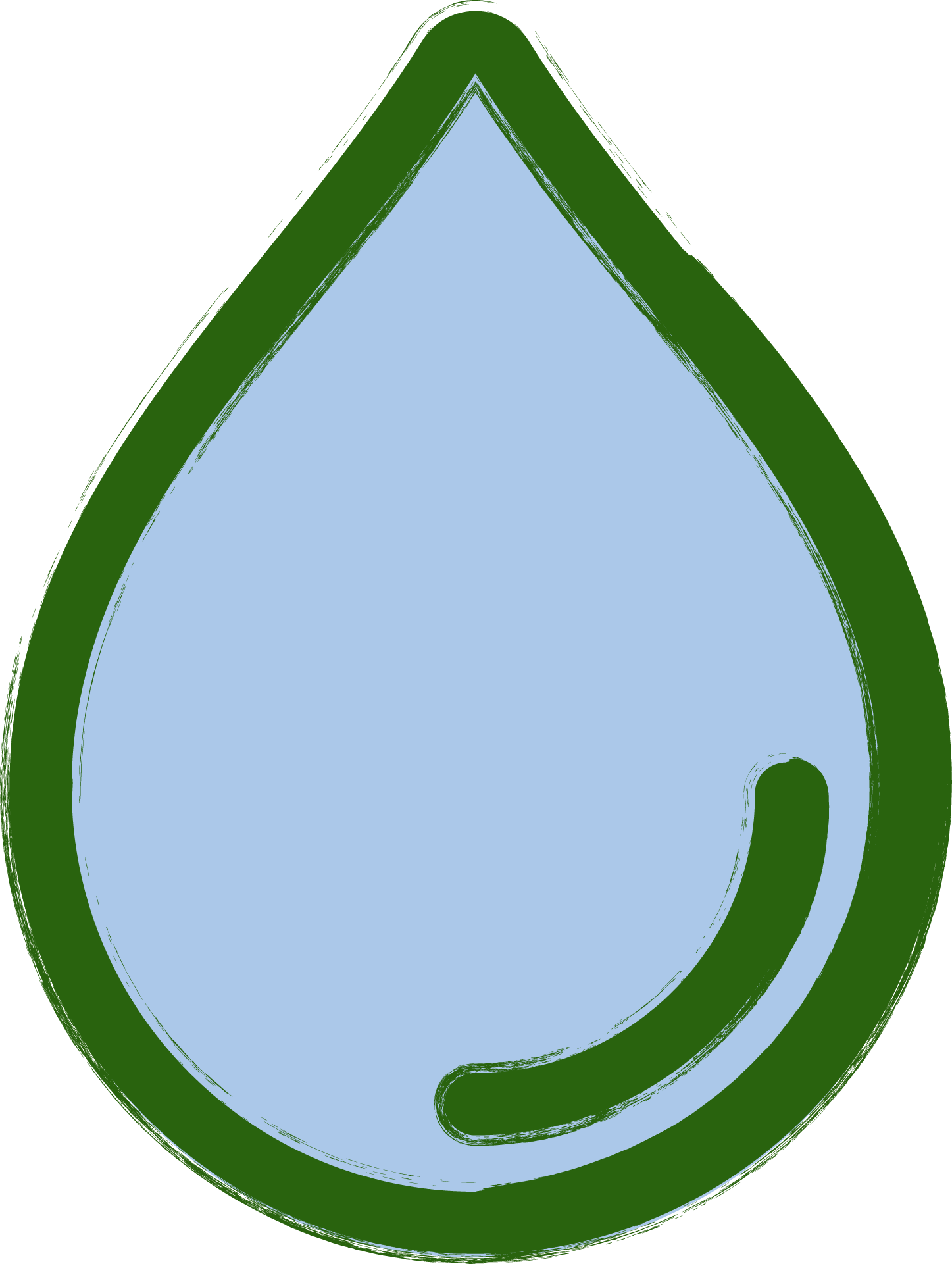 Verstärkte 
Wasserknappheit
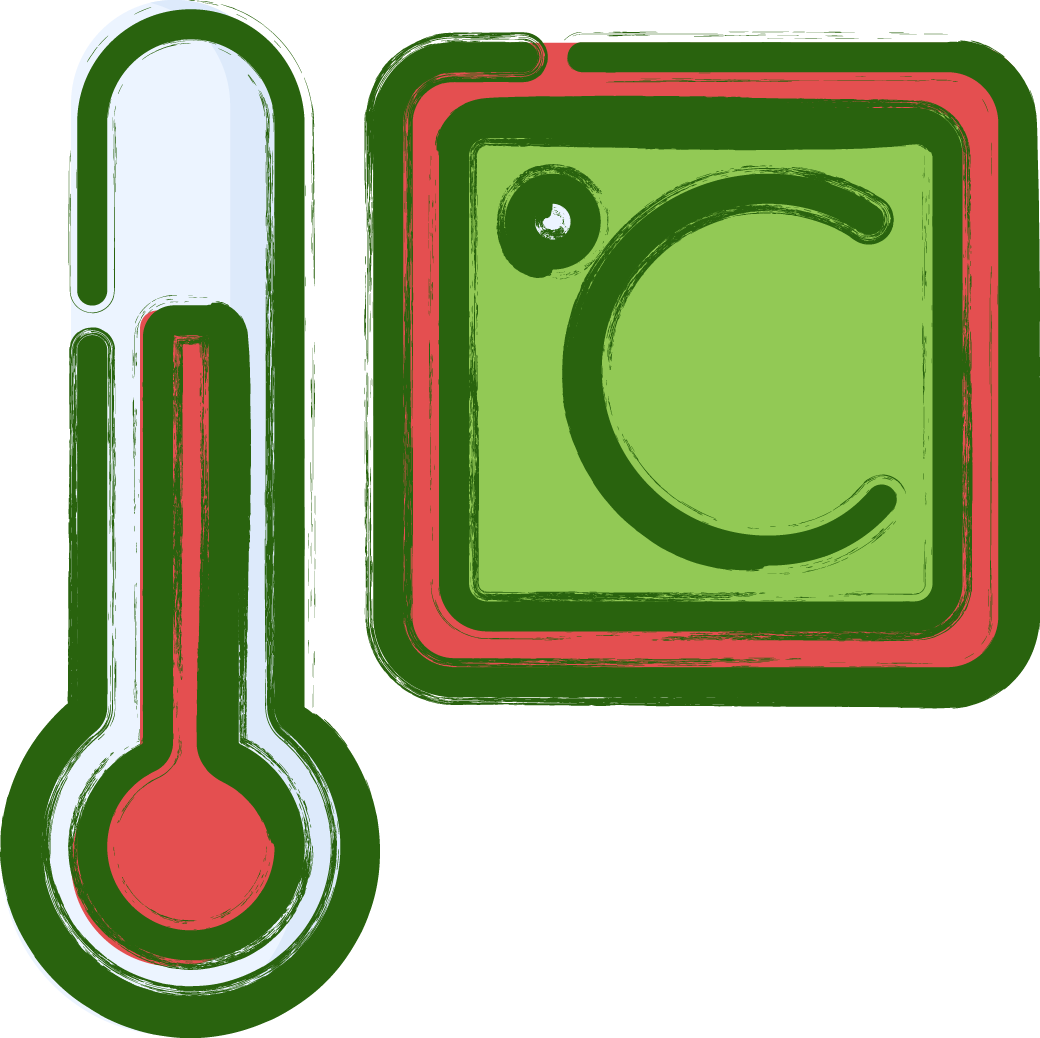 (WBGU, 2007)
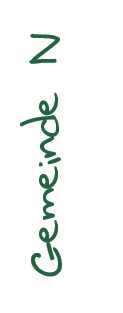 Quellen: WGBU, 2007; Hsiang, et al., 2013, Oxfam, 2011)
[Speaker Notes: Zudem vermindert der Klimawandel die Verfügbarkeit von Trinkwasser. 
Der Wandel des Klimas geht eben auch mit Verschiebungen und Veränderungen bei 
Niederschlag und Grundwasser einher.]
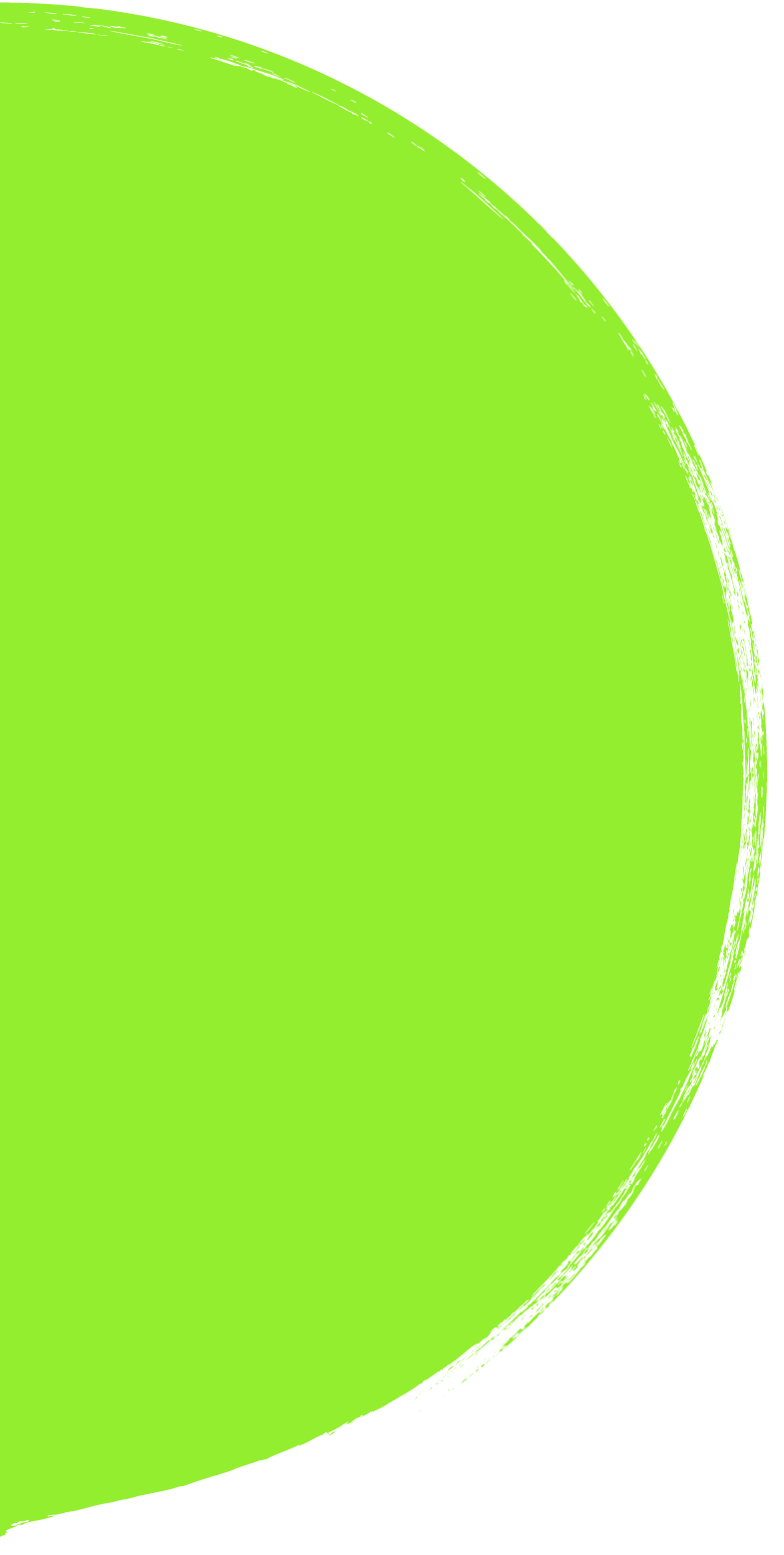 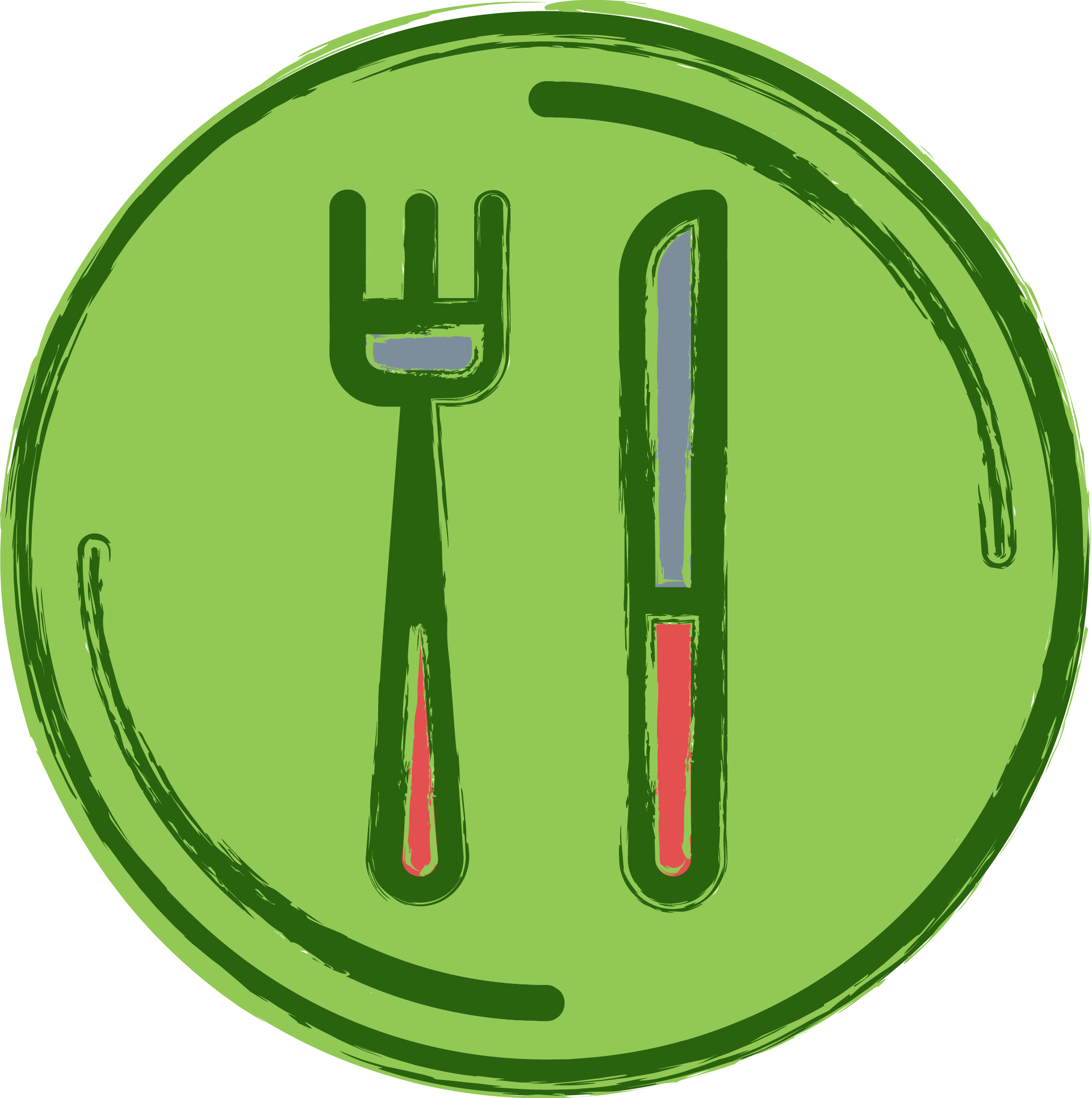 Steigende Anzahl an
Flüchtenden 
(umweltbedingt)
WBGU (2007)
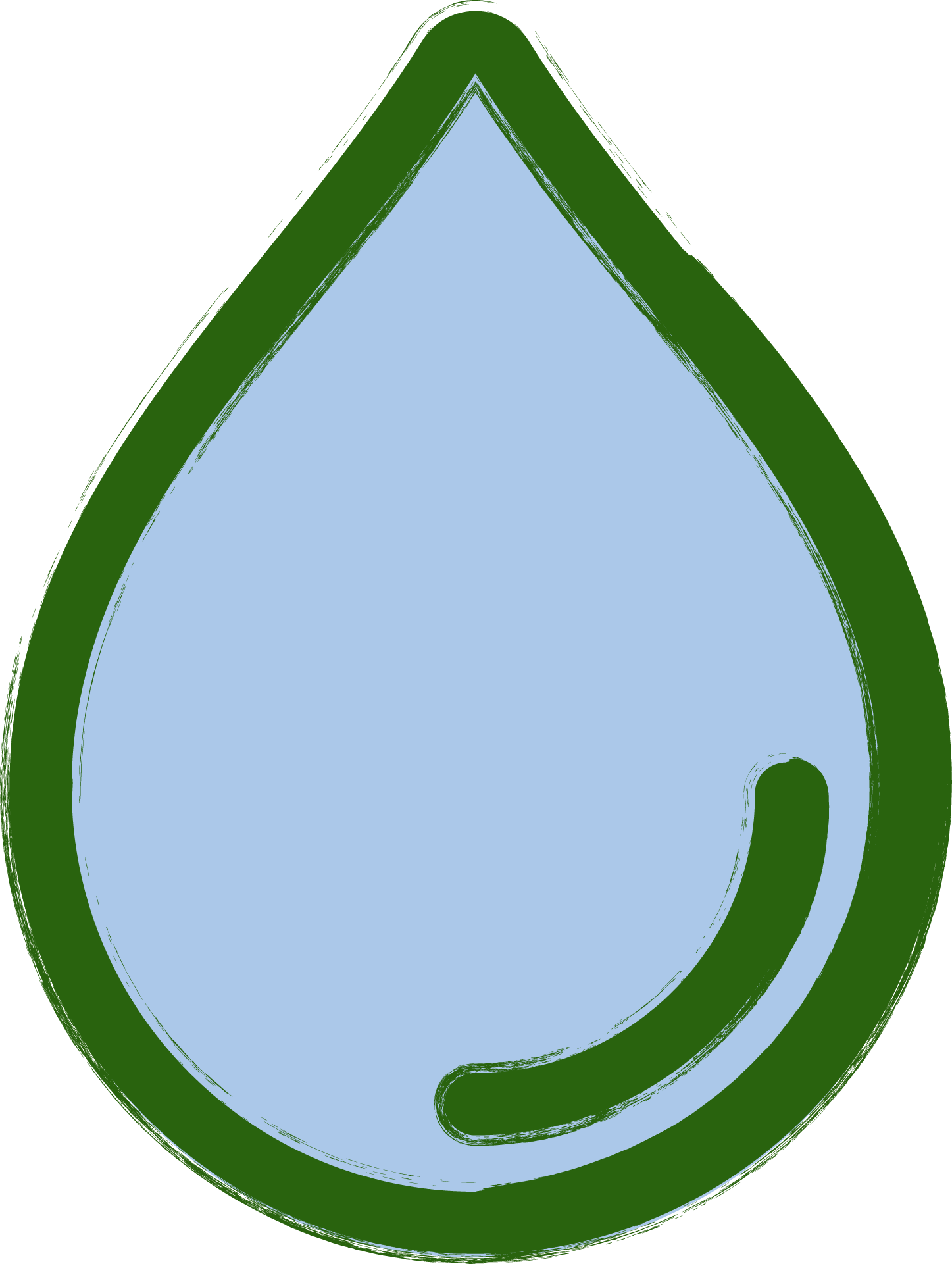 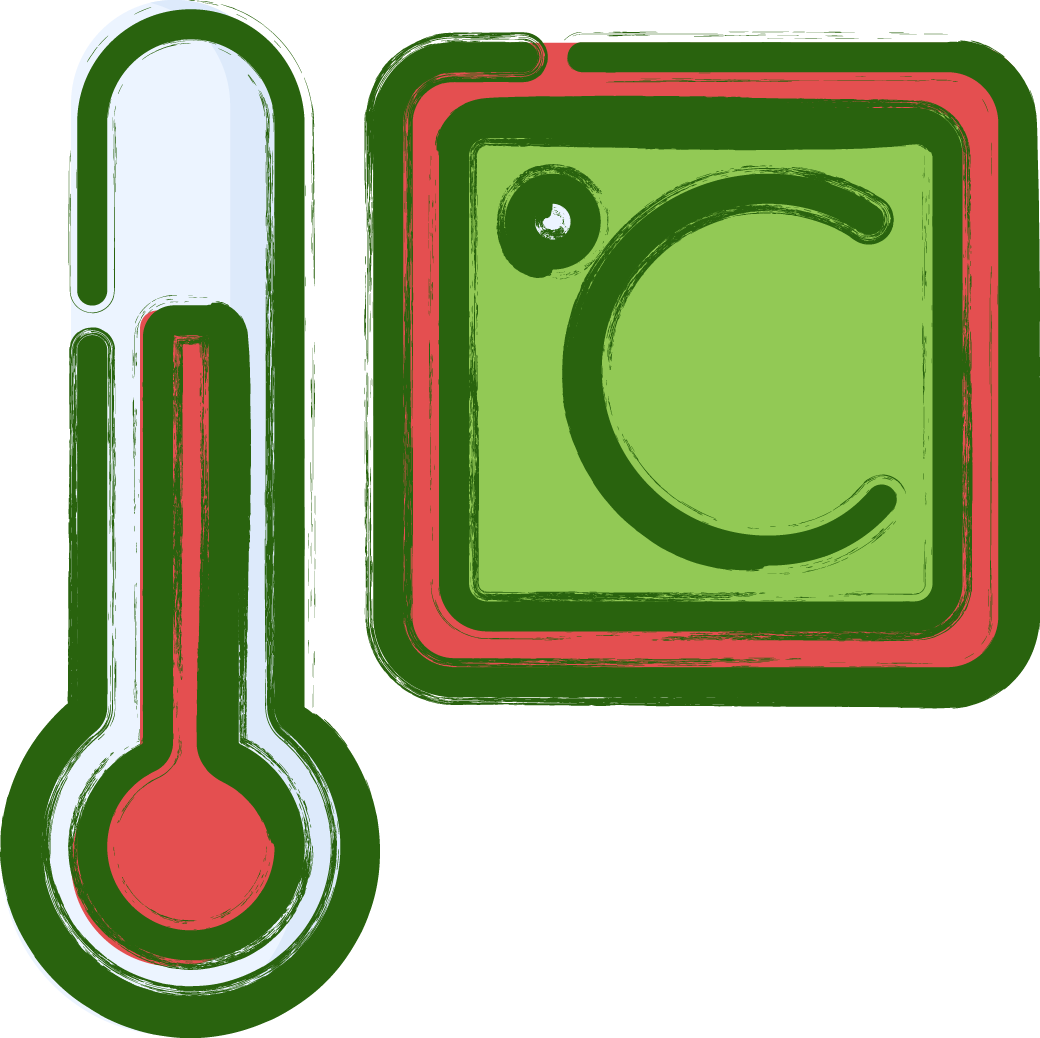 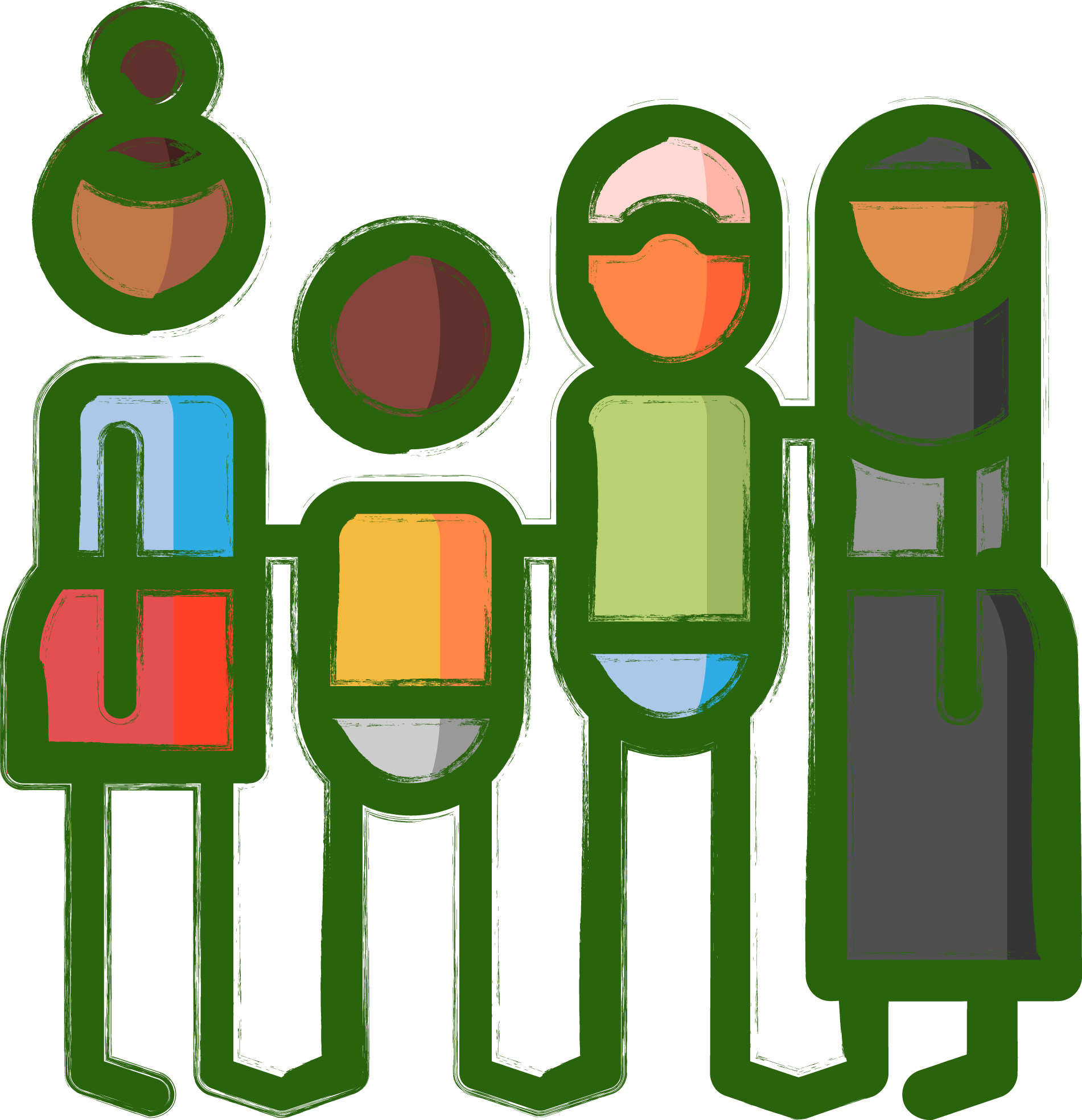 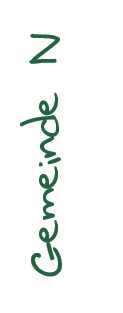 Quellen: WGBU, 2007; Hsiang, et al., 2013, Oxfam, 2011)
[Speaker Notes: Damit werden laut dem wissenschaftlichen Beirat der Bundesregierung auch immer mehr Menschen 
gezwungen ihr Zuhause aufzugeben und in andere Gegenden zu flüchten.]
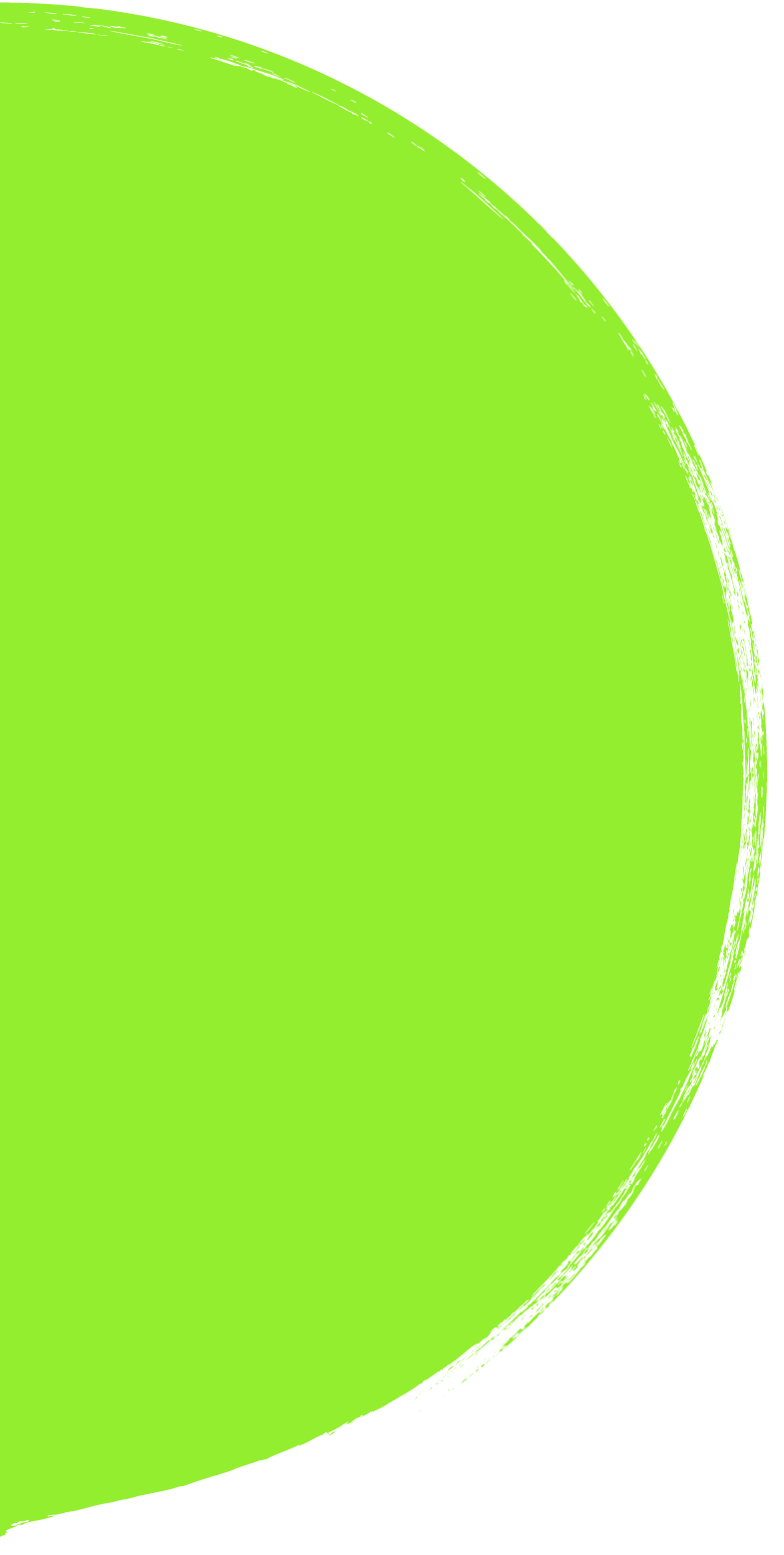 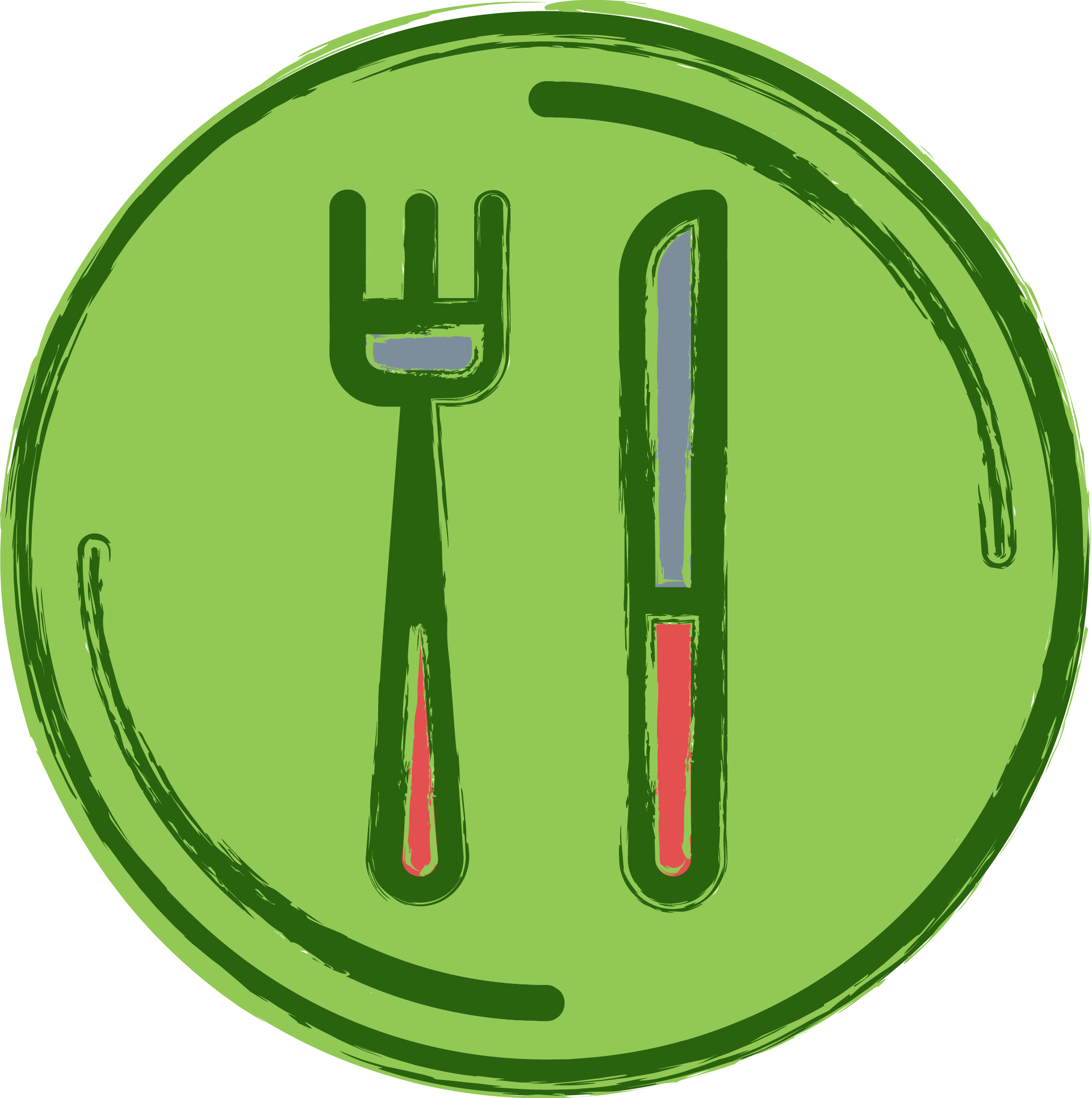 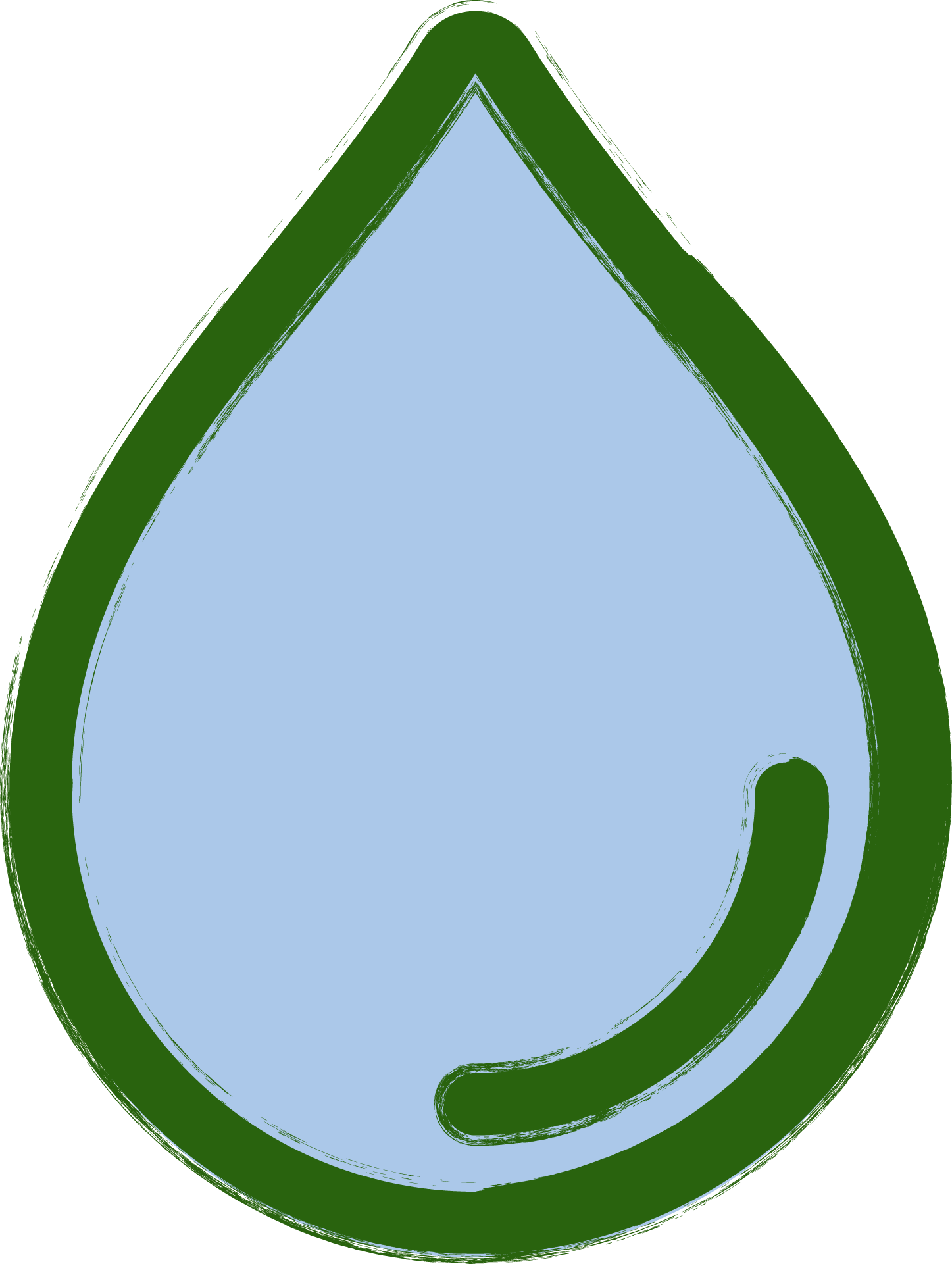 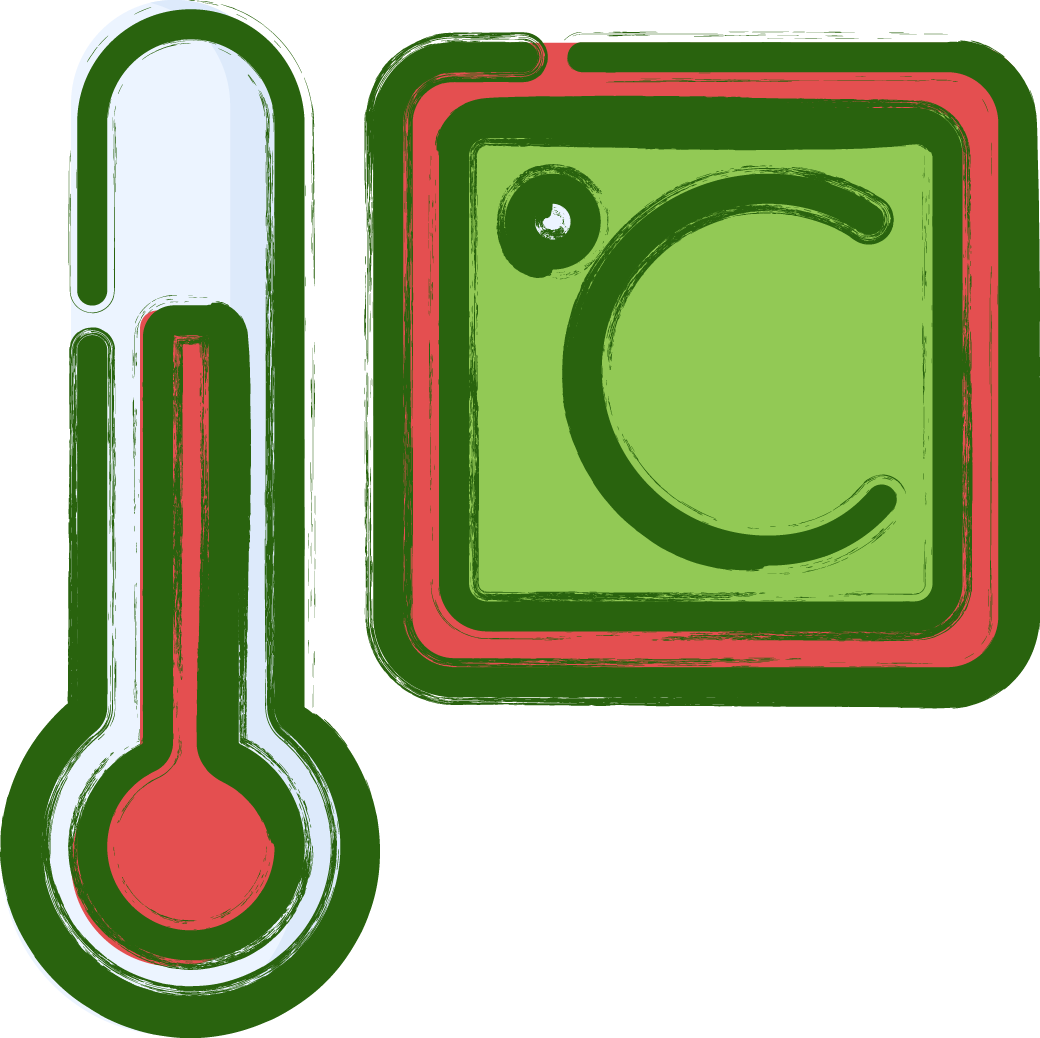 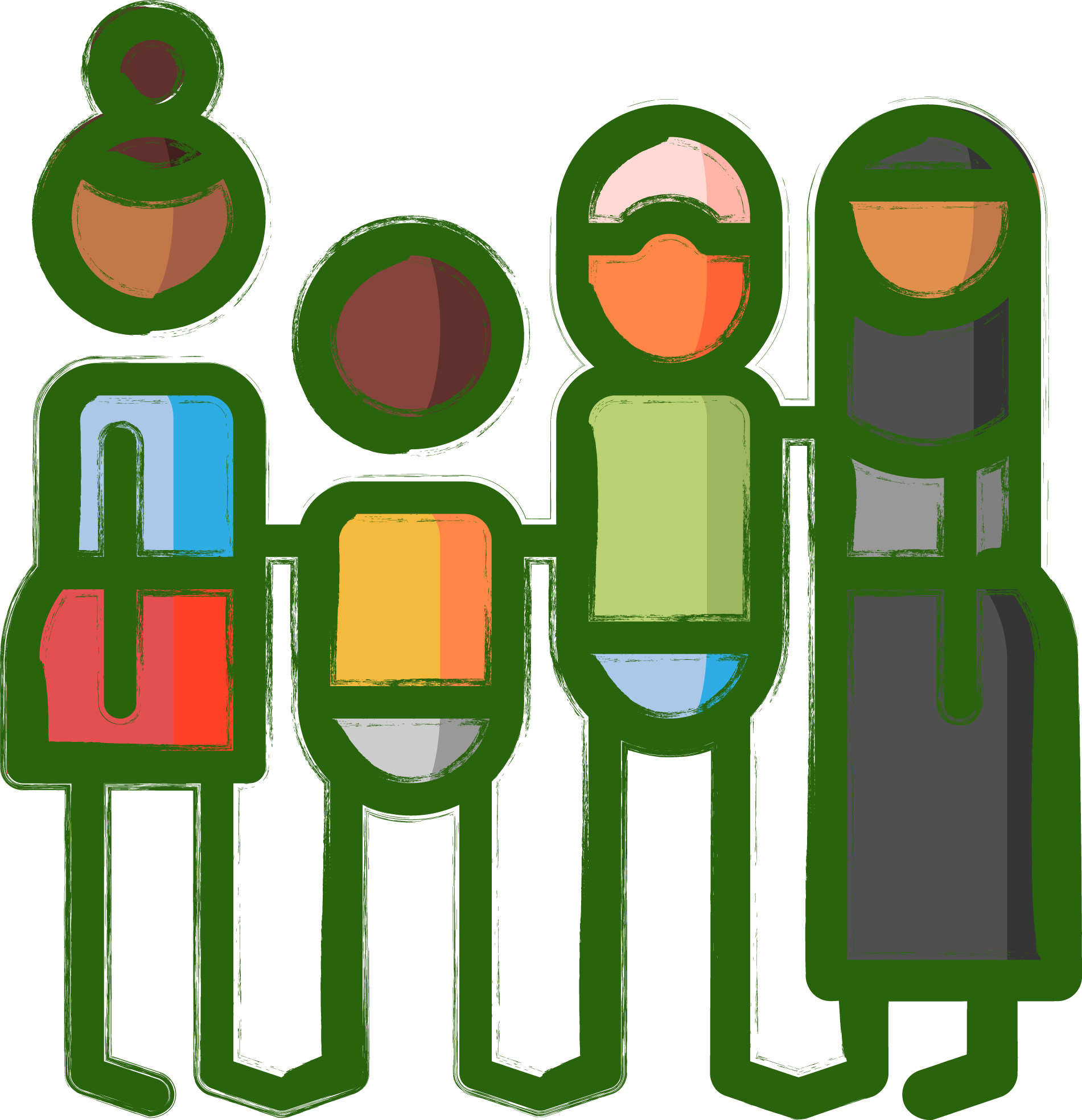 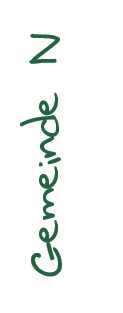 [Speaker Notes: Der globale Klimawandel verstärkt also Hunger und Durst,
macht Menschen heimatlos und arm.]
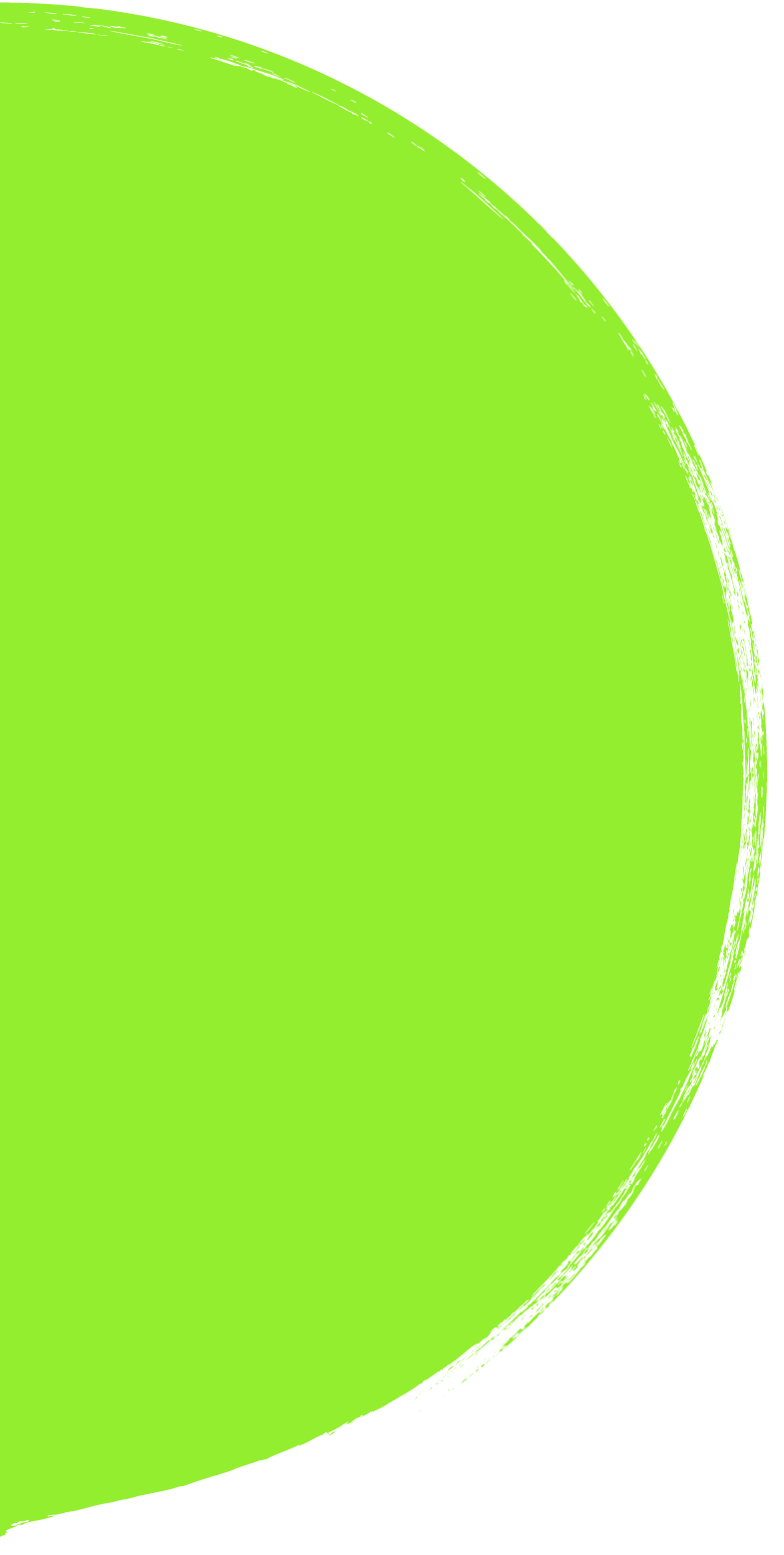 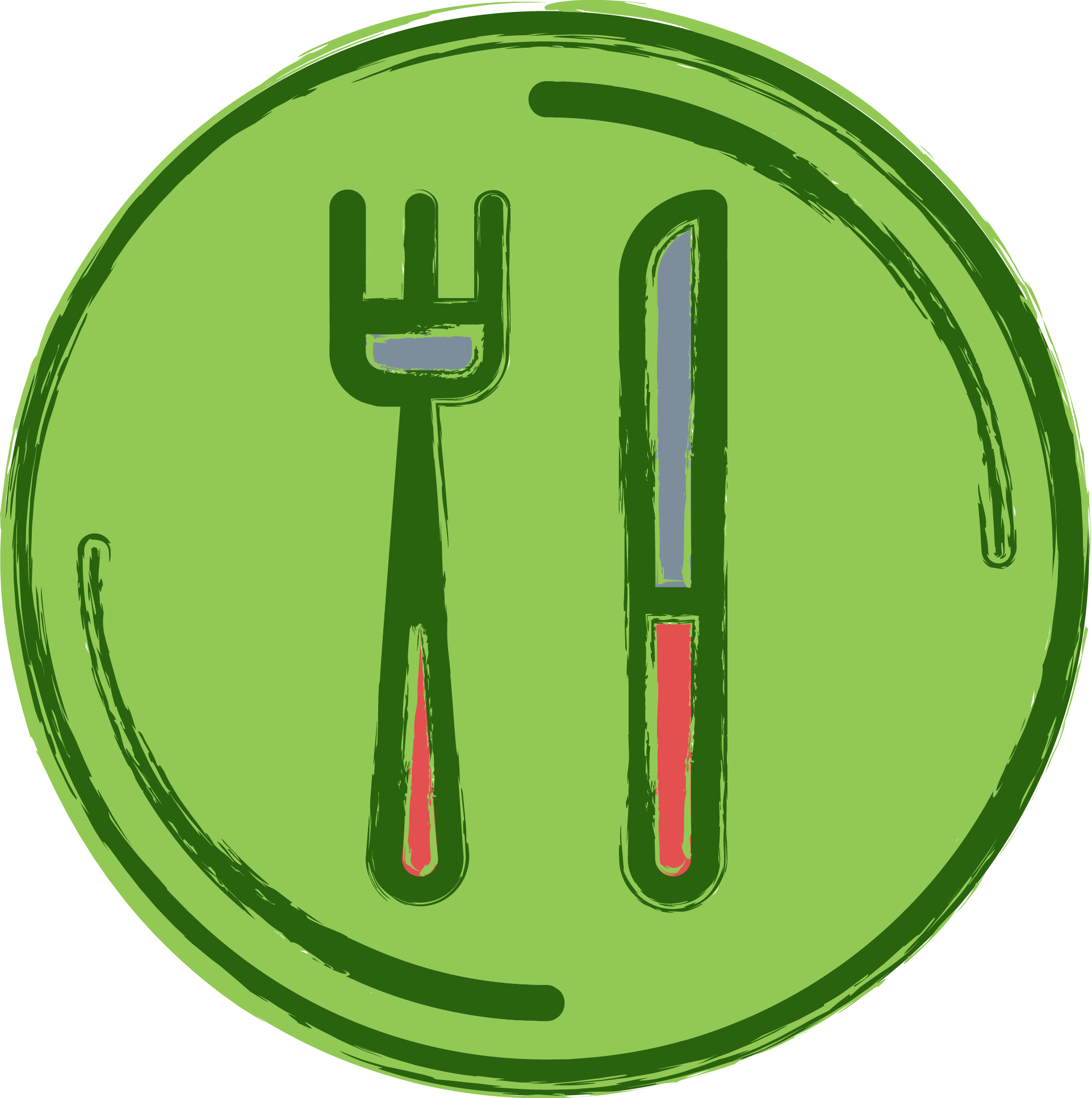 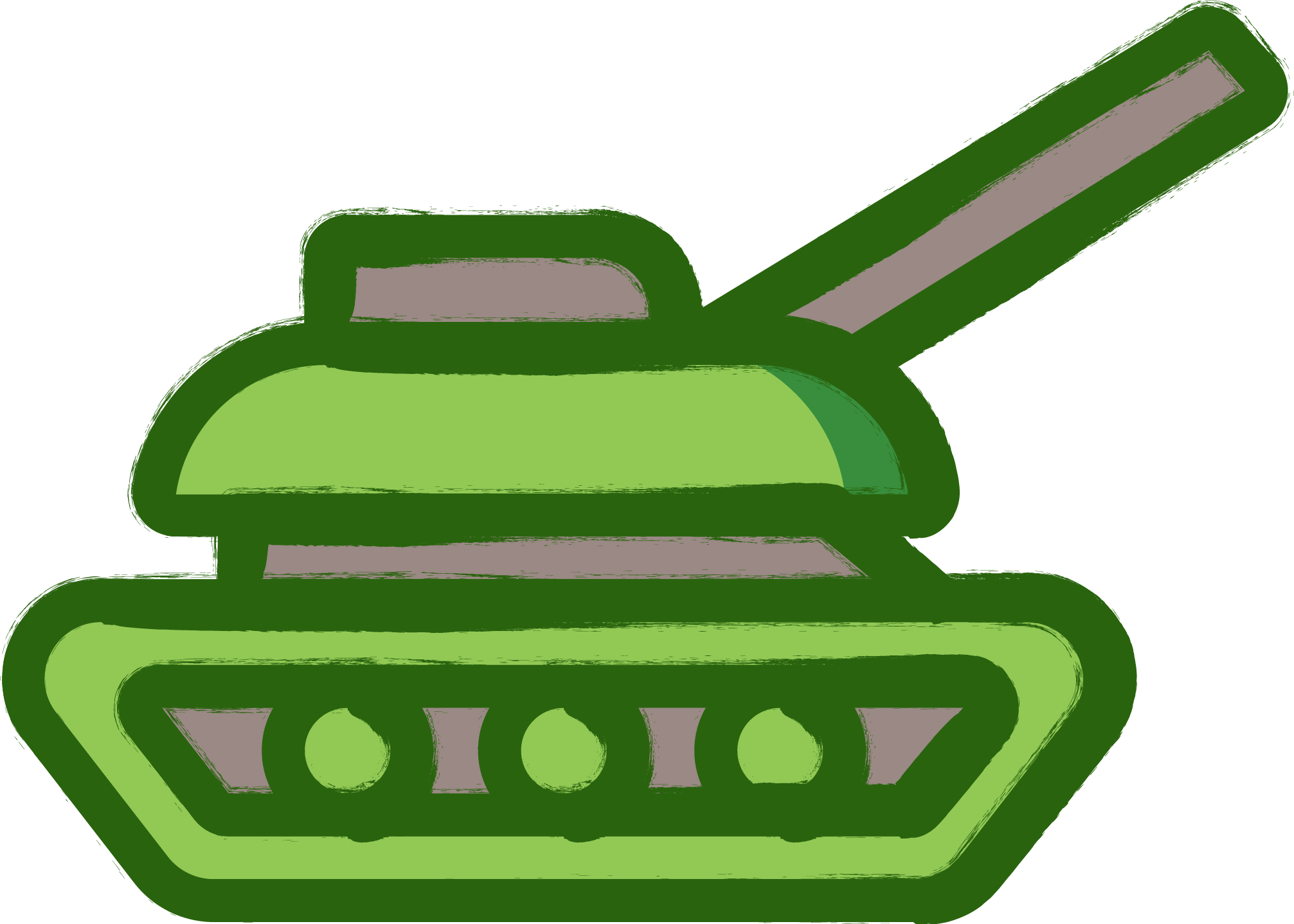 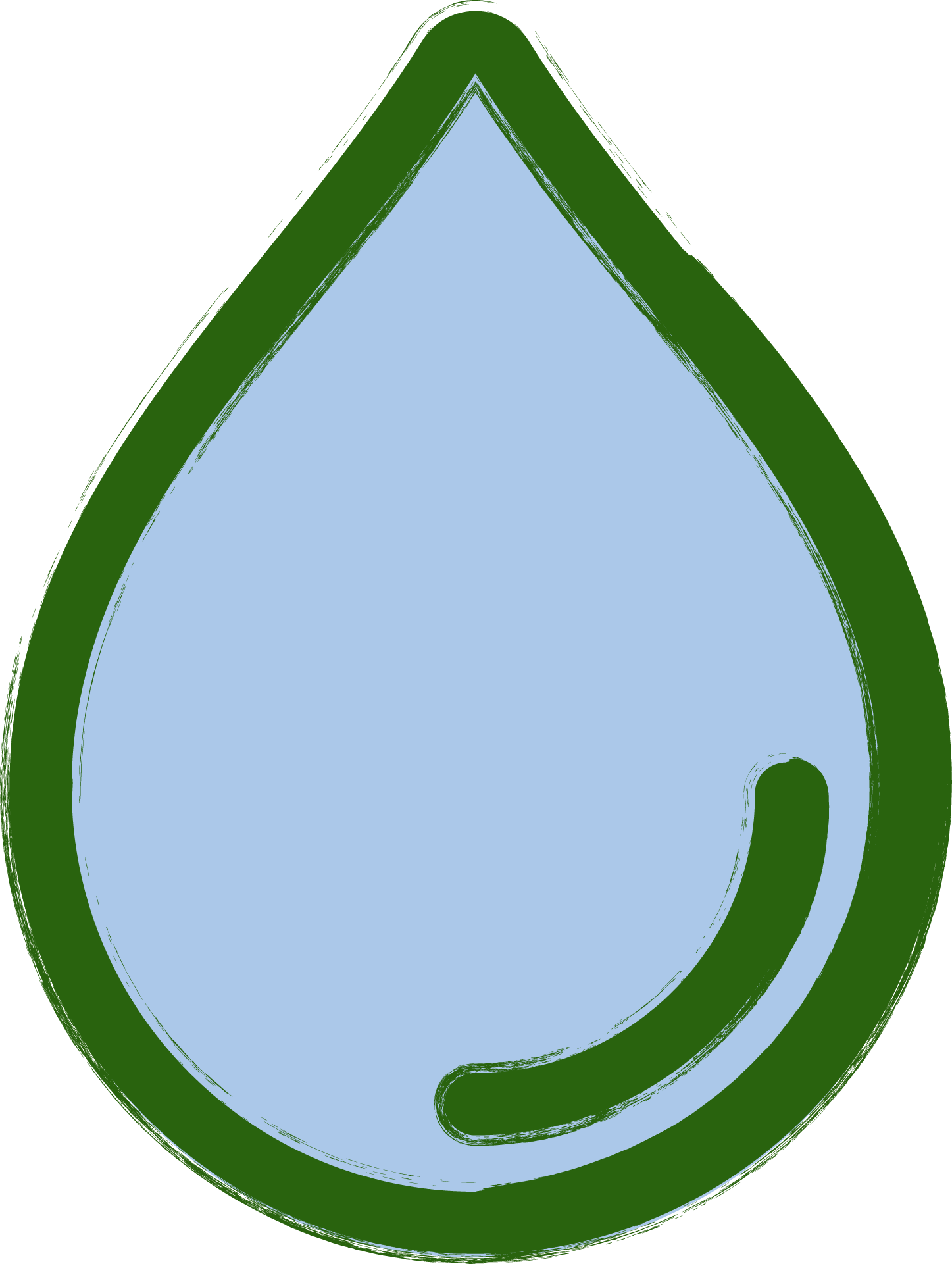 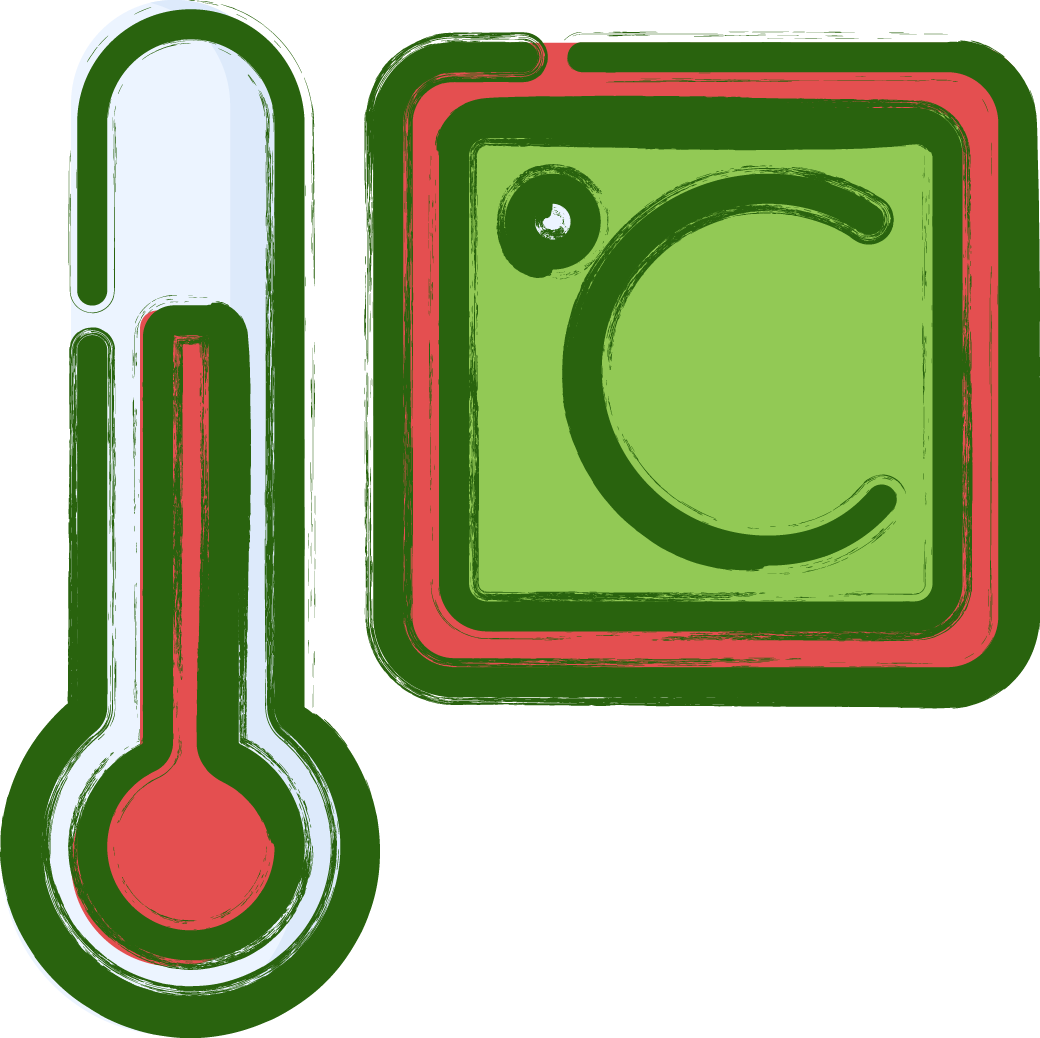 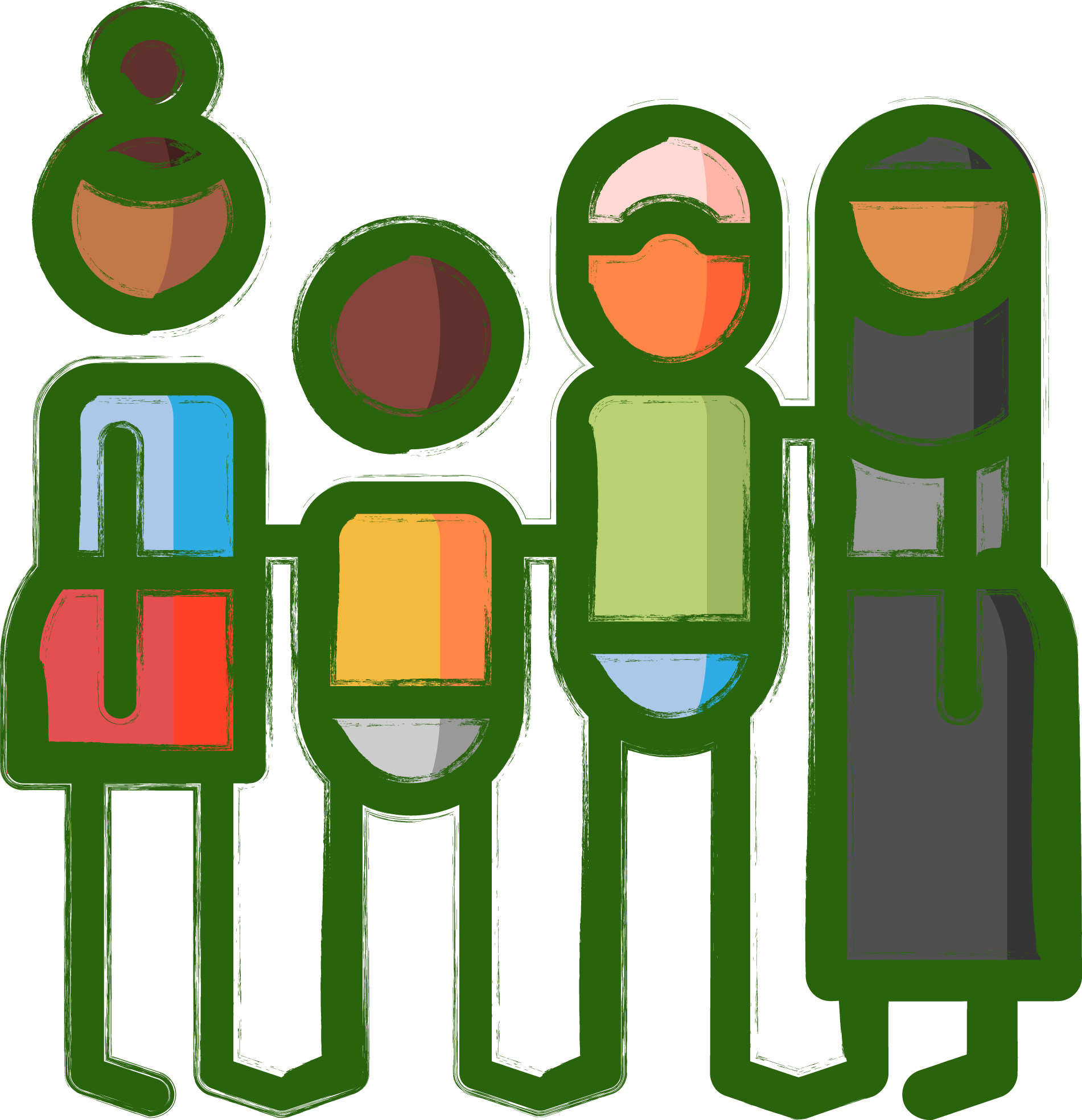 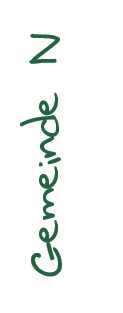 Quellen: WGBU, 2007; Hsiang, et al., 2013, Oxfam, 2011, Planungsamt der  Bundeswehr, 2012)
[Speaker Notes: Genau diese Punkte erhöhen zudem die Gefahr von Konflikten und kriegerischen Handlungen.
Die ist der einhellige Schluss sowohl des wissenschaftlichen Beirats der Bundesregierung, als auch 
von Wissenschaftler:innen und der deutschen Bundeswehr.]
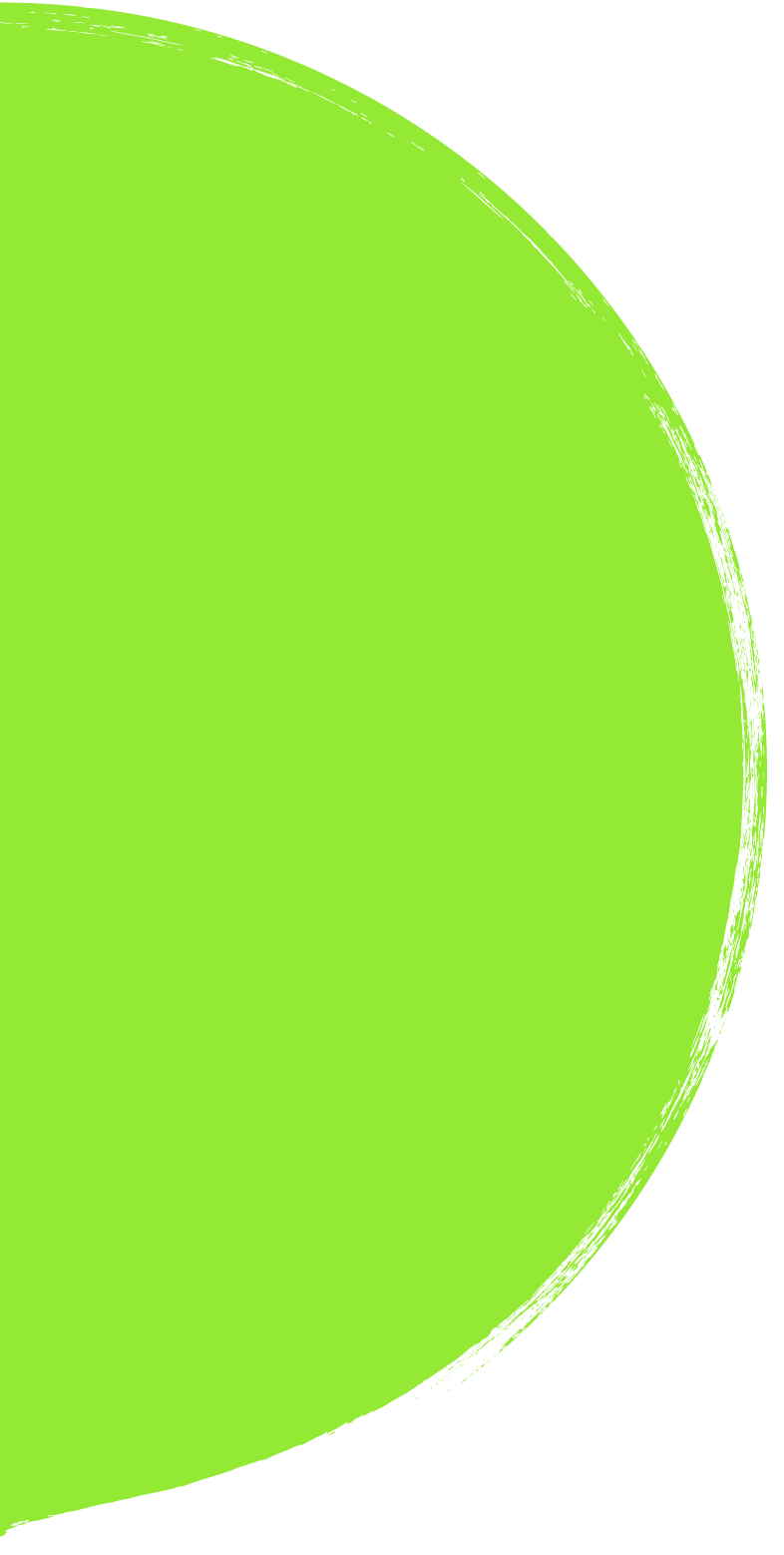 Selig sind die, die für den Frieden arbeiten, denn sie werden Töchter und Söhne Gottes heißen.
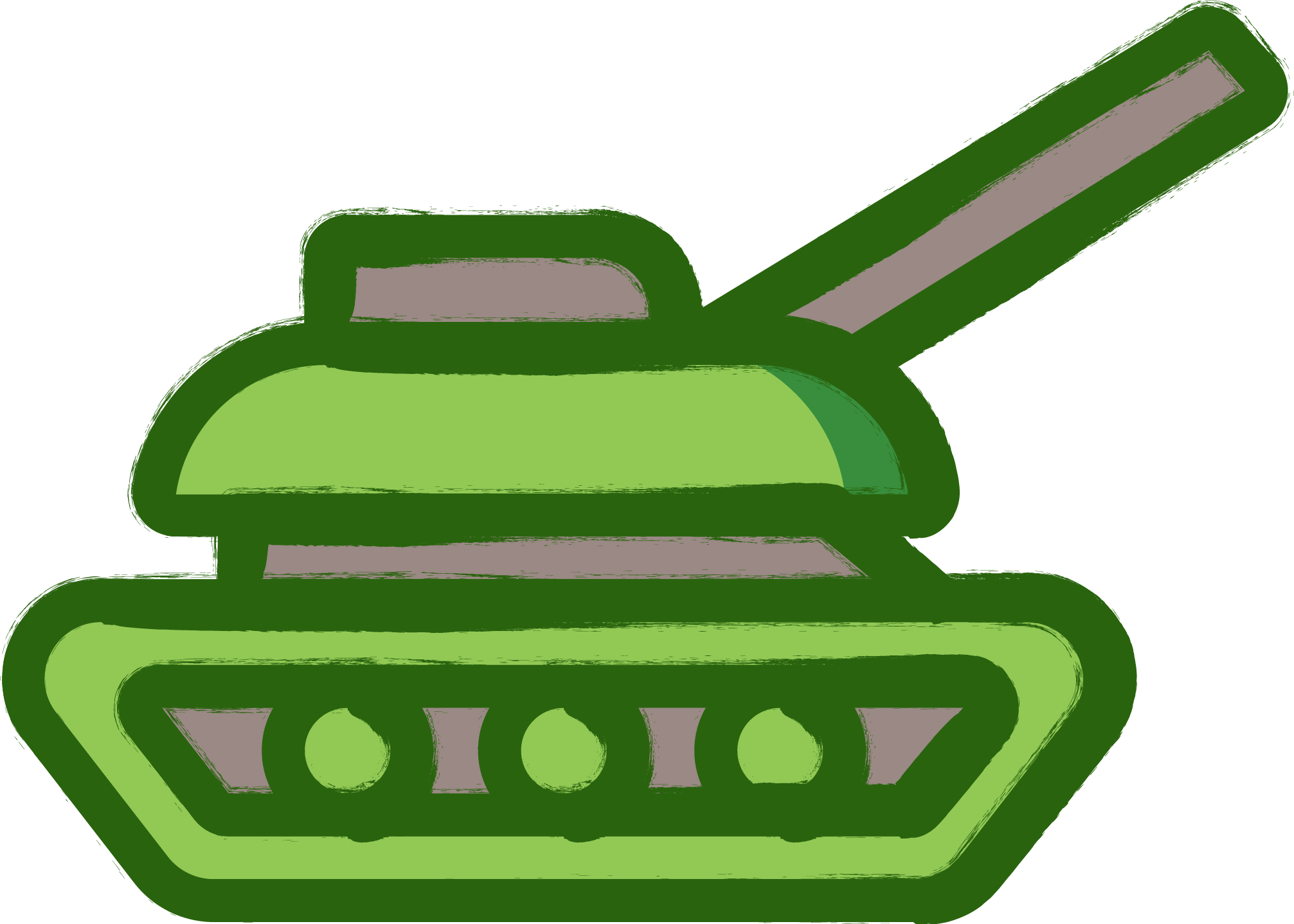 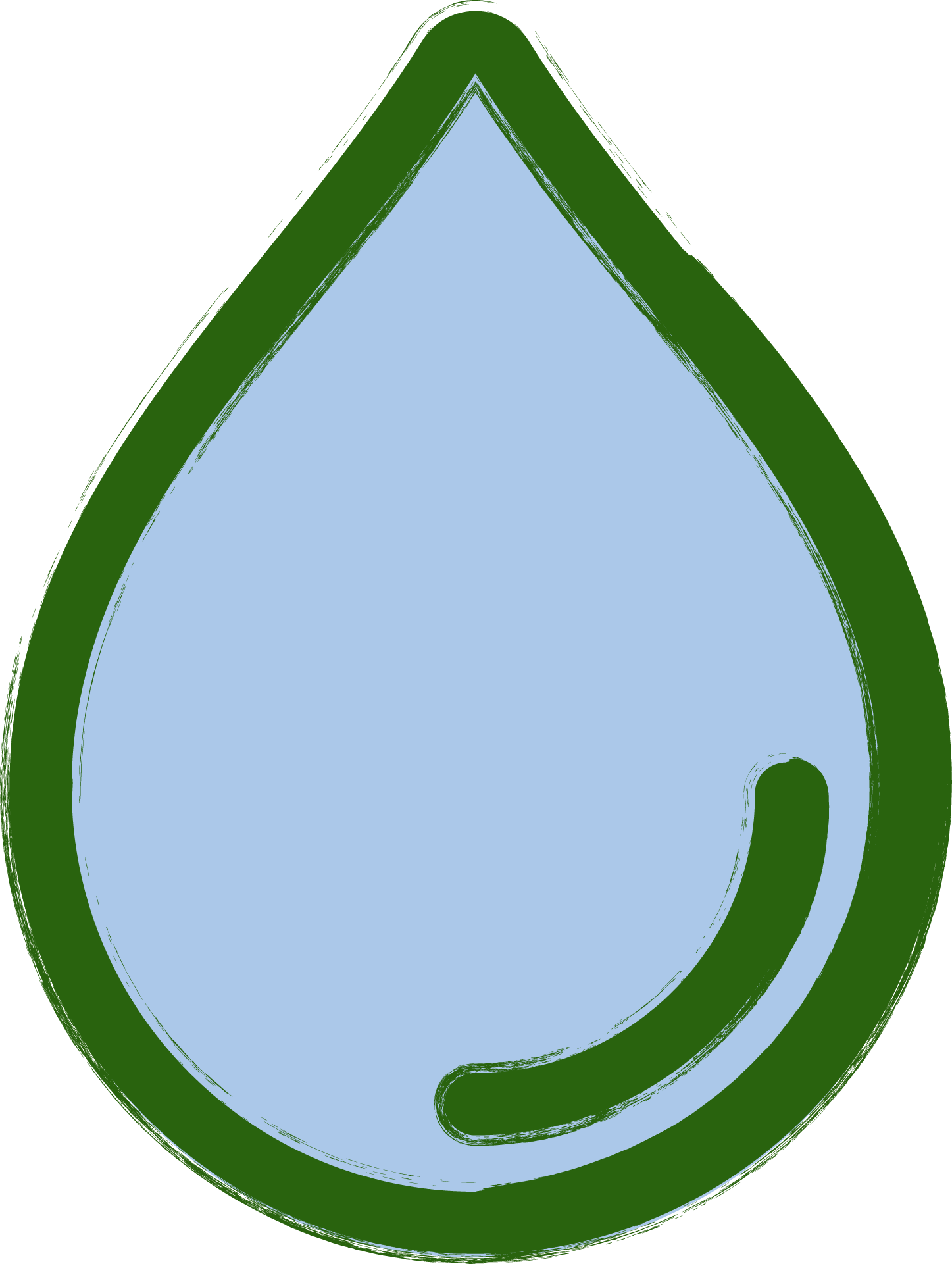 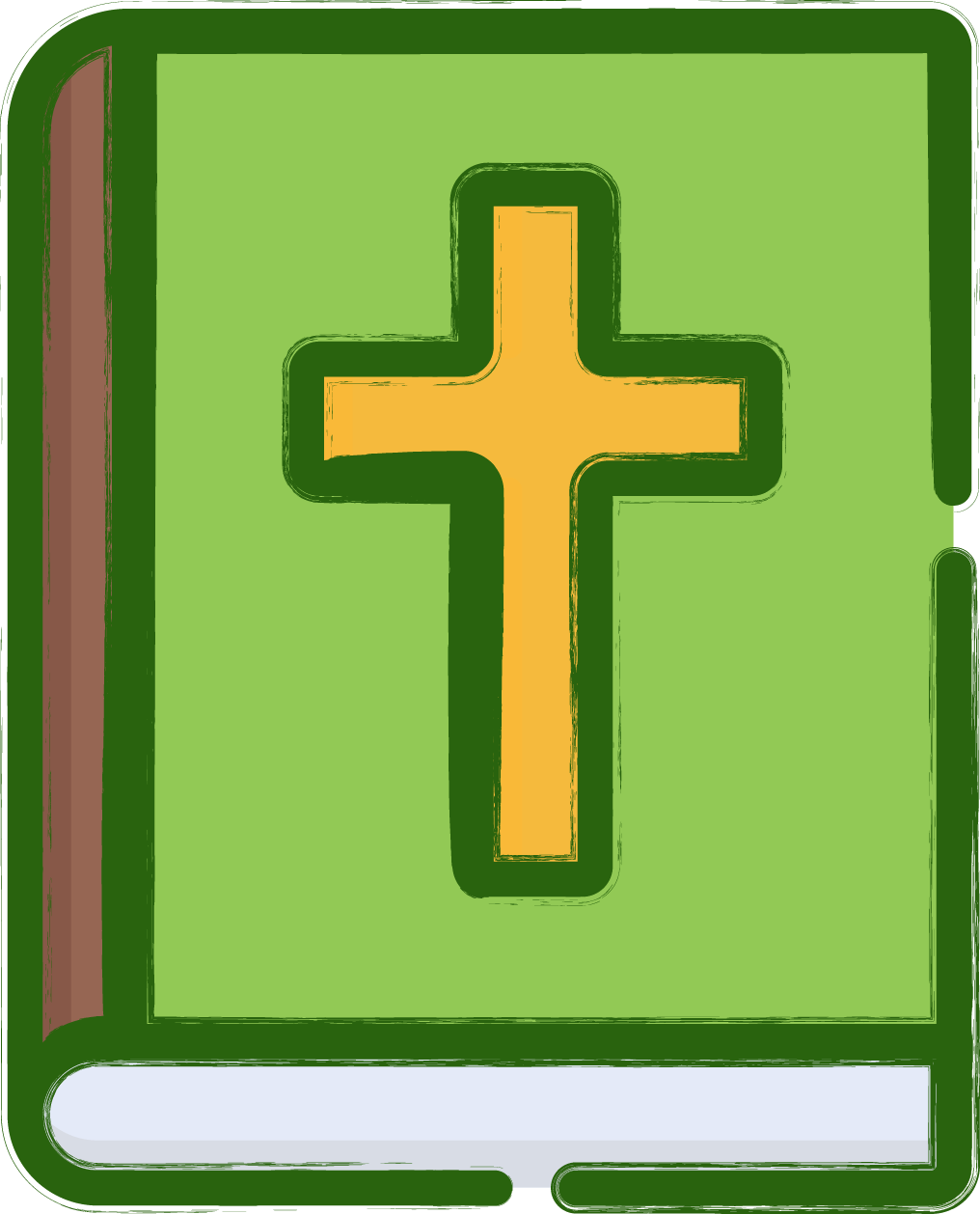 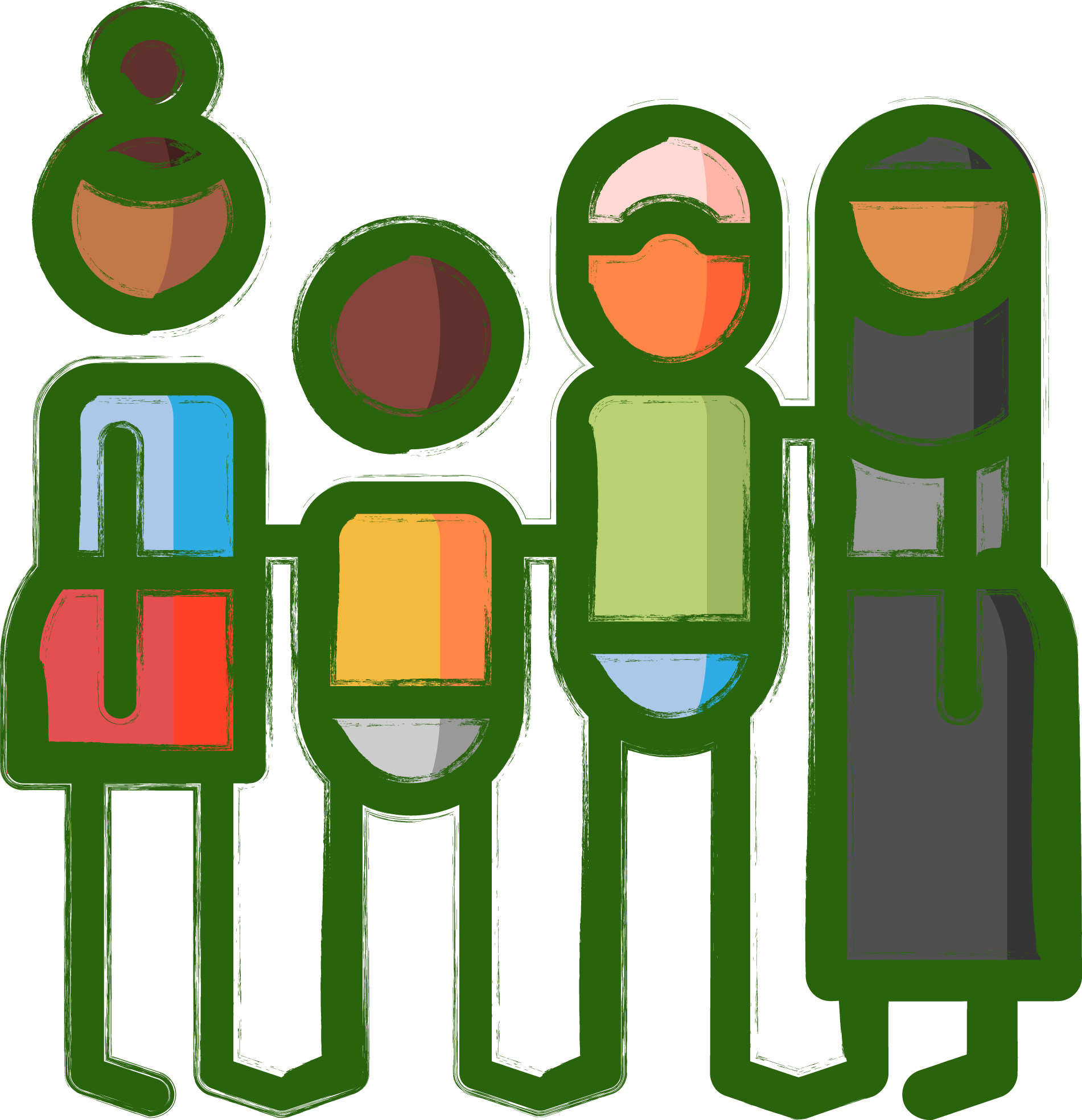 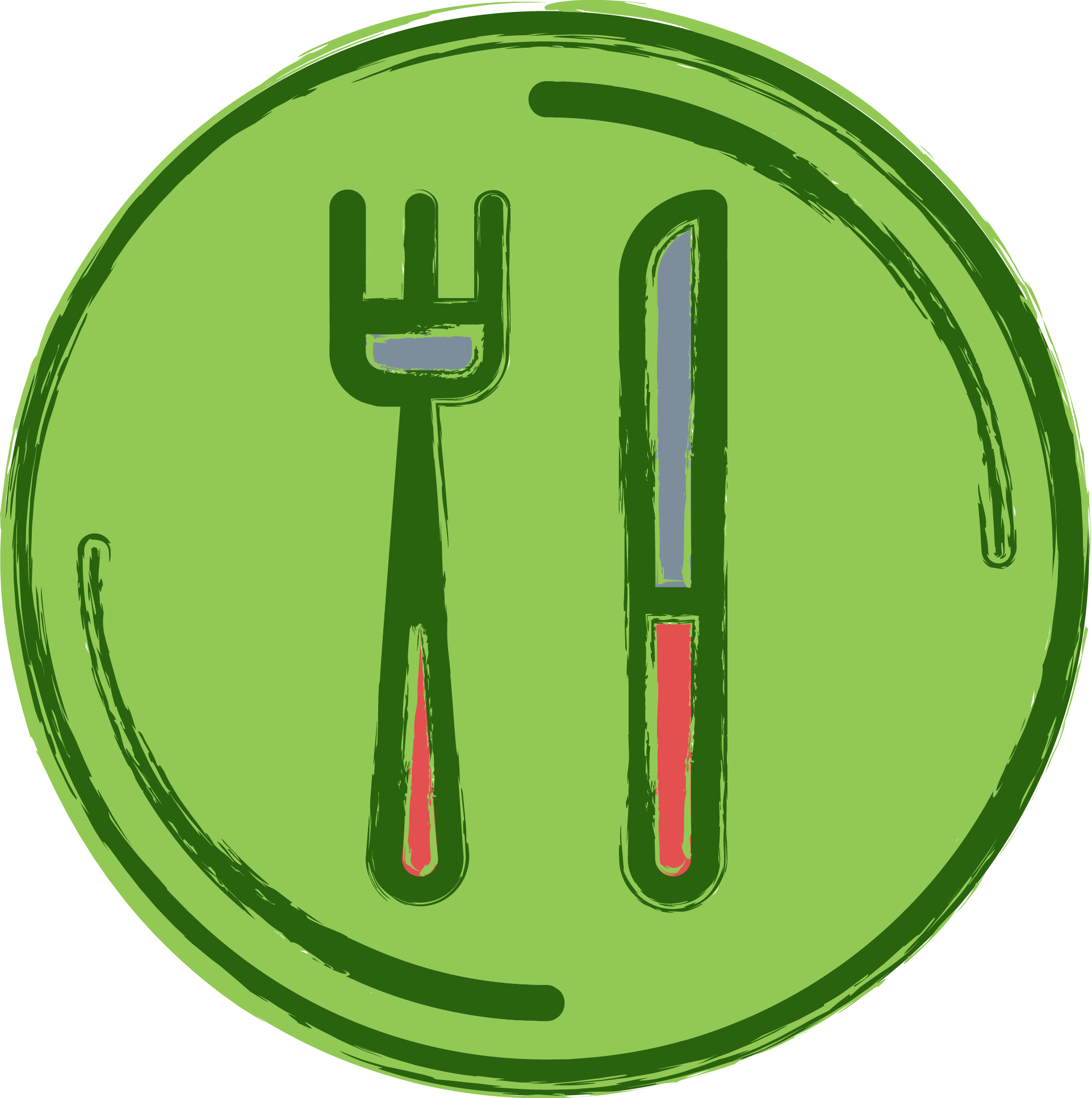 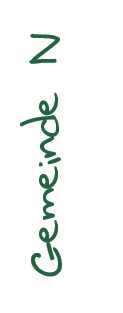 Mt, 5,9
[Speaker Notes: Eben haben wir die Bibelzitate aus Matthäus gelesen:
„Selig sind die, die für den Frieden arbeiten, denn sie werden Töchter und Söhne Gottes heißen.“
„Ich war hungrig, ihr gabt mir zu essen; Ich war durstig, ihr gabt mir Wasser
ich war fremd, und ihr habt mich aufgenommen.“ 
Das Stichwort war „Nächstenliebe“. 
Klimawandel und Ausbeutung von Menschen stehen in einem direkten Konflikt dazu.]
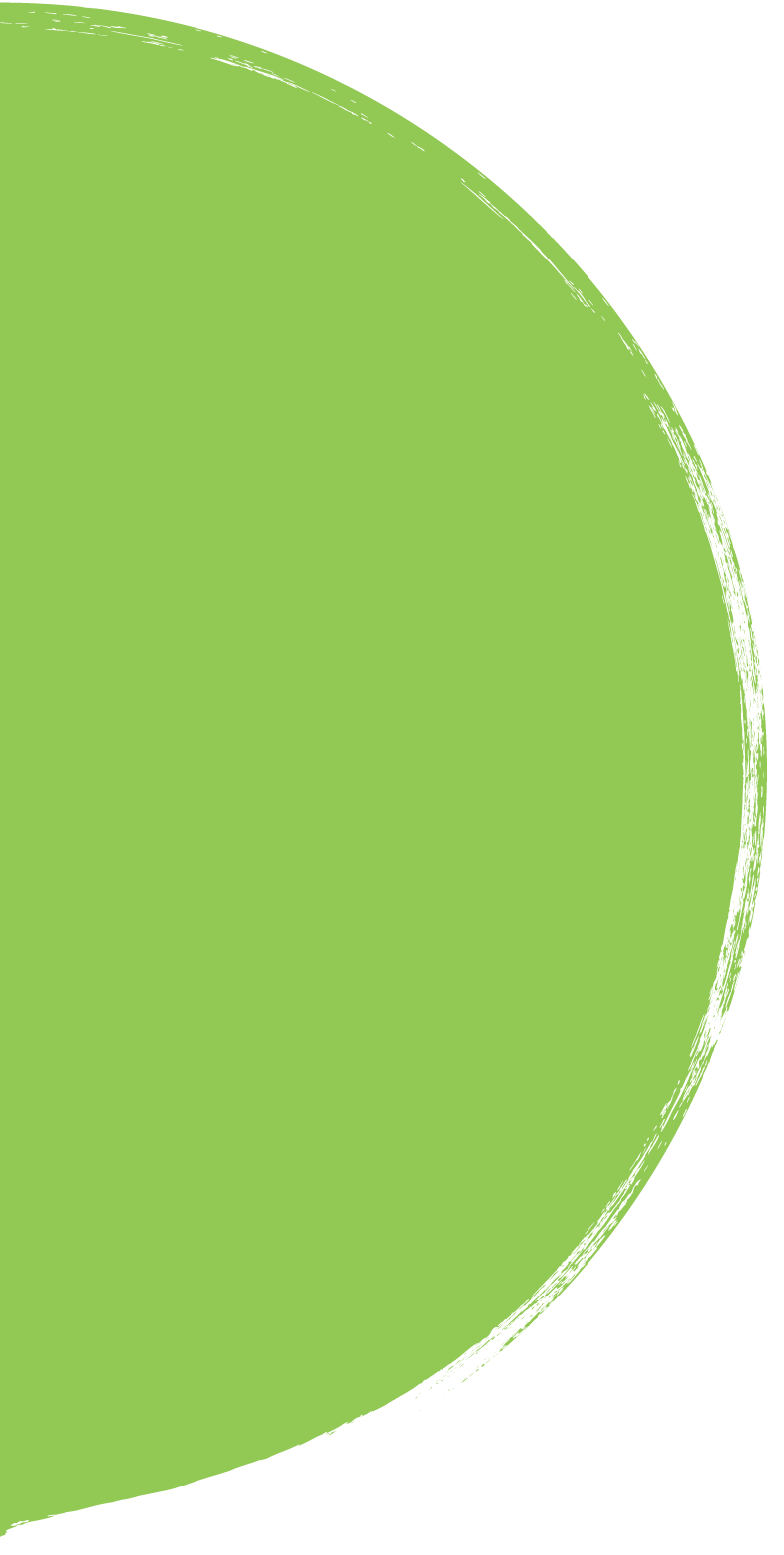 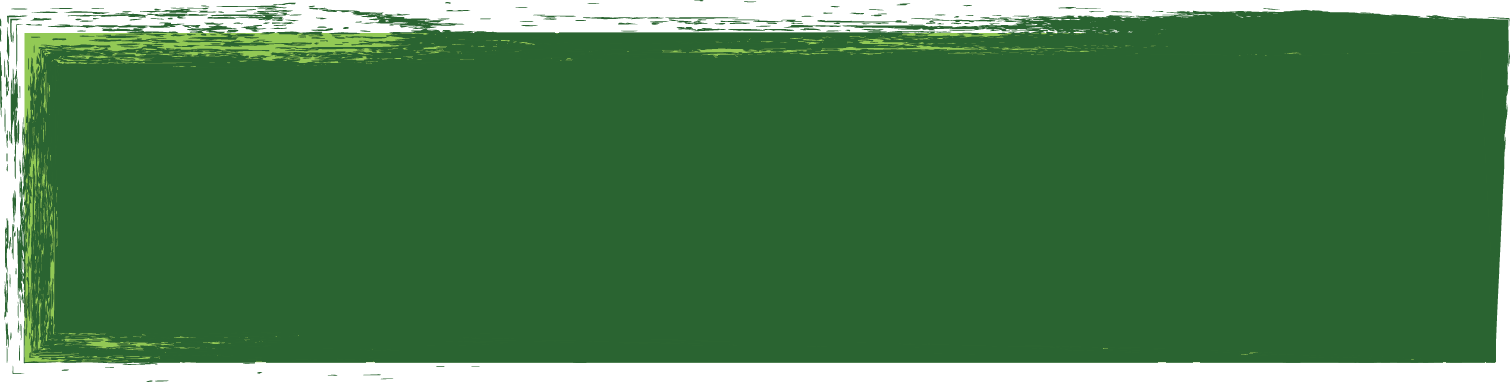 Blick nach vorne
Unsere Einflussmöglichkeiten
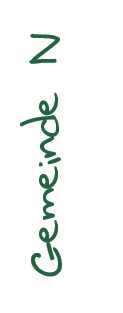 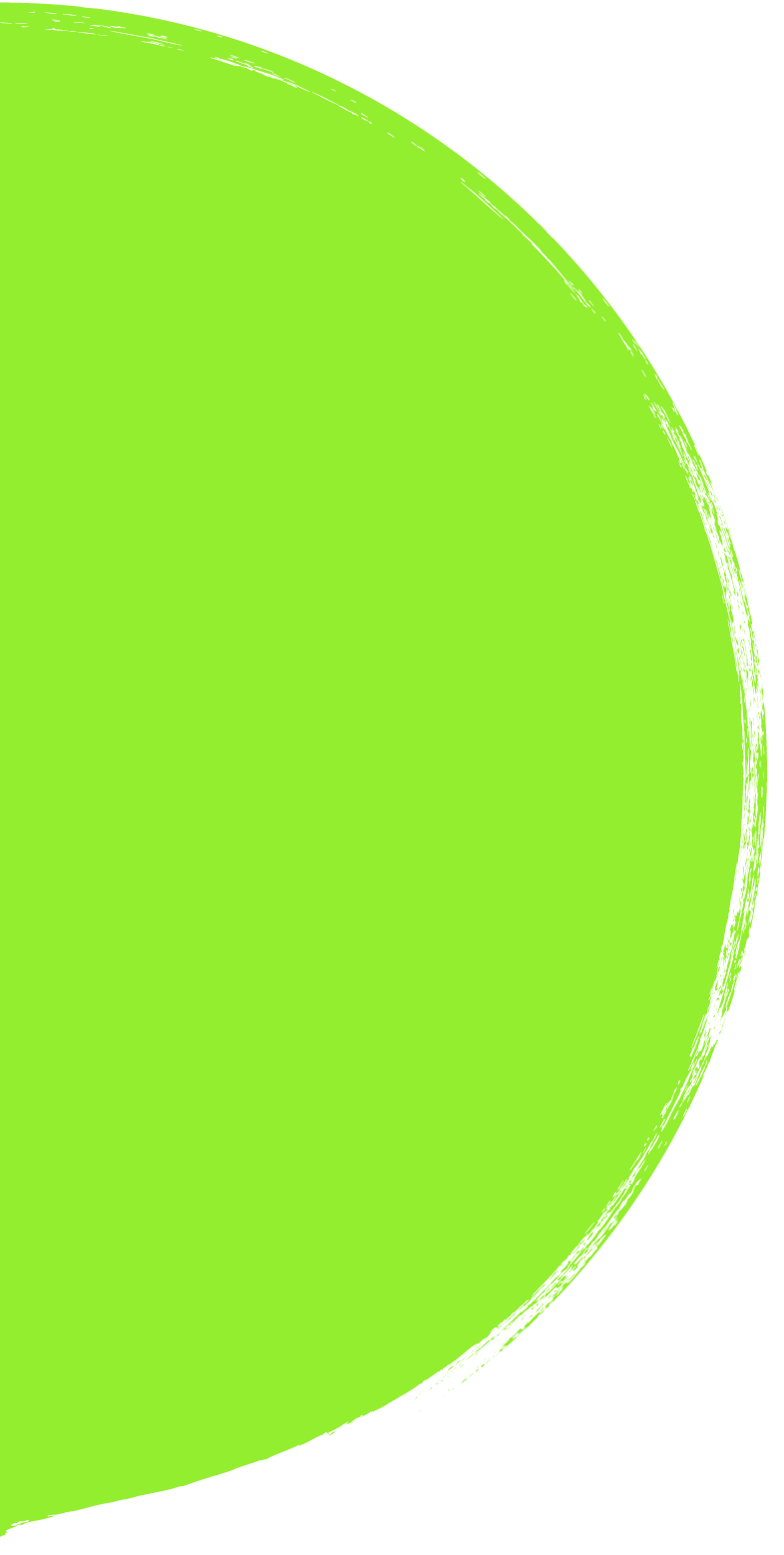 ?
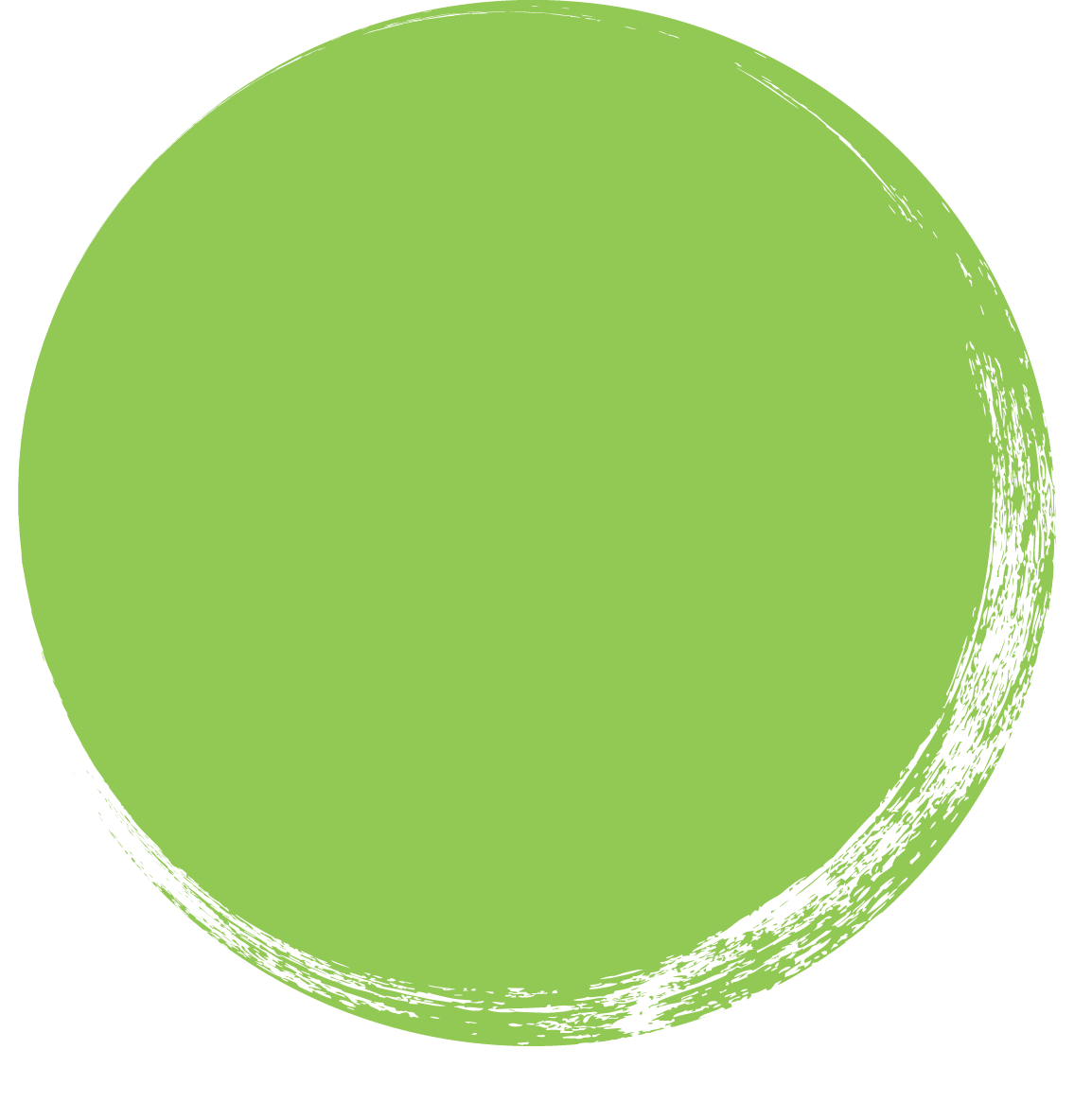 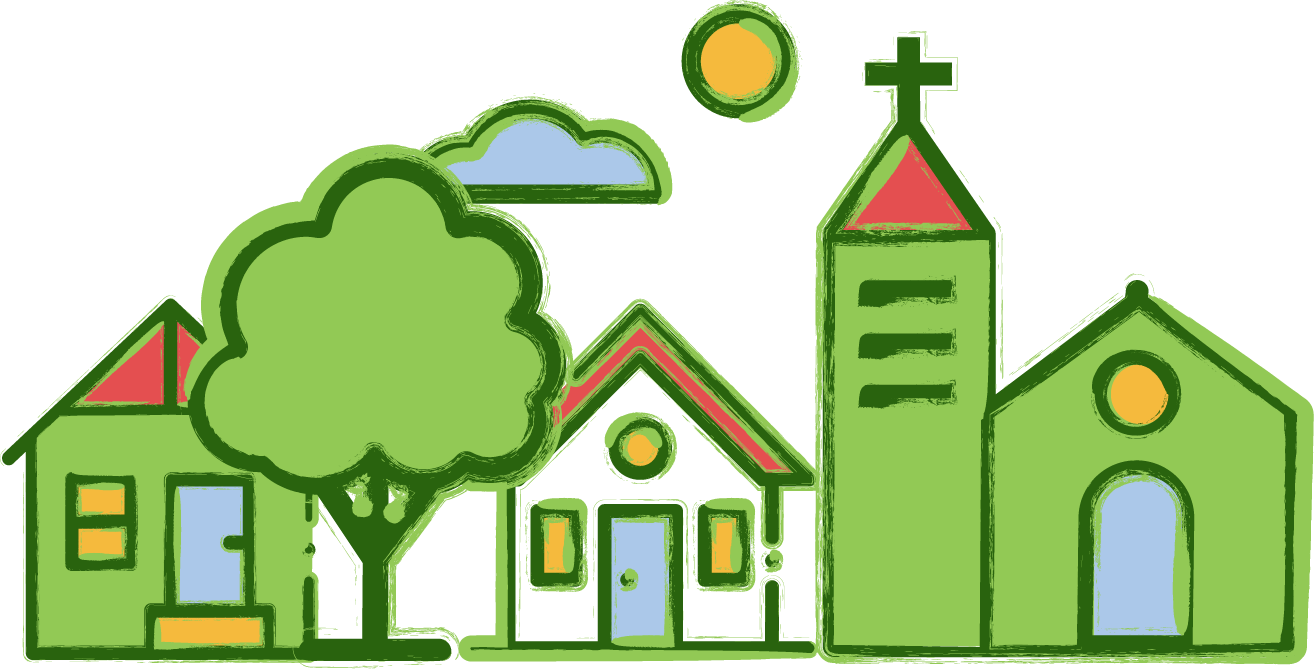 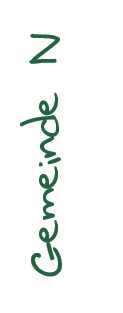 [Speaker Notes: Die Frage bleibt, was wir als Kirchgemeinde da jetzt machen können.
In einigen Bereichen sind wir bereits aktiv und wirken positiv auf die Welt.
Beten und Kollekten für gute Zwecke sind bereits Alltag in unserer Gemeinde
und sollten weiterhin fester Teil bleiben. 
Aber es gibt noch einen weiteren Ansatzpunkt, an dem ganz direkt und konkret
Hilfe geleistet werden kann.]
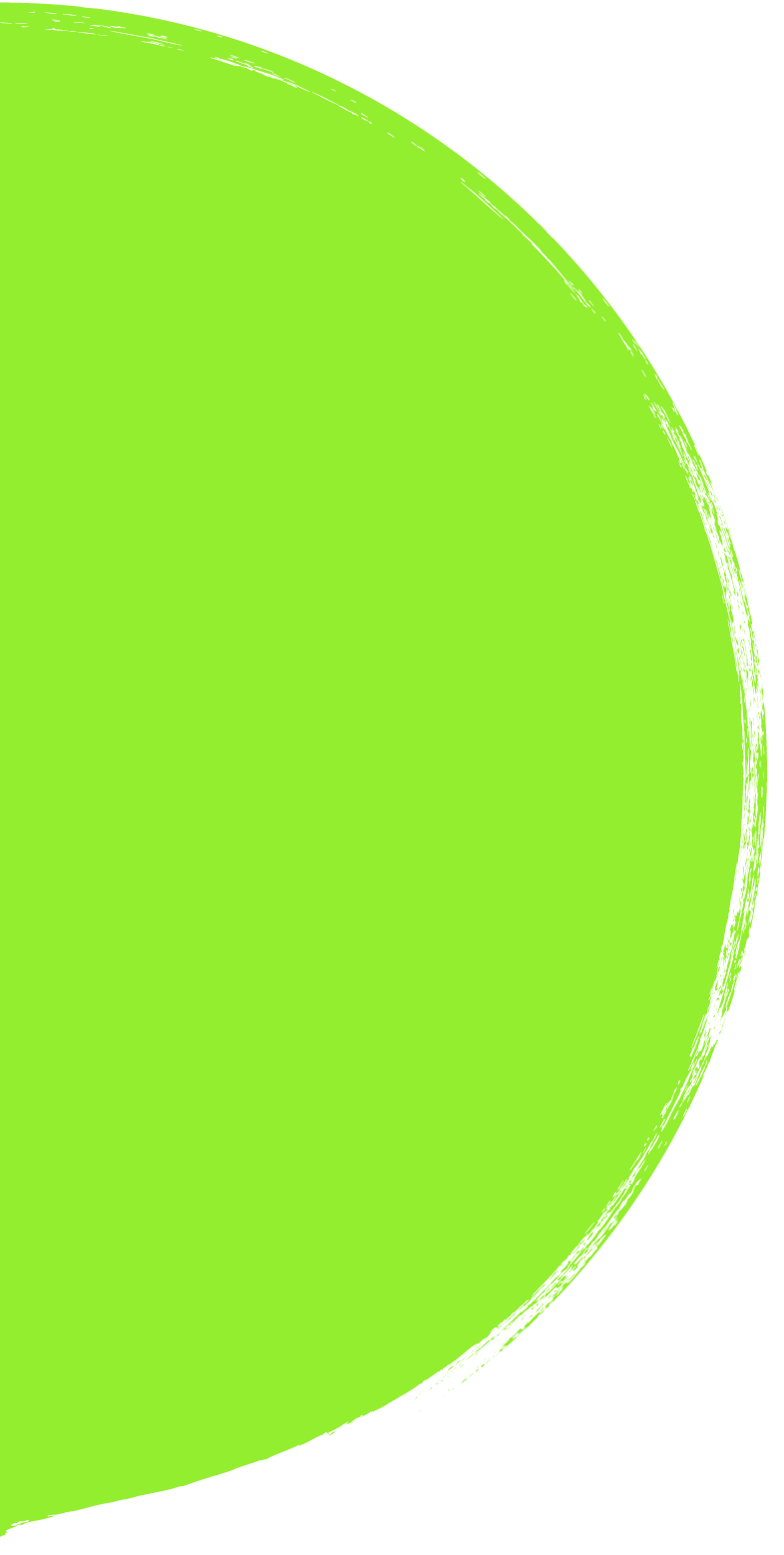 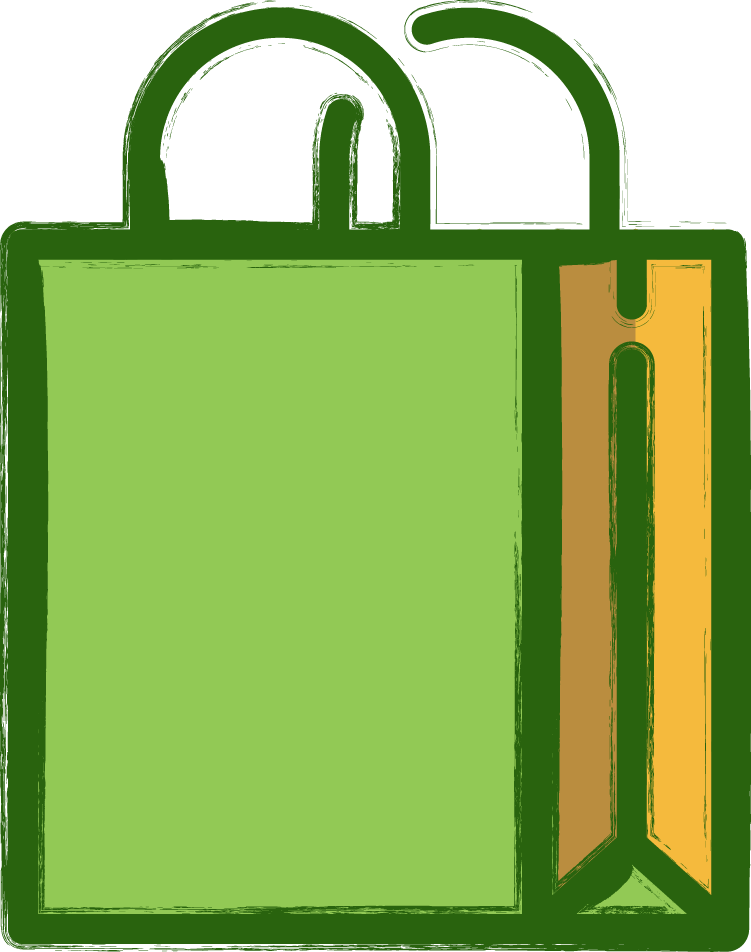 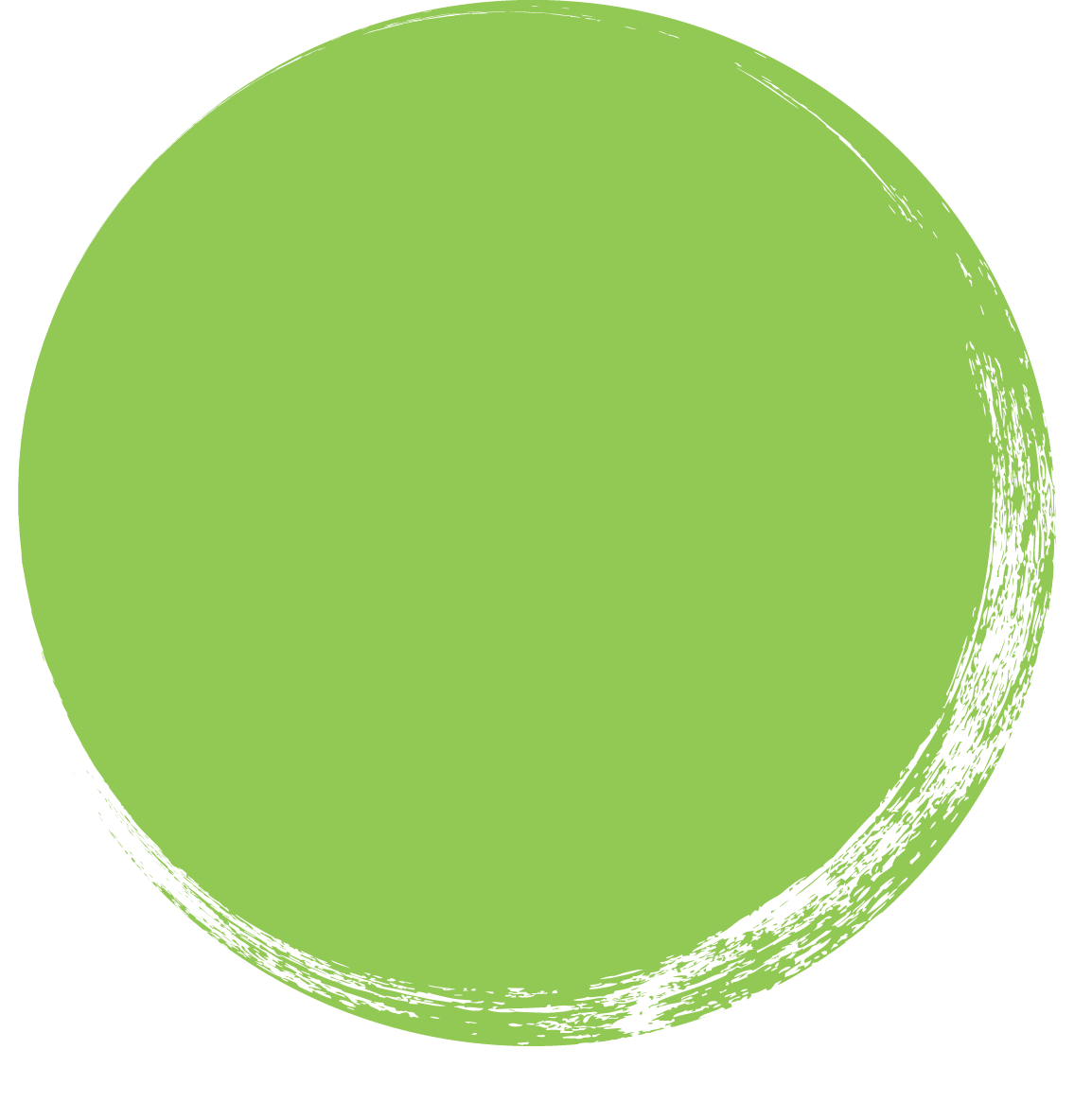 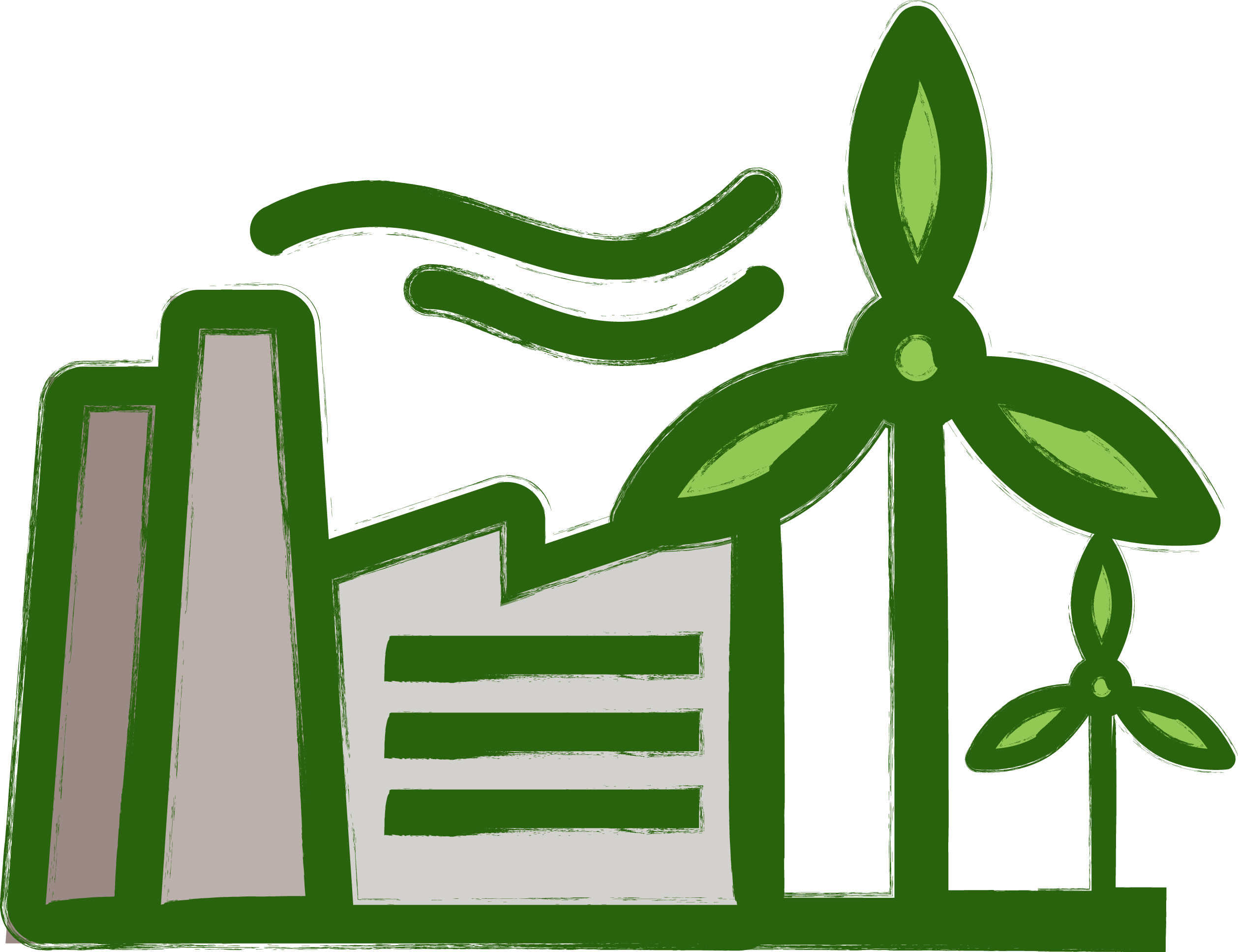 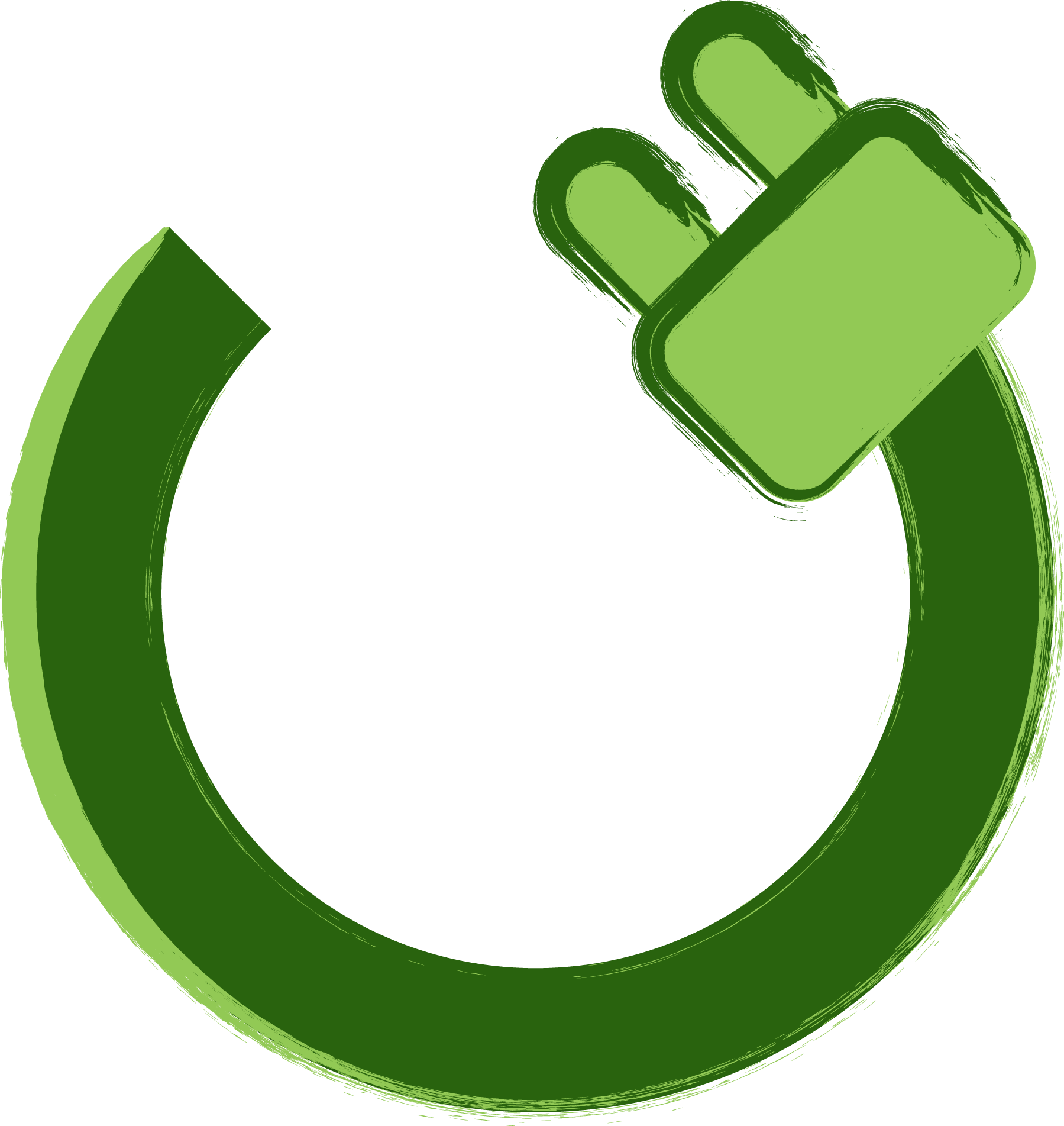 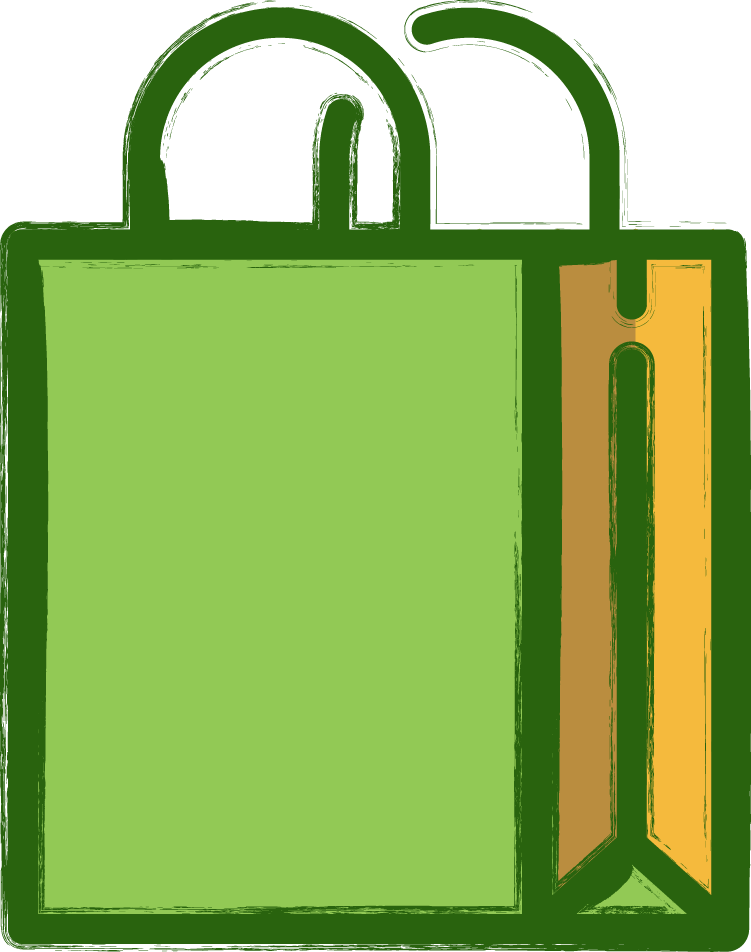 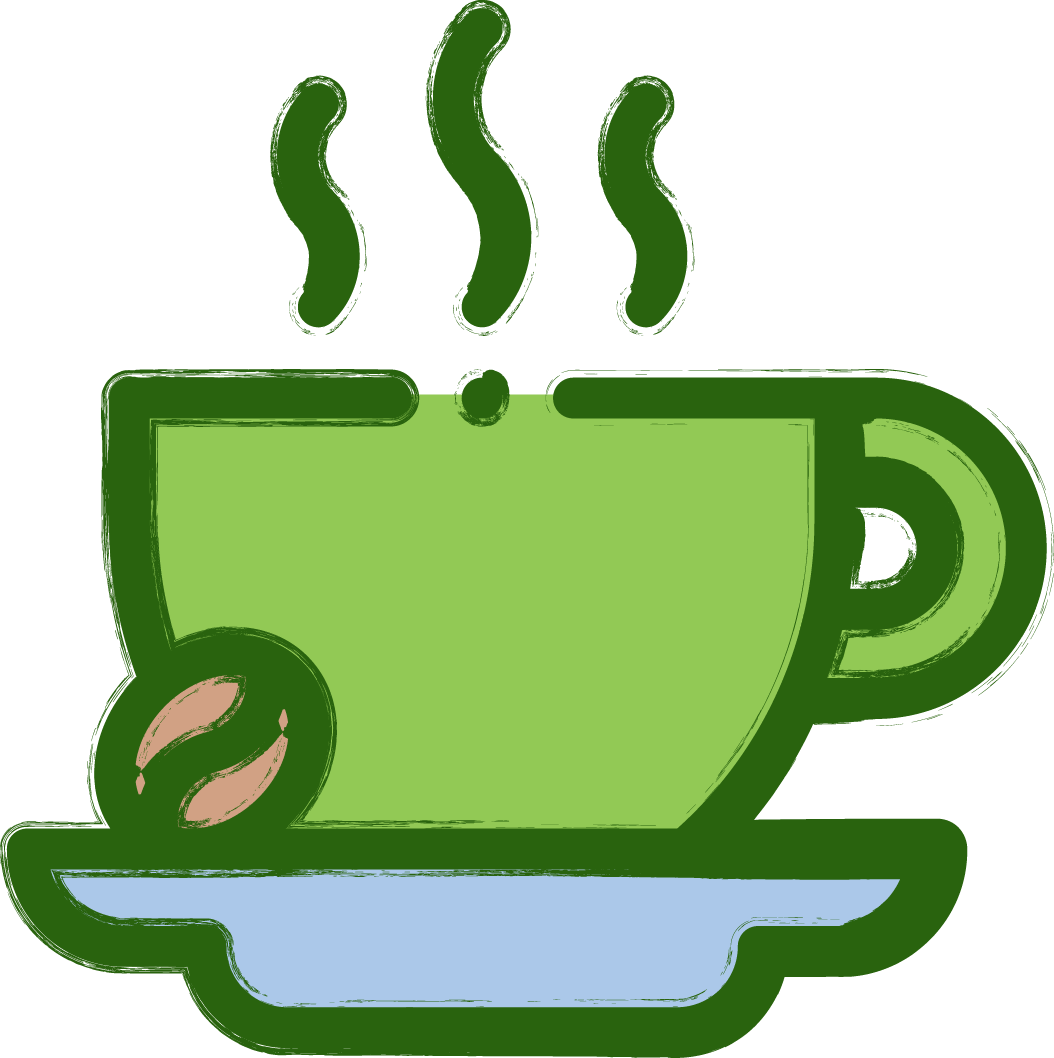 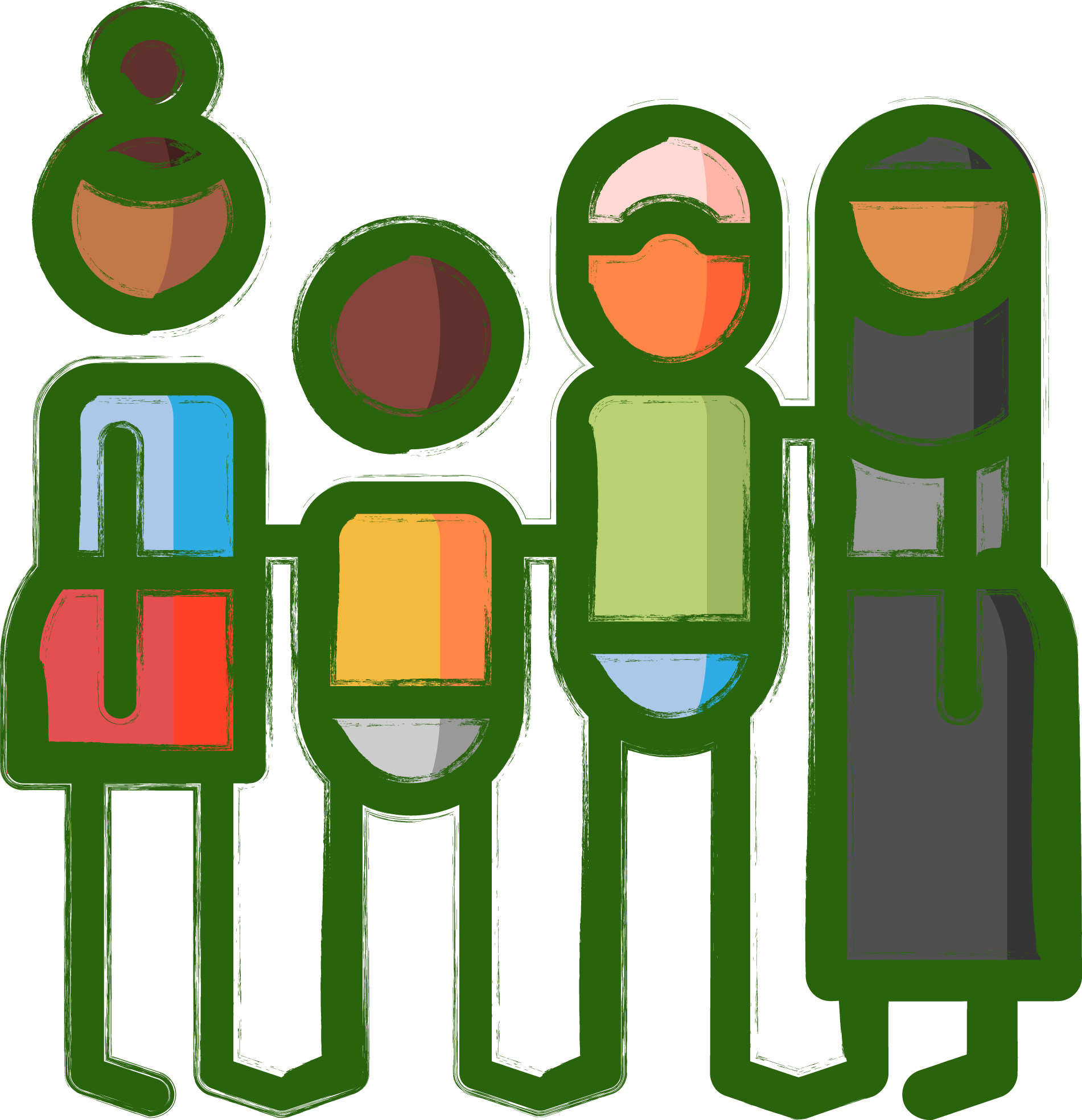 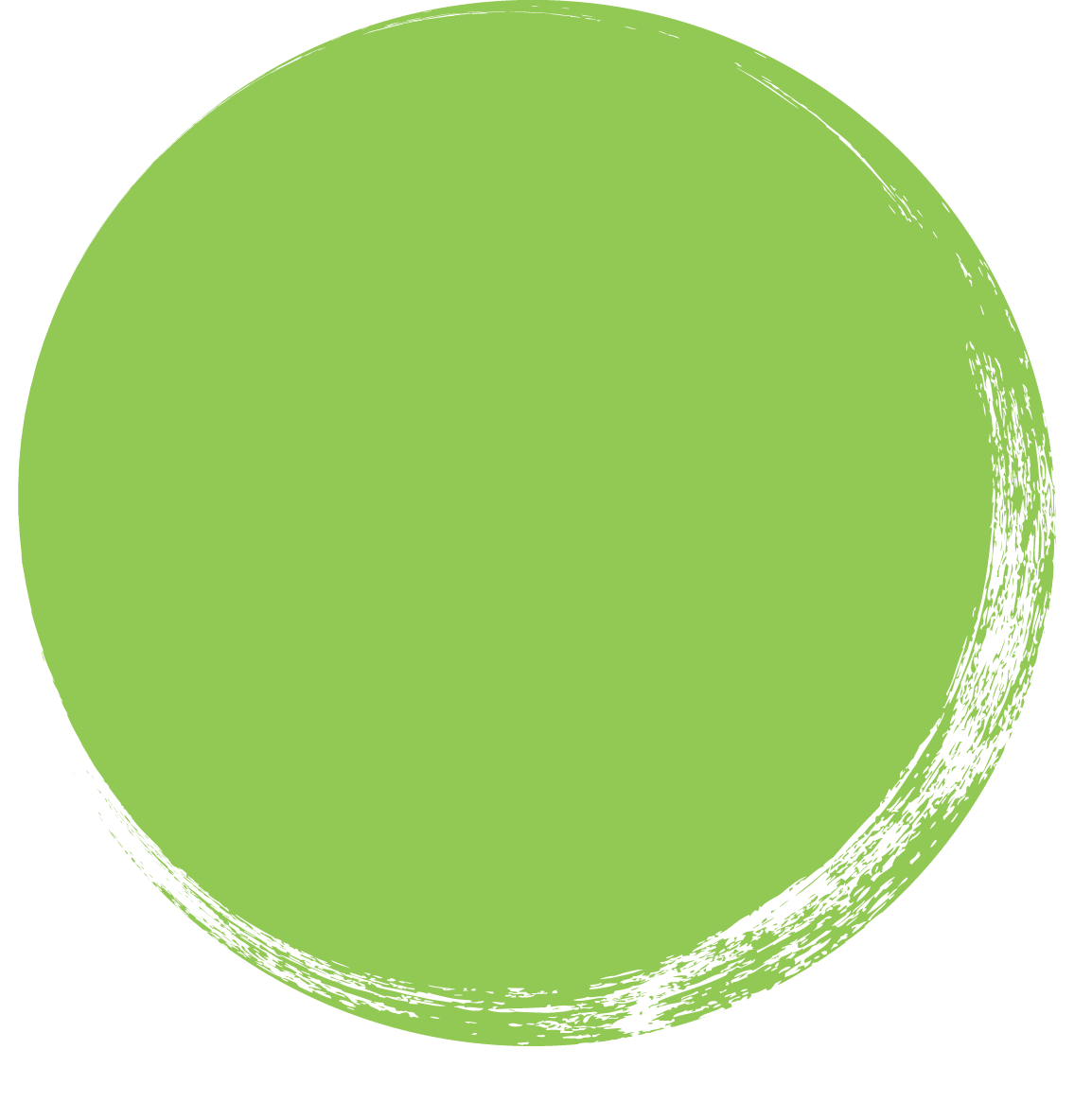 [Speaker Notes: Die Unternehmen und Märkte versorgen nicht nur uns mit Produkten.
Sie bekommen auch etwas von uns, und zwar Geld.
Mit jedem Einkauf, den wir tätigen, leisten wir finanzielle Unterstützung an
die jeweiligen Unternehmen und deren Praktiken. 
Das mag erstmal nicht so dramatisch klingen.
Soviel konsumieren wir ja nun in unserer Gemeinde auch wieder nicht.]
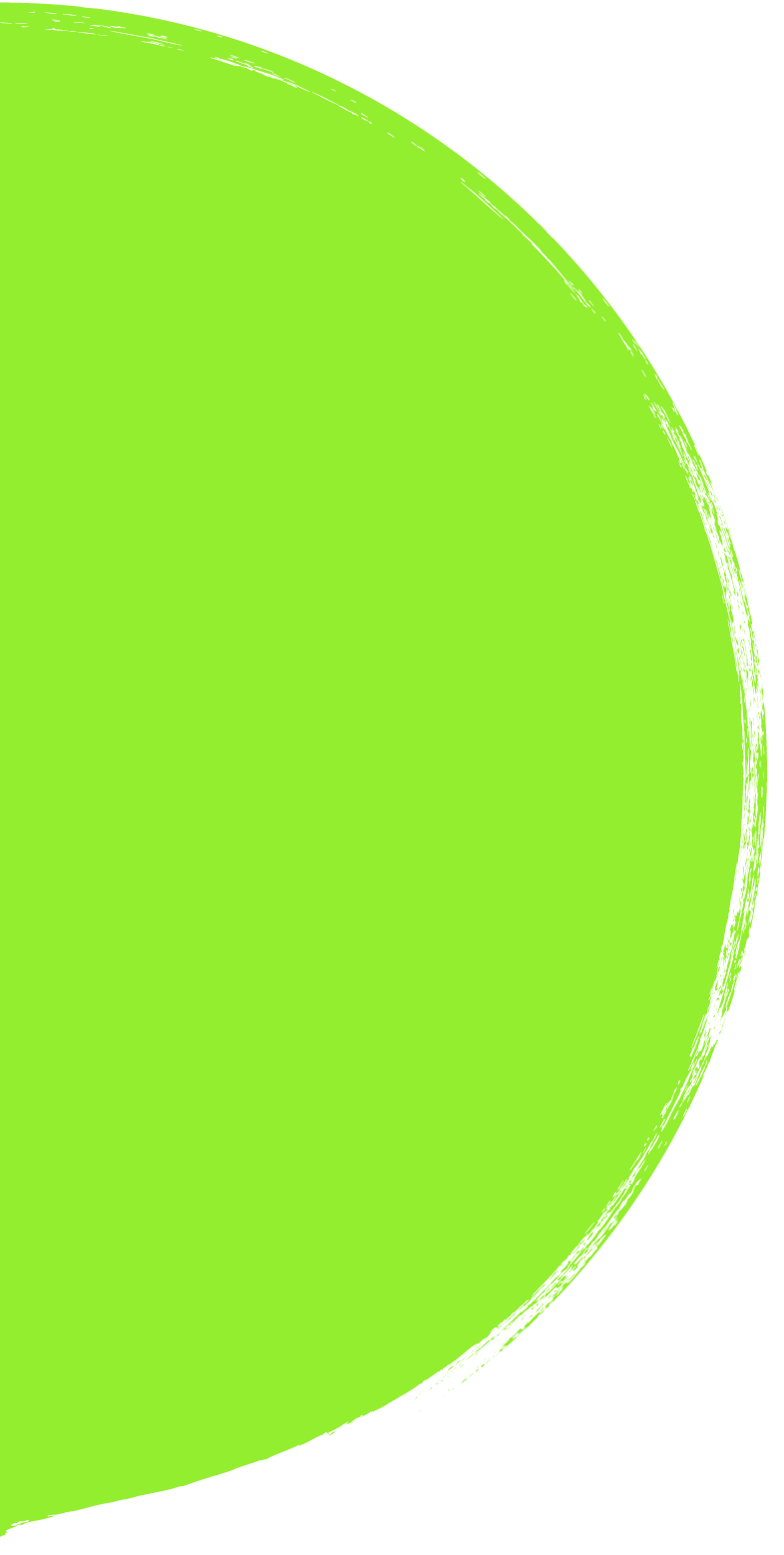 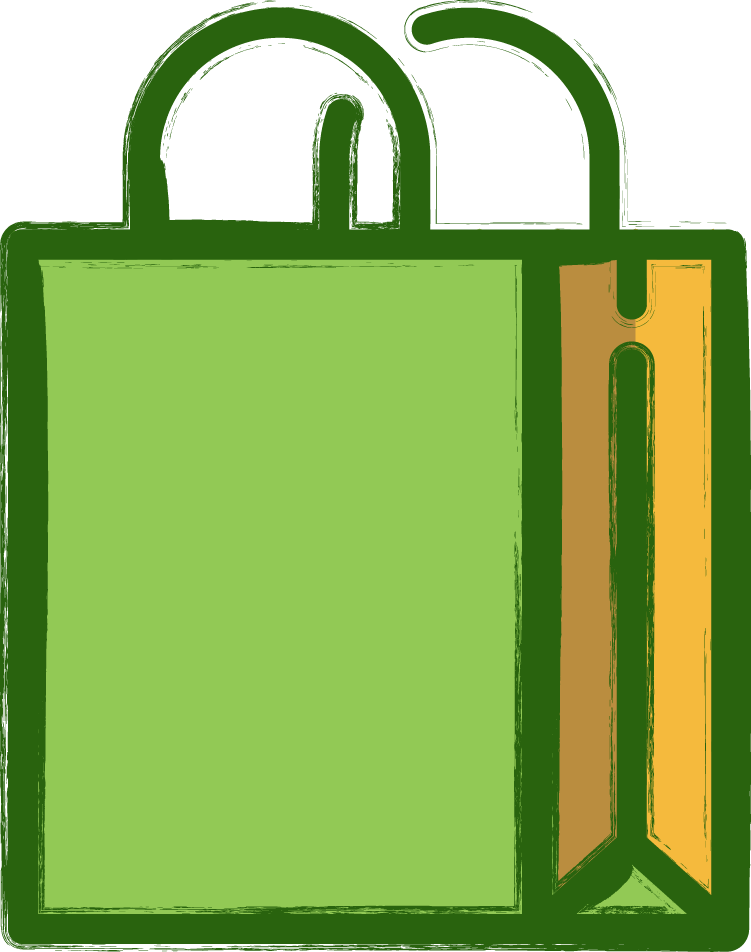 Die Kirche in Deutschland ist mit Ausgaben in der Höhe von um die 
60 Mrd. Euro nach der öffentlichen Hand die zweitgrößte Konsumentin im Land
60 Mrd. €
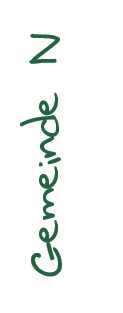 Quelle: Katholikenrat im Bistum Speyer (2014)
[Speaker Notes: Aber wenn man die Kirchen in Deutschland insgesamt betrachtet, beläuft sich das 
Einkaufsvolumen auf um die 60 Mrd. Euro.
Nur die öffentliche Hand konsumiert noch mehr als wir.
Damit kommt der Kirche und allen ihren Gliedern eine große Macht zu. Wir können 
entscheiden, wen oder was wir finanziell unterstützen.]
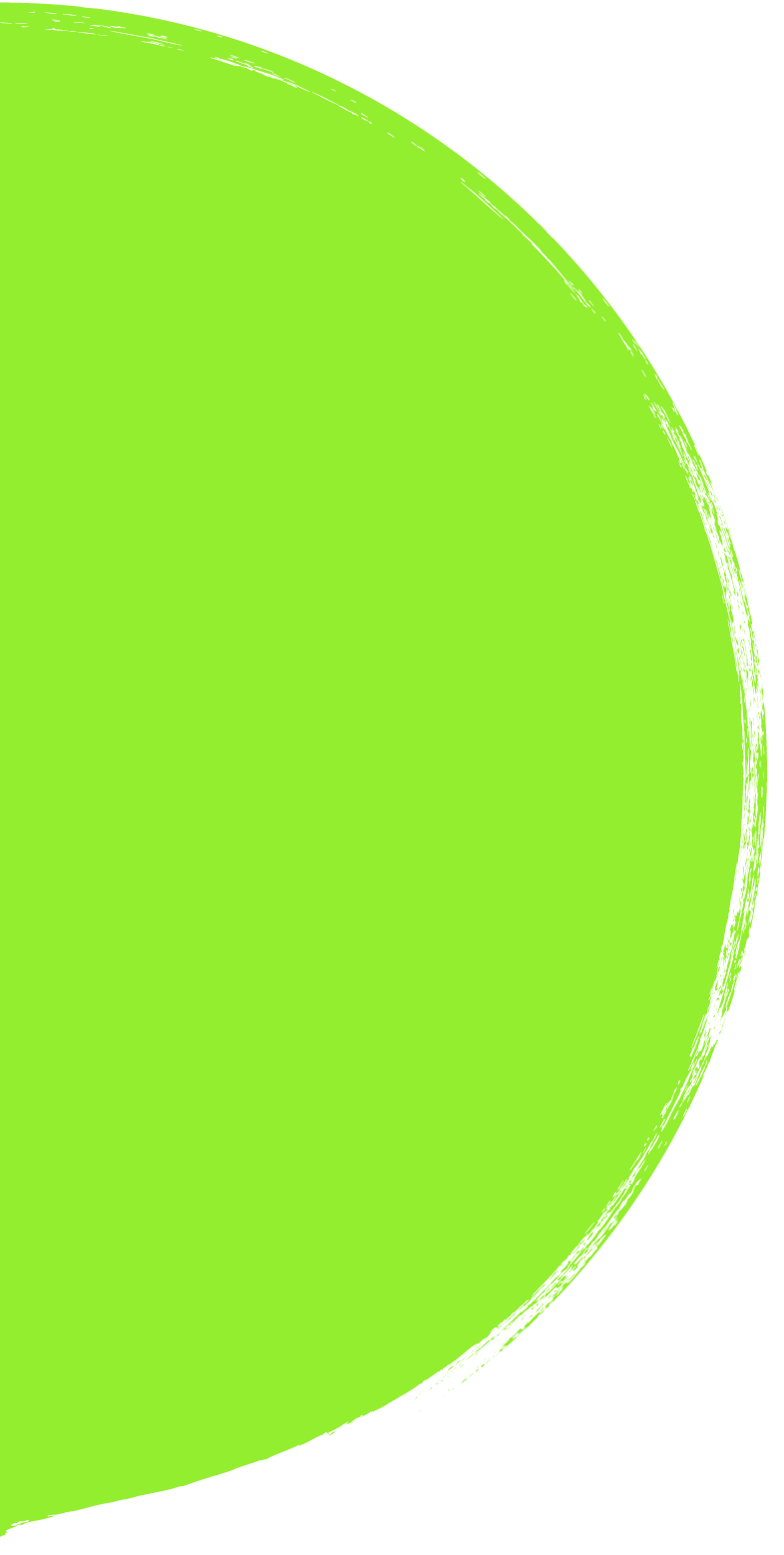 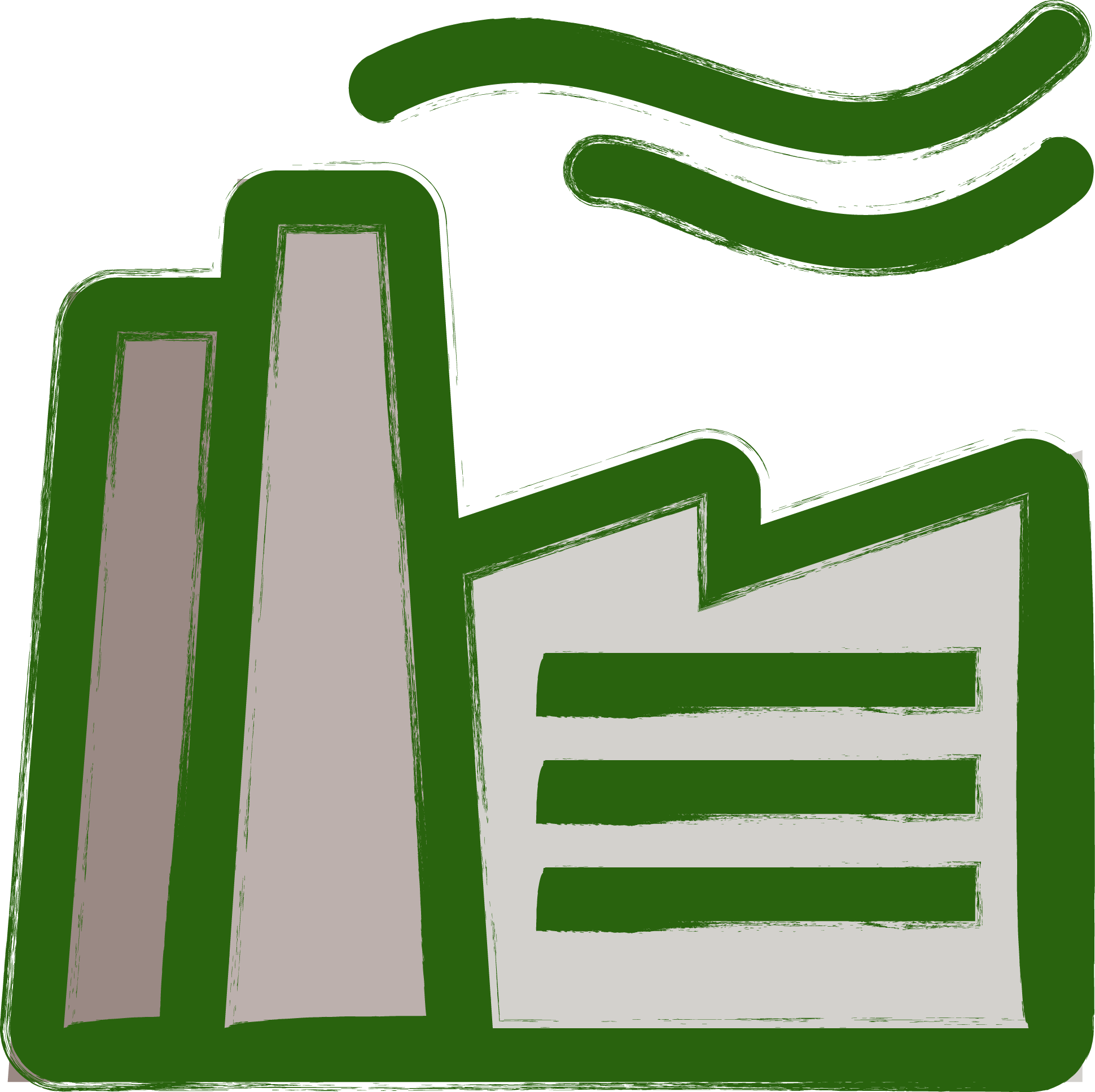 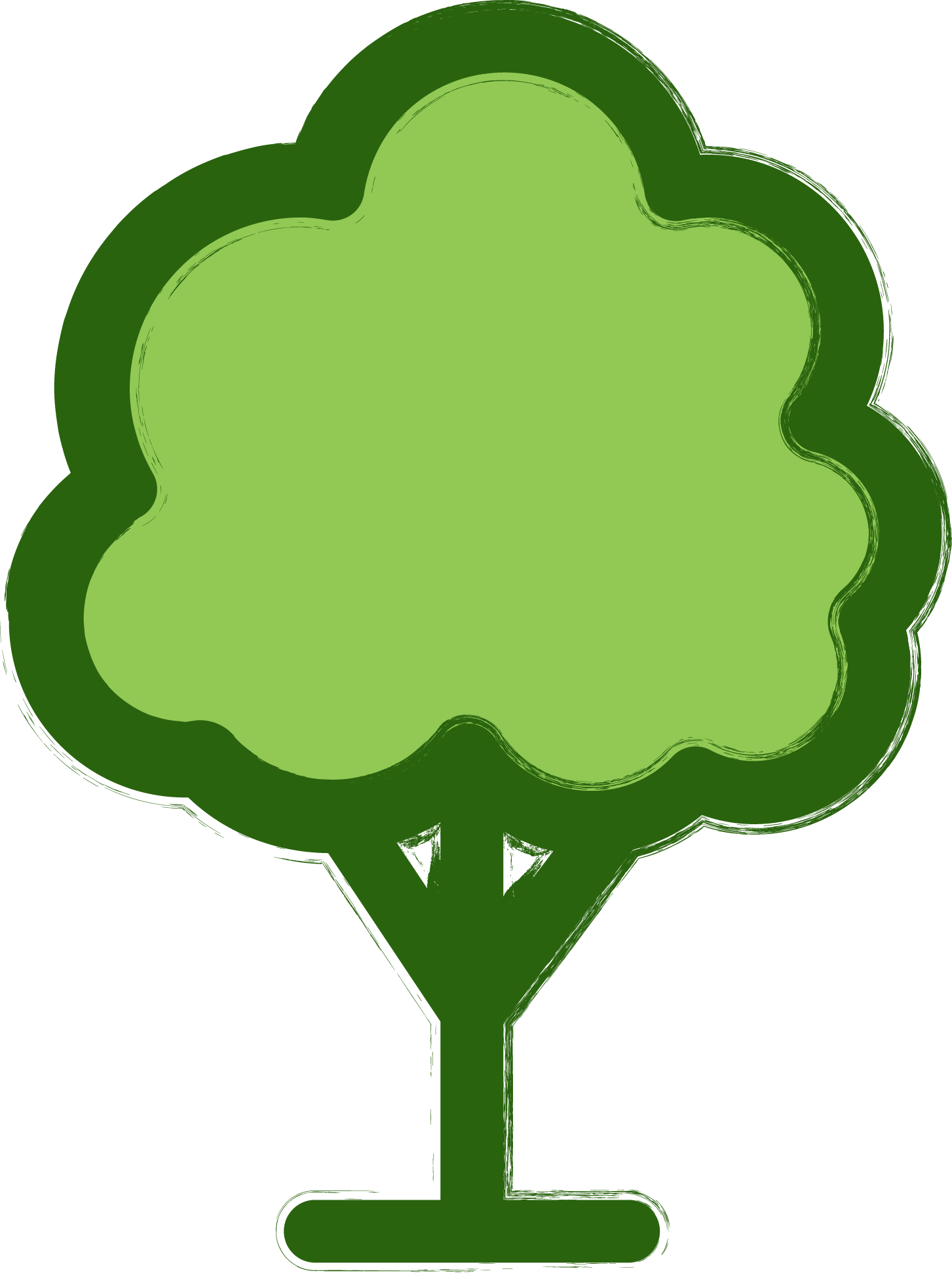 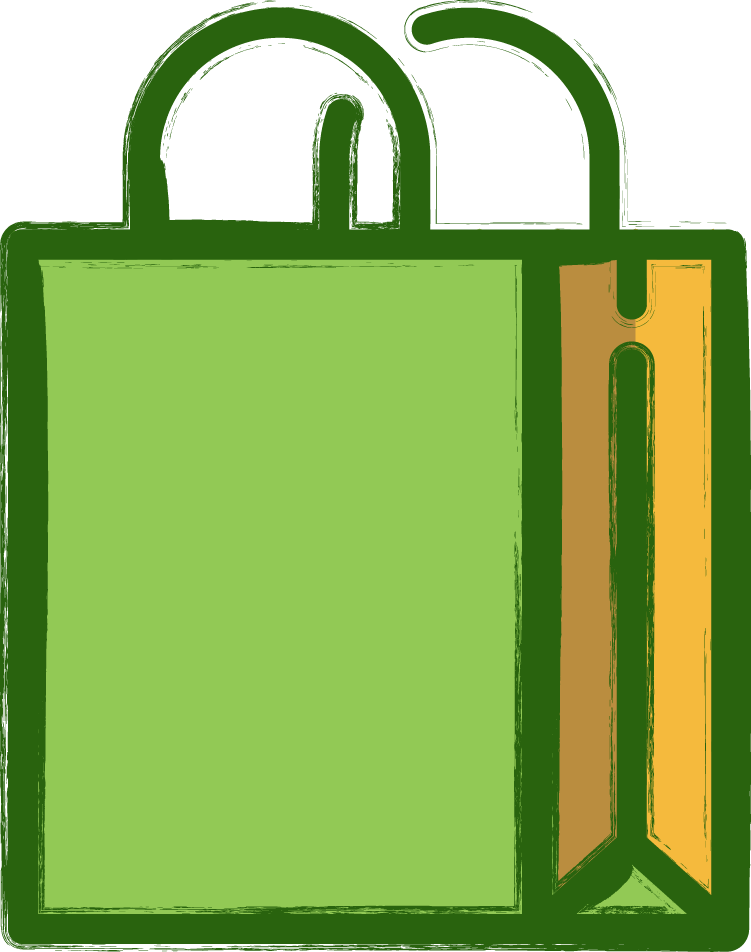 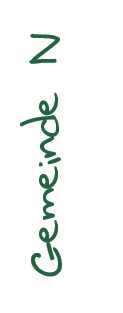 [Speaker Notes: Mit unserem Einkauf von Strom, Lebensmitteln und vielem anderen
entscheiden wir ganz aktiv mit, ob wir Unternehmen unterstützen,  die z.B. Kohlekraftwerke bauen,
oder auf die Zahlung fairer Löhne verzichten …]
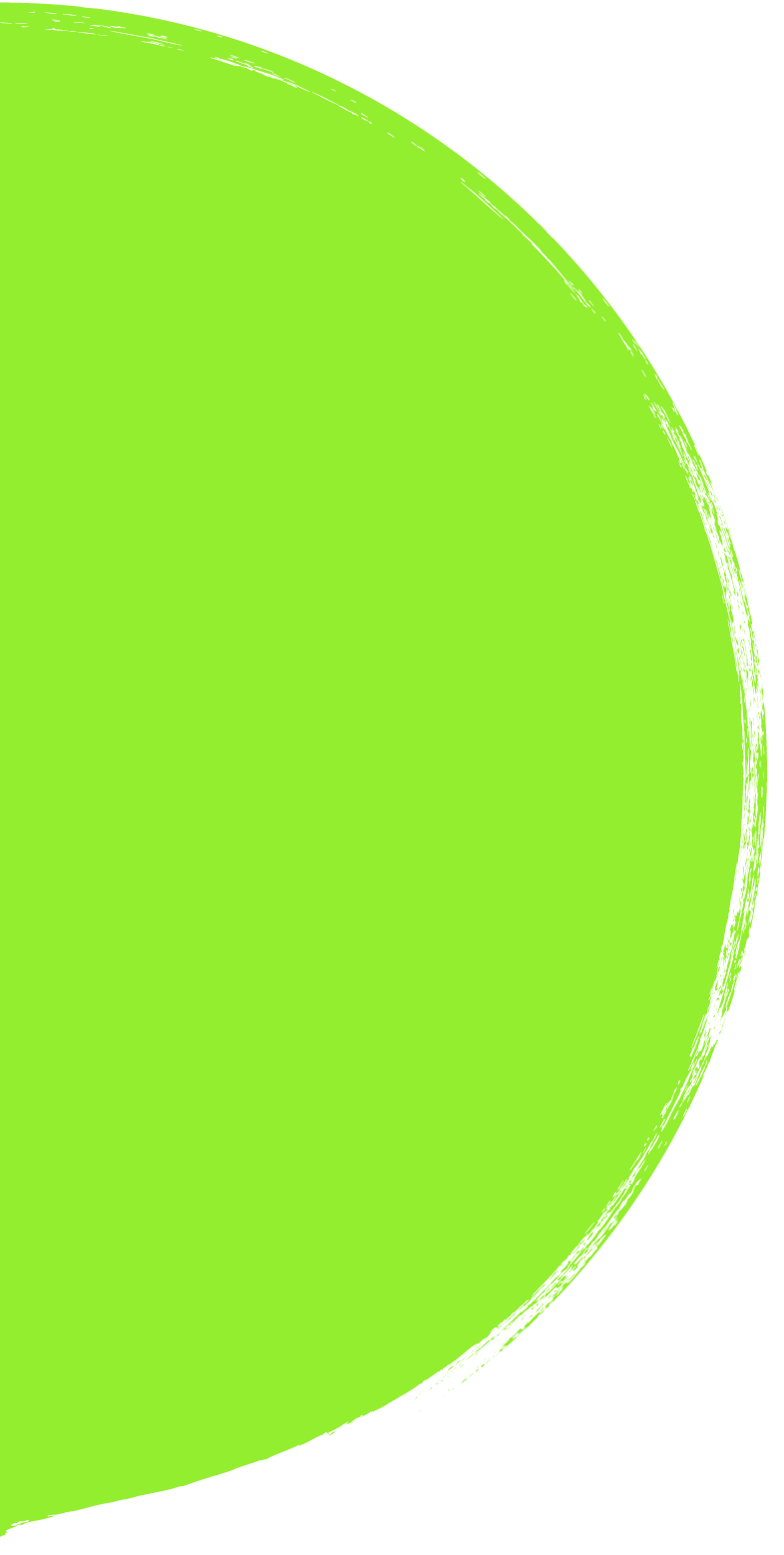 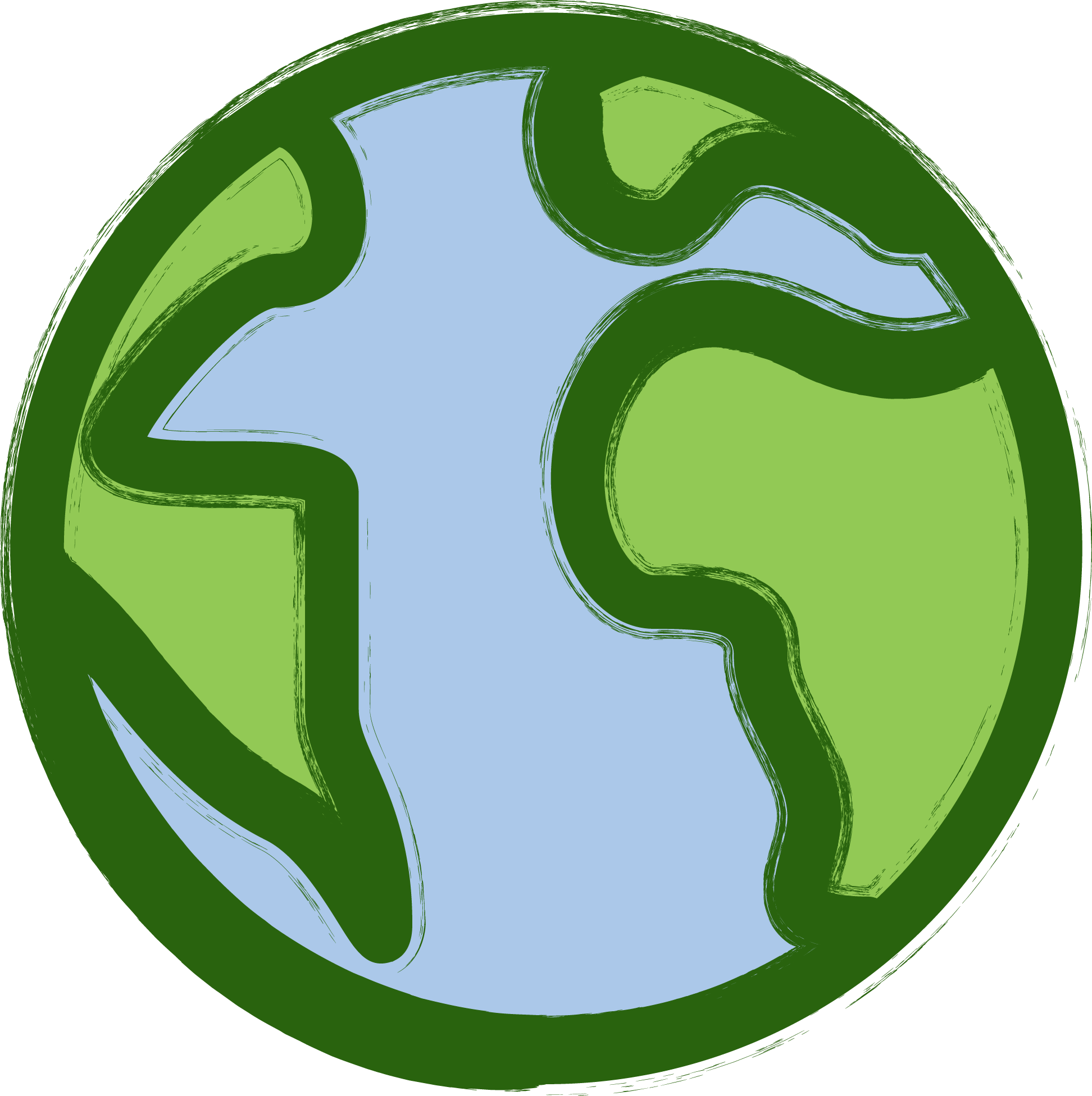 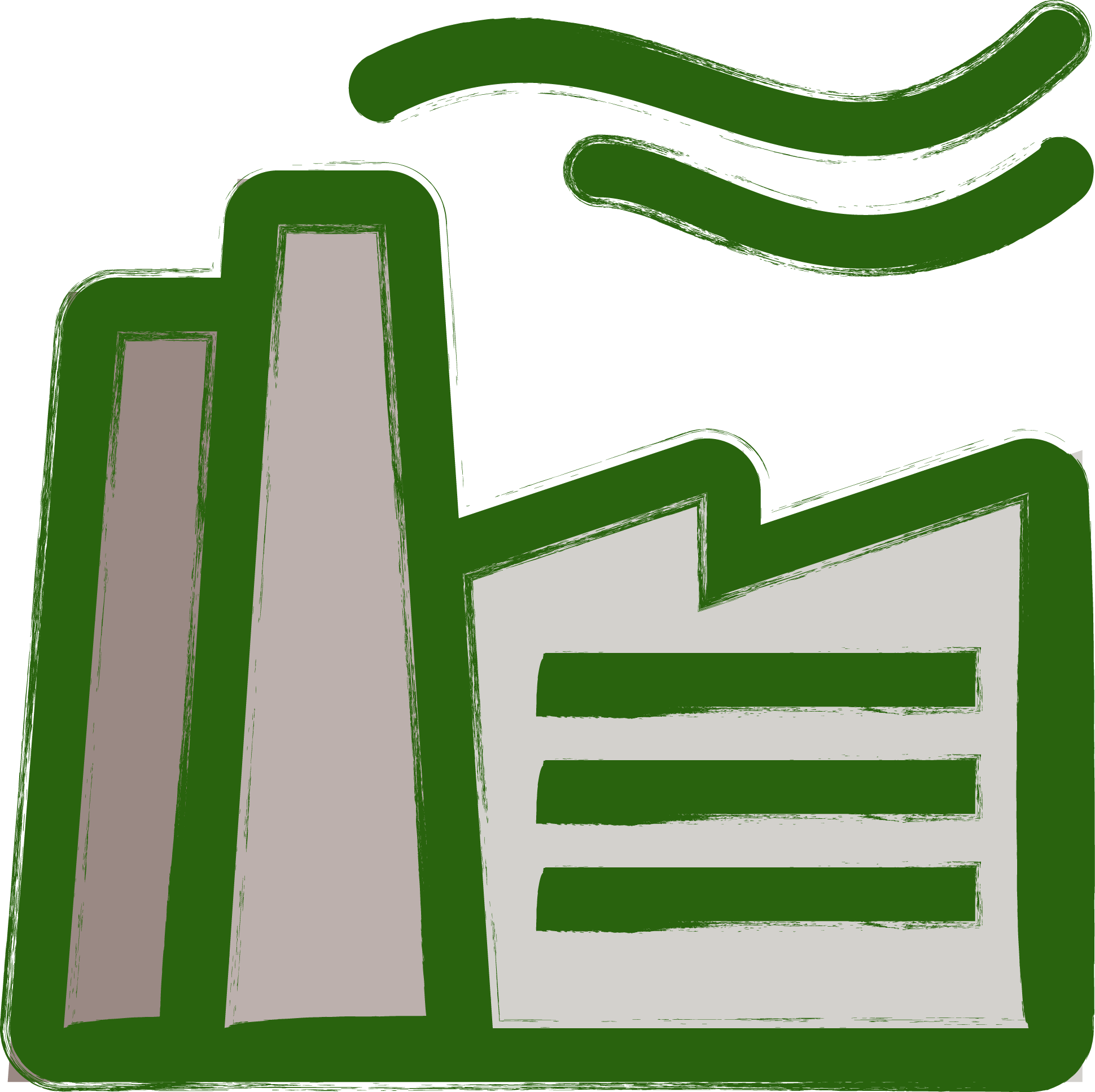 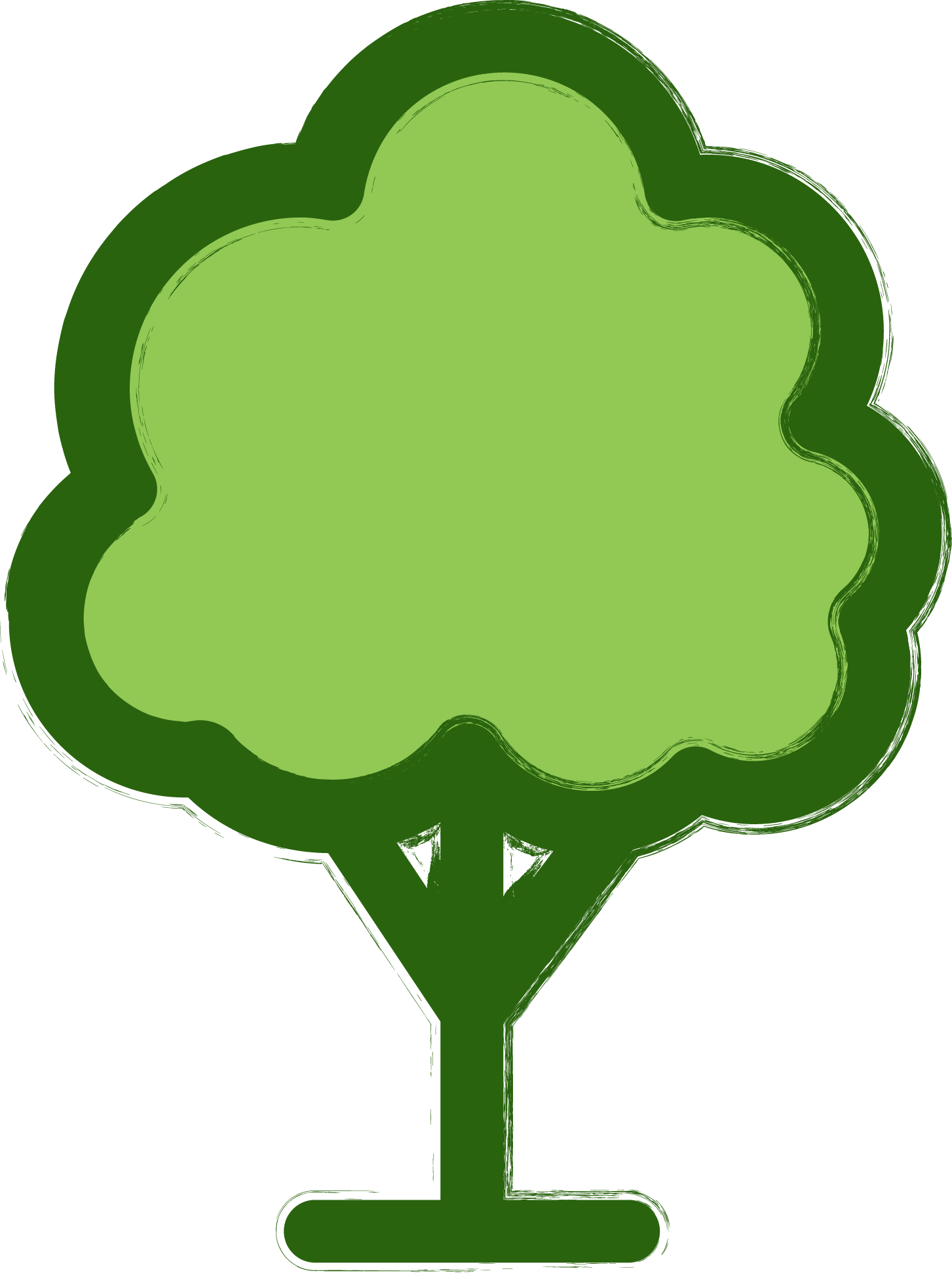 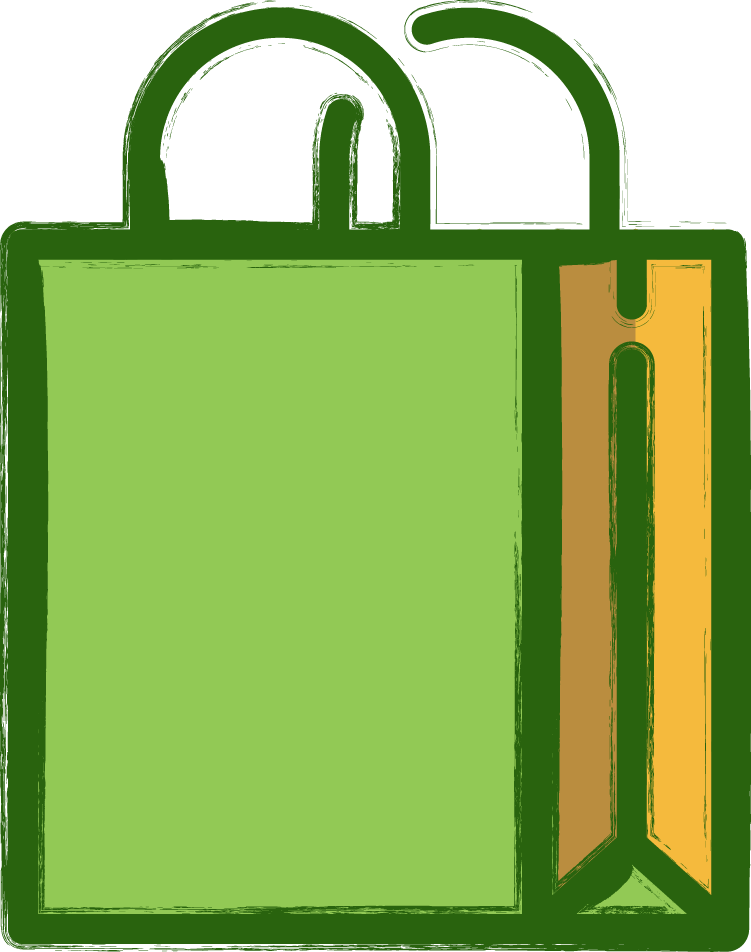 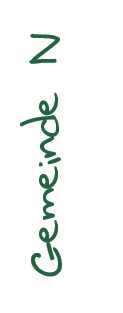 [Speaker Notes: … oder solche, die sich dafür einsetzen, dass Mensch und Umwelt geschützt werden.]
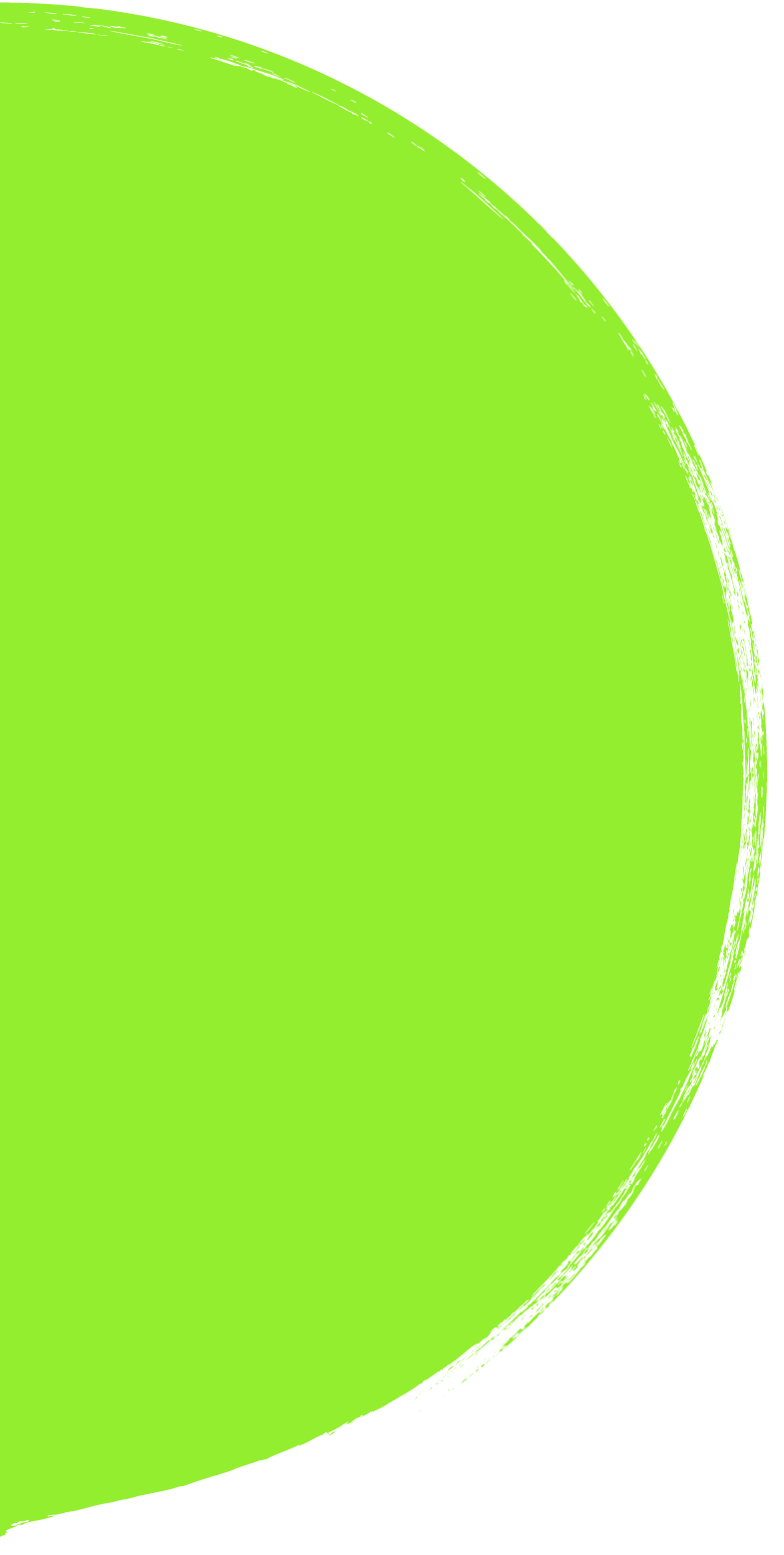 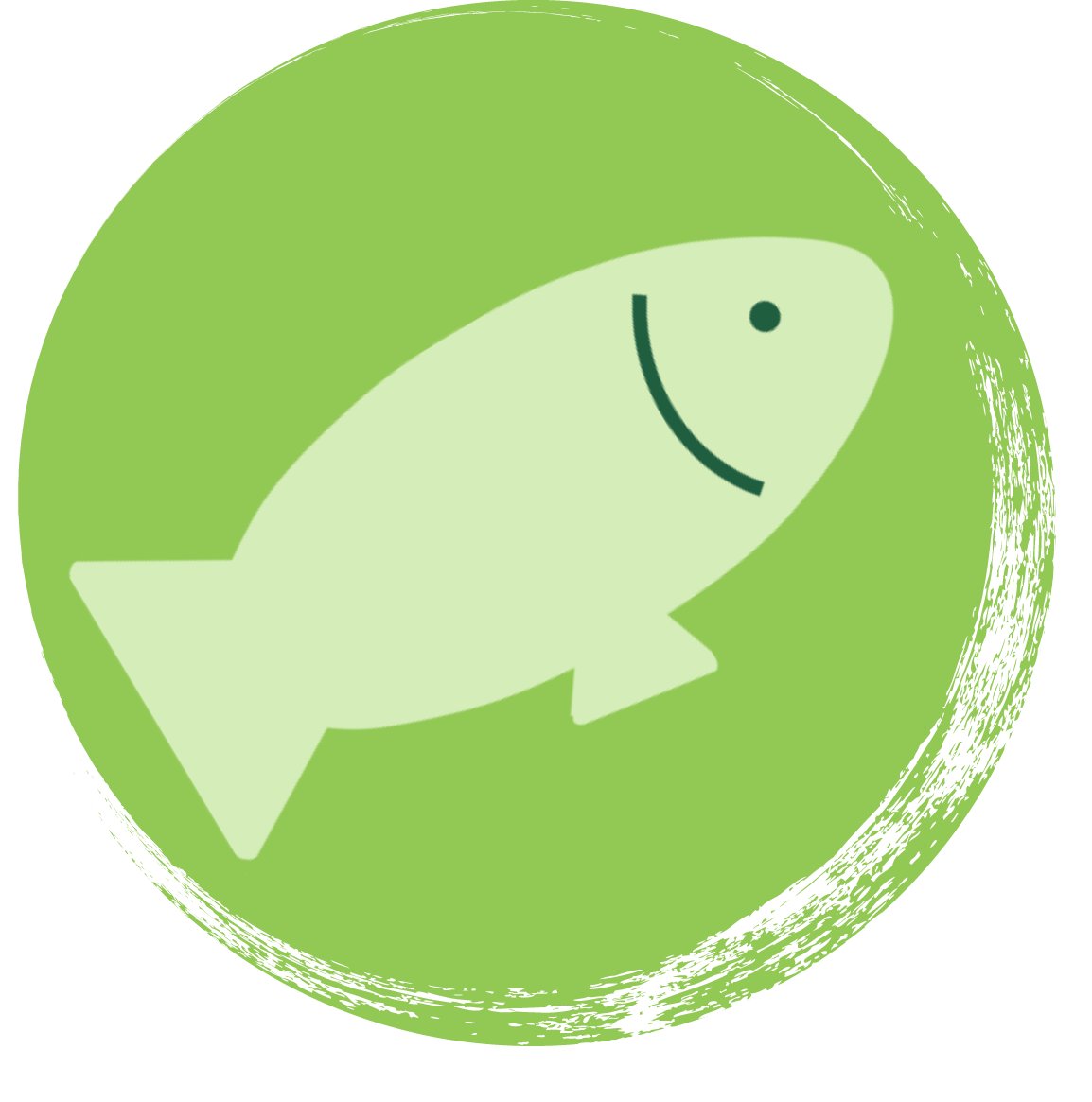 [Speaker Notes: Immer mehr christliche Gemeinden beginnen, ihren Verbrauch zu analysieren
und langsam umzustellen.]
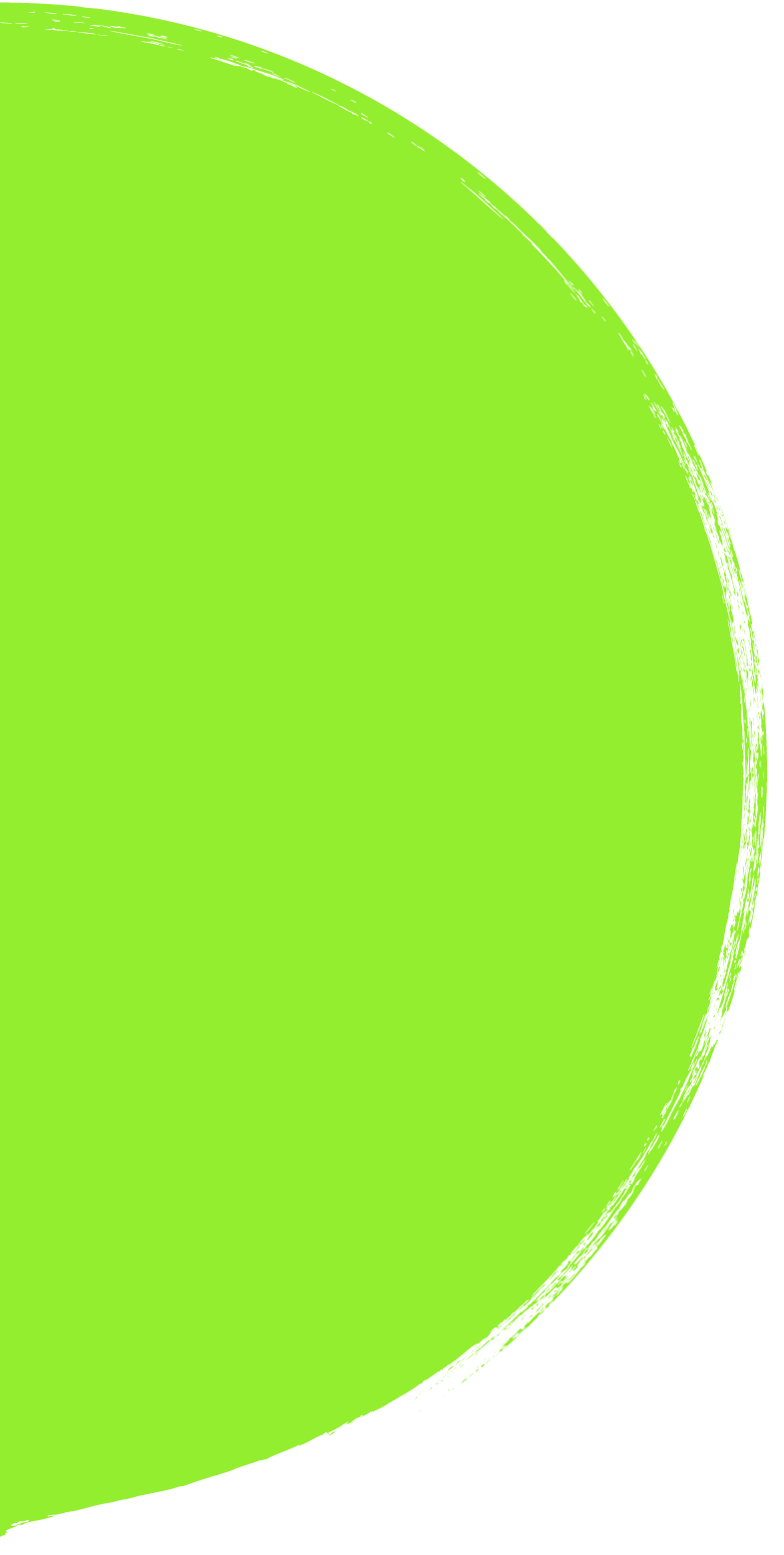 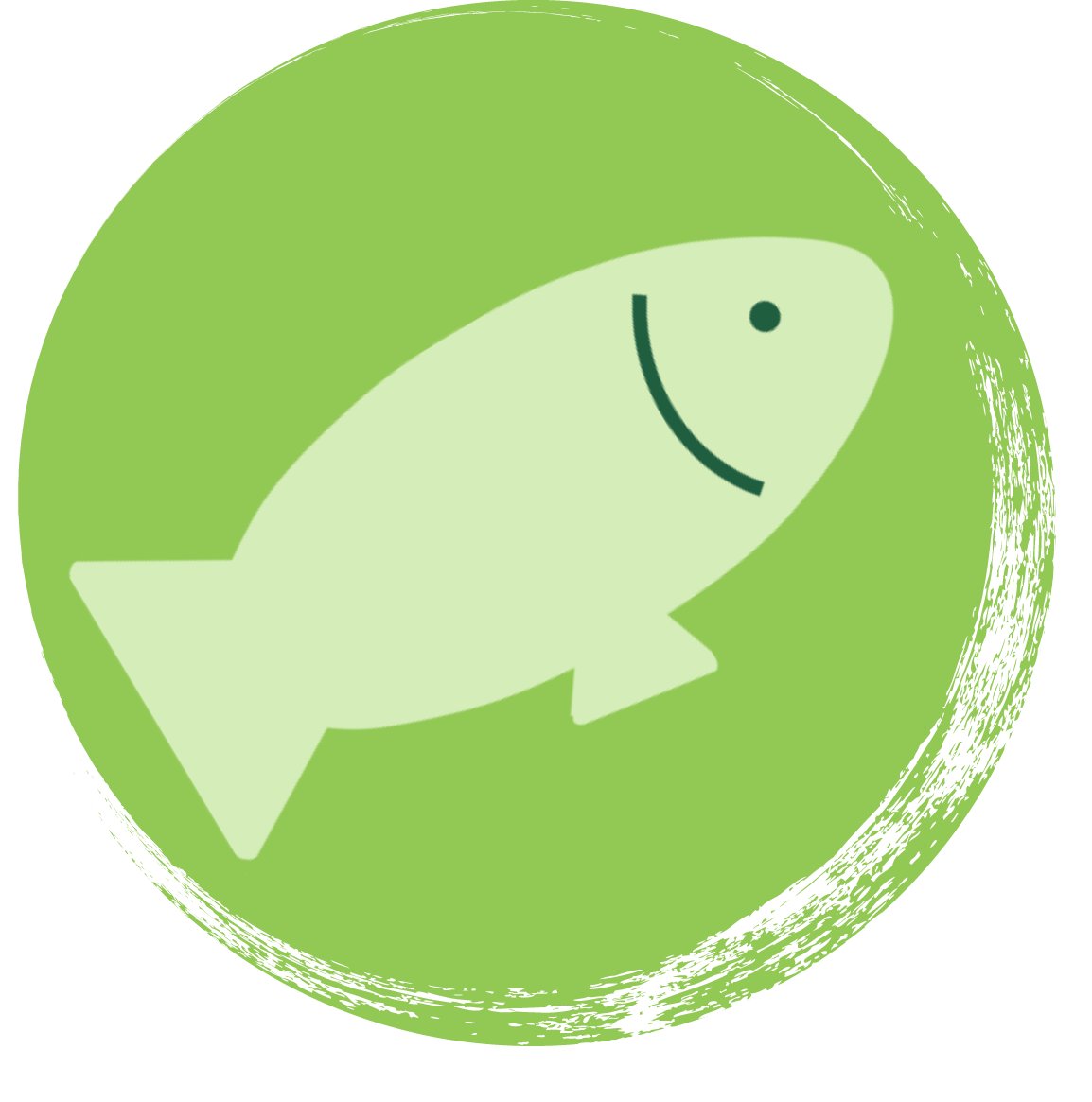 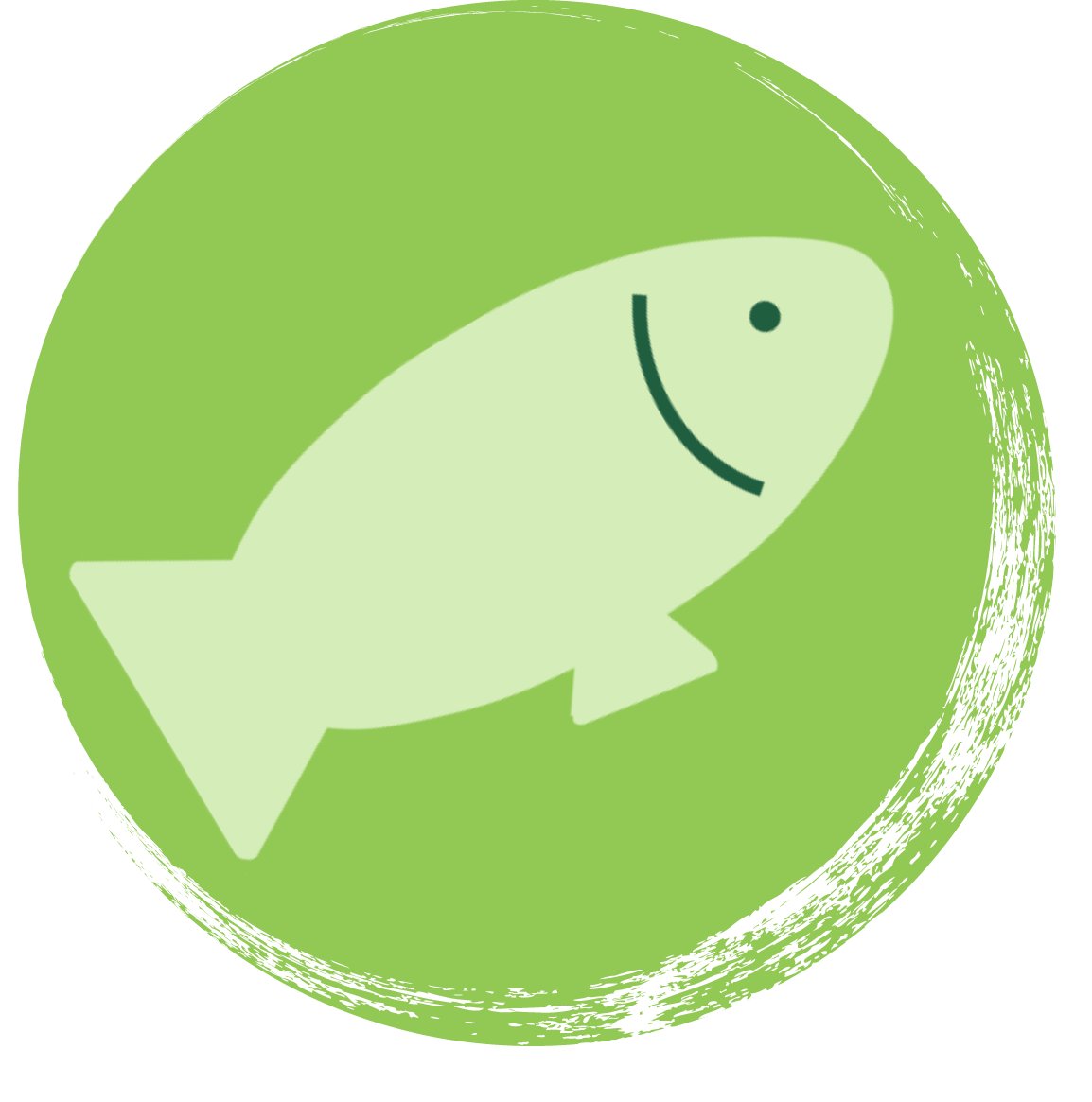 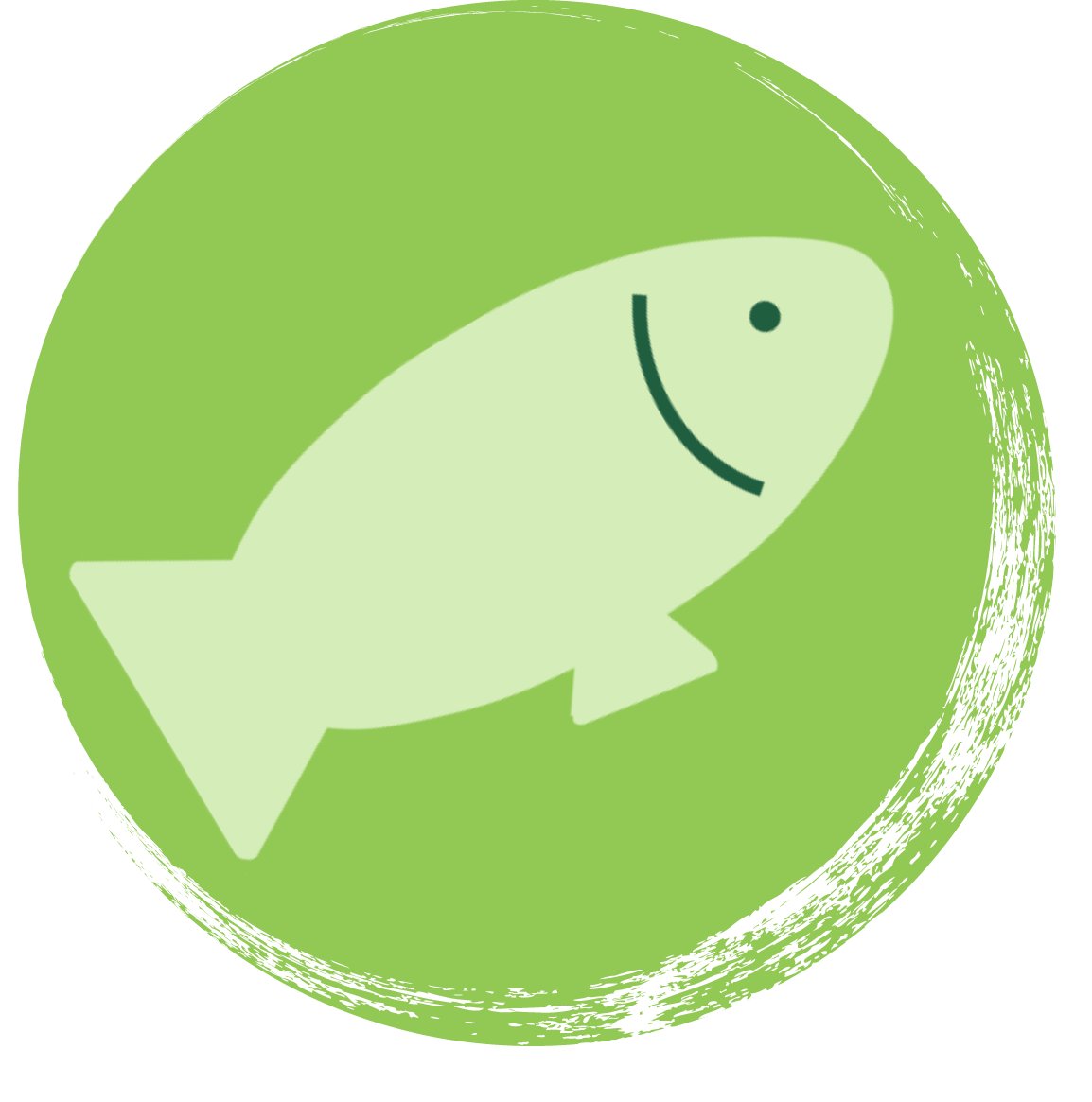 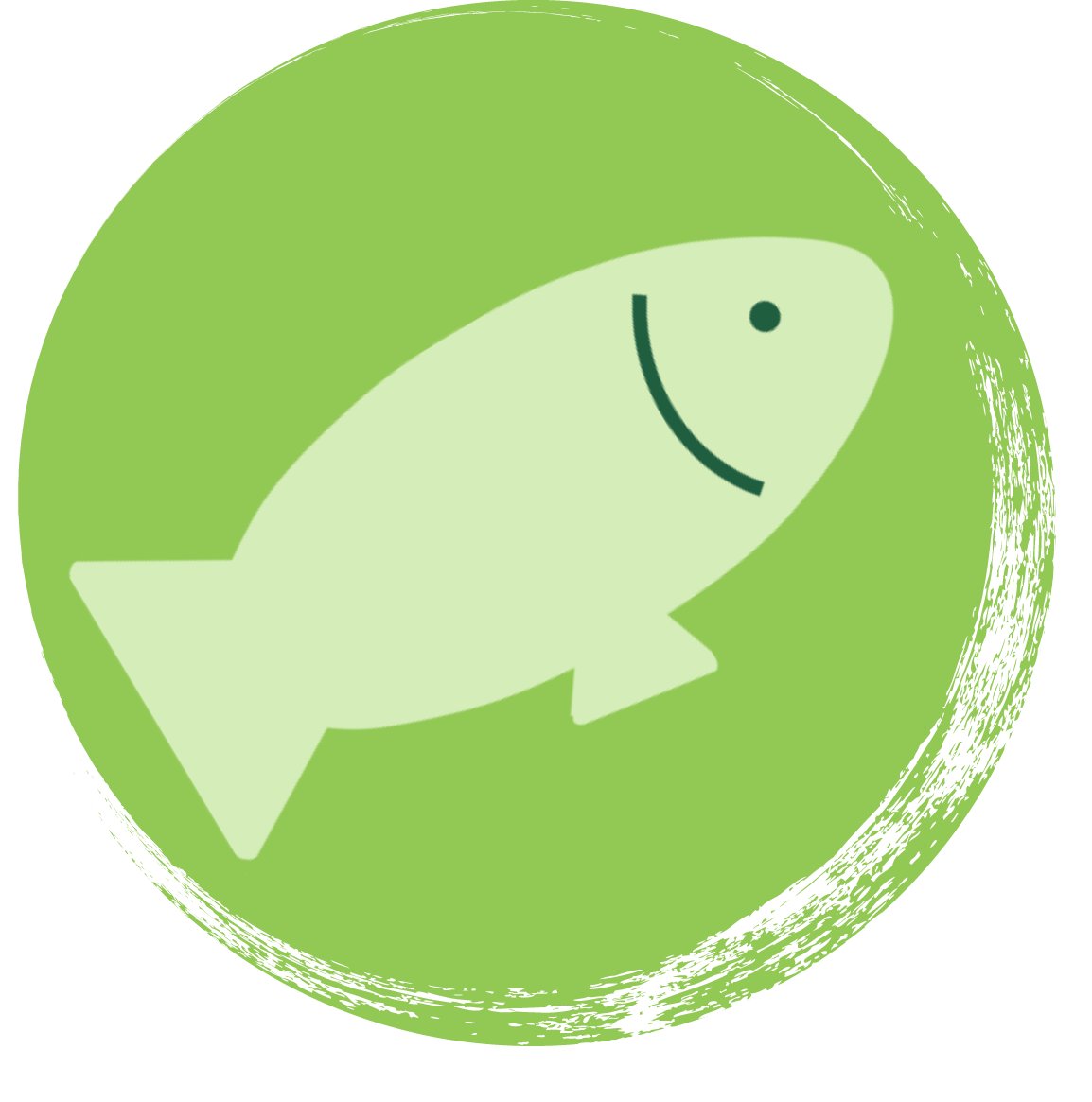 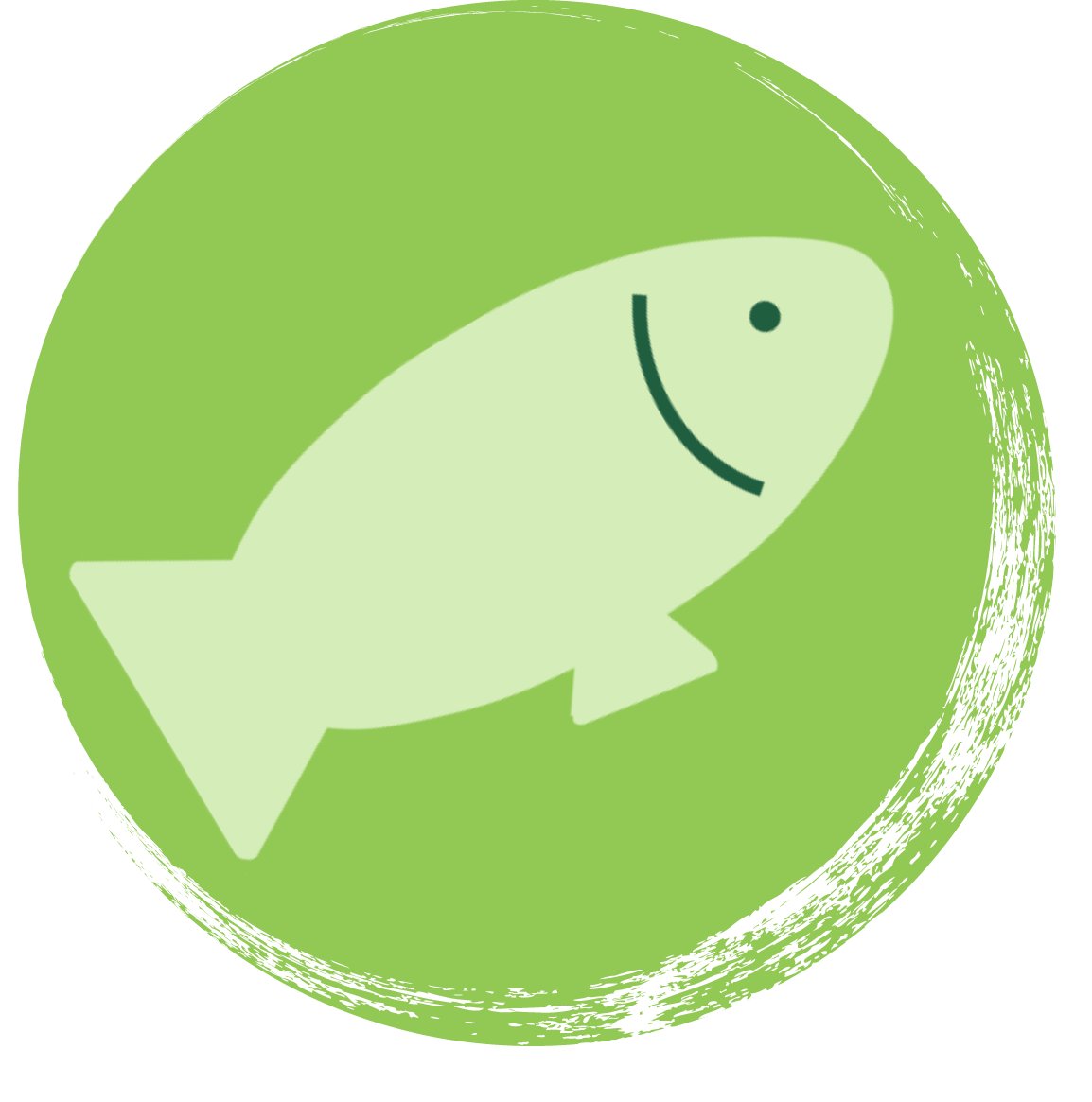 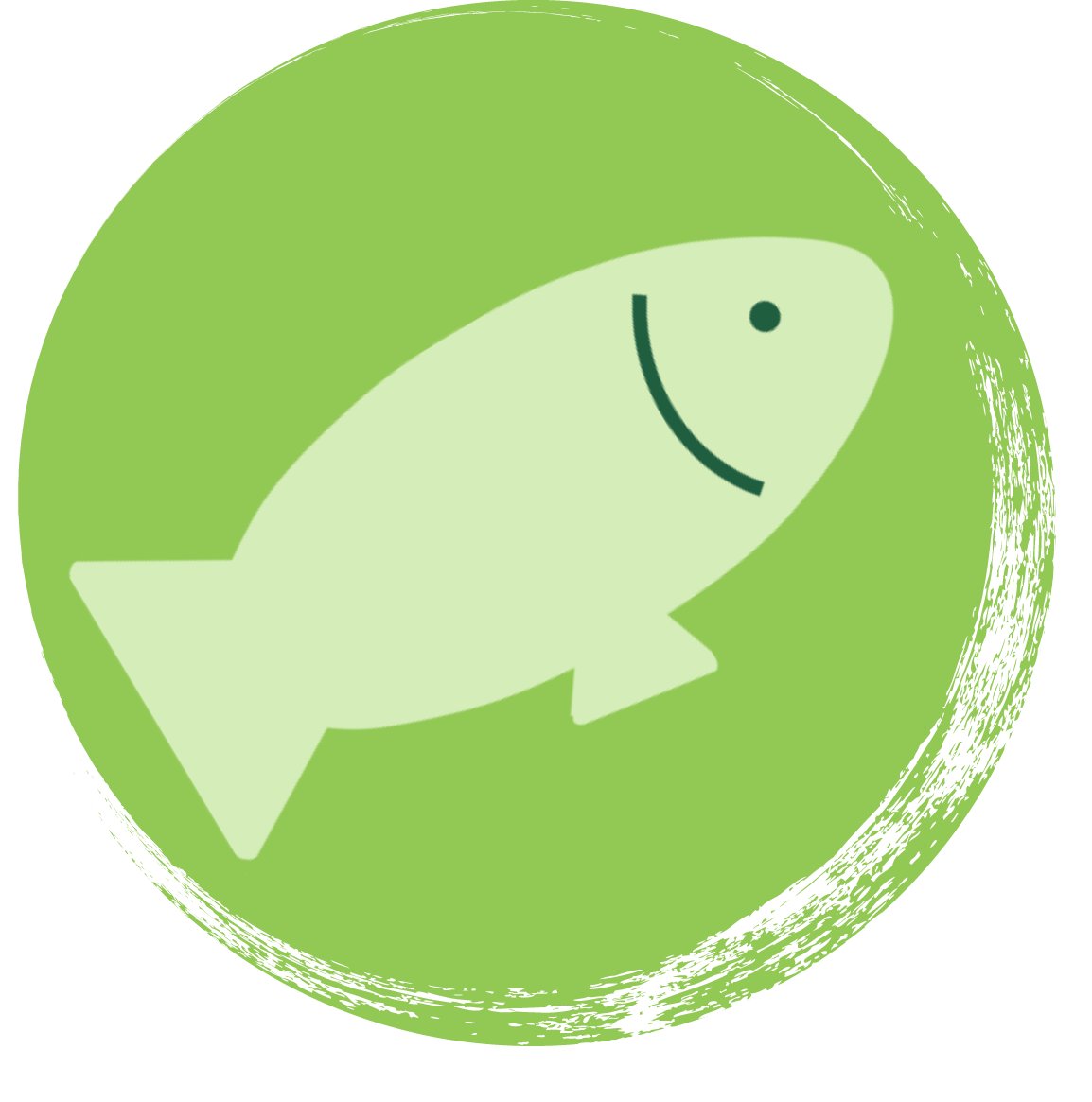 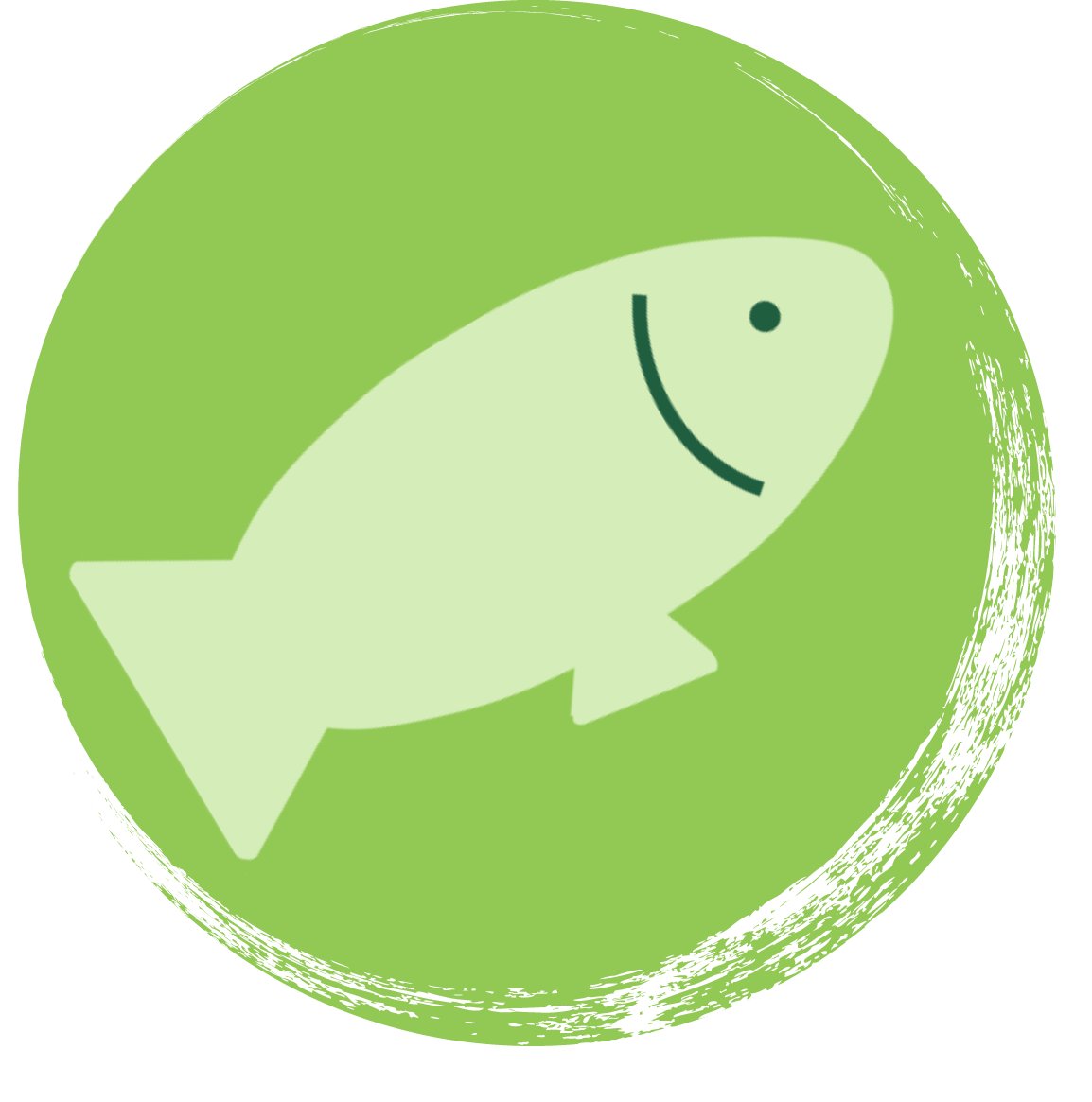 [Speaker Notes: Und je mehr Gemeinden mitmachen, desto größer wird der Einfluss.]
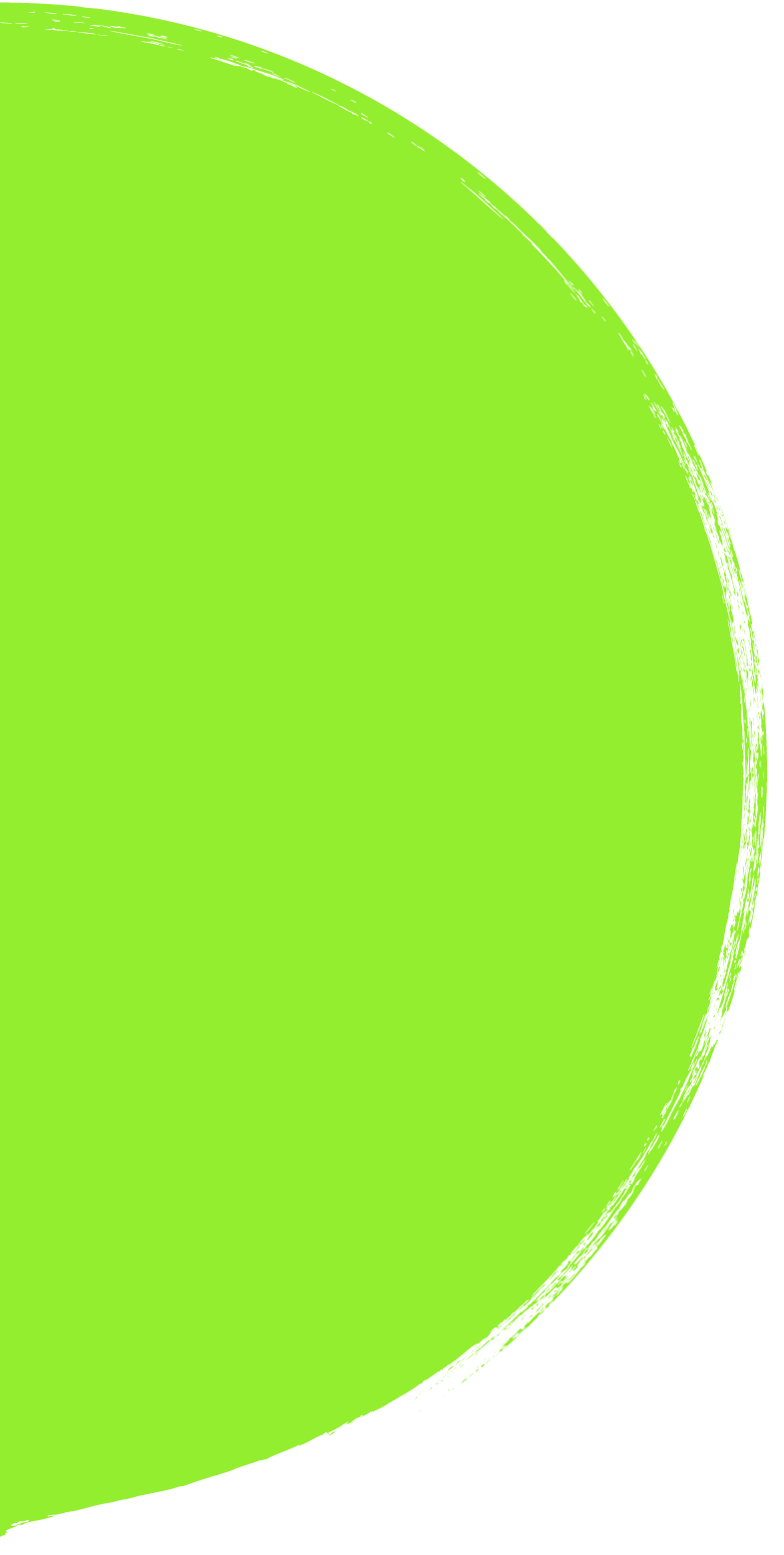 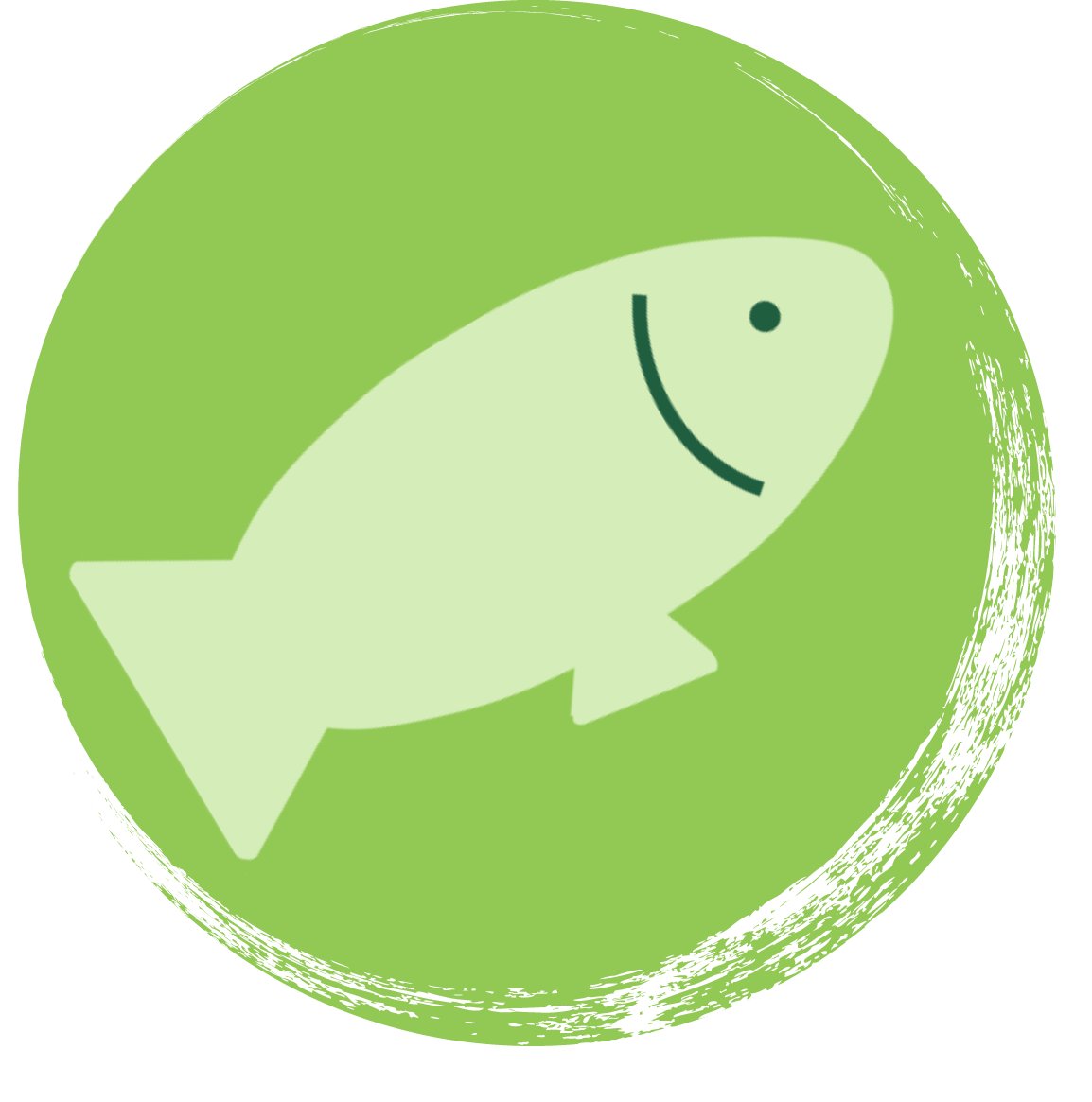 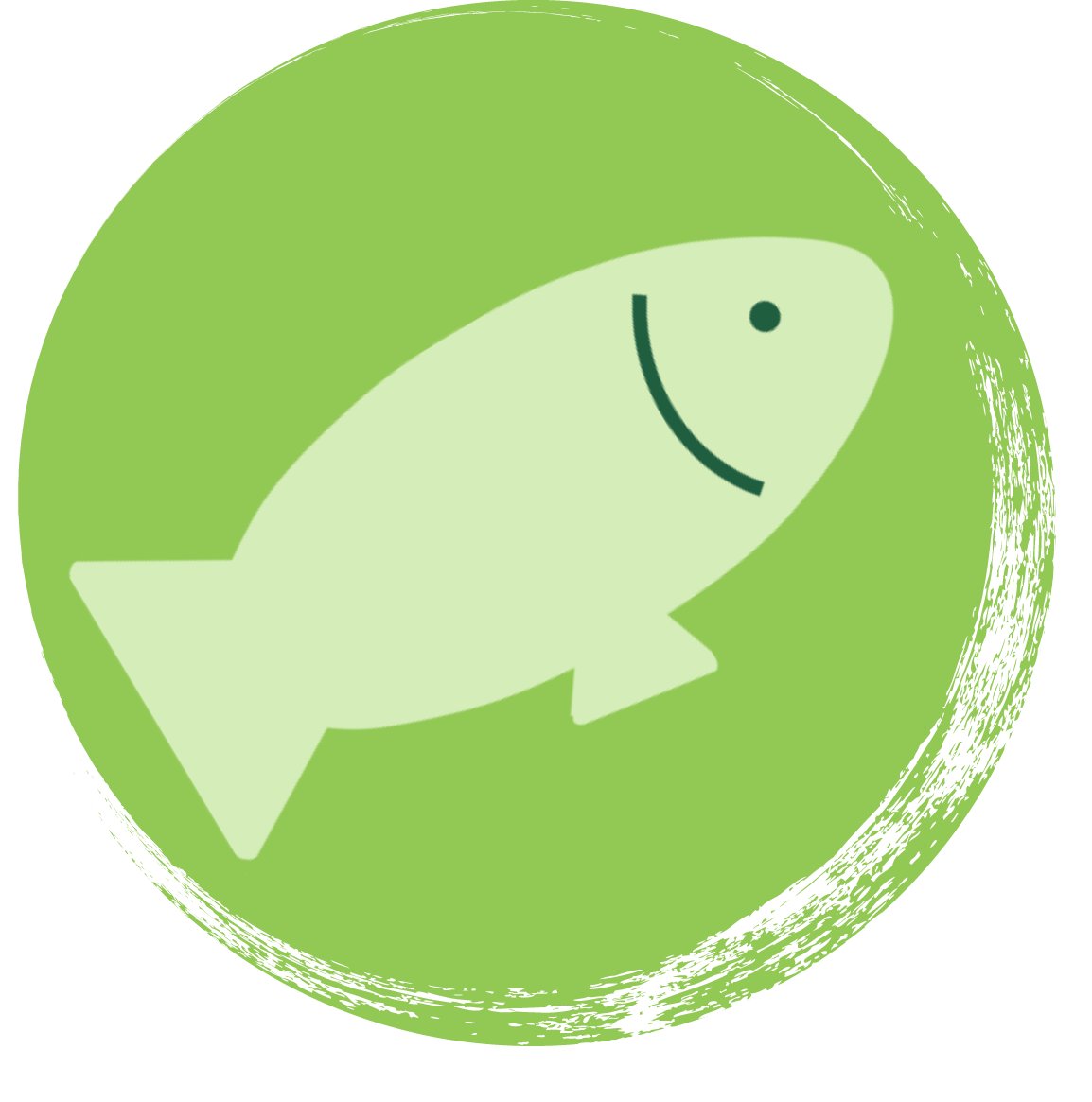 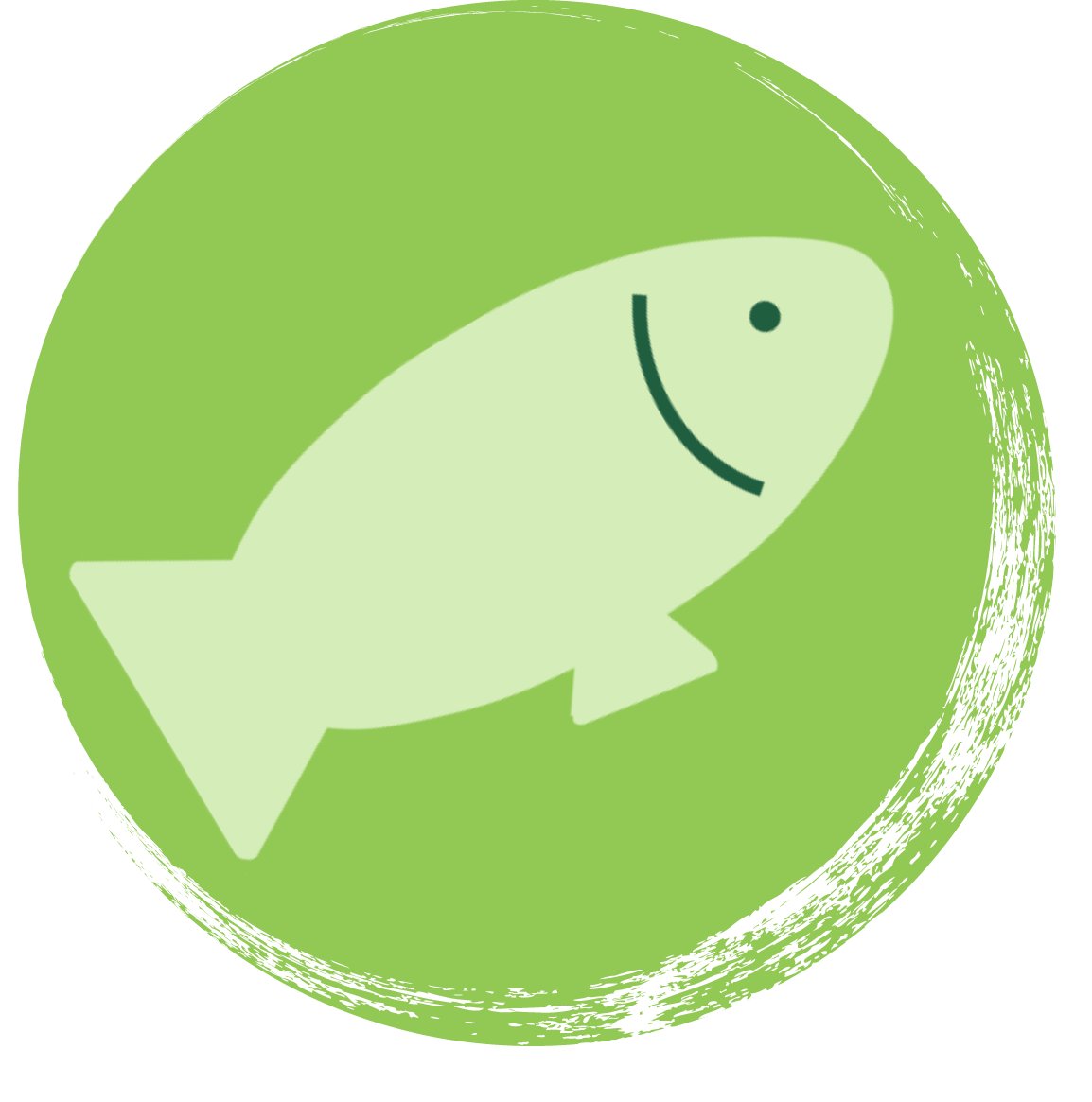 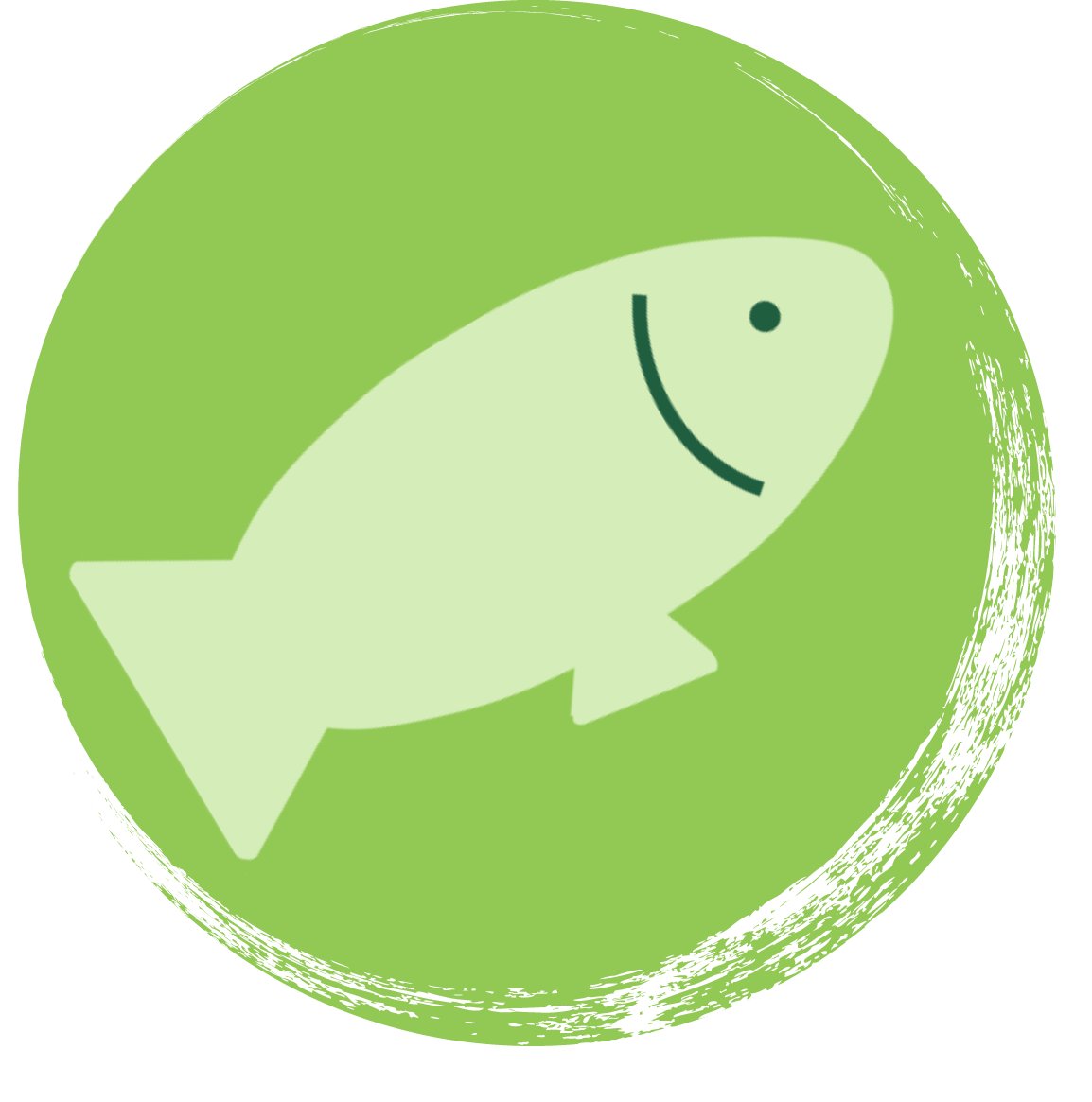 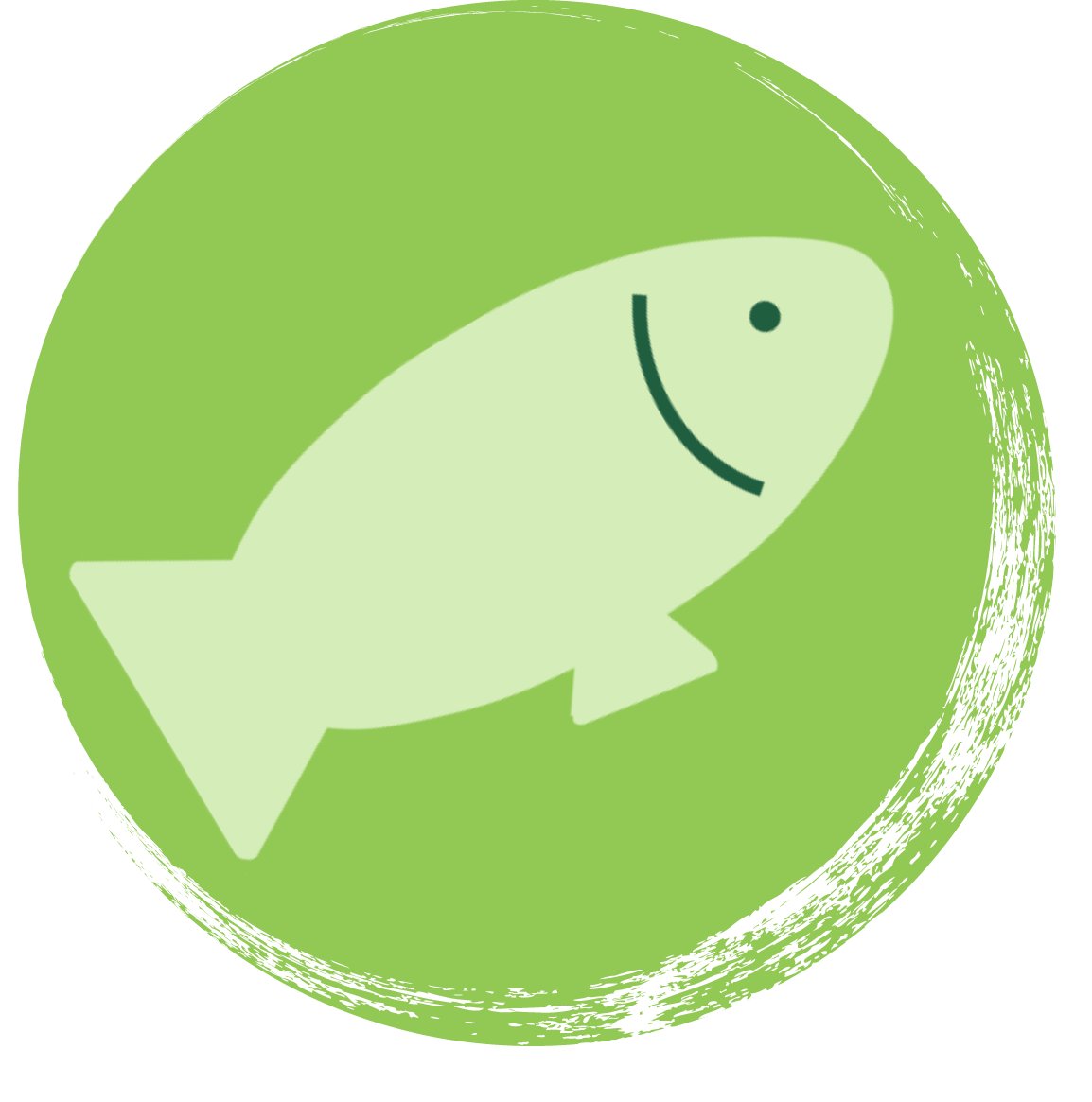 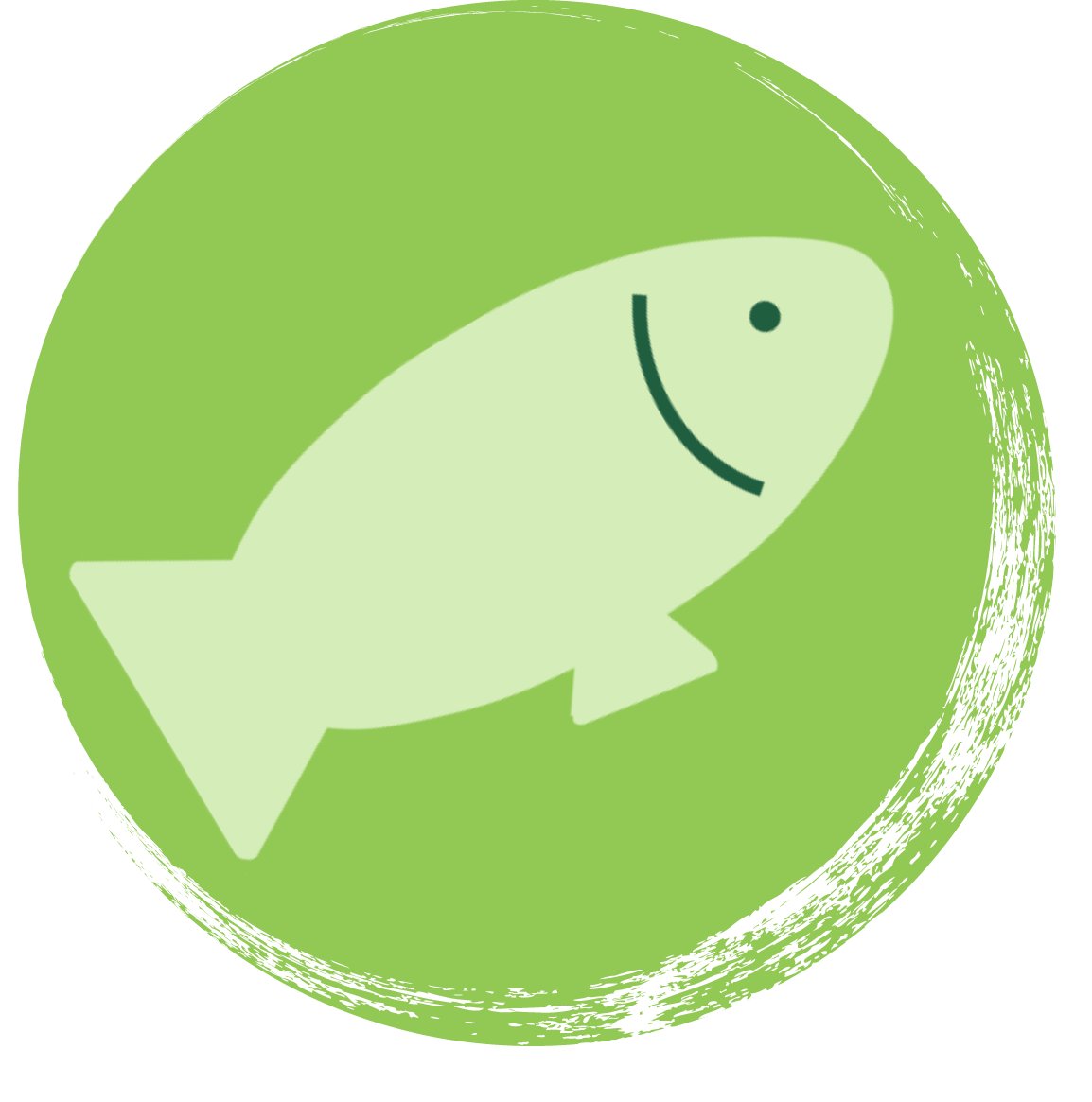 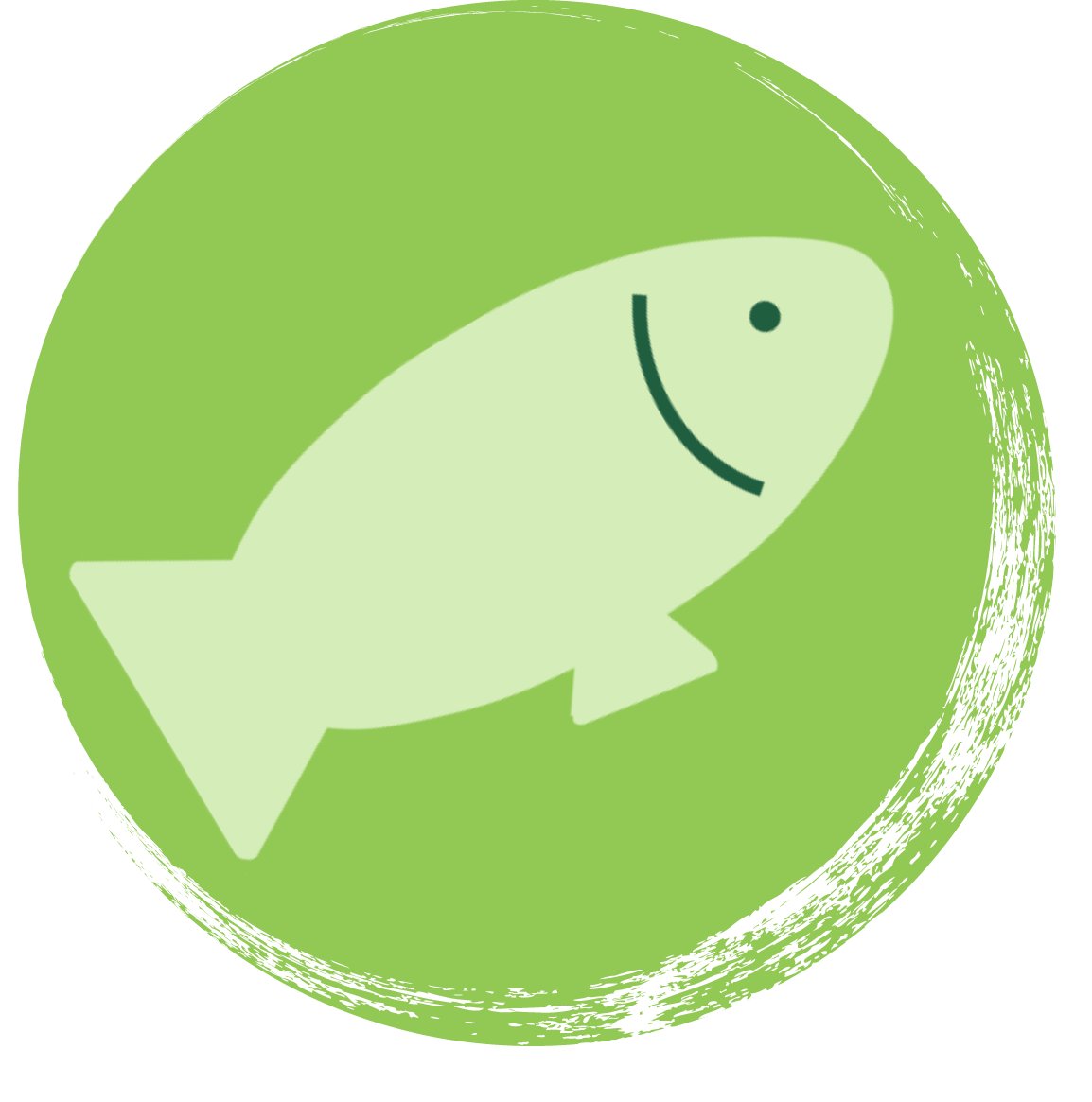 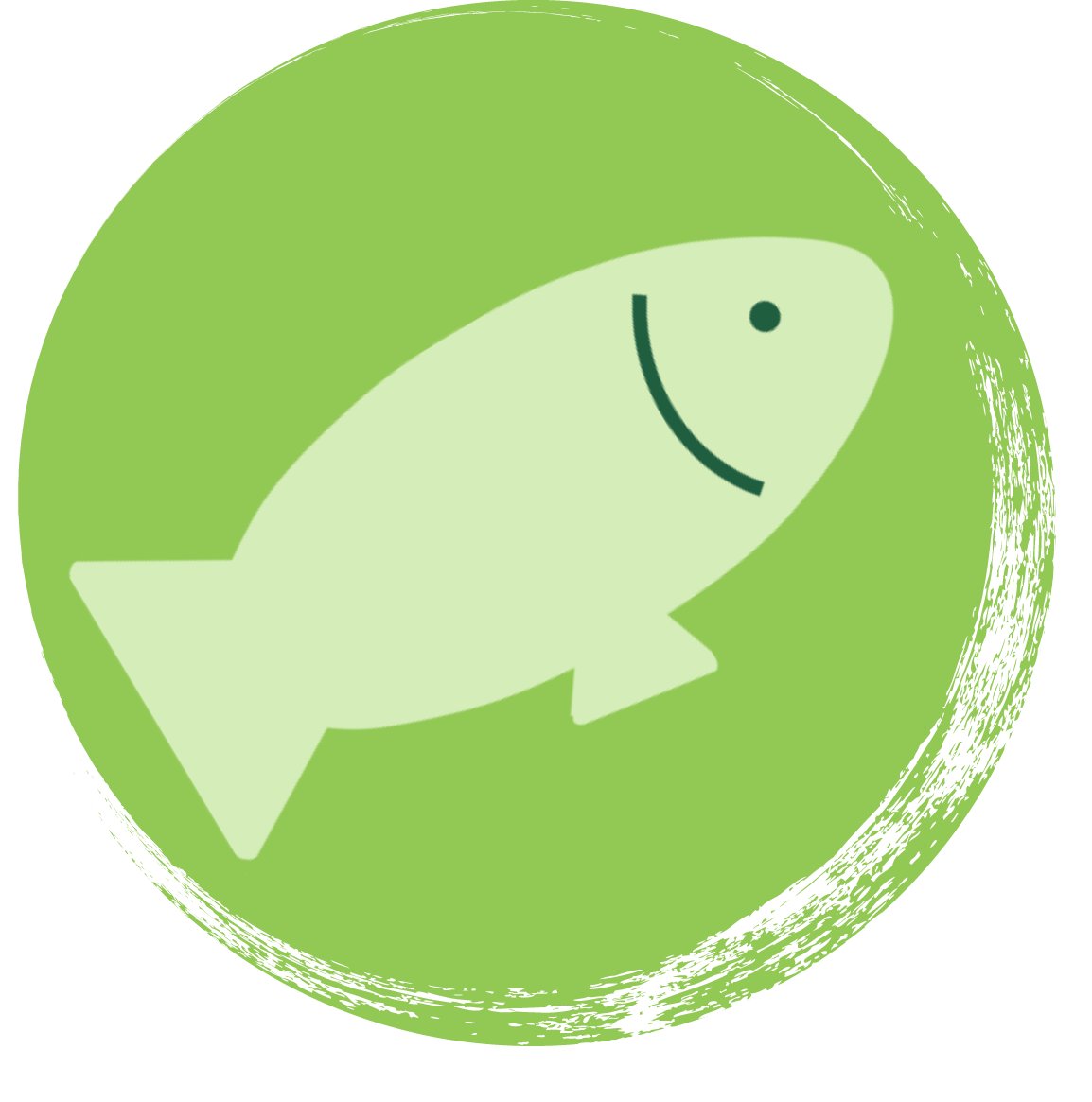 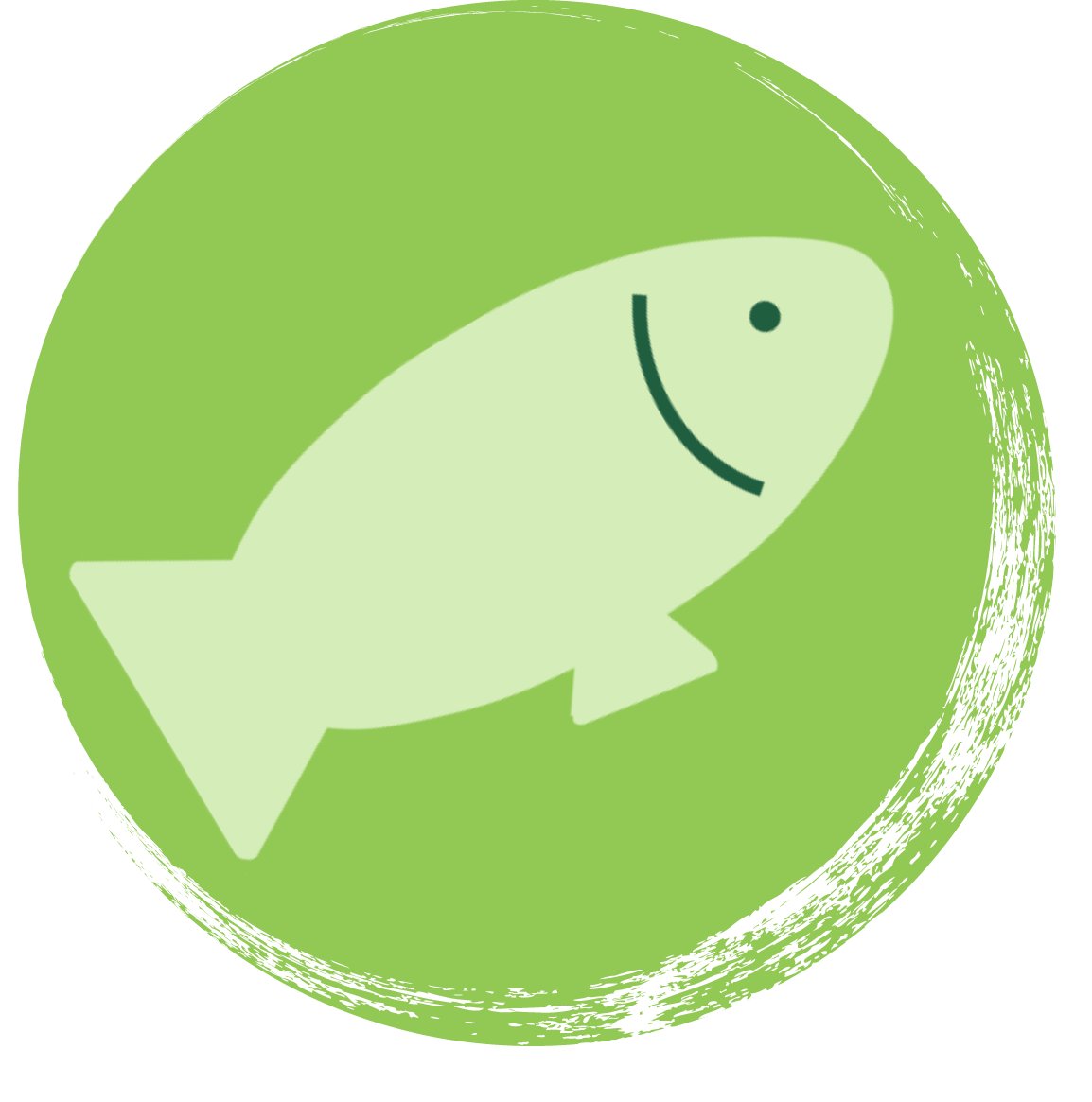 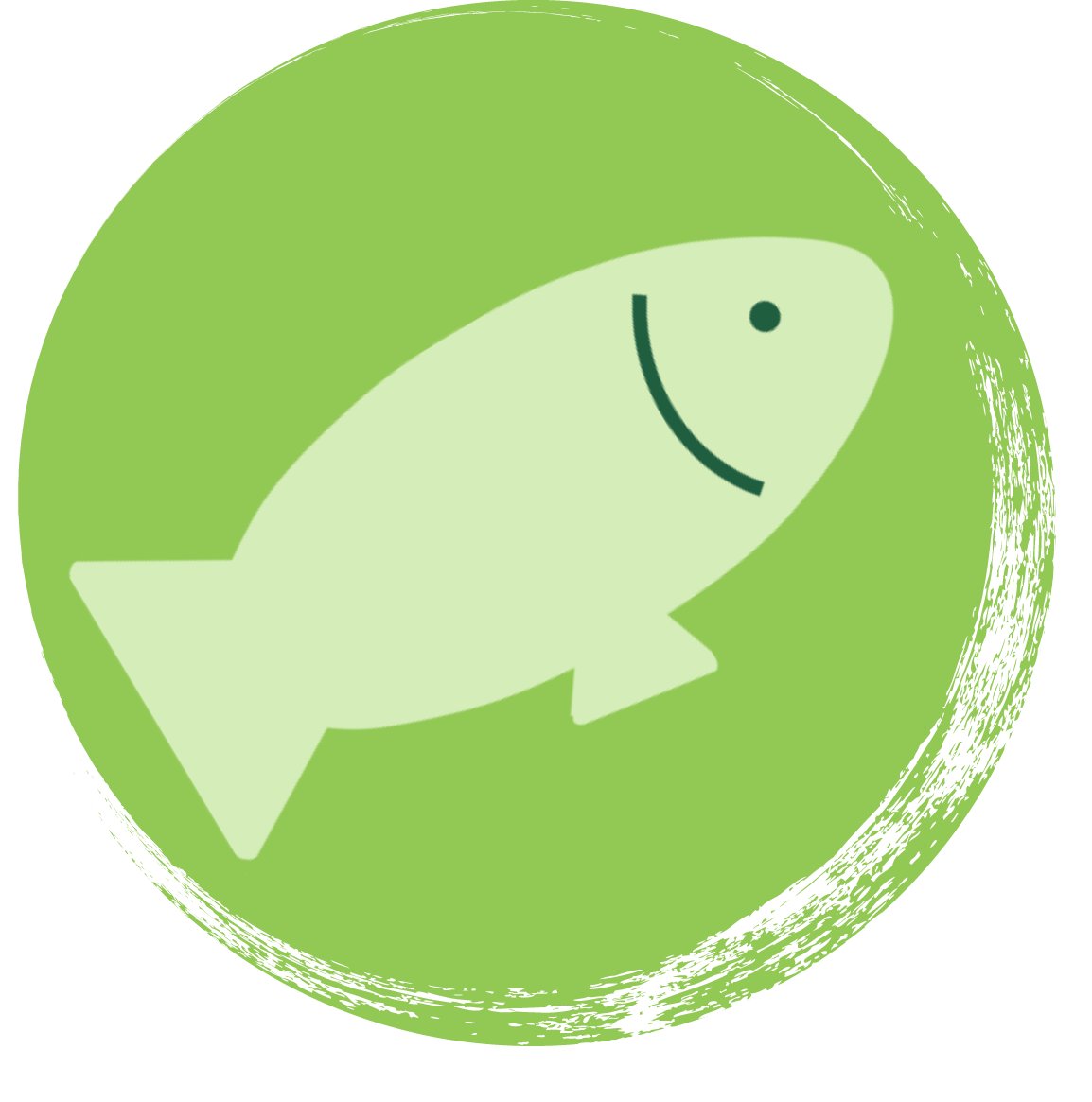 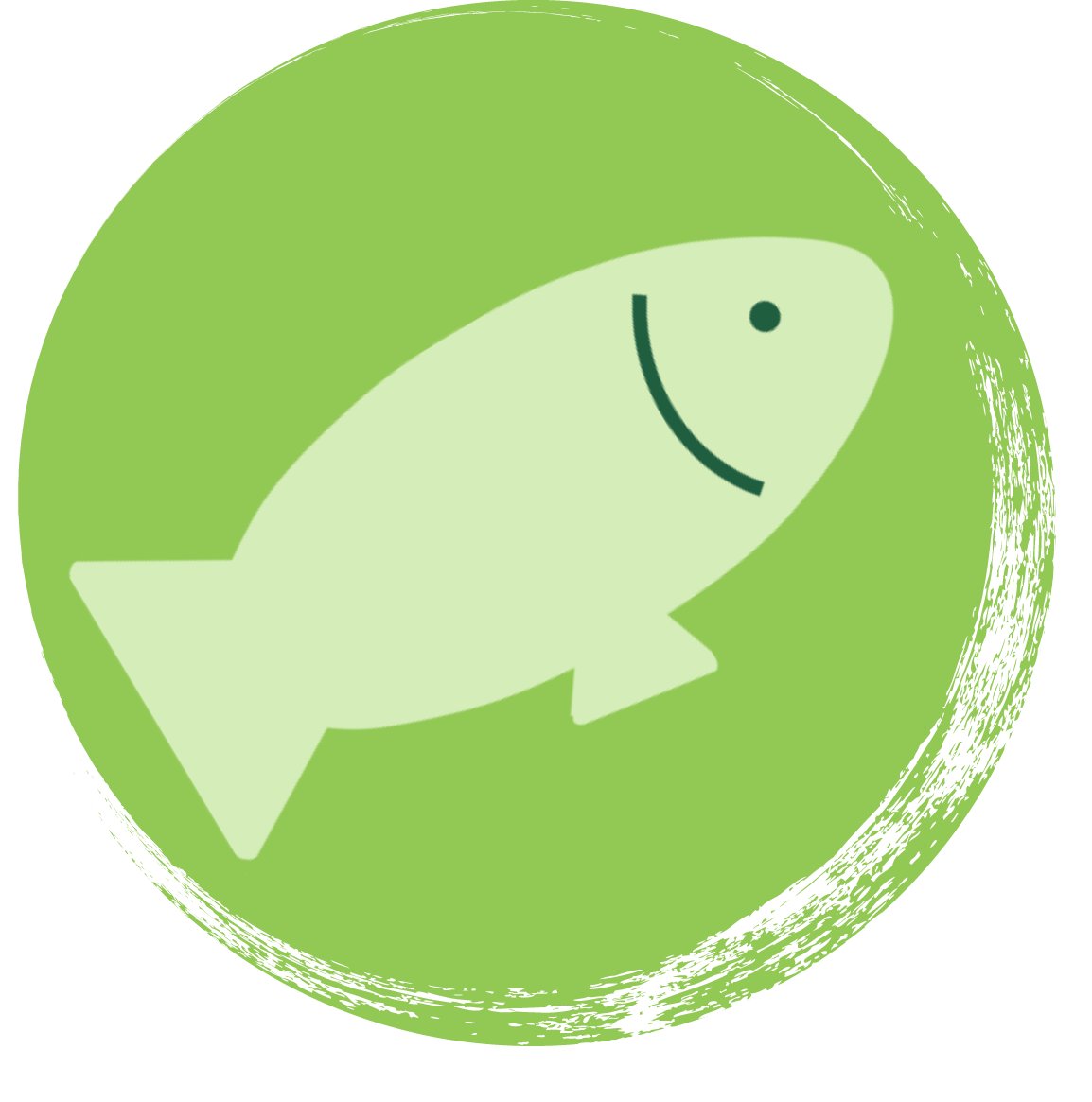 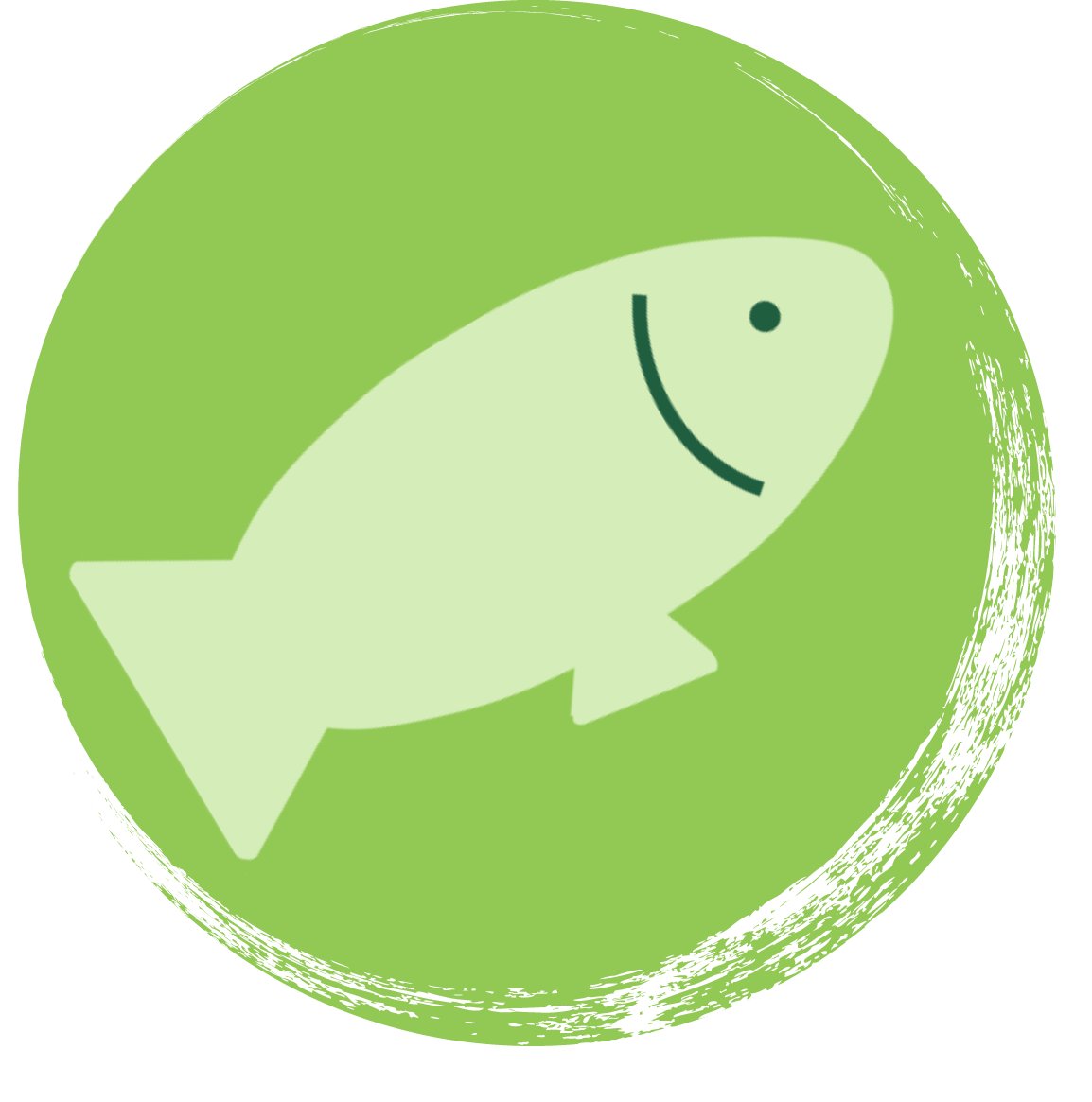 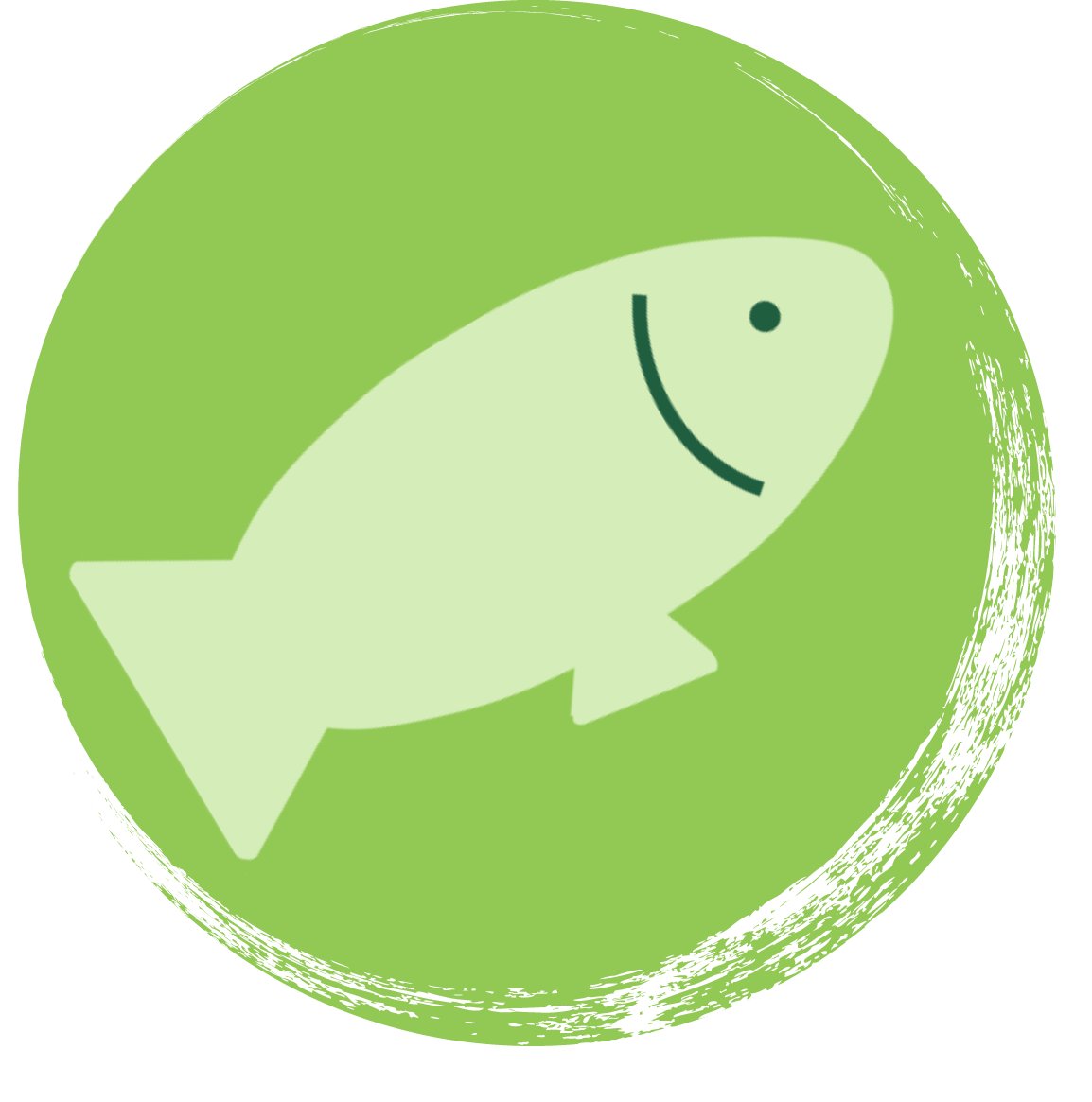 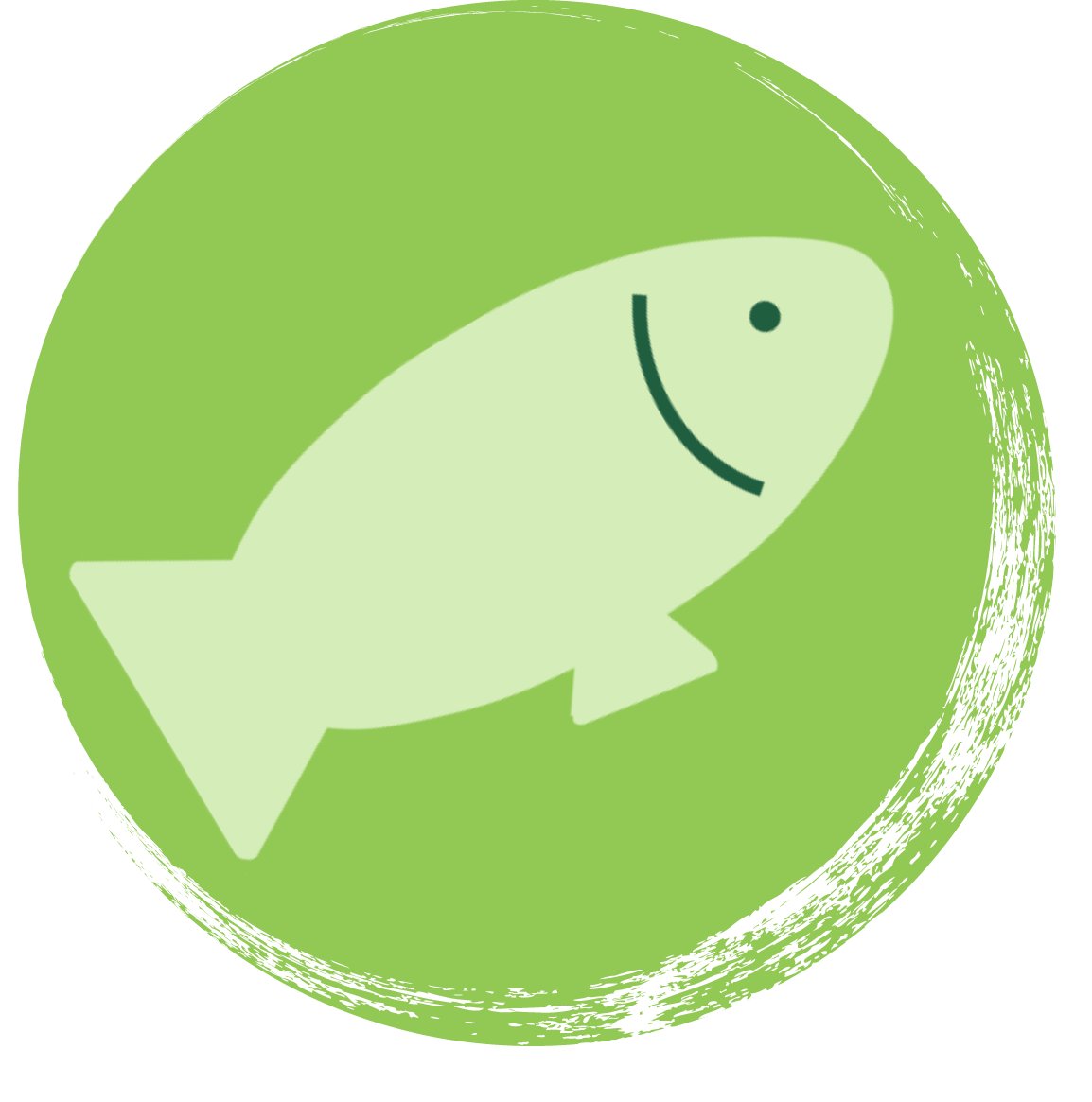 [Speaker Notes: Damit sind wir als Kirchgemeinden auch Vorbild für andere.]
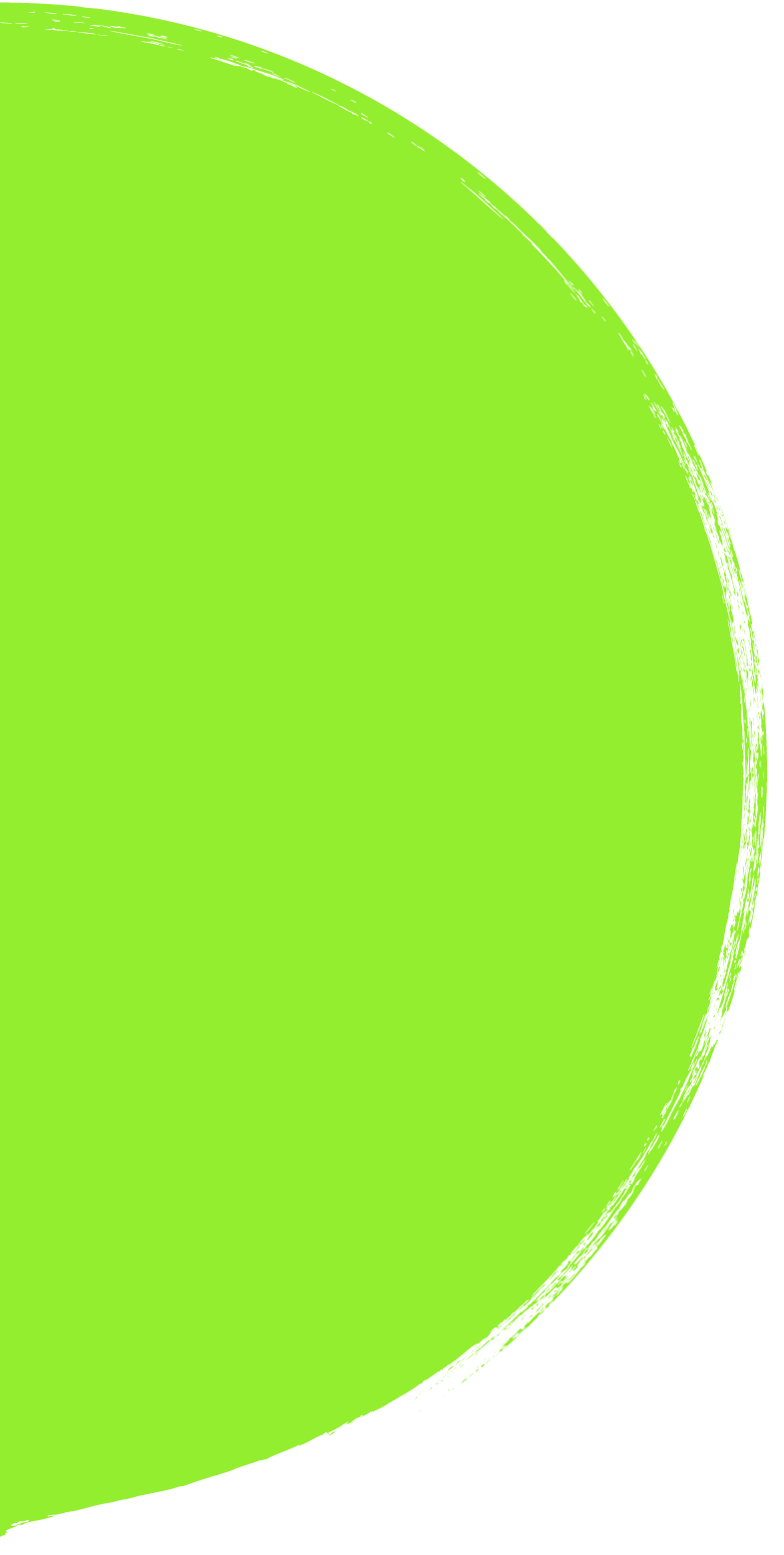 Evangelische Kirche Deutschland (2018):

Die Weltgemeinschaft steht vor großen Herausforderungen. […] Auch wir sind gefragt, an unserer Stelle Verantwortung zu übernehmen.

Vom biblischen Auftrag kommt uns die besondere Verantwortung zu, Mahner, Mittler und Motor für eine nachhaltige Entwicklung im Dienst der Bewahrung der Schöpfung zu sein und für diese Aufgabe zu werben.
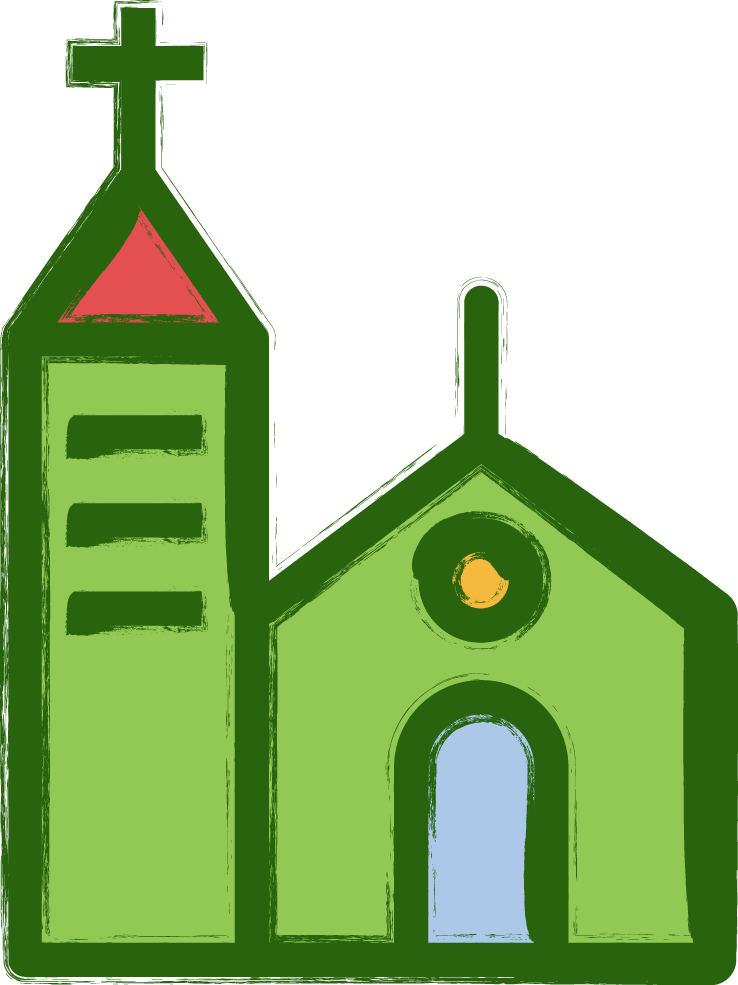 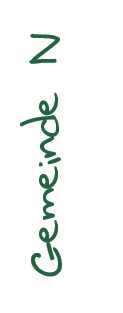 [Speaker Notes: Die Evangelische Landeskirche sieht sich dabei von offizieller Seite aus
in der Pflicht und unterstützt diesen Weg. In ihrem aktuellen
Positionspapier schreibt sie folgendes: (siehe Folie)]
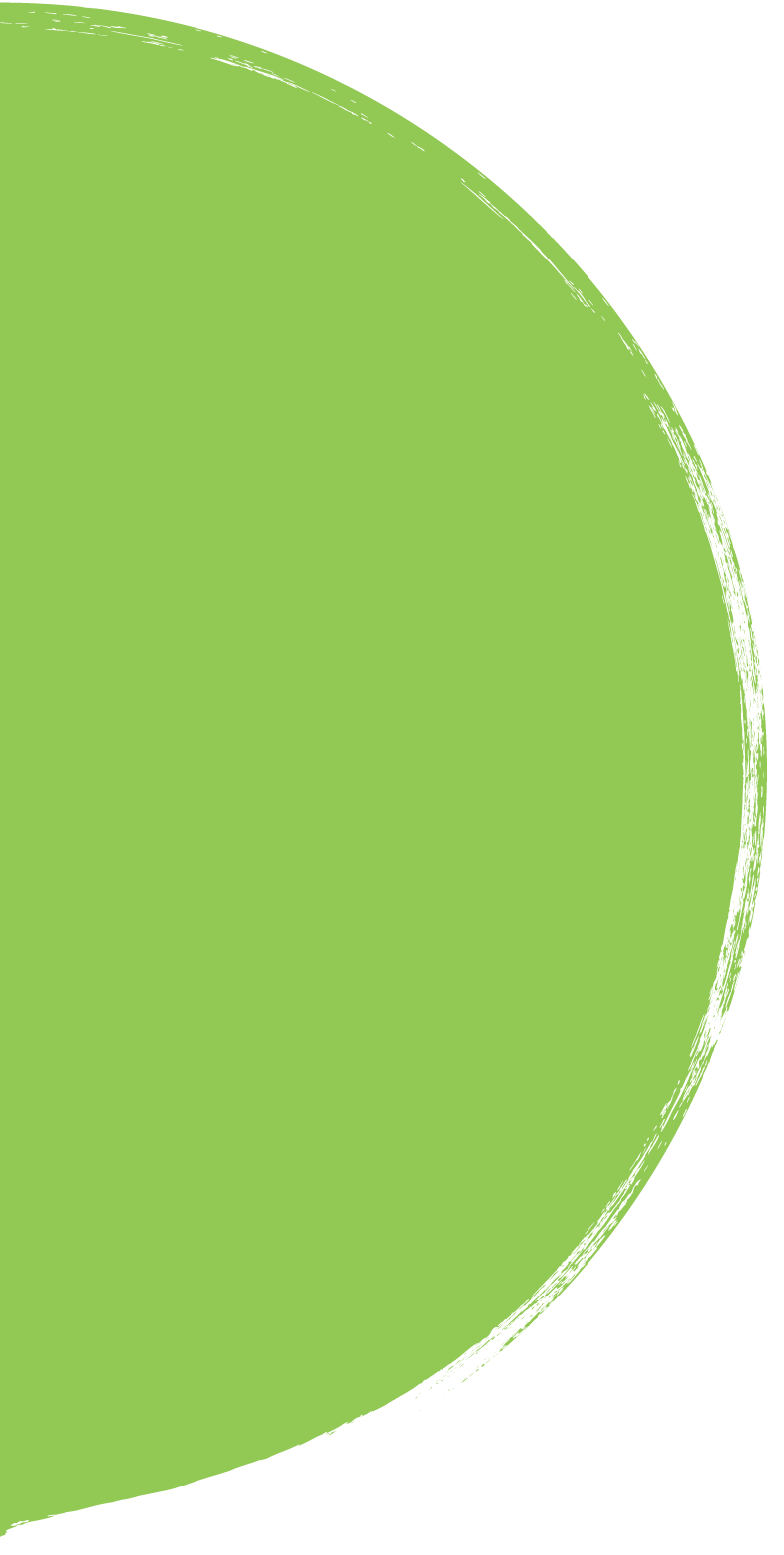 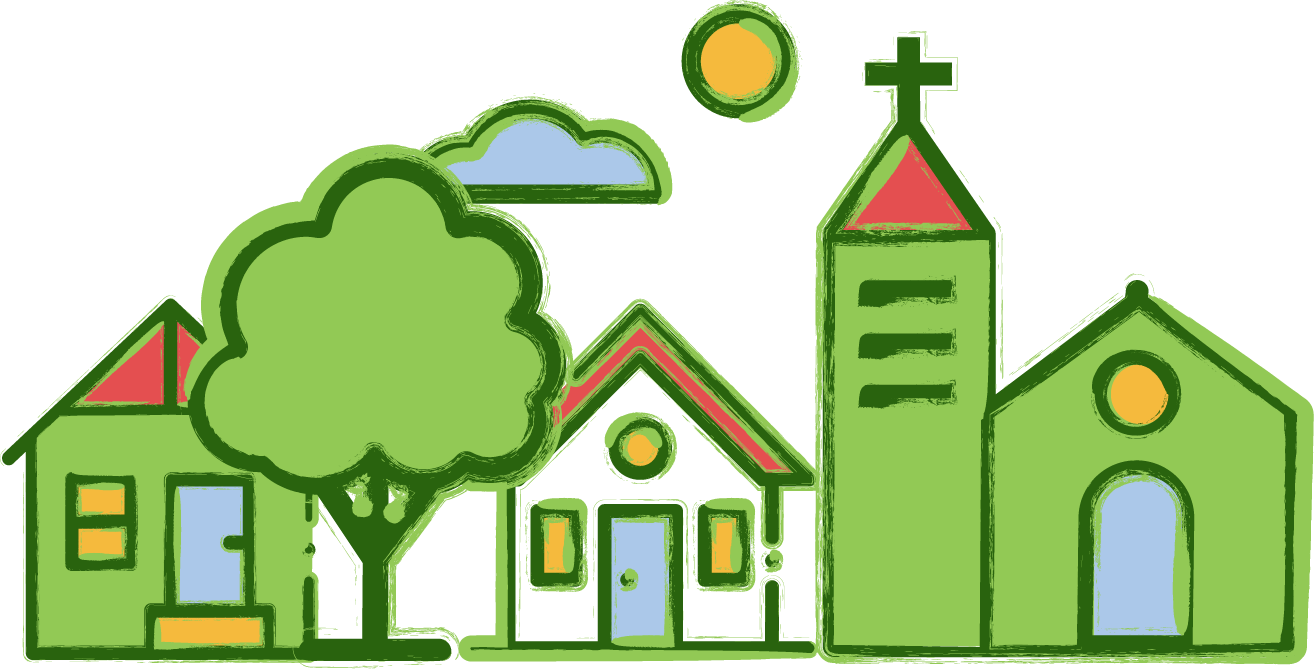 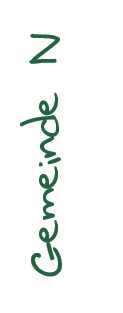 [Speaker Notes: Ohne uns als Gemeinden, die nicht in der Theorie 
sondern in der Praxis agieren, gibt es keinen Wandel in der Kirche.
Die Idee ist es gemeinsam, sei es als kleine Landgemeinde oder mitten in der Großstadt,
erste Schritte zu gehen.]
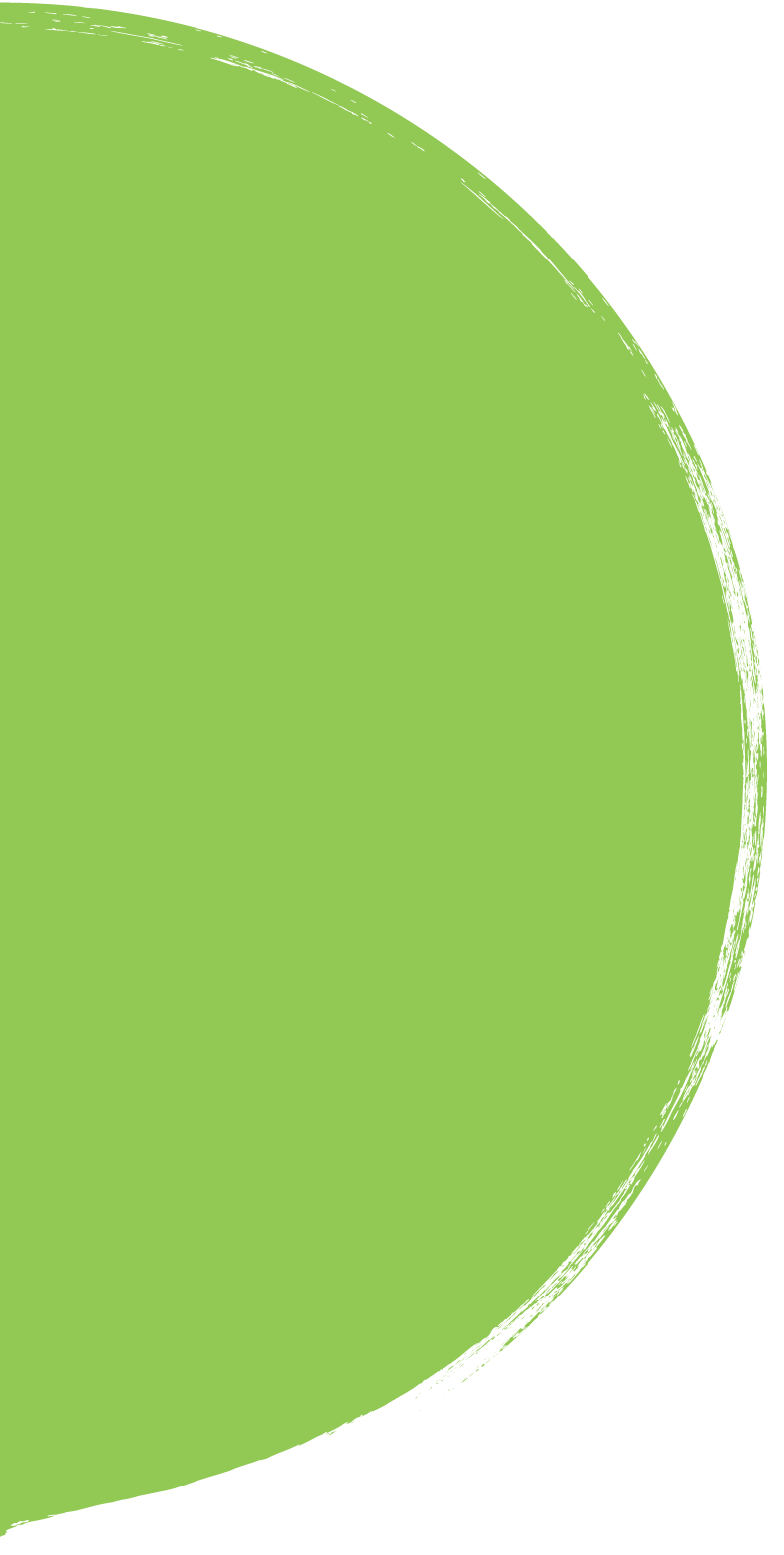 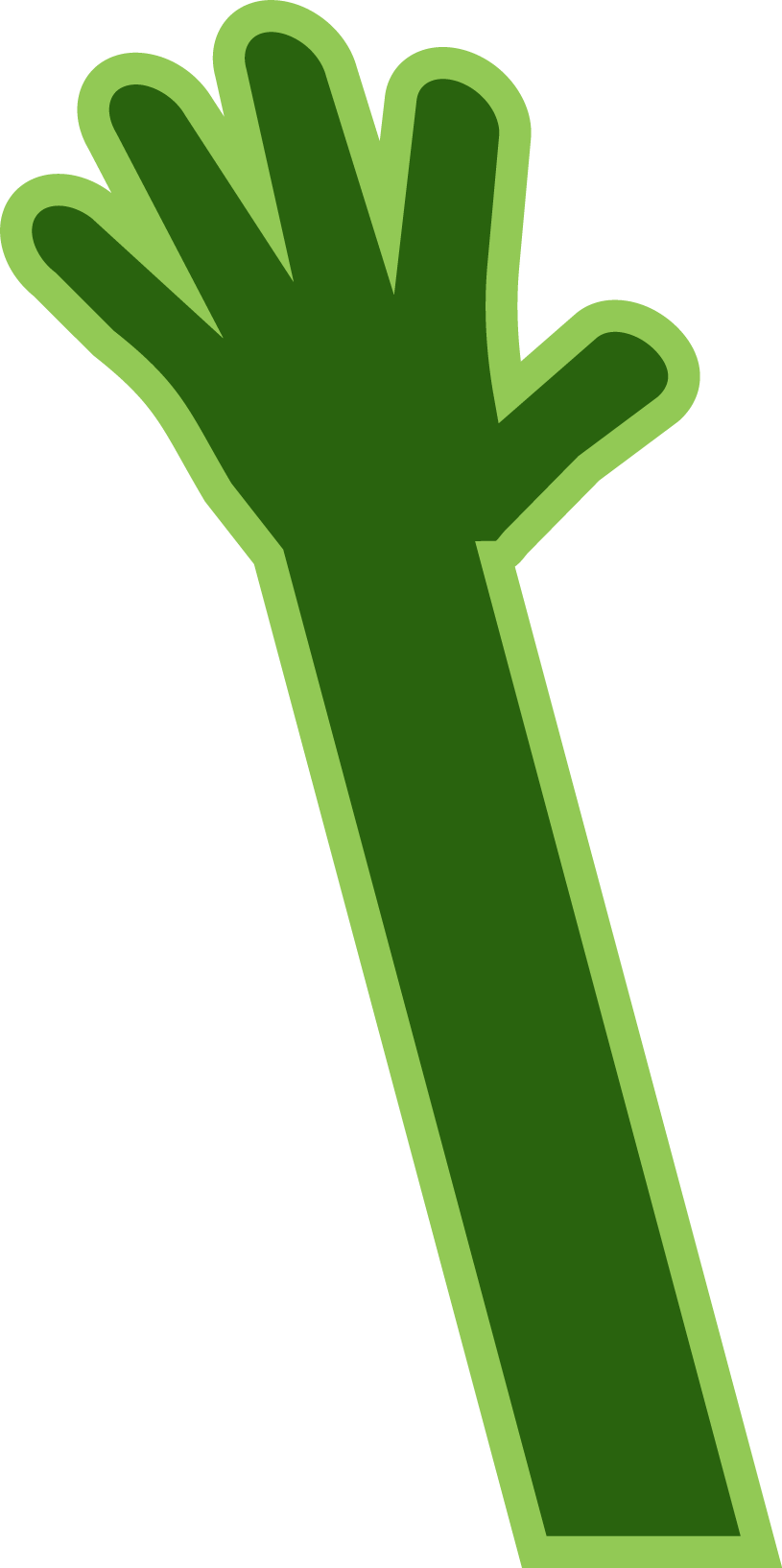 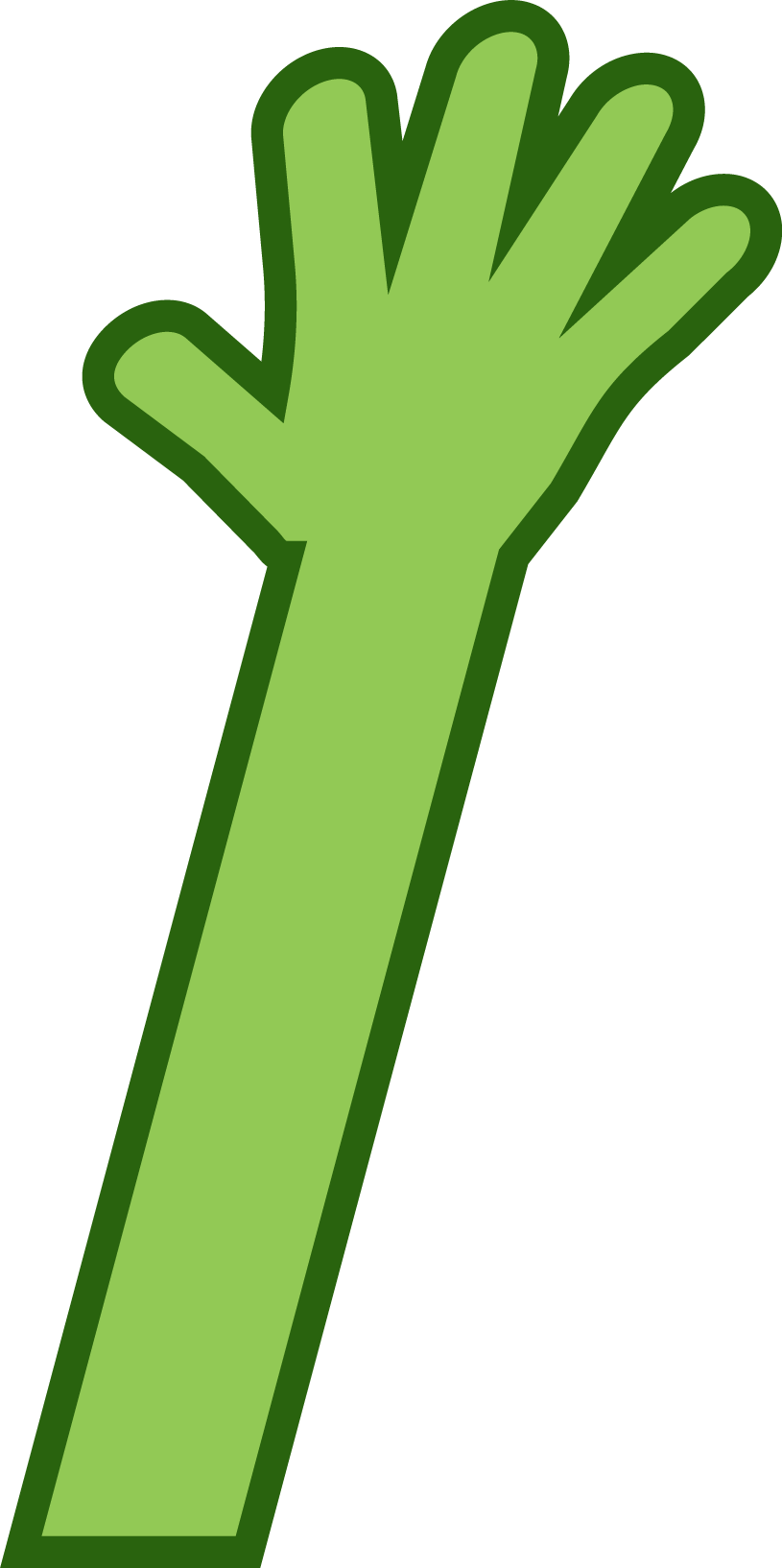 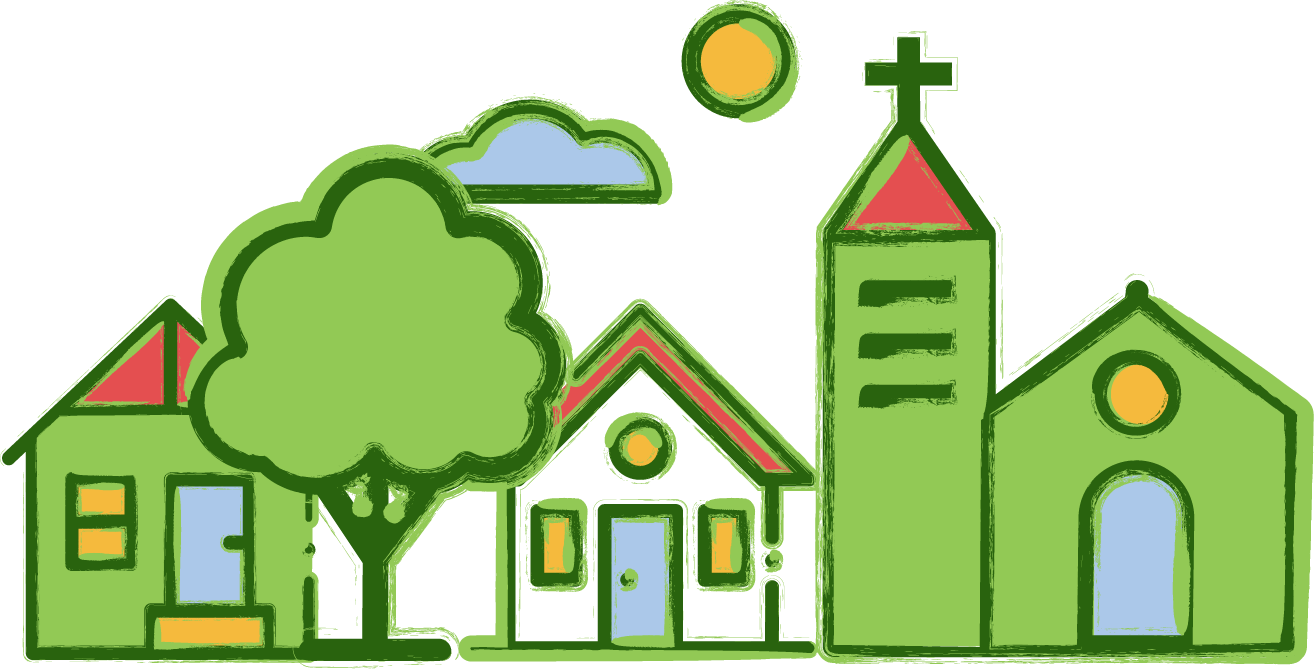 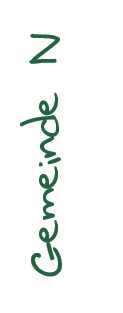 [Speaker Notes: Natürlich können wir nicht alleine als Gemeinde [Name der Gemeinde] die Welt retten.
Aber wir können unseren Beitrag leisten.]
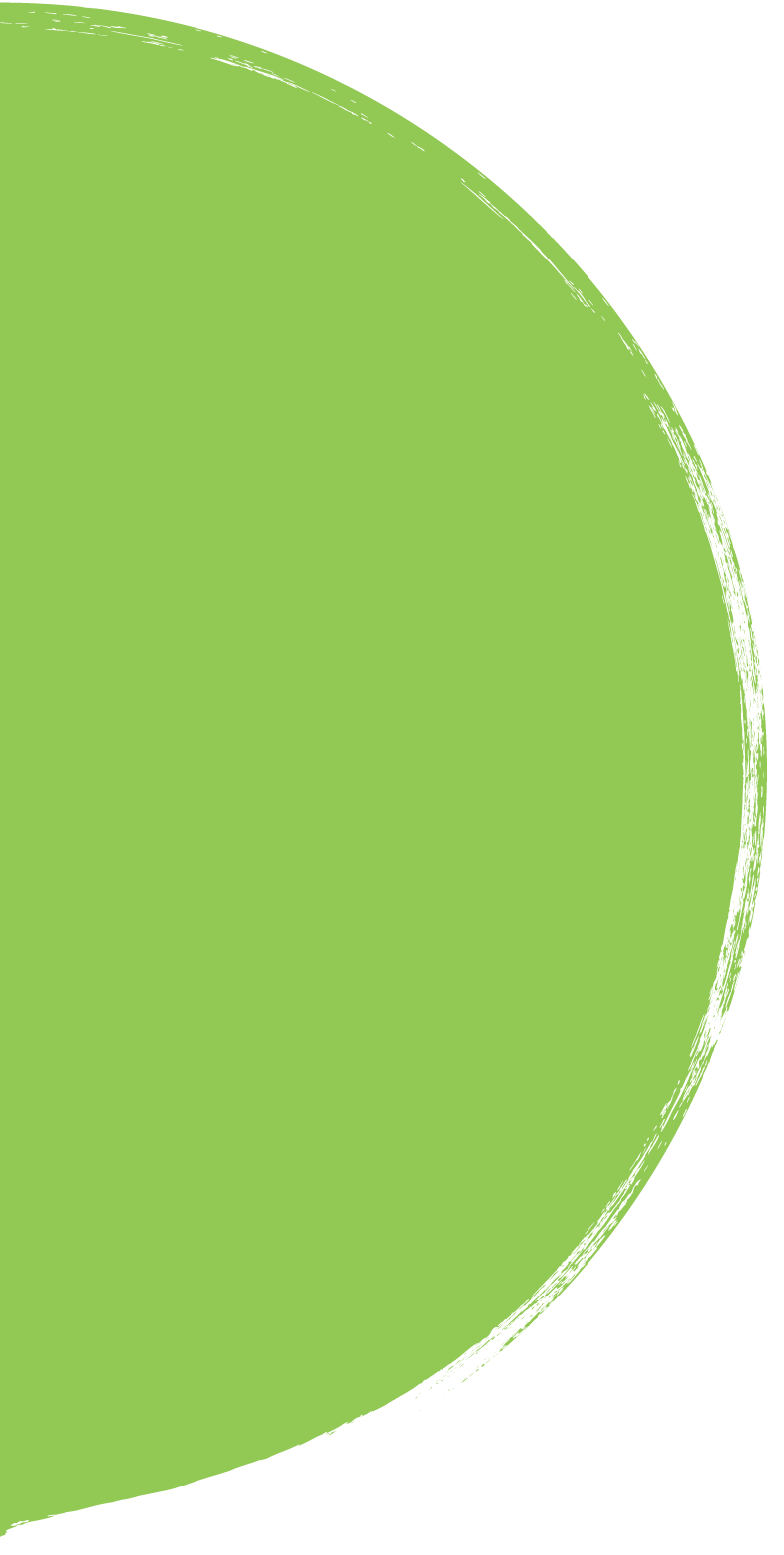 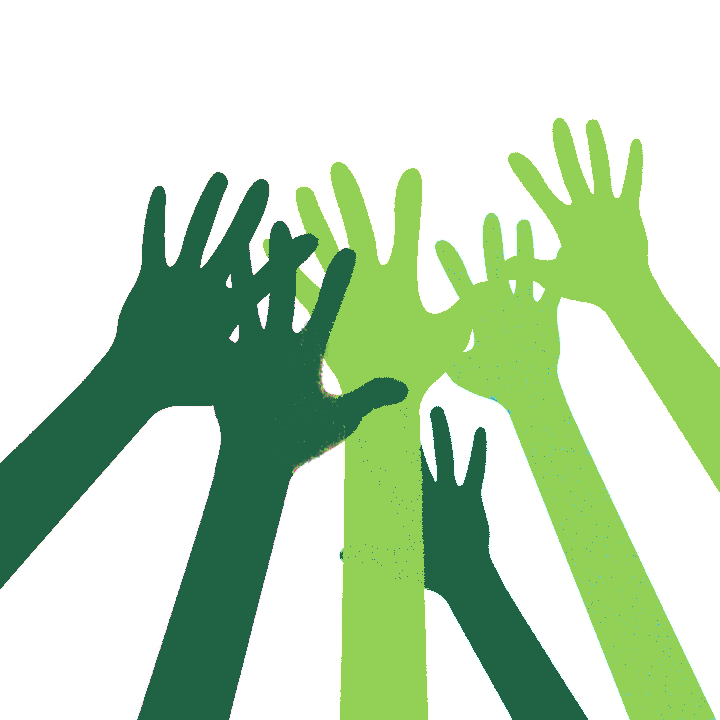 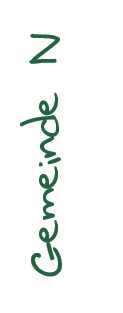 [Speaker Notes: Und gemeinsam mit den anderen Kirchgemeinden
in Deutschland…]
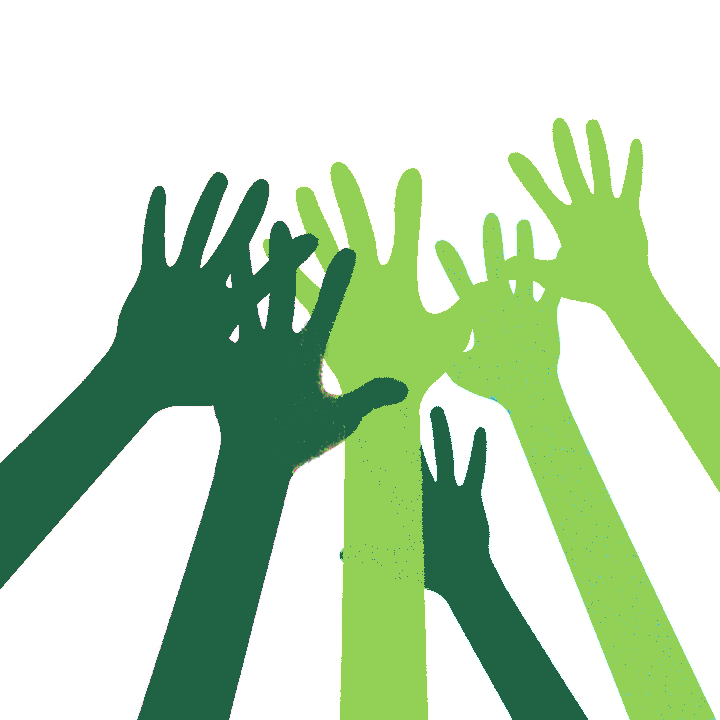 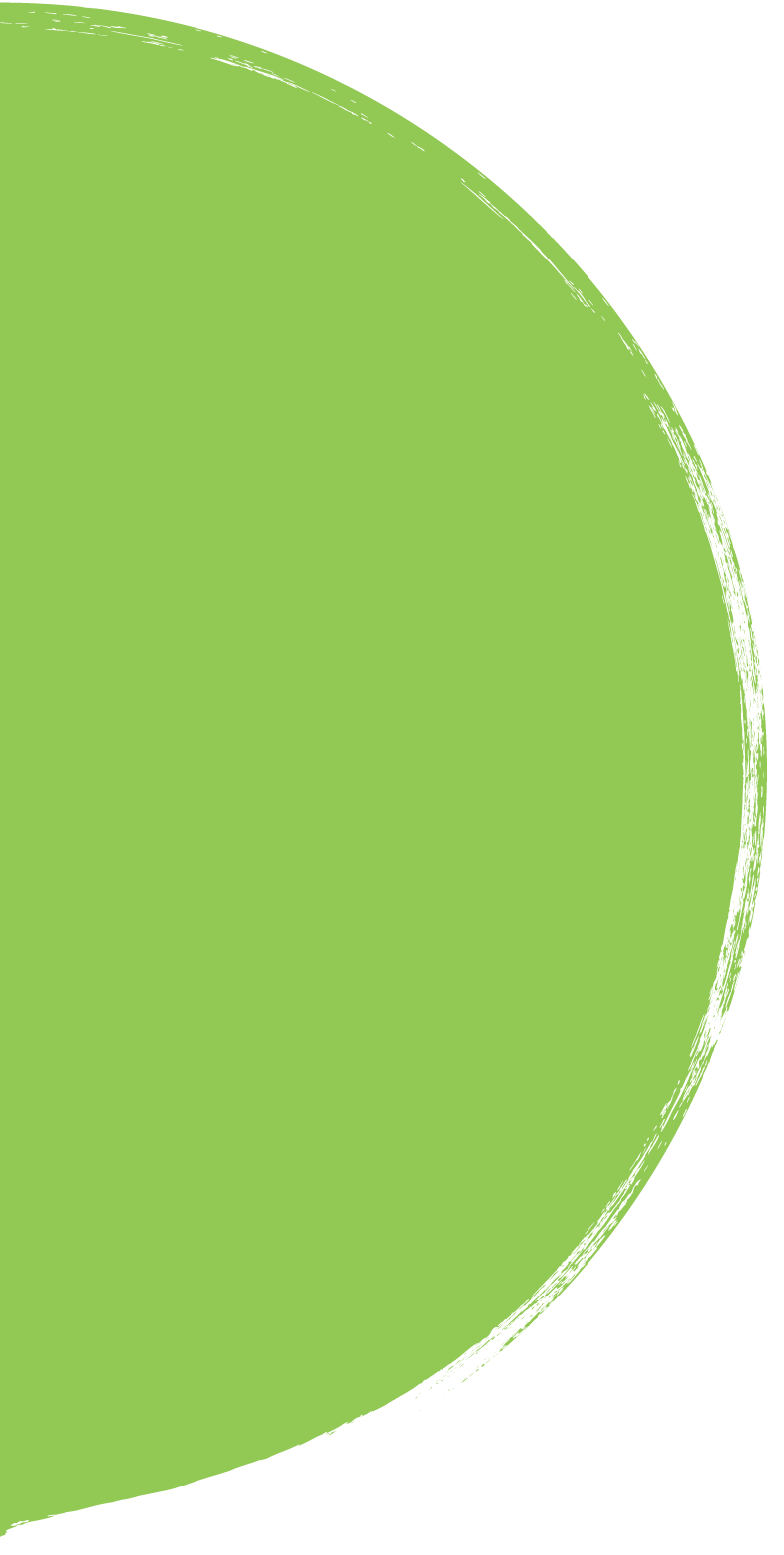 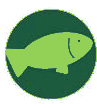 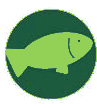 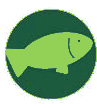 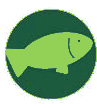 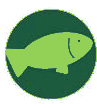 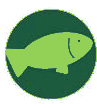 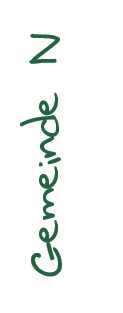 [Speaker Notes: …haben wir ein enormes Gewicht.]
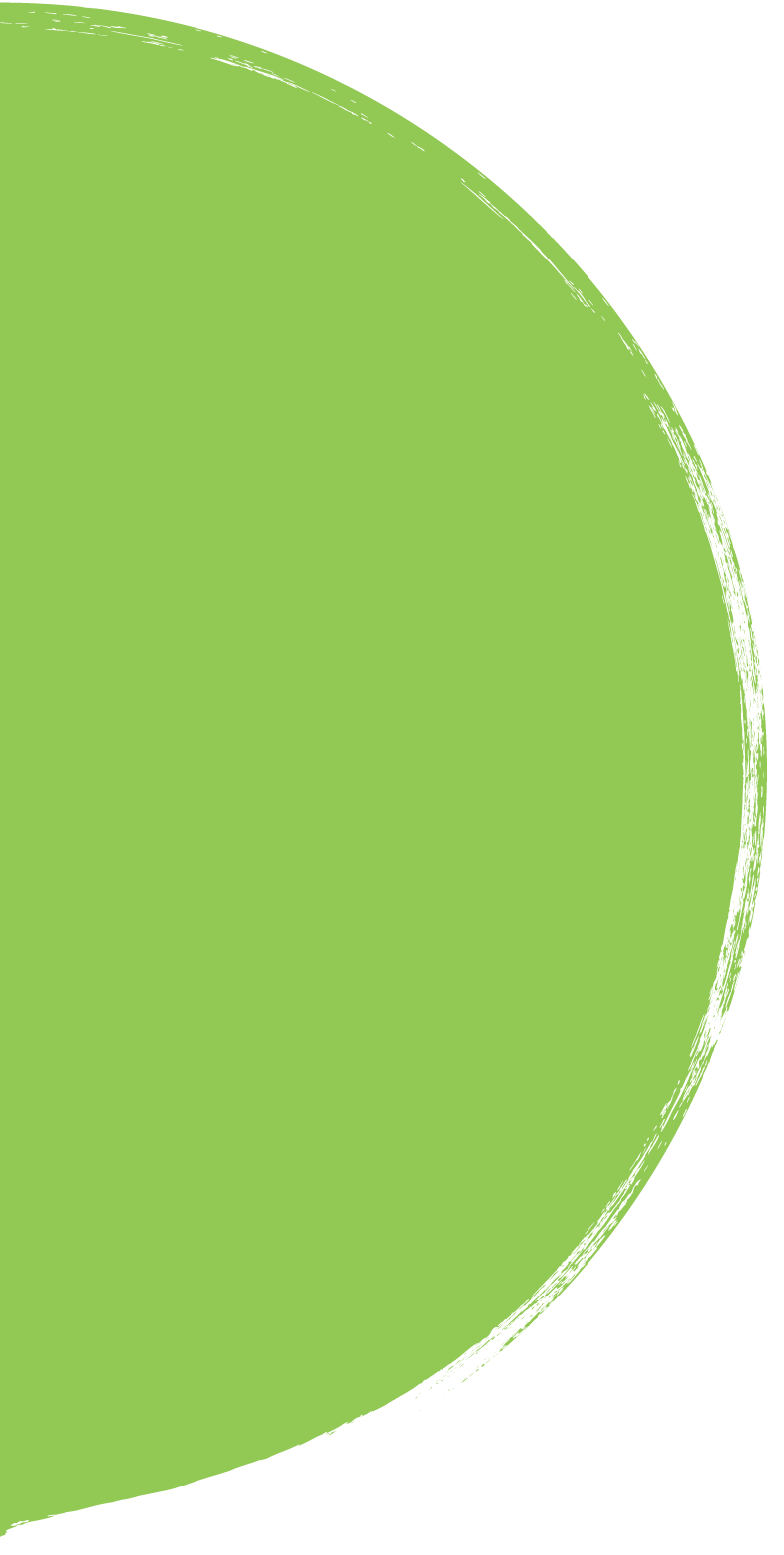 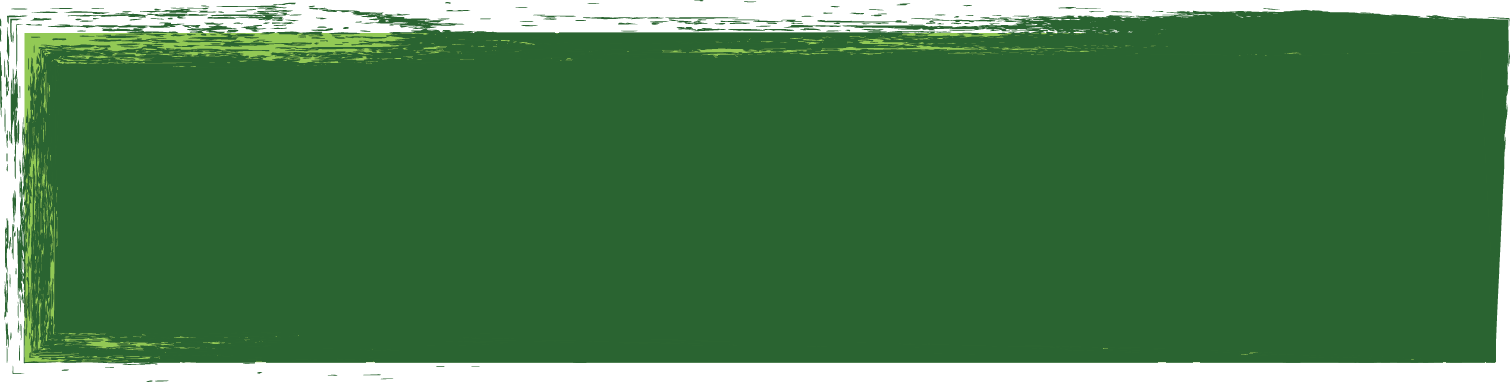 Vorschlag
Das Programm „Gemeinde N“
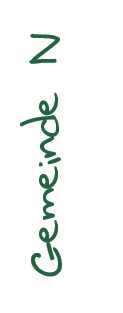 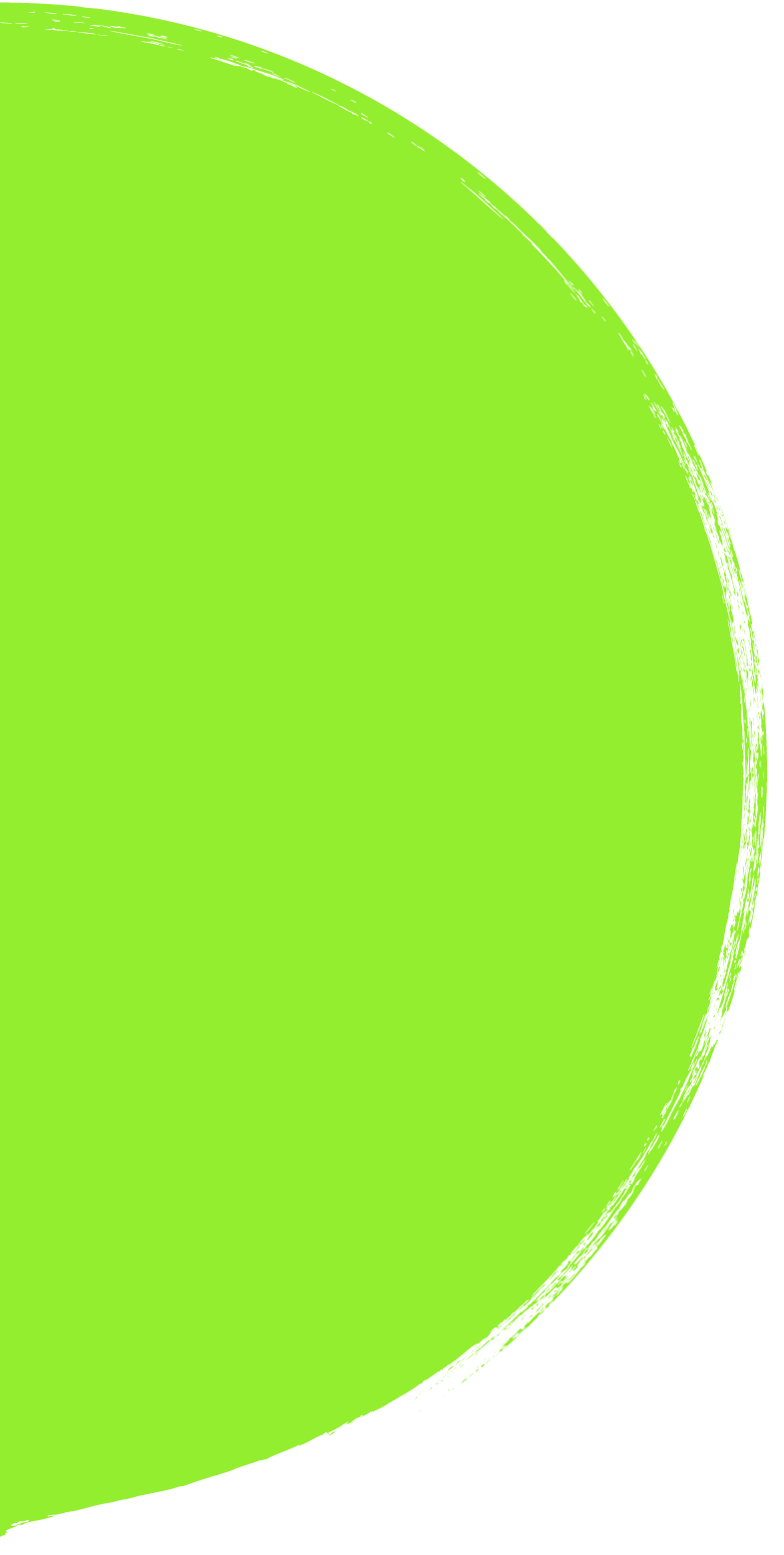 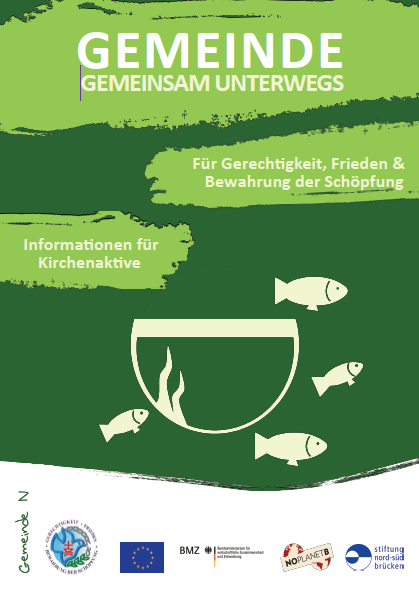 Schritt-für-Schritt Begleitheft
4 vorbereitete Treffen
Erstes Zusammenkommen (heute)
Ist-Zustand feststellen
Gemeinsame Ziele setzen
Erste Schritte gehen
Material zu allen Schritten
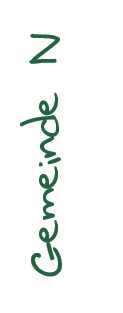 [Speaker Notes: Dieses Begleitheft können wir kostenlos nutzen.
Darin wird Schritt für Schritt beschrieben, wie wir als Umweltkreis erste Ziele finden und Umsetzen können.
Zum Beispiel sind vier Treffen für Umweltkreise vorbereitet mit Materialien und Präsentationen, die wir dafür nutzen können.
Die erste Präsentation haben wir heute bereits verwendet.]
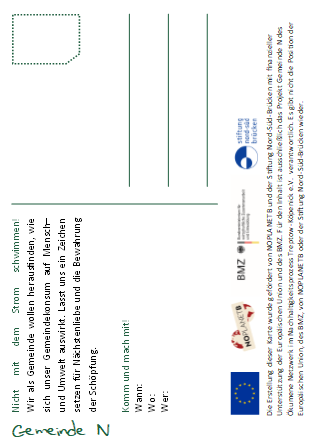 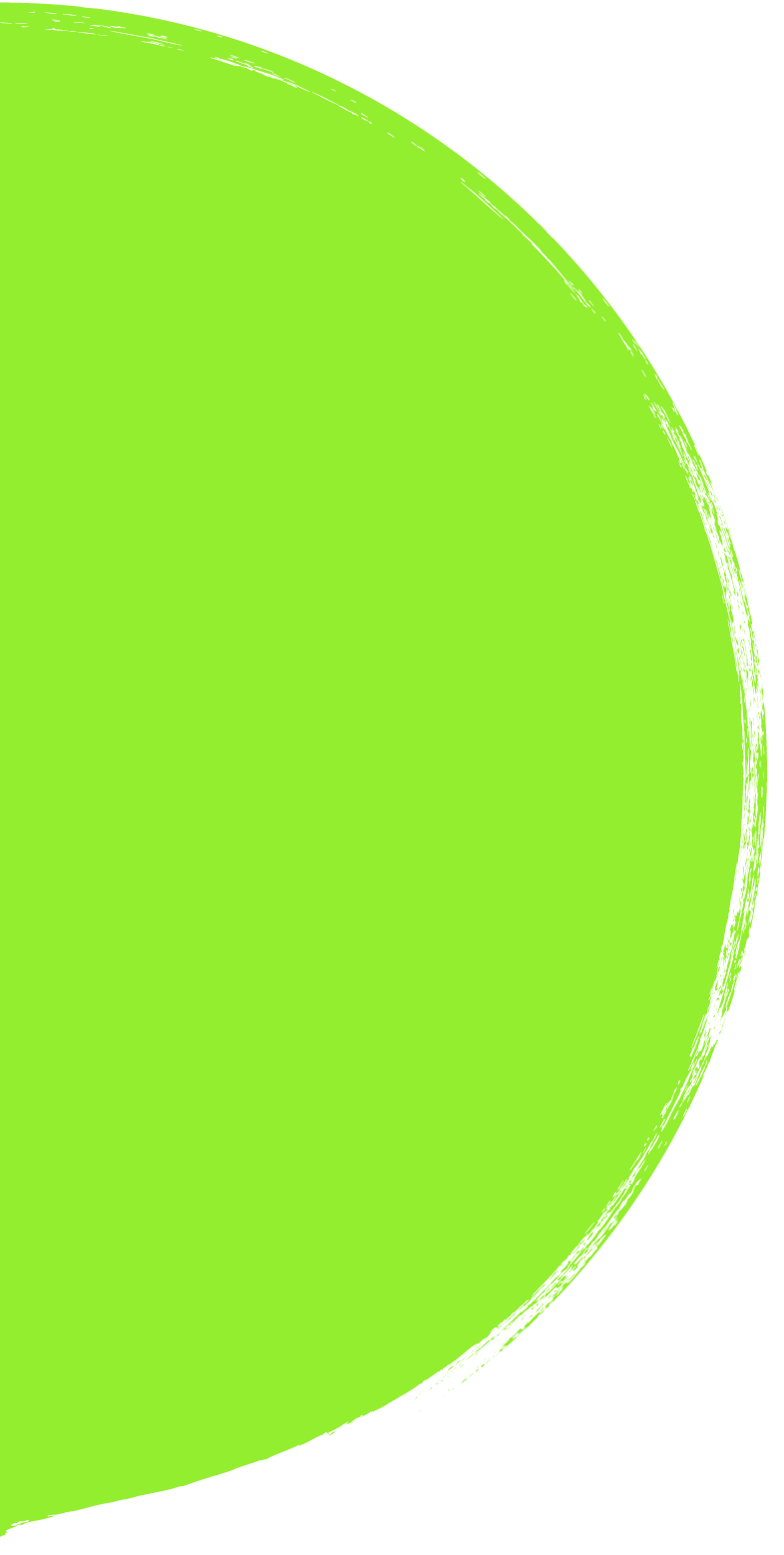 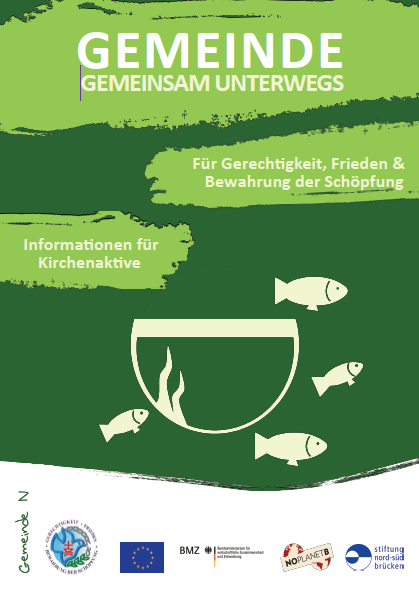 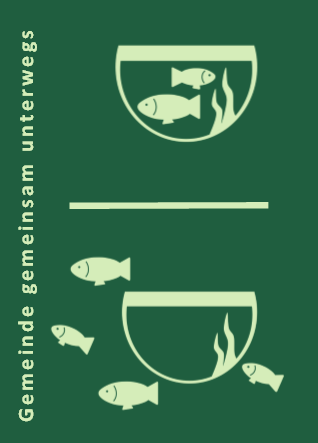 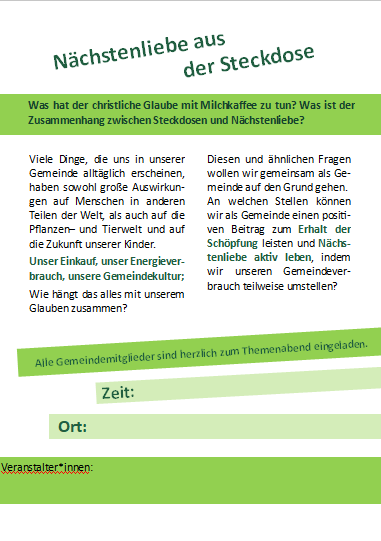 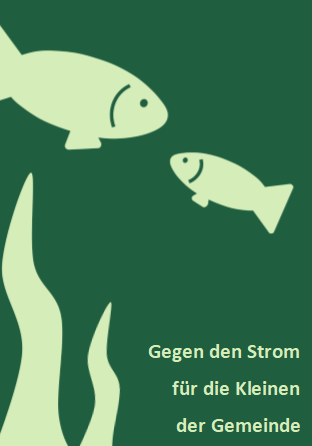 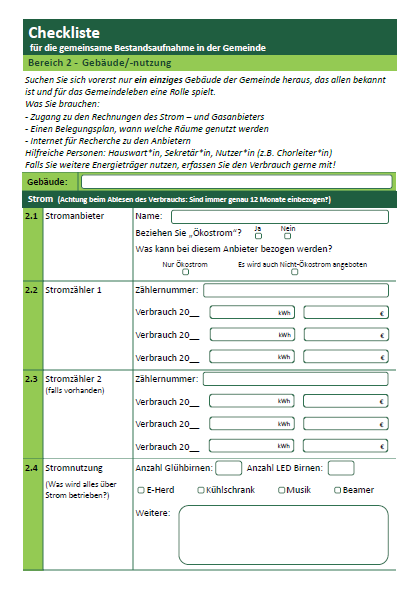 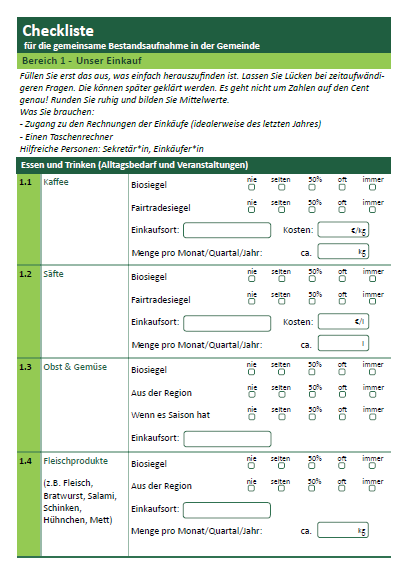 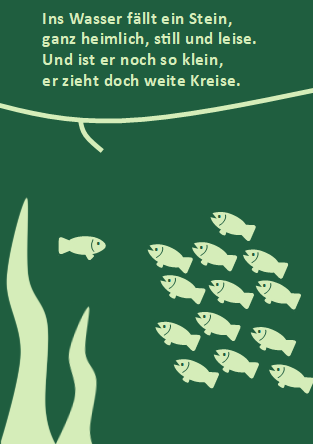 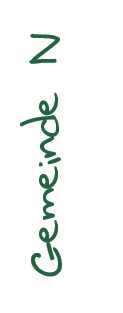 [Speaker Notes: Das Material umfasst zudem Einladungskarten und Vorlagen zu Aushängen.
Außerdem gibt es Checklisten und Analysebögen für vier Anwenungsbereiche in unserer Gemeinde.]
1
Unser Einkauf
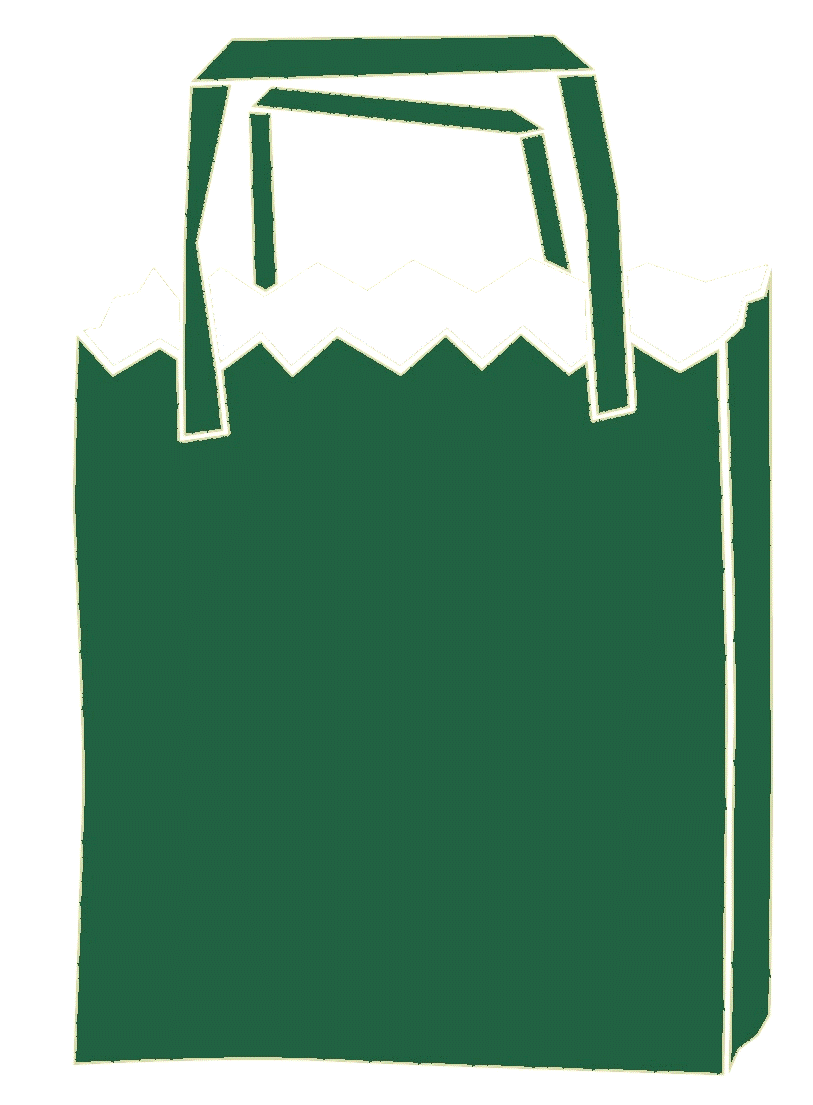 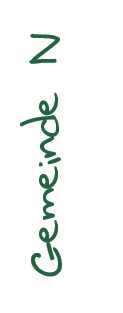 [Speaker Notes: Die Themen, die vorgeschlagen sind, umfassen das Thema „Einkauf“…]
1
Unser Einkauf
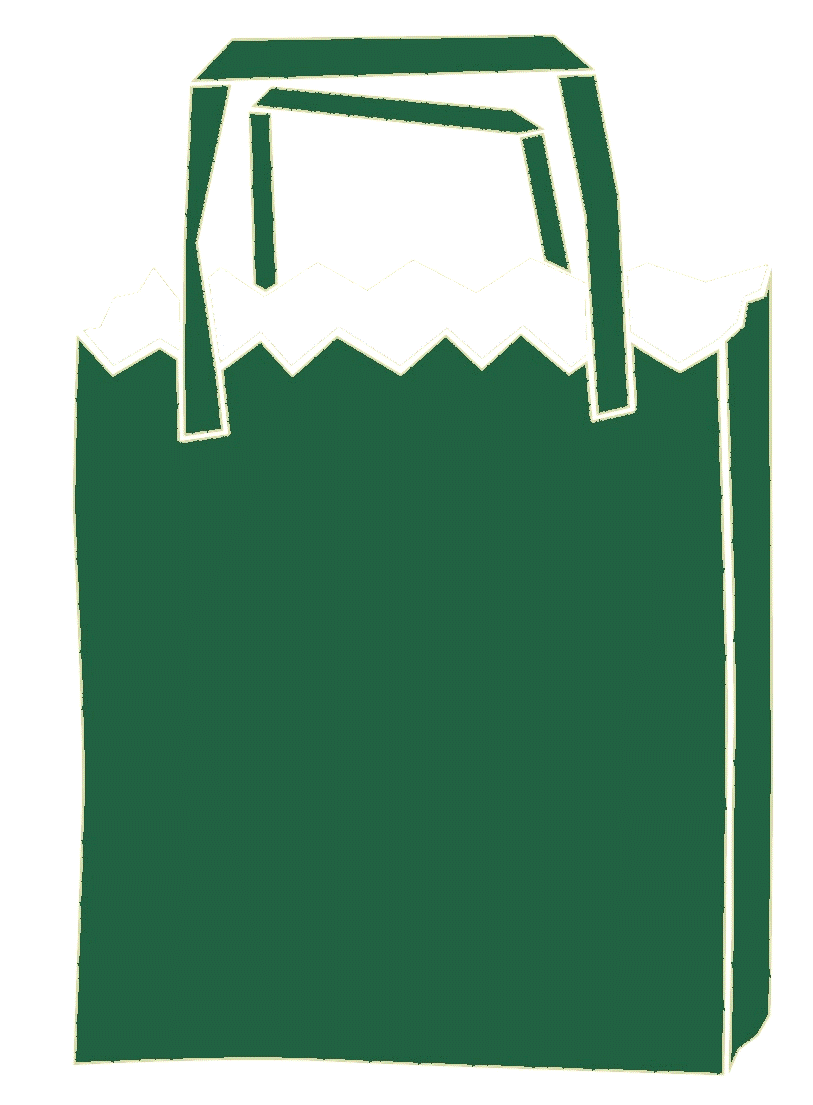 Fleischprodukte
Oblaten
Säfte
Wein
Kaffee
Blumenschmuck
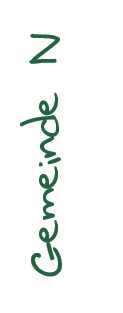 [Speaker Notes: Das Ziel ist es, möglichst viele der Fragen zunächst wertfrei zu beantworten. Änderungsbedarfe werden in späteren Schritten diskutiert]
2
Gebäude
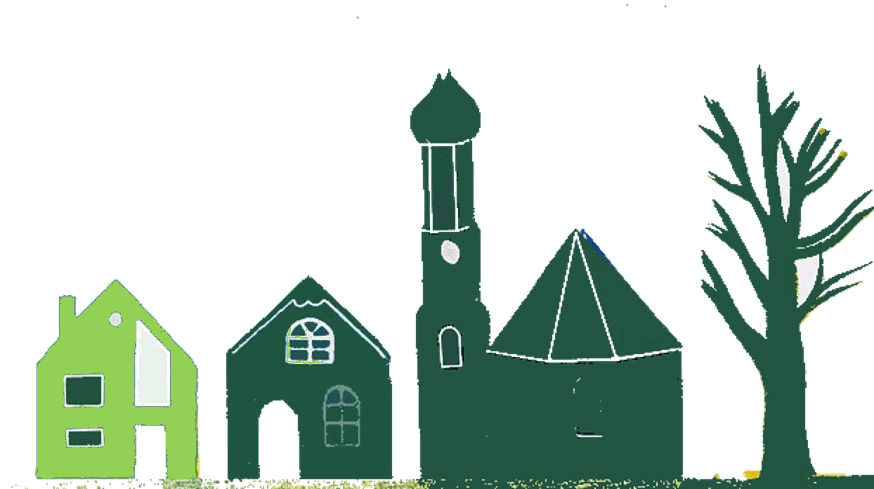 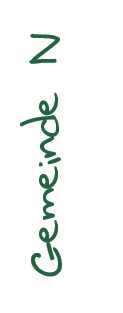 Stromanbieter
Raumnutzung
LED
Verbrauch
Geräte
[Speaker Notes: … unsere Liegenschaften, also z.B. die Kirche und das Gemeindehaus.]
3
Management
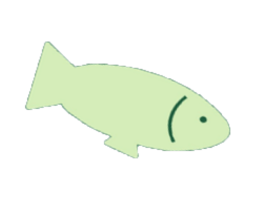 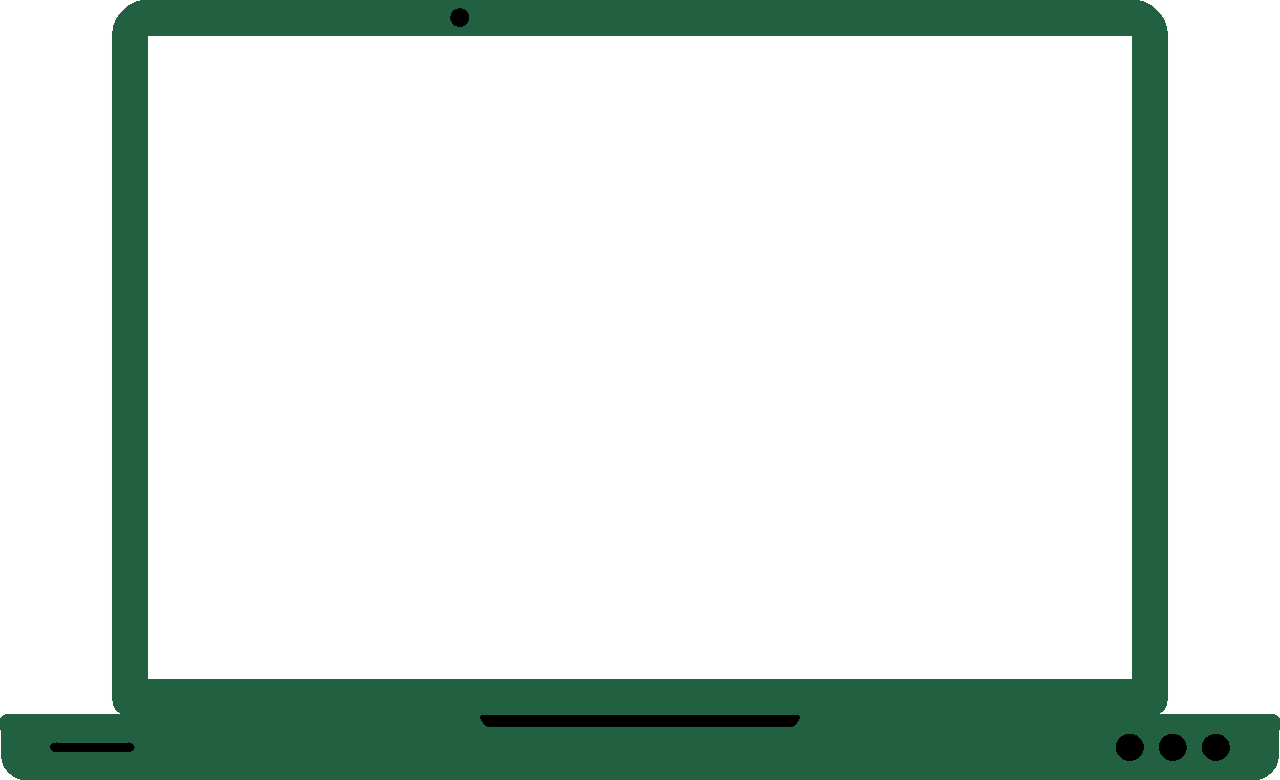 Computer & Zubehör
Büromöbel
Papier
Landwirtschaftliche Flächen
Mobilität
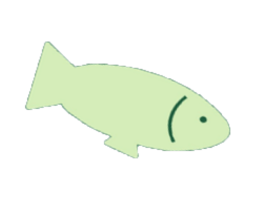 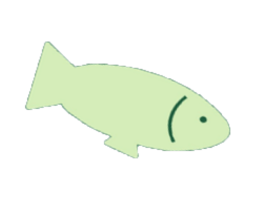 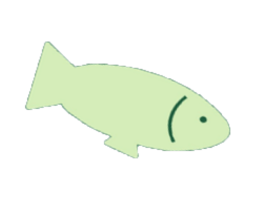 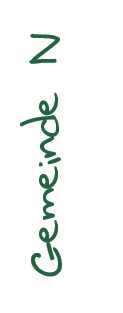 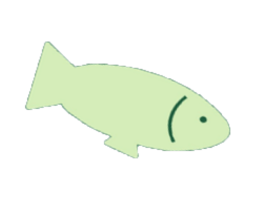 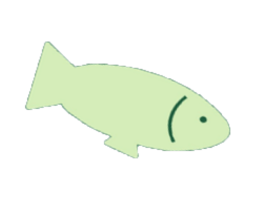 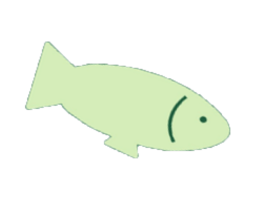 [Speaker Notes: Punkt Nummer 3 betrifft das „Management“, also z.B. unser Gemeindebüro, aber auch Verpachtungsrichtlinien und die Mobilität.]
4
Gemeindekultur
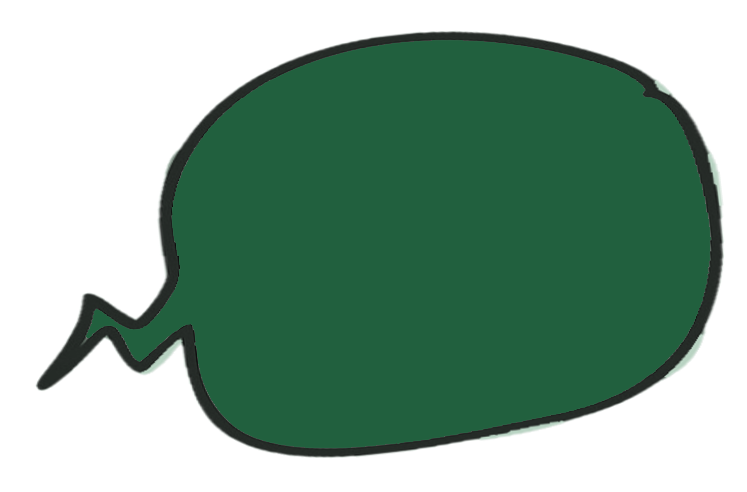 Veranstaltungen
Gottesdienste
Umweltgruppe
Informationsweitergabe
Tauschringe
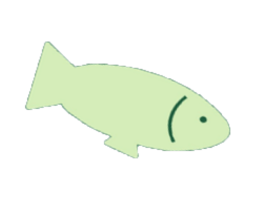 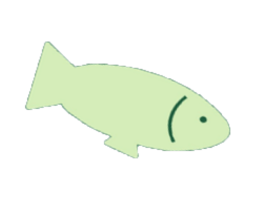 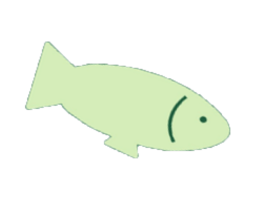 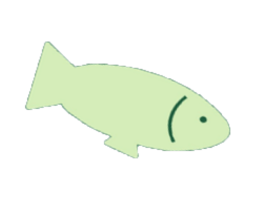 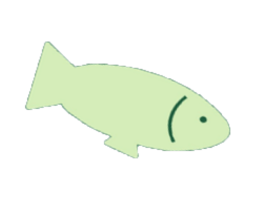 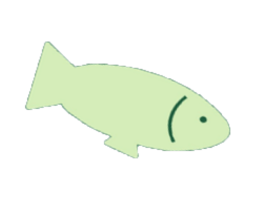 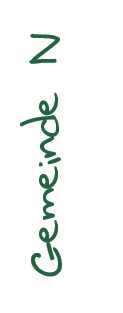 [Speaker Notes: Der vierte Themenberiech umfasst unsere Gemeindekultur.]
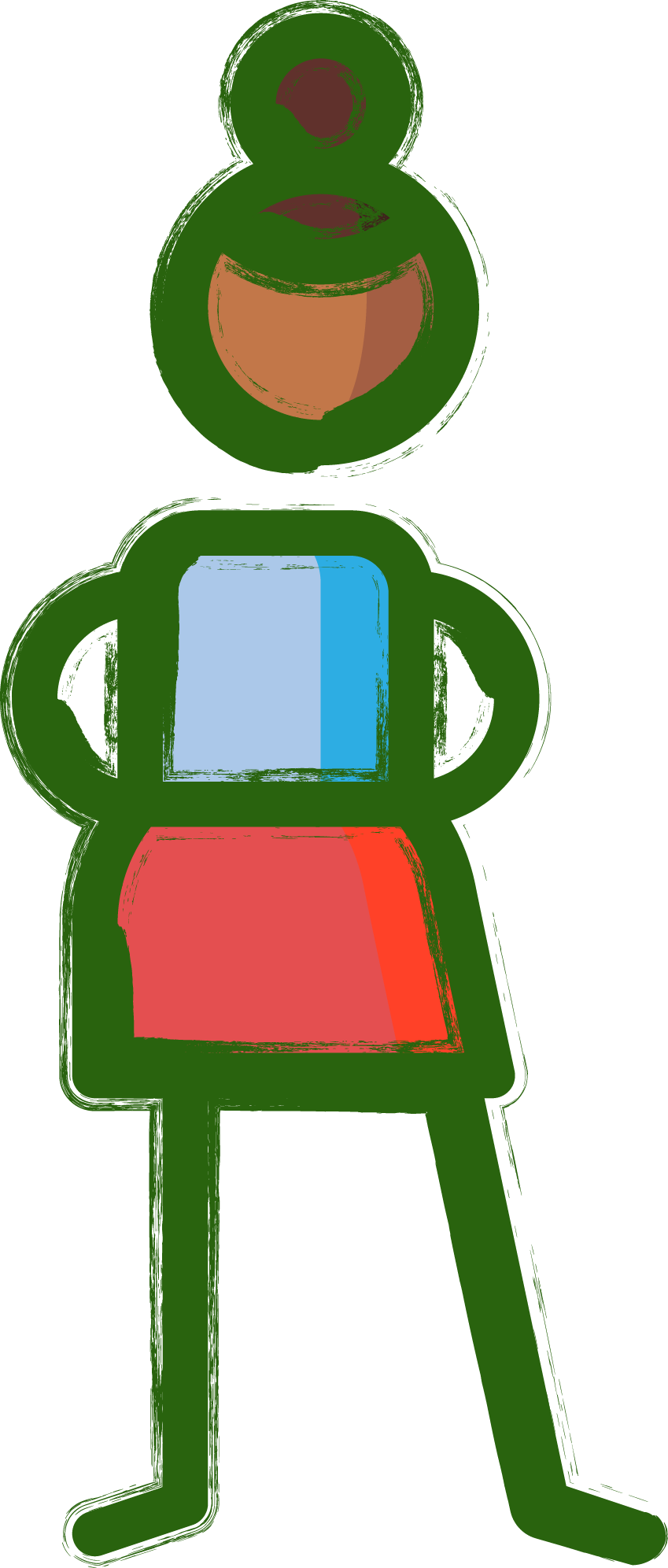 Erste Schritte
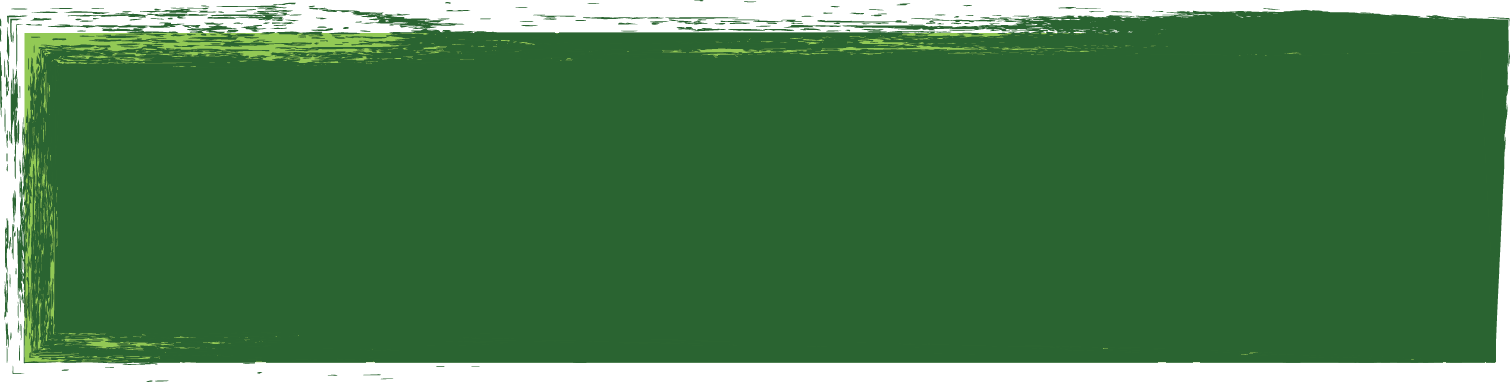 Ziele auswählen
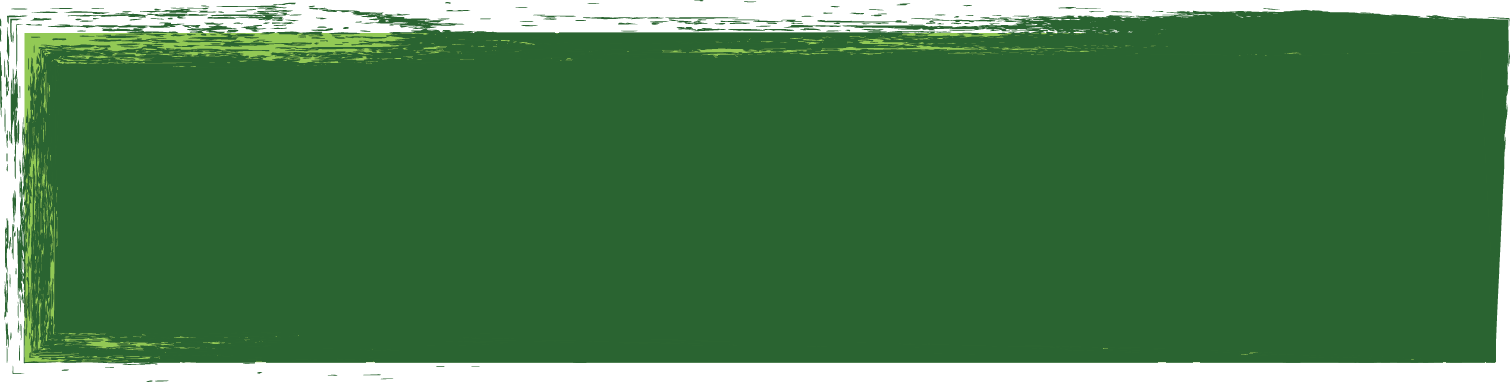 Wunsch-Zustand
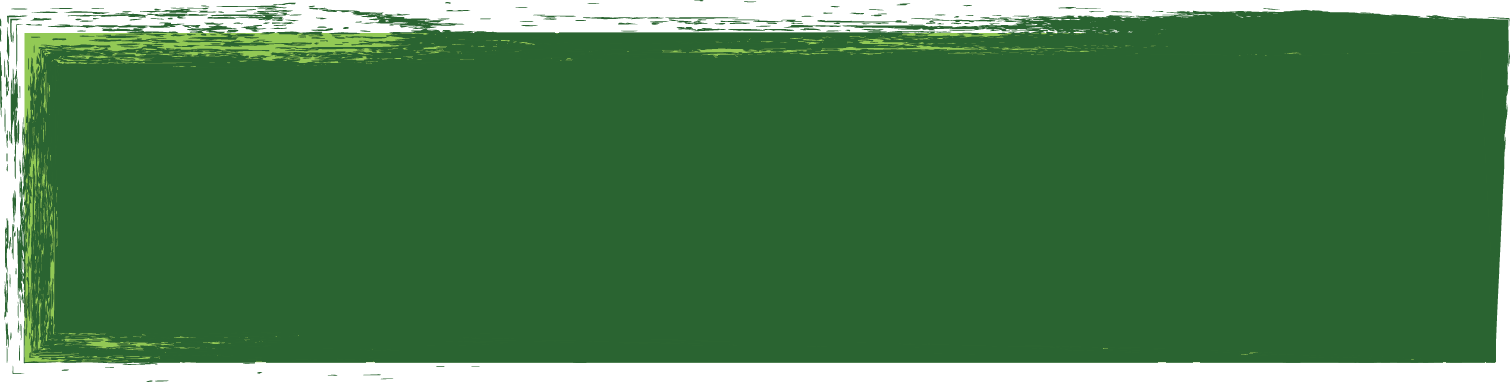 Ist-Zustand
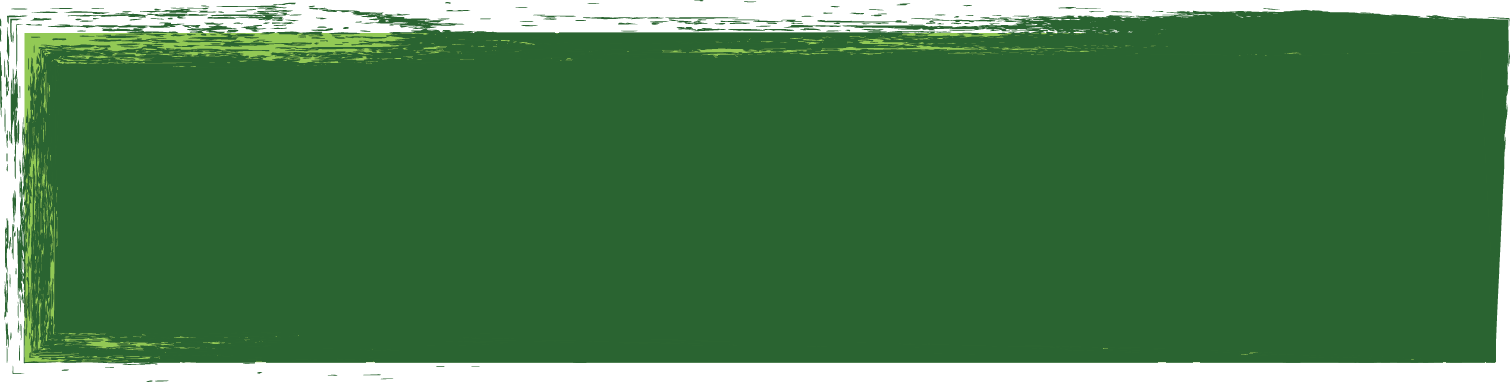 [Speaker Notes: Wir würden heute zunächst den groben Ist-Zustand feststellen: Wie sind unsere Verbräuche? Was gibt es bei uns schon alles?]
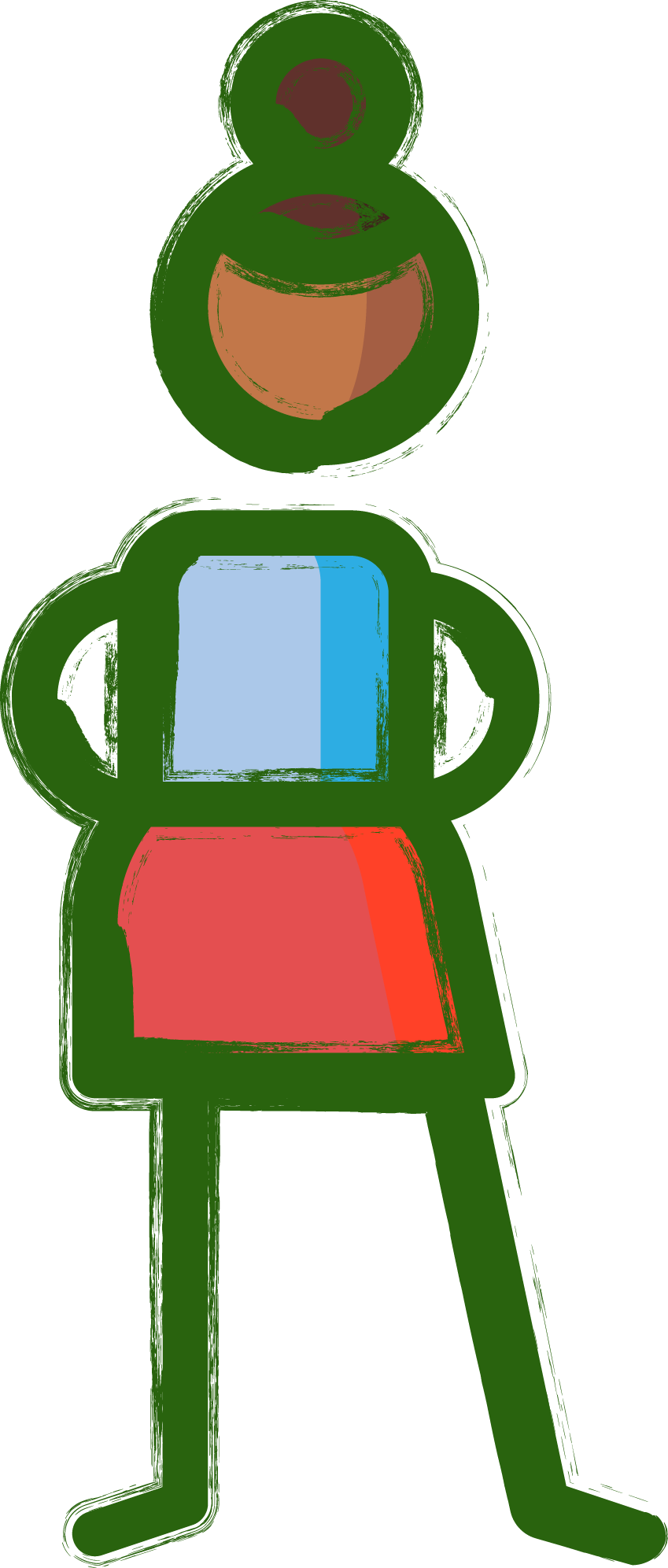 Erste Schritte
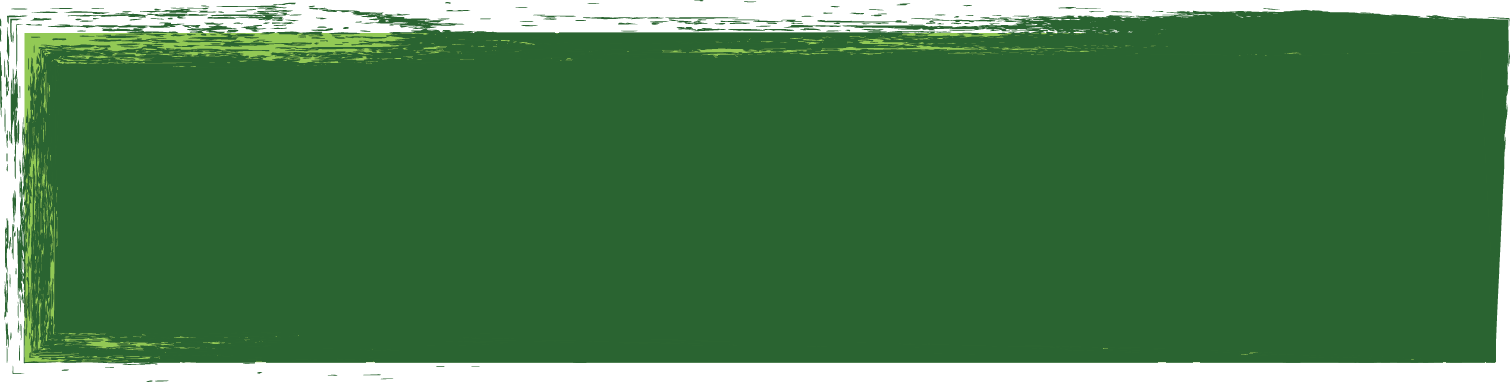 Ziele auswählen
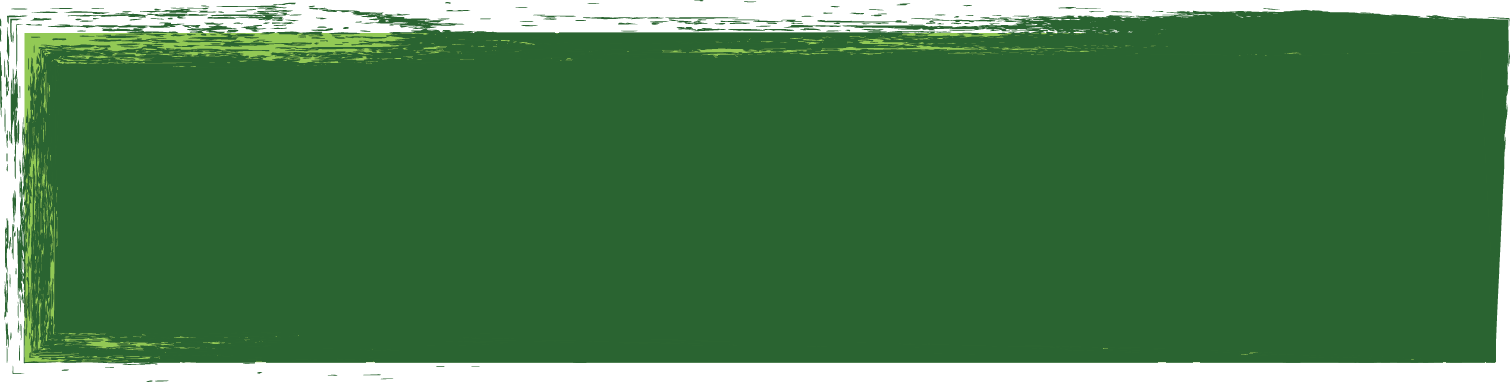 Wunsch-Zustand
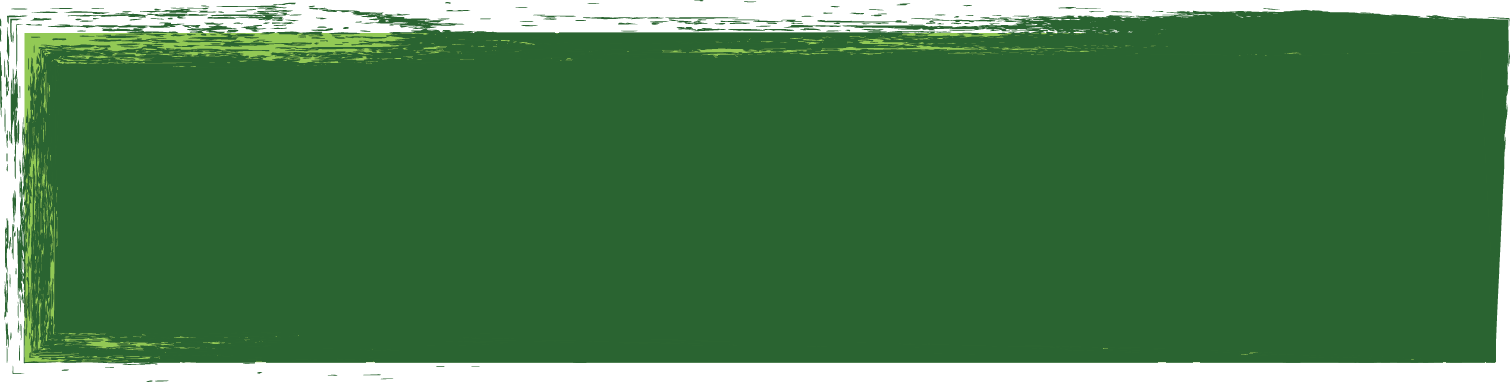 Ist-Zustand
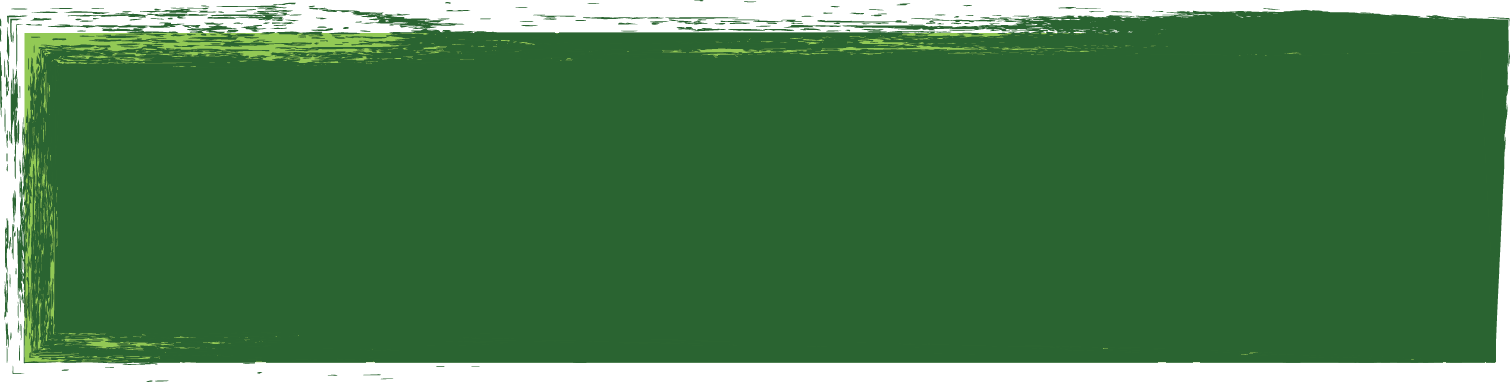 [Speaker Notes: Im nächsten Treffen würden wir überlegen, wie wir uns die einzelnen Aspekte in unserer Gemeinde wünschen würden.]
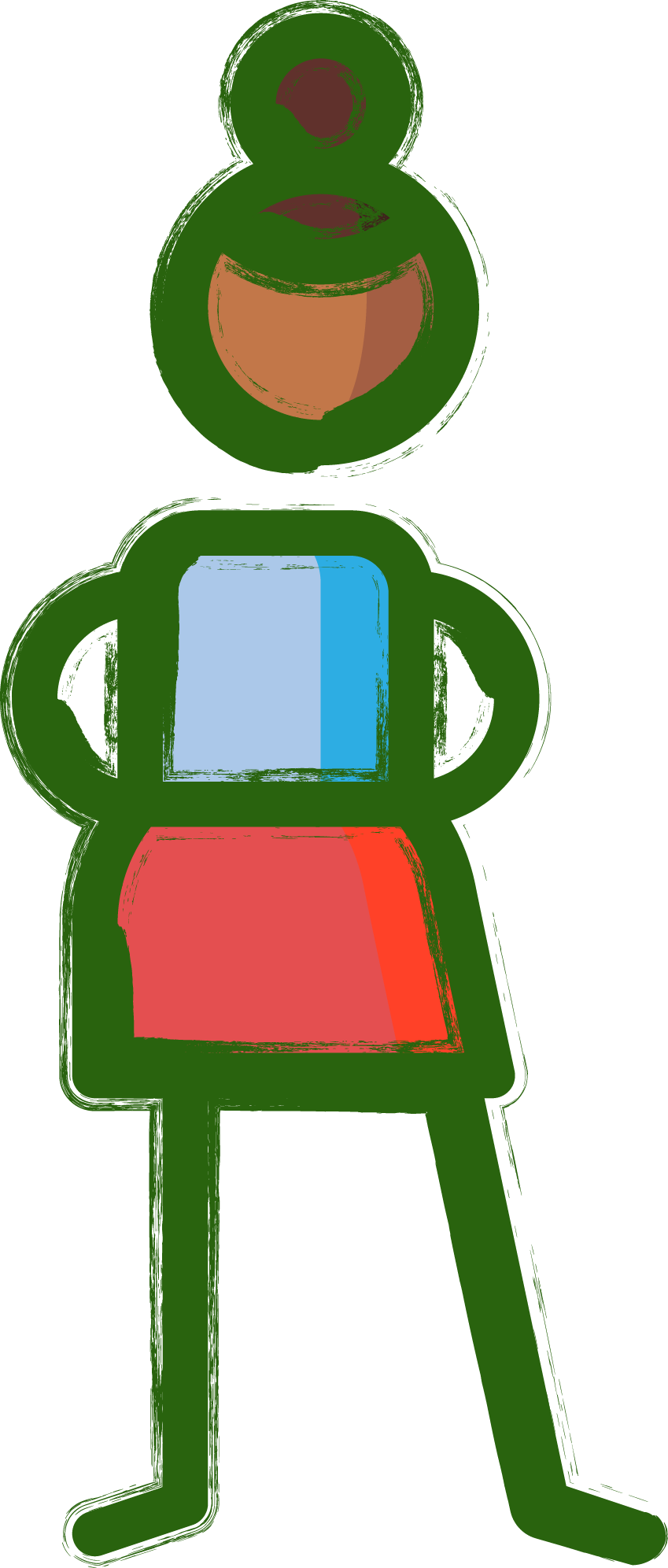 Erste Schritte
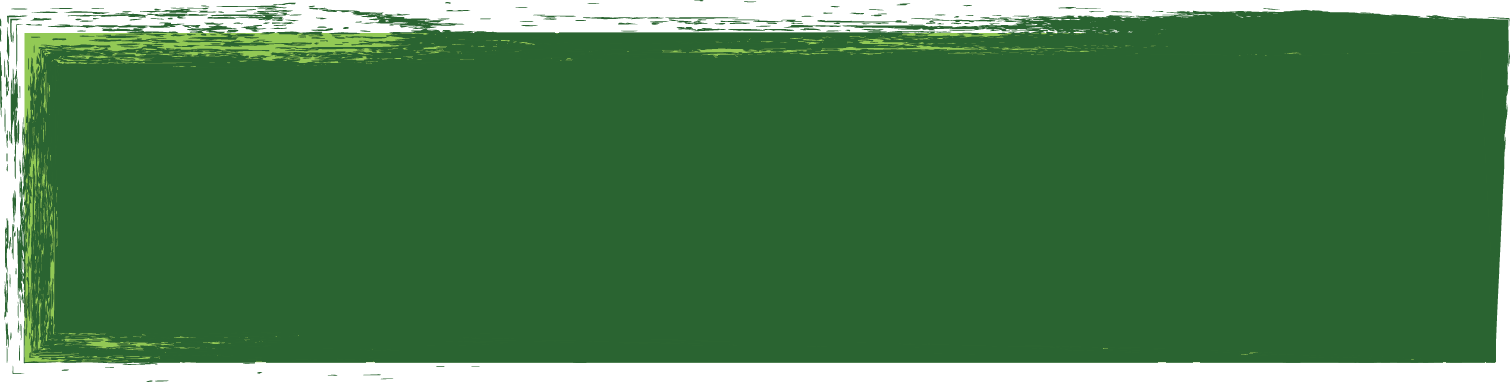 Ziele auswählen
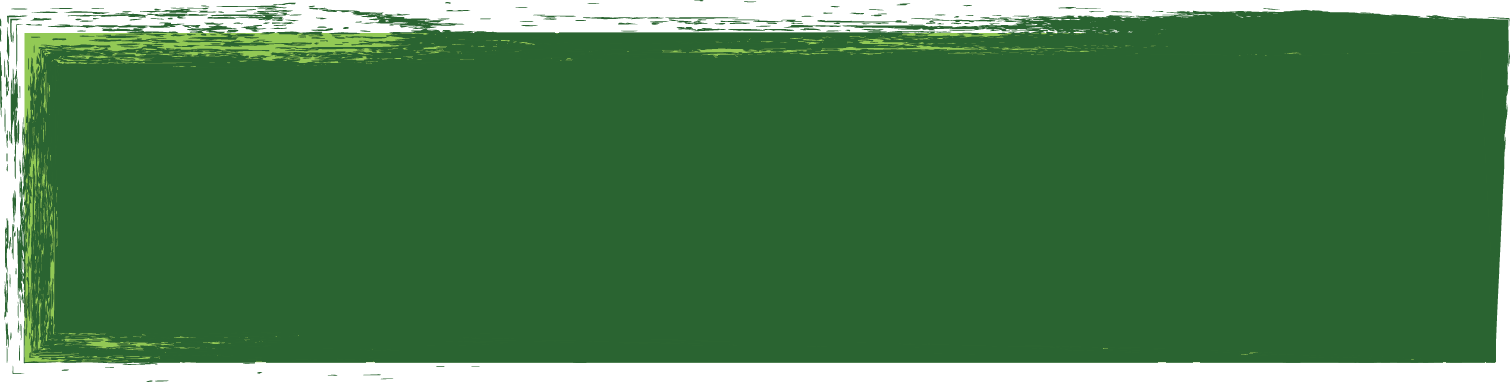 Wunsch-Zustand
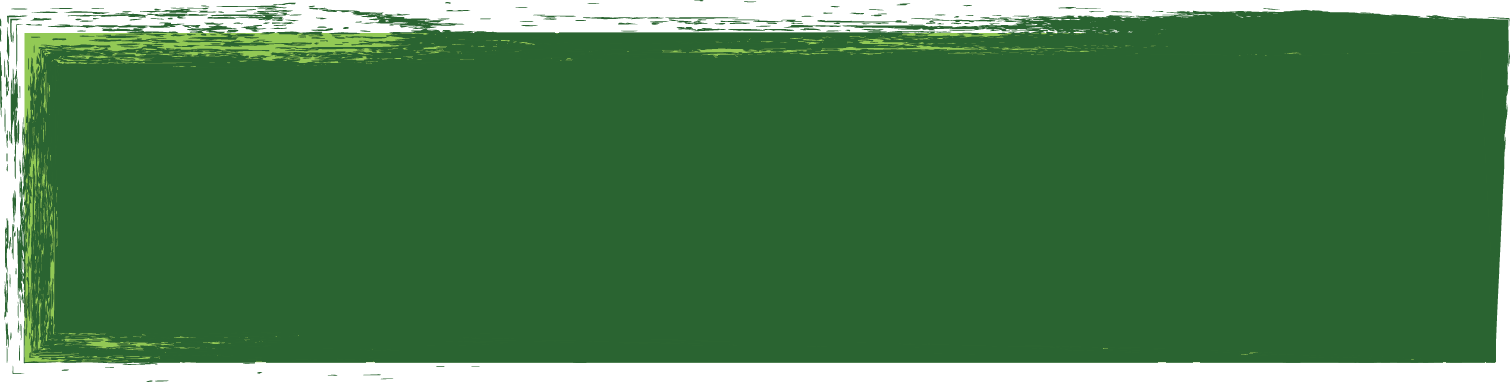 Ist-Zustand
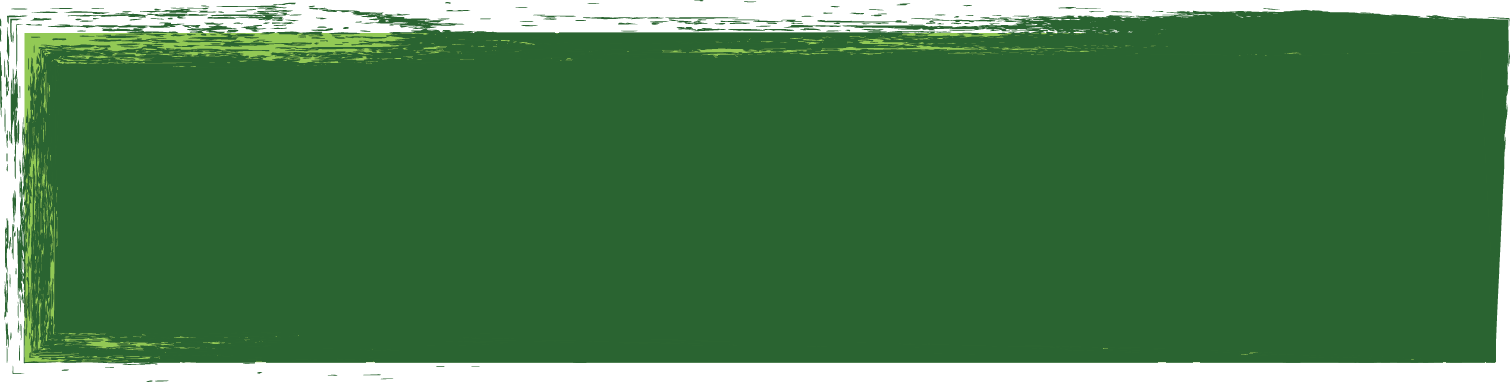 [Speaker Notes: Im dritten Treffen würden wir dann priorisieren: Welche Ziele wollen bzw. können wir zuerst umsetzen.]
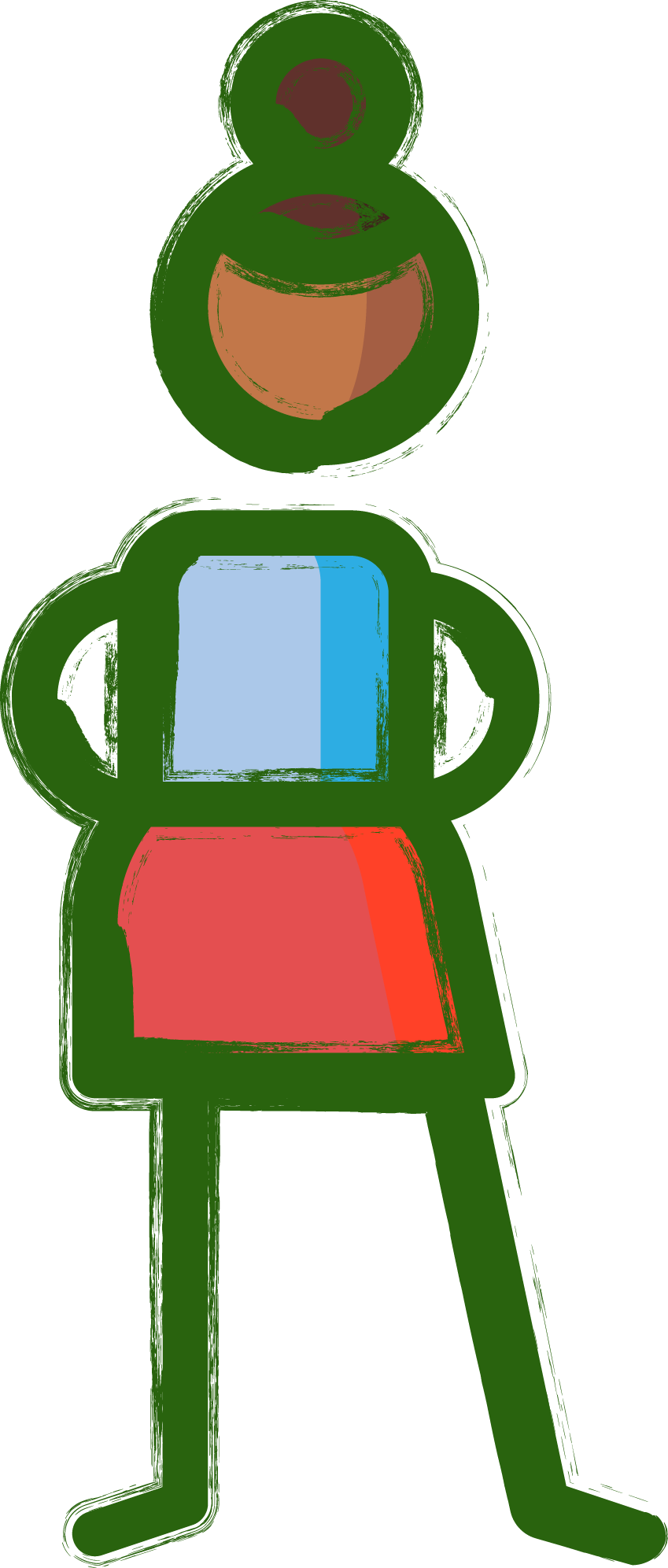 Erste Schritte
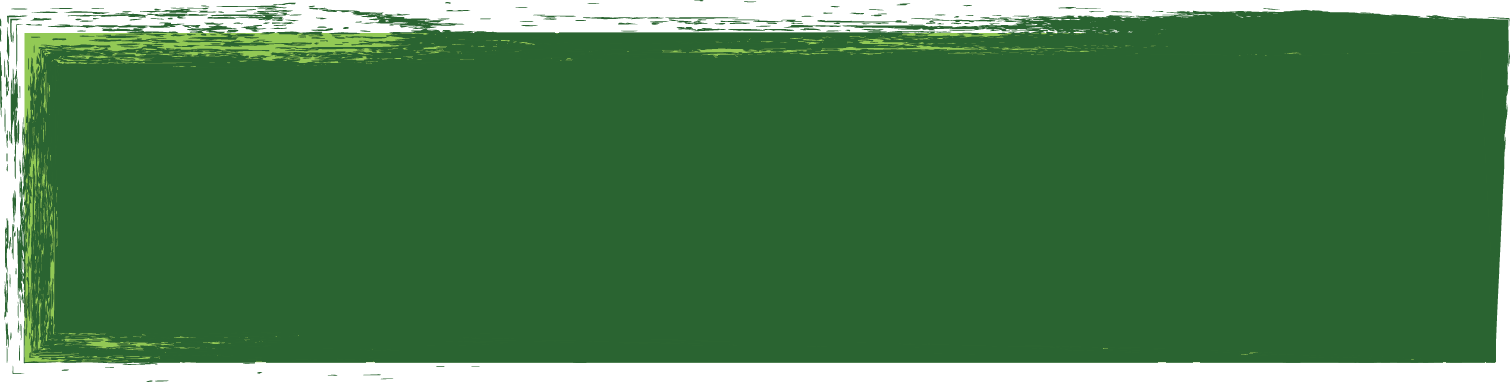 Ziele auswählen
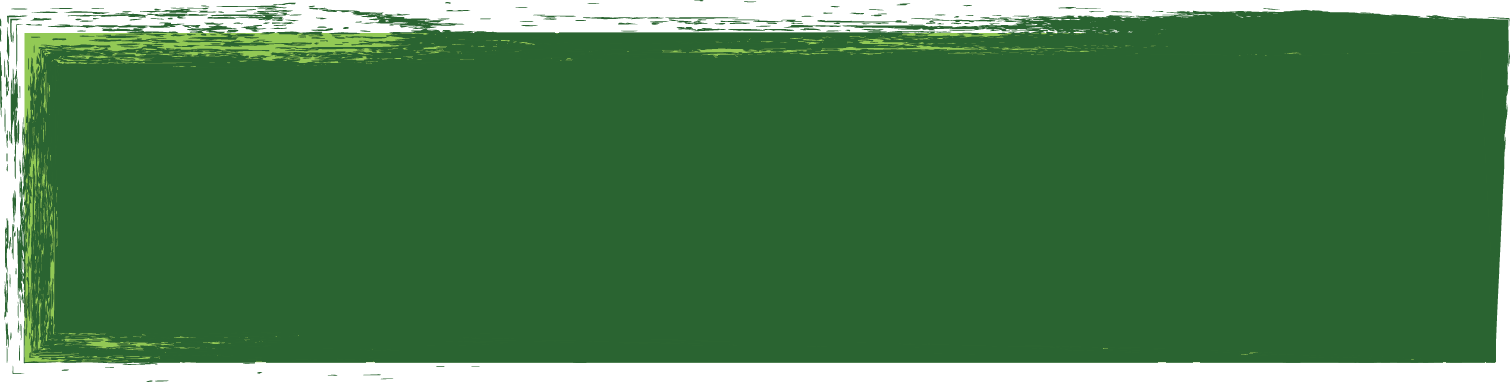 Wunsch-Zustand
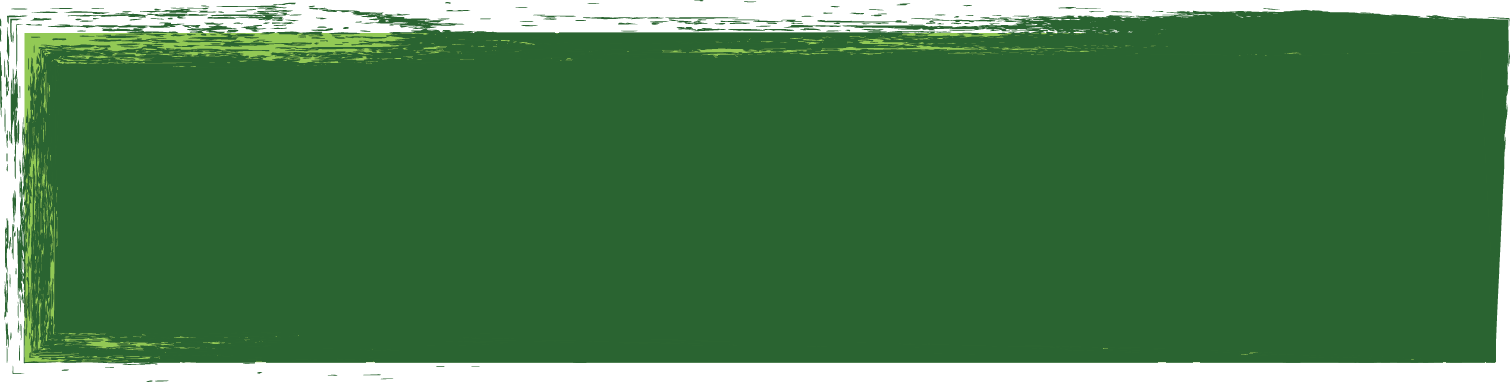 Ist-Zustand
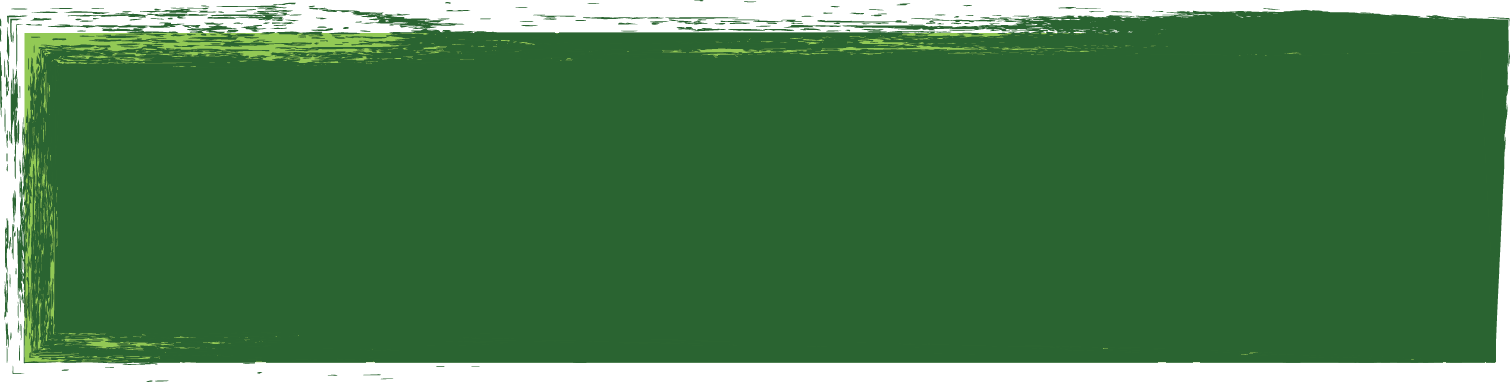 [Speaker Notes: Im vierten Treffen würden wir gemeinsam schauen, wie die Umsetzung voran geht.]
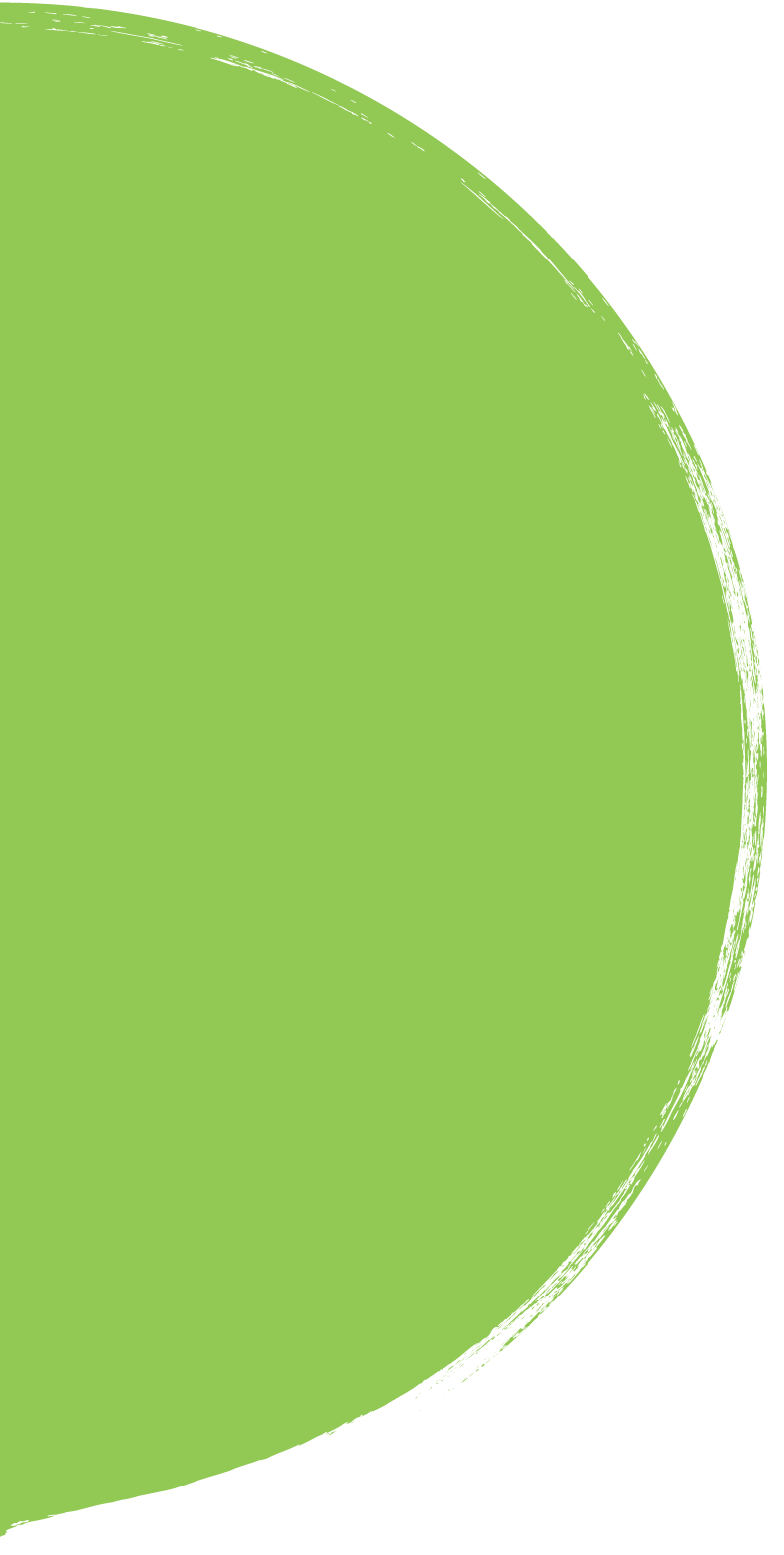 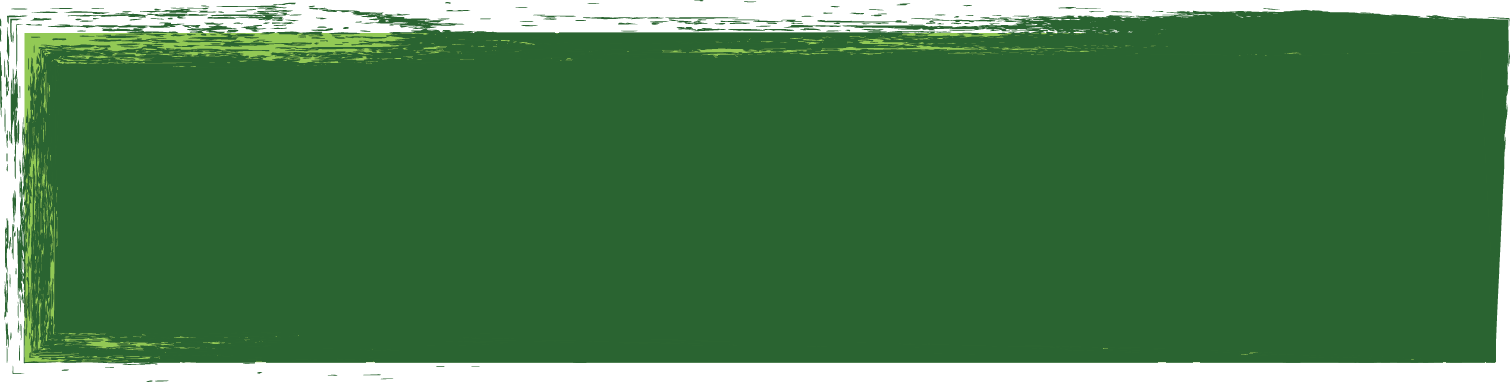 Fragen und Diskussion
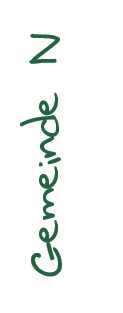 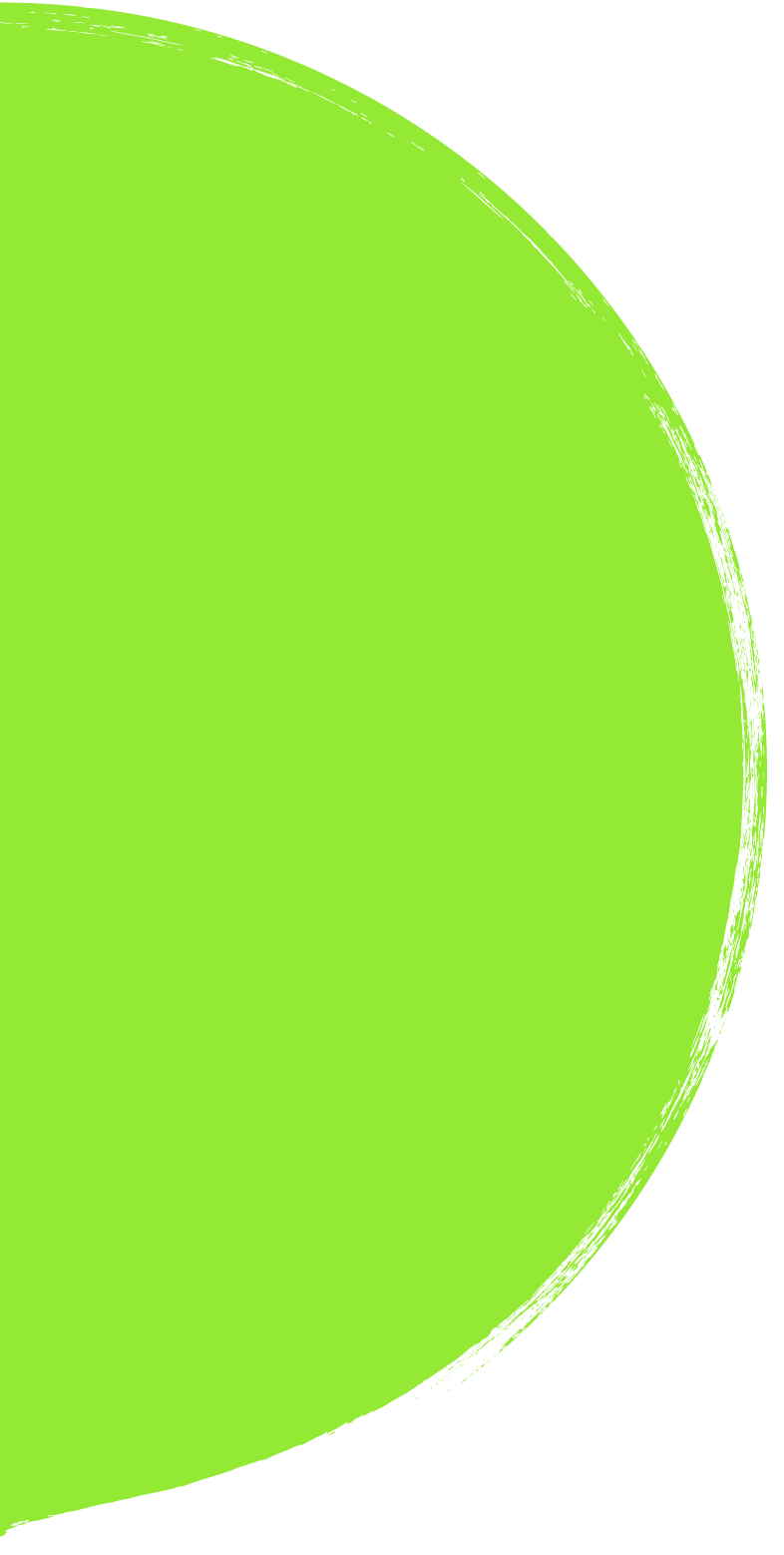 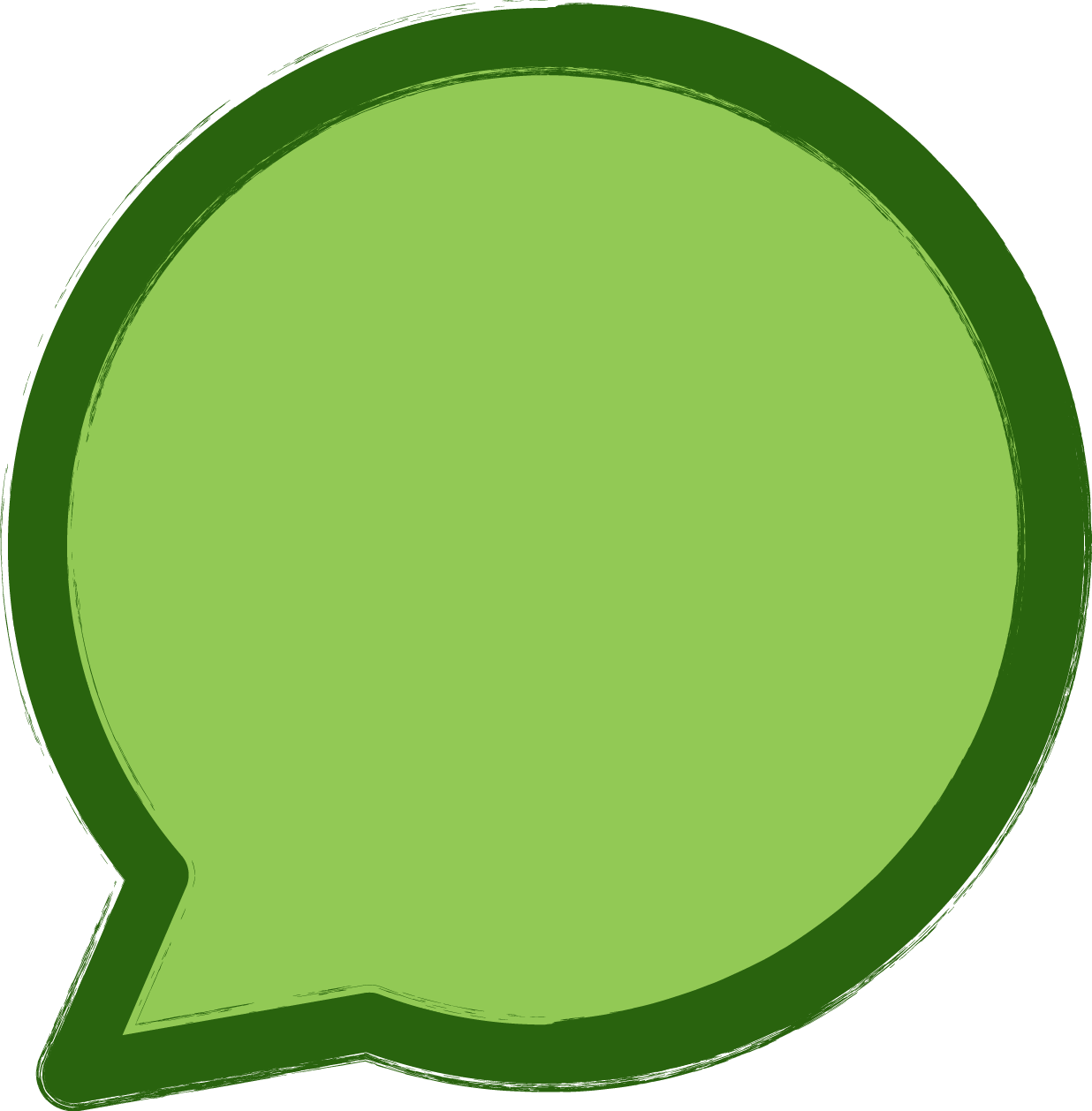 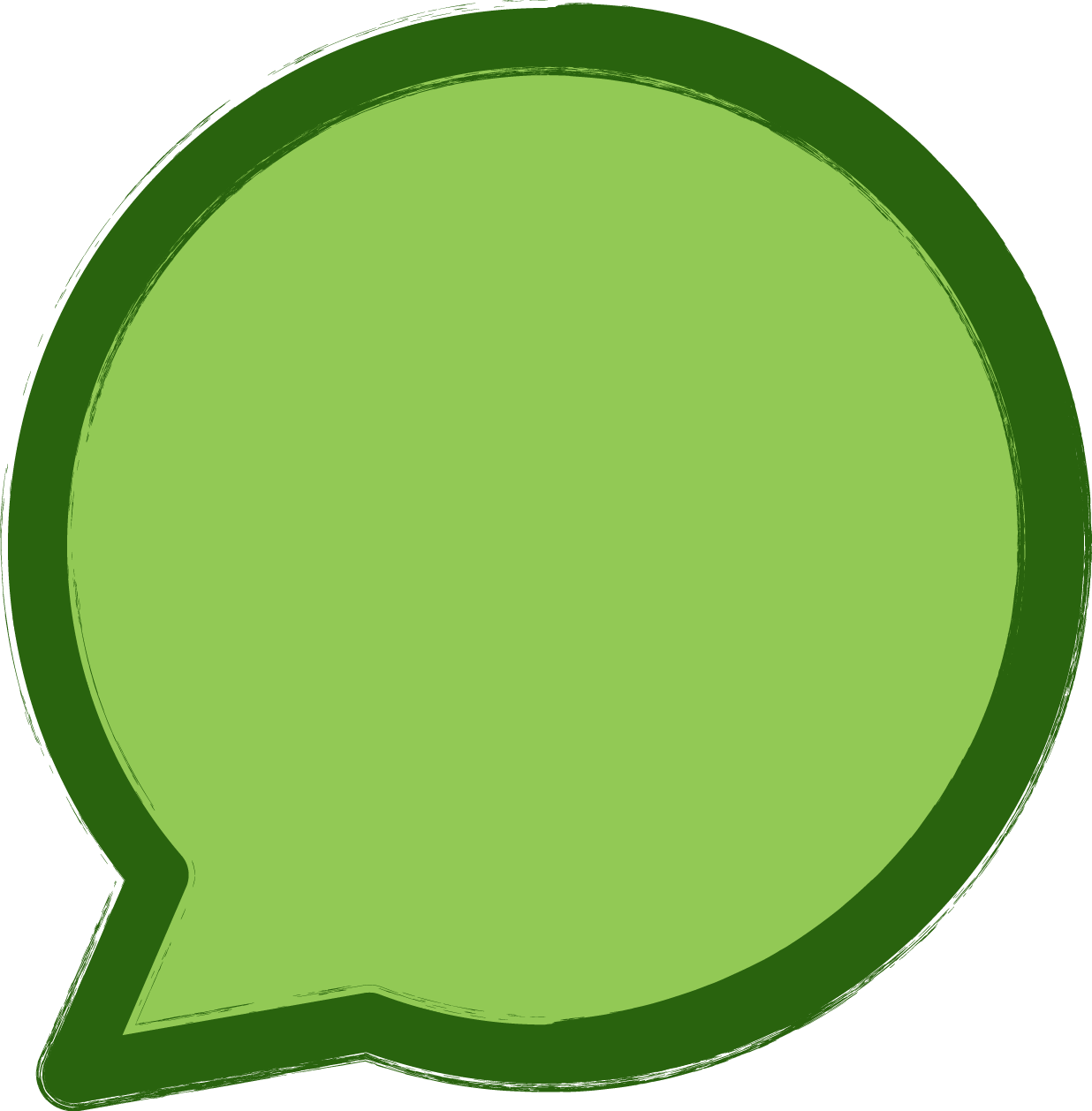 ?
?
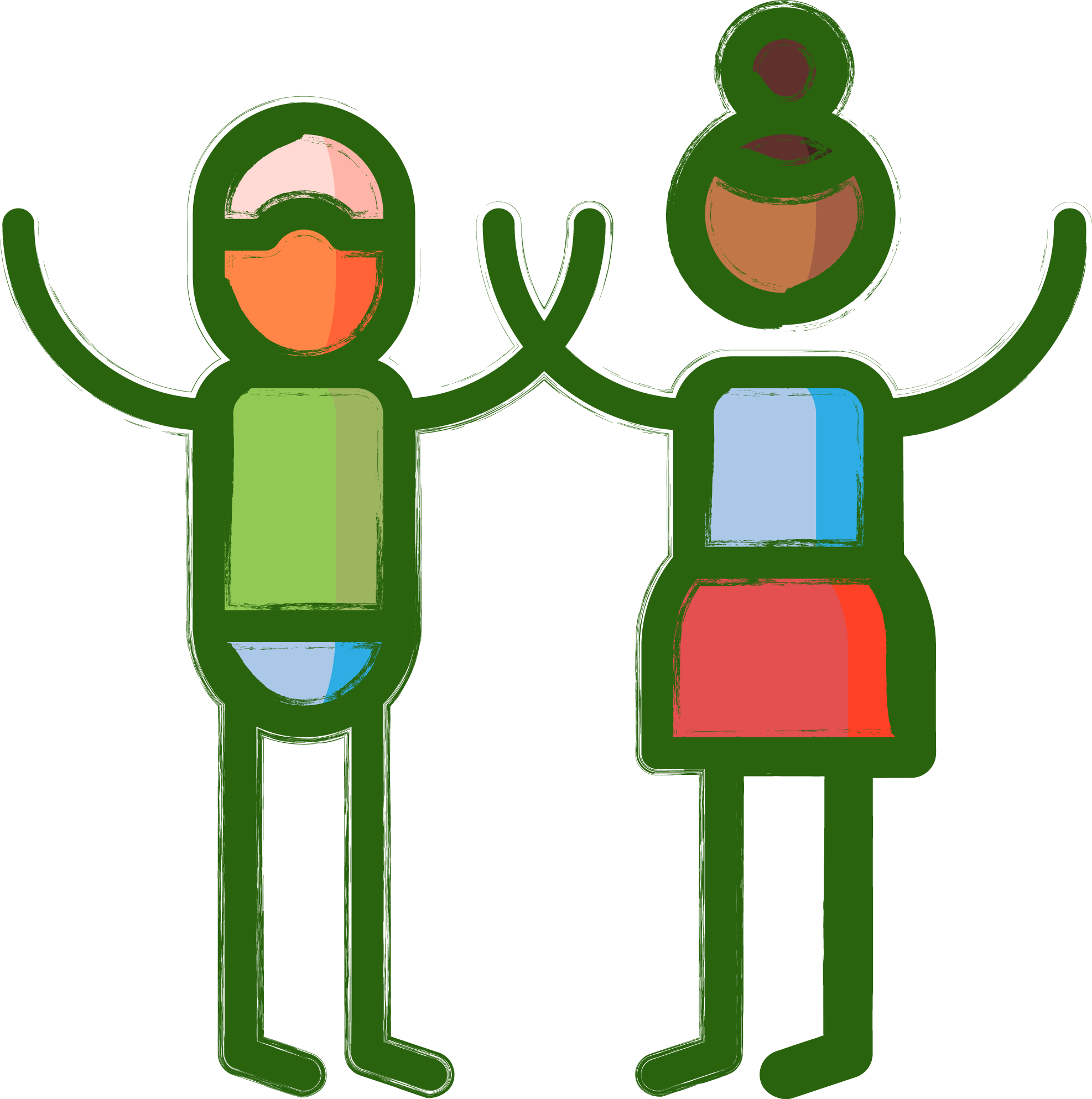 Referentin für Fragen der Schöpfungsverantwortung (EVLKS) Anne Römpke: 	anne-kristin.roempke@evlks.de
					www.gemeinde-n.de/evlks
Gemeinde N		info@gemeinde-n.de
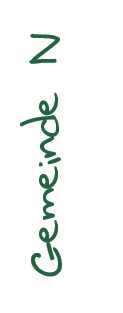 [Speaker Notes: [Gemeinsamer schöner Abschluss: z.B. Lied oder Gebet]]
Quellen
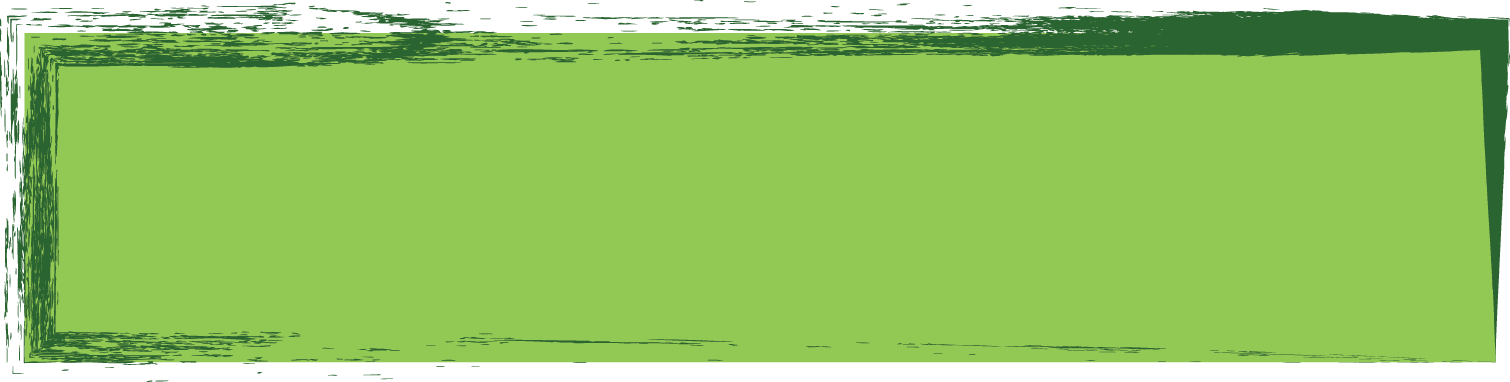 EKD (2018). Mode um jeden Preis? : Menschenrechte in der Textilindustrie. Hannover: EKD, Evangelische Kirche Deutschland. 
Hsiang, S. M., Burke, M. & Miguel, E. (2013). Quantifying the influence of climate on human conflict. Science (New York, N.Y.), 341(6151), 1235367. 
Katholische Kirche. (2015). Enzyklika Laudato Si' von Papst Franziskus über die Sorge für das gemeinsame Haus. 24. Mai 2015. Bonn: Sekretariat der Deutschen Bischofskonferenz. 
Katholikenrat im Bistum Speyer (2014). Faires Pfarrfest „Gutes Leben. Für alle!“ Leitfaden und Checkliste. 
Kour, H.; deRiel, E.; Pérez, V.; Takahashi, M. (2018) . Monitoring the scope and benefits of fairtrade. Monitoring Report 9th Edition. Bonn: Fairtrade International.
Oxfam (2011). https://www.oxfam.org/en/growing-better-future
Planungsamt der Bundeswehr (2012). Umweltdimensionen von Sicherheit. Berlin: Dezernat Zukunftsanalyse.
UBA (2020). https://www.umweltbundesamt.de/presse/pressemitteilungen/
erneuerbare-energien-wachsen-weiter
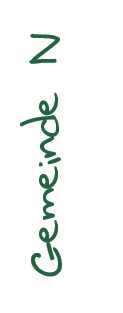 [Speaker Notes: Falls Sie die Angaben, die in dieser Präsentation gemacht wurden noch einmal
nachschlagen möchten, sind hier alle Quellenangaben notiert.]
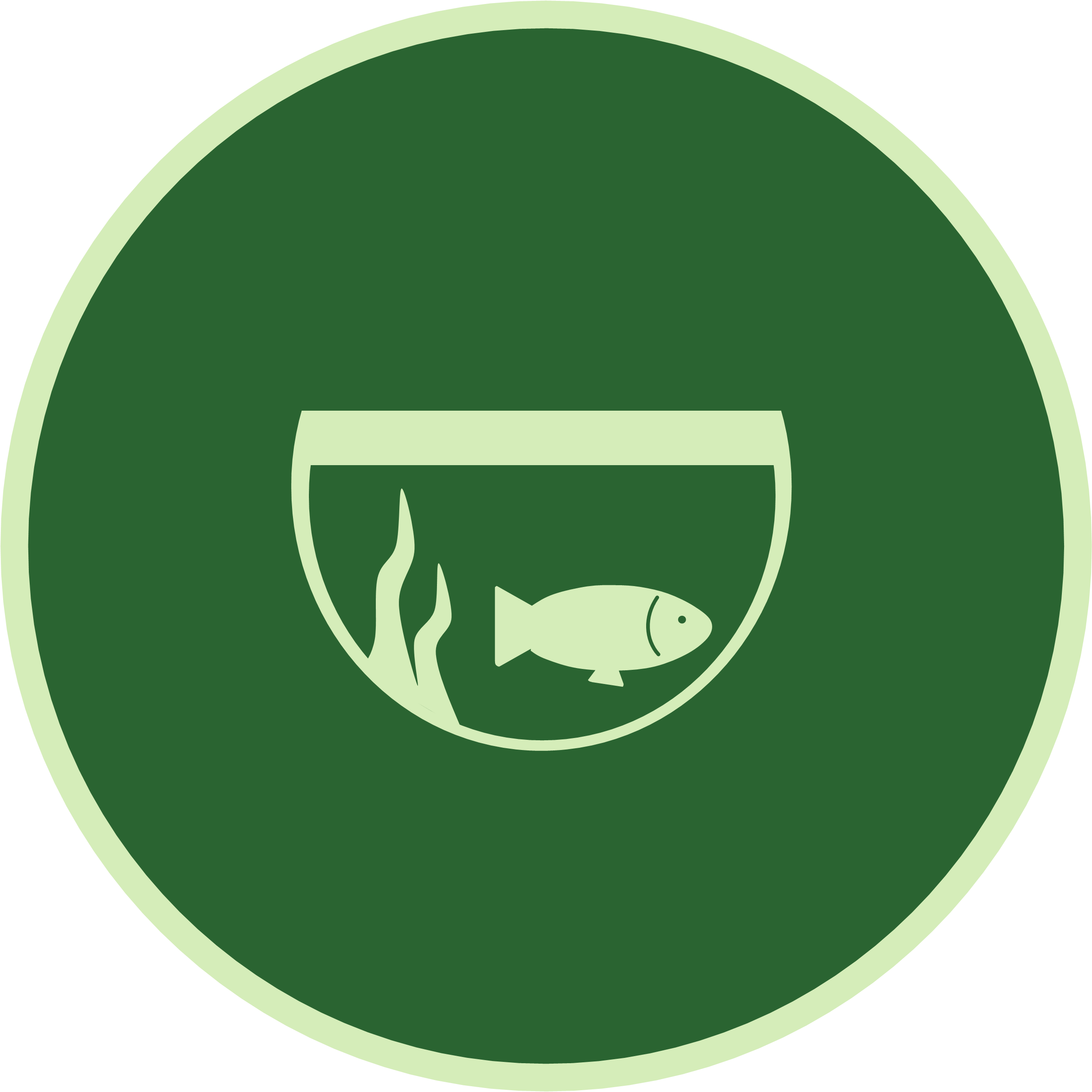 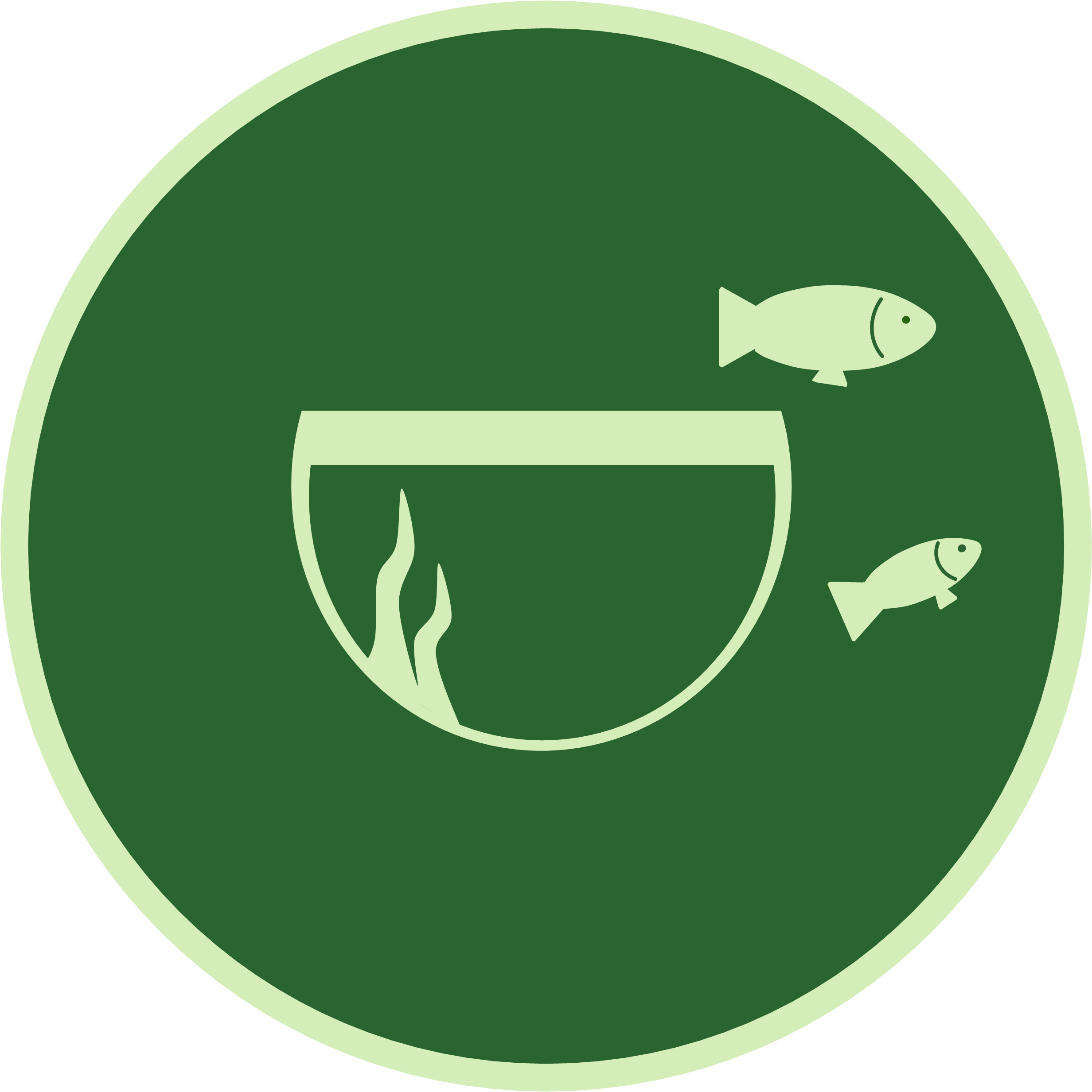 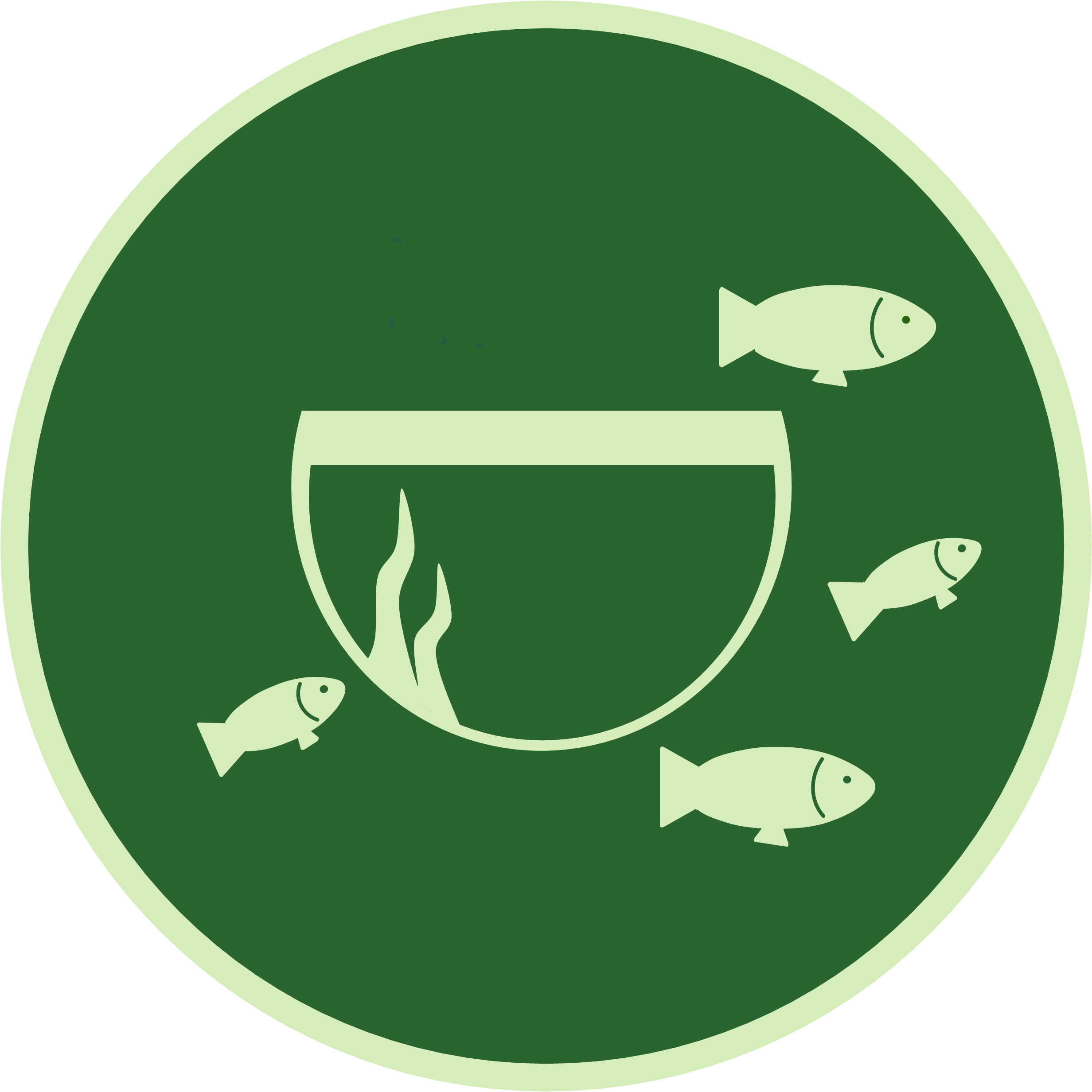 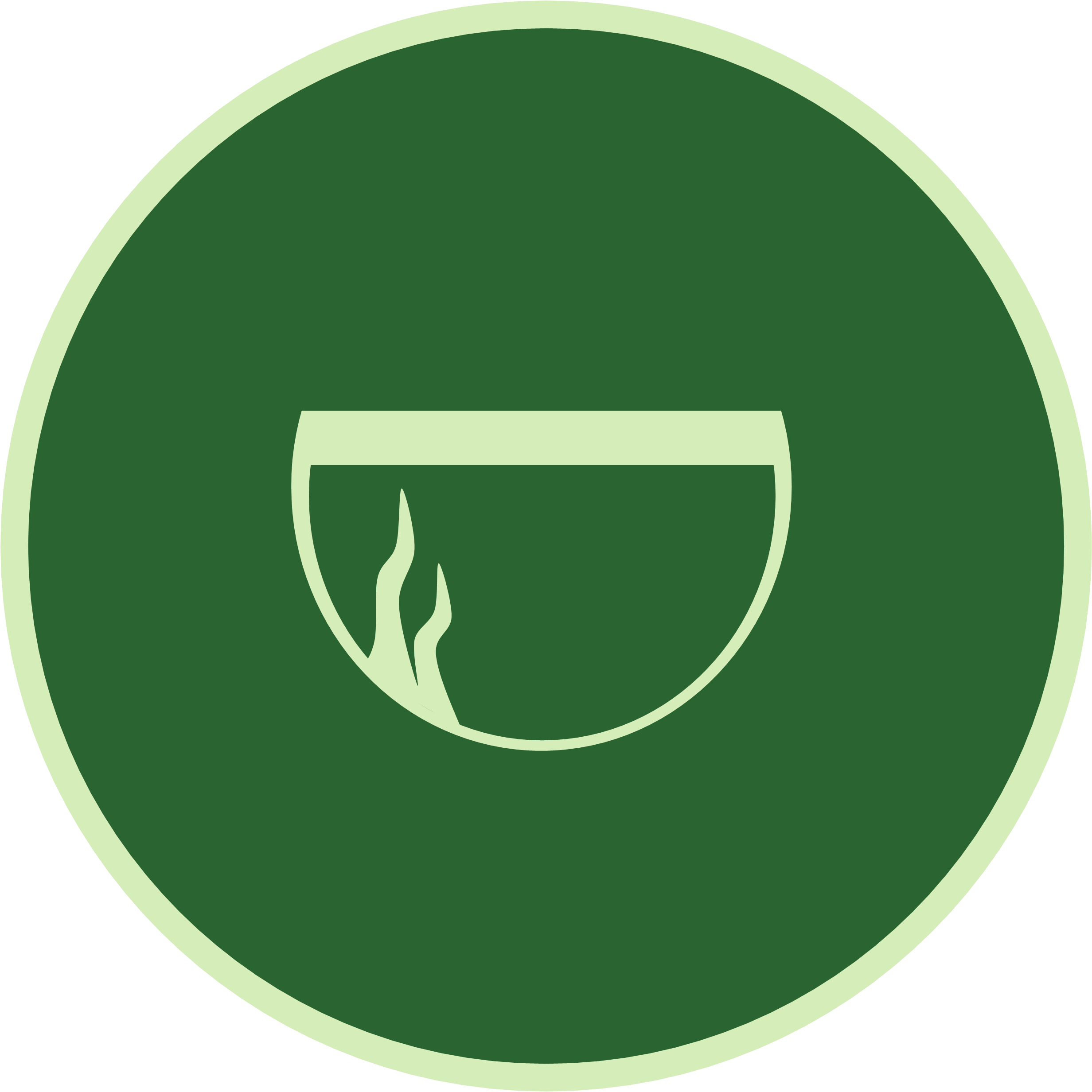 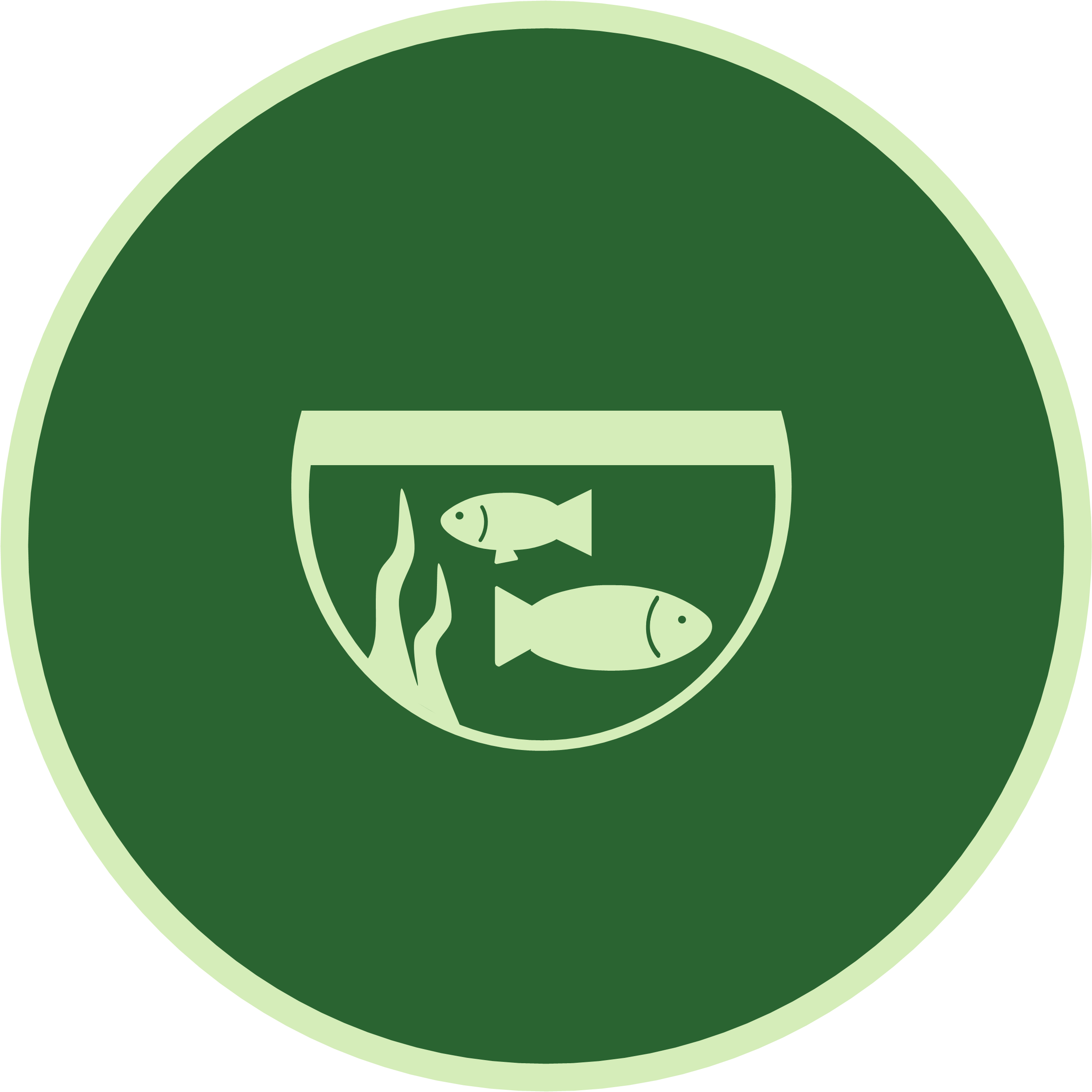 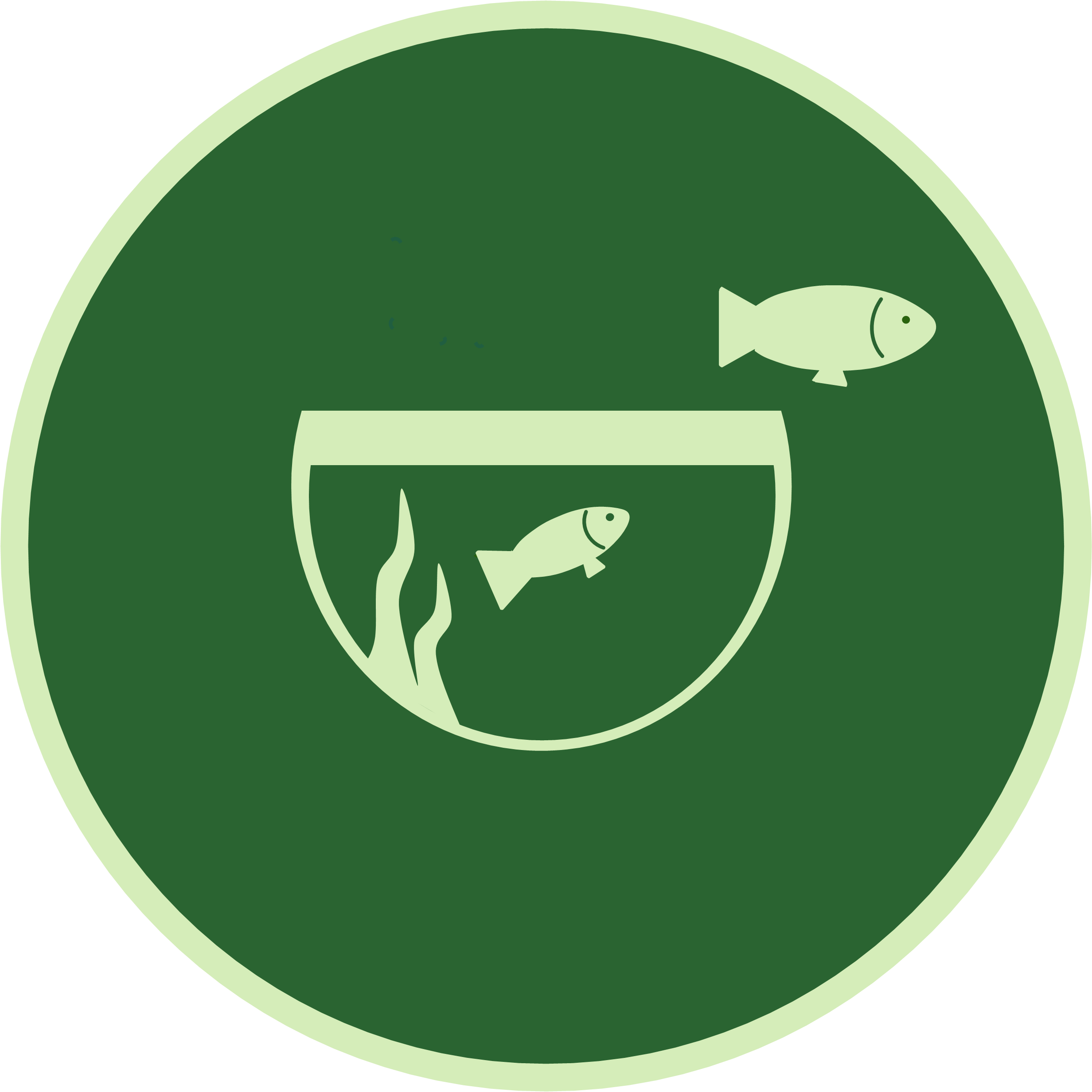 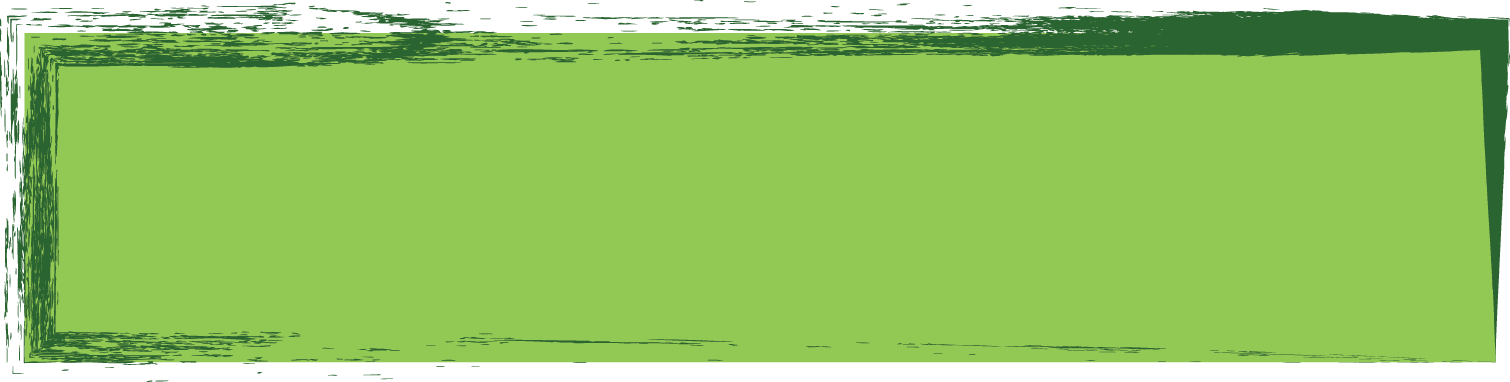 Impressum


Projekt „Gemeinde N“
Januar 2021
Text & Layout: Anne Römpke
Grafik & Gestaltung: Alluvium@posteo.de
Bildmaterial von https://www.flaticon.com/

© —2021— Gemeinde N. All rights reserved. 
Licensed to the European Union under conditions.

Träger:
Gefördert durch die Europäische Union, das BMZ, 
NOPLANETB  und die Stiftung Nord-Süd-Brücken
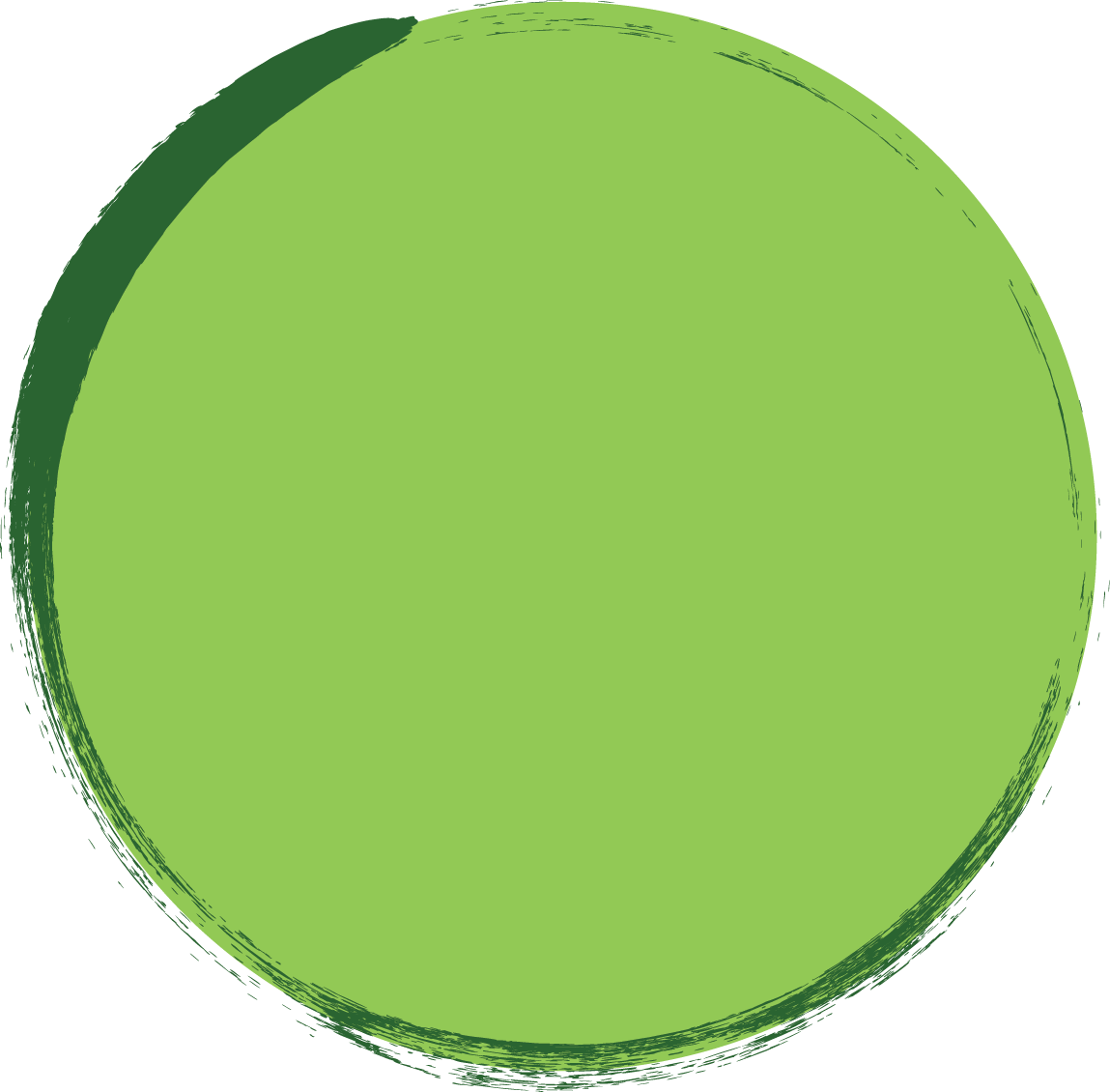 Kontakt
Anne Römpke
Email: info@gemeinde-n.de
Web:  www.gemeinde-n.de
Für Fragen, Anregungen oder 
Wünsche  stehen wir gerne 
zur Verfügung.